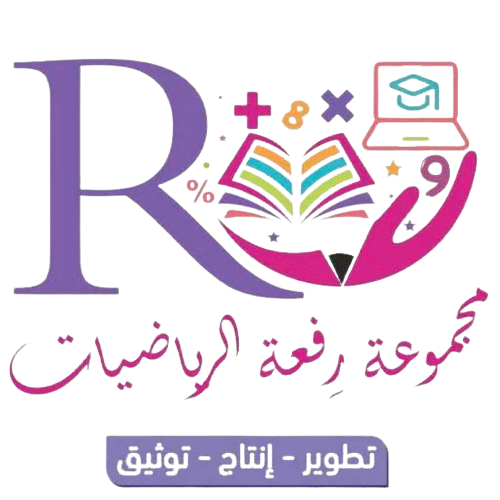 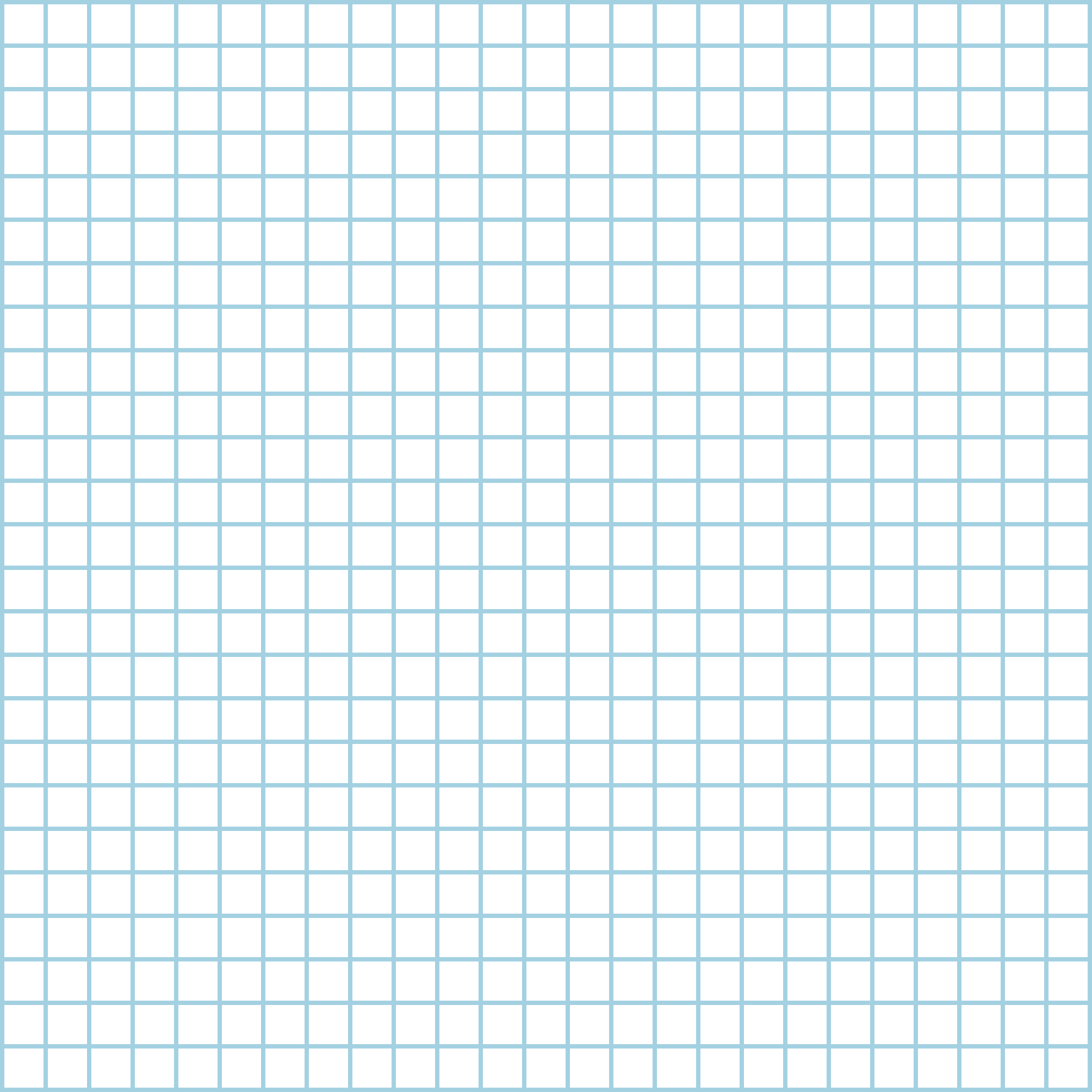 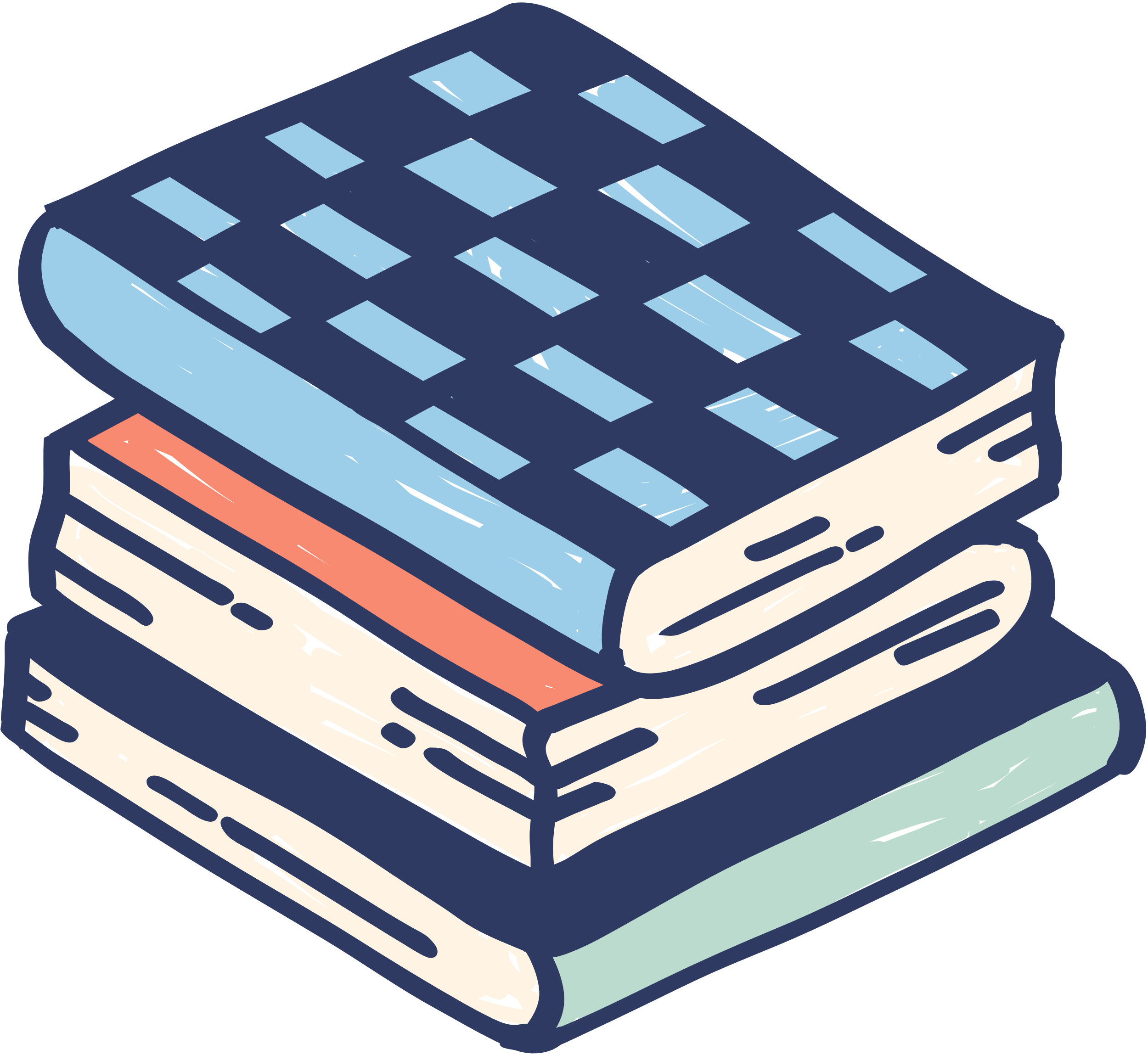 صباح الخير
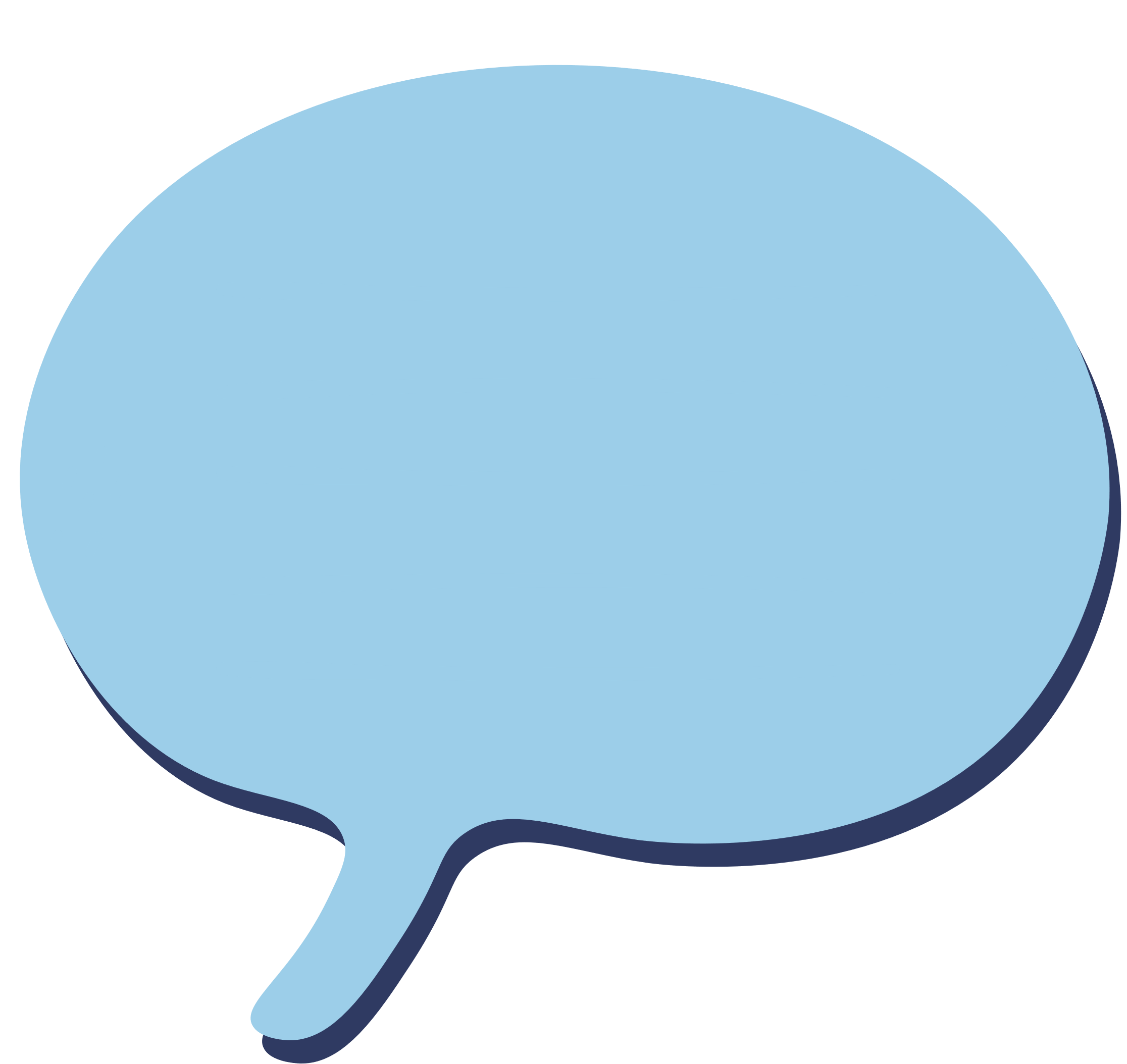 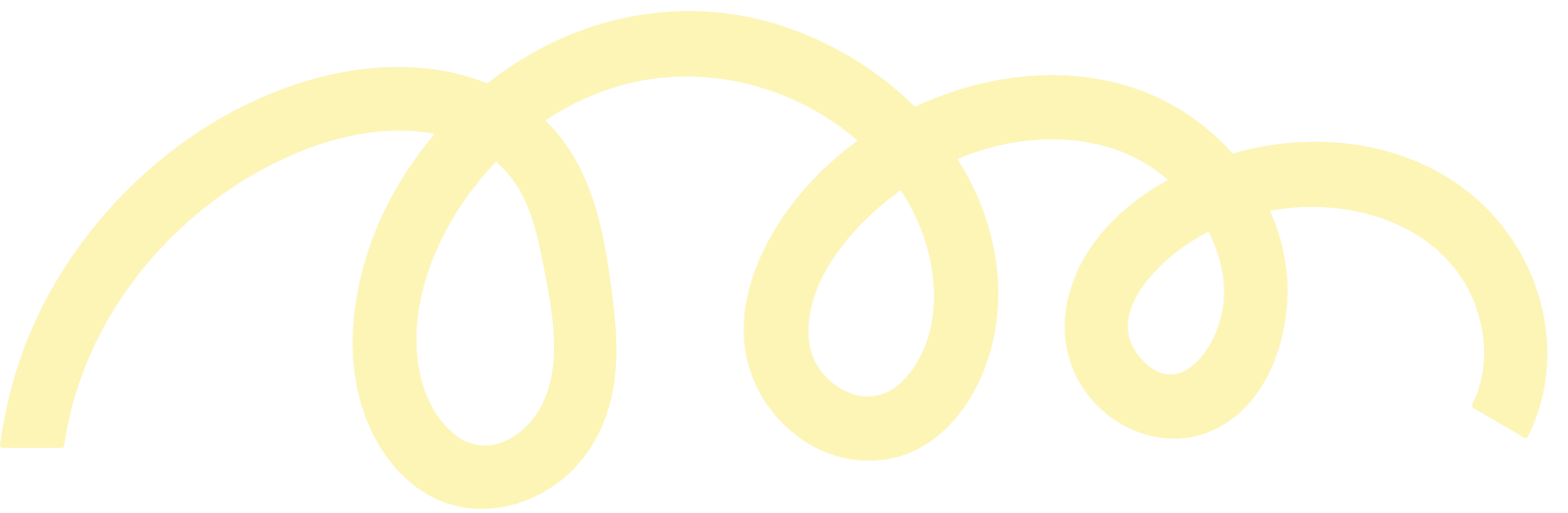 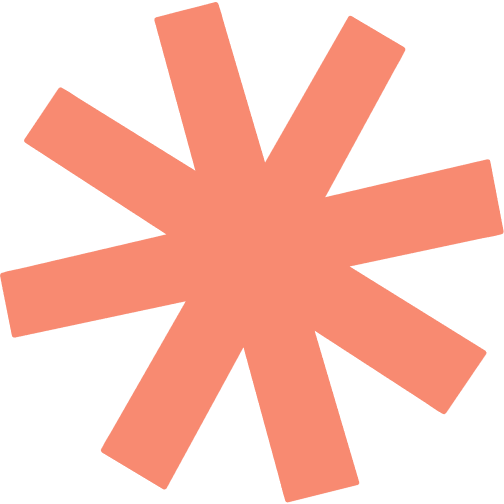 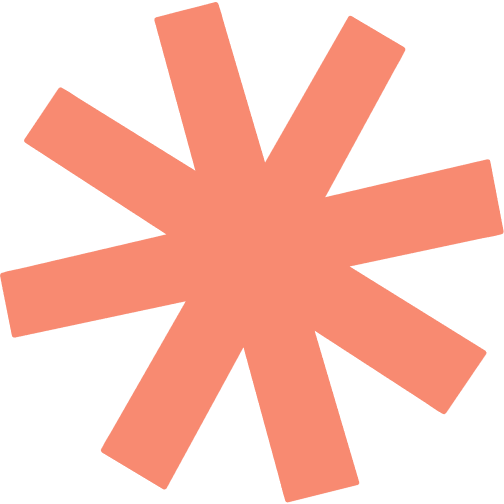 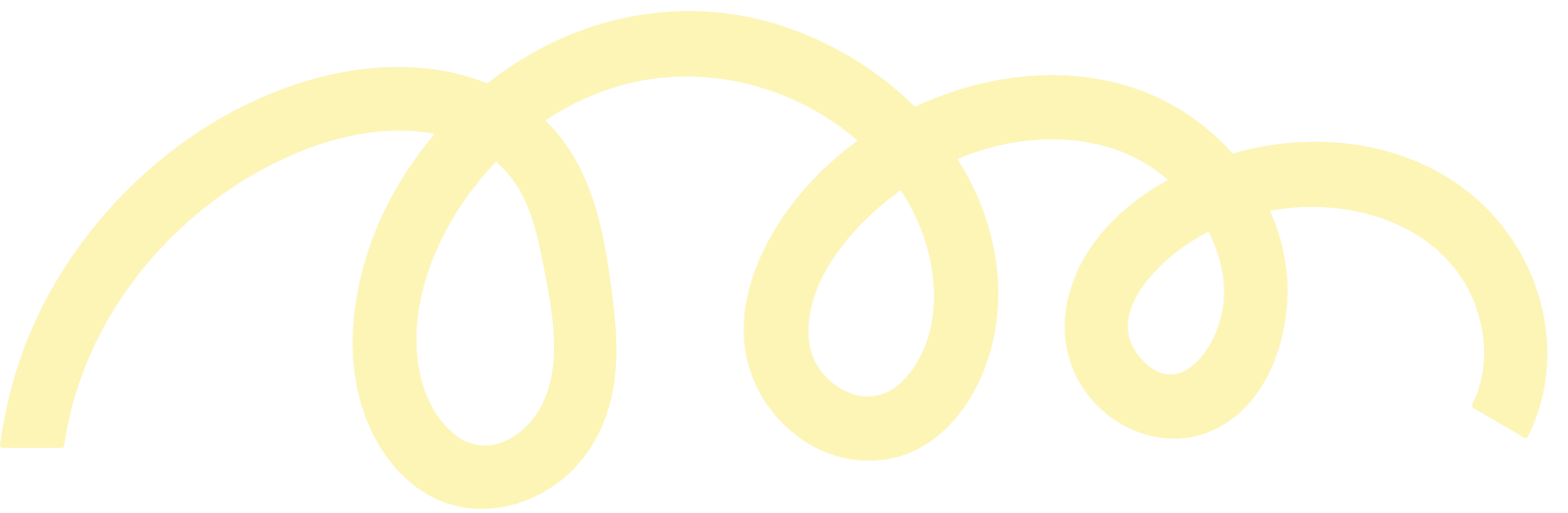 التاريخ
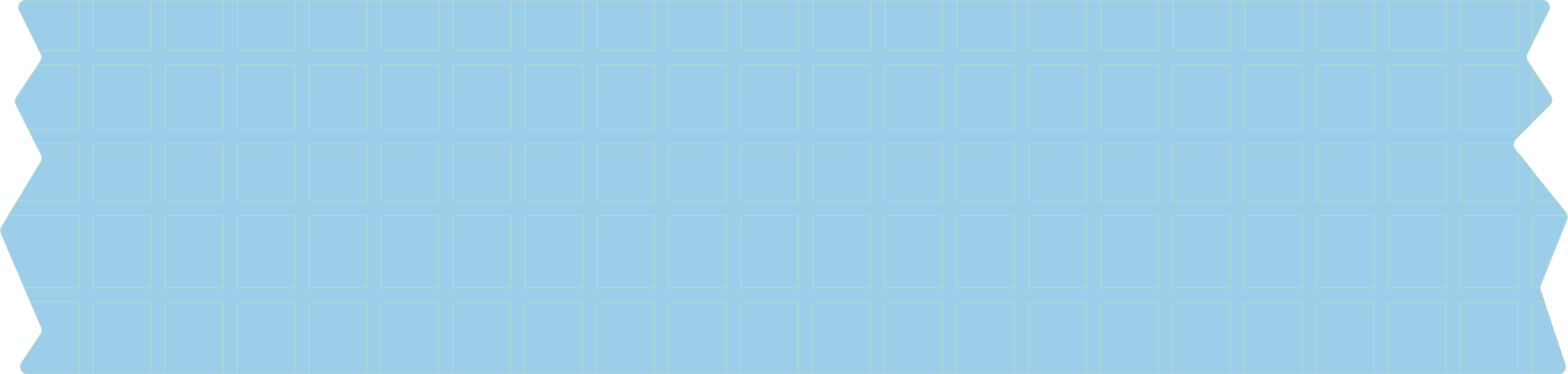 اليوم
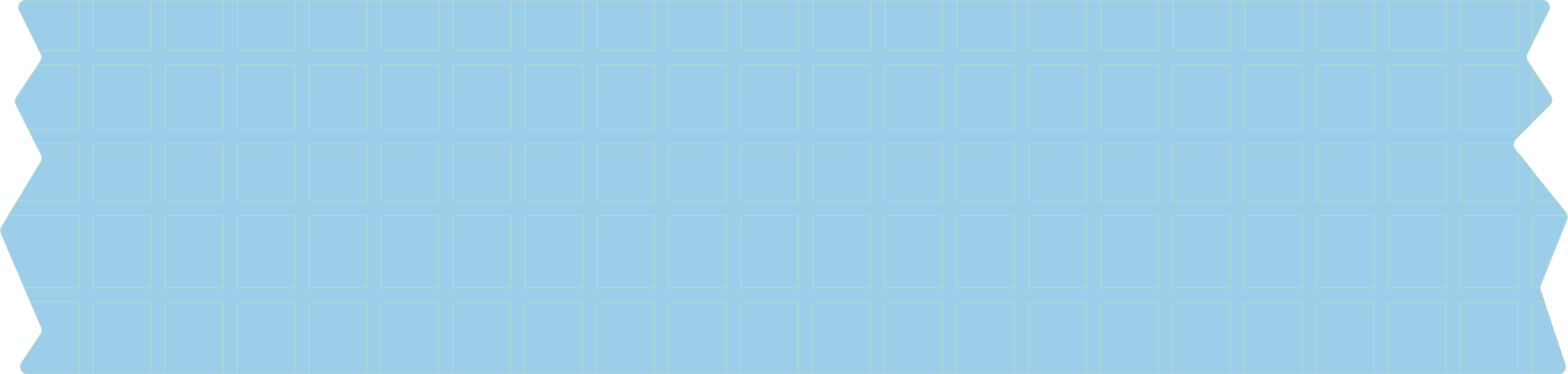 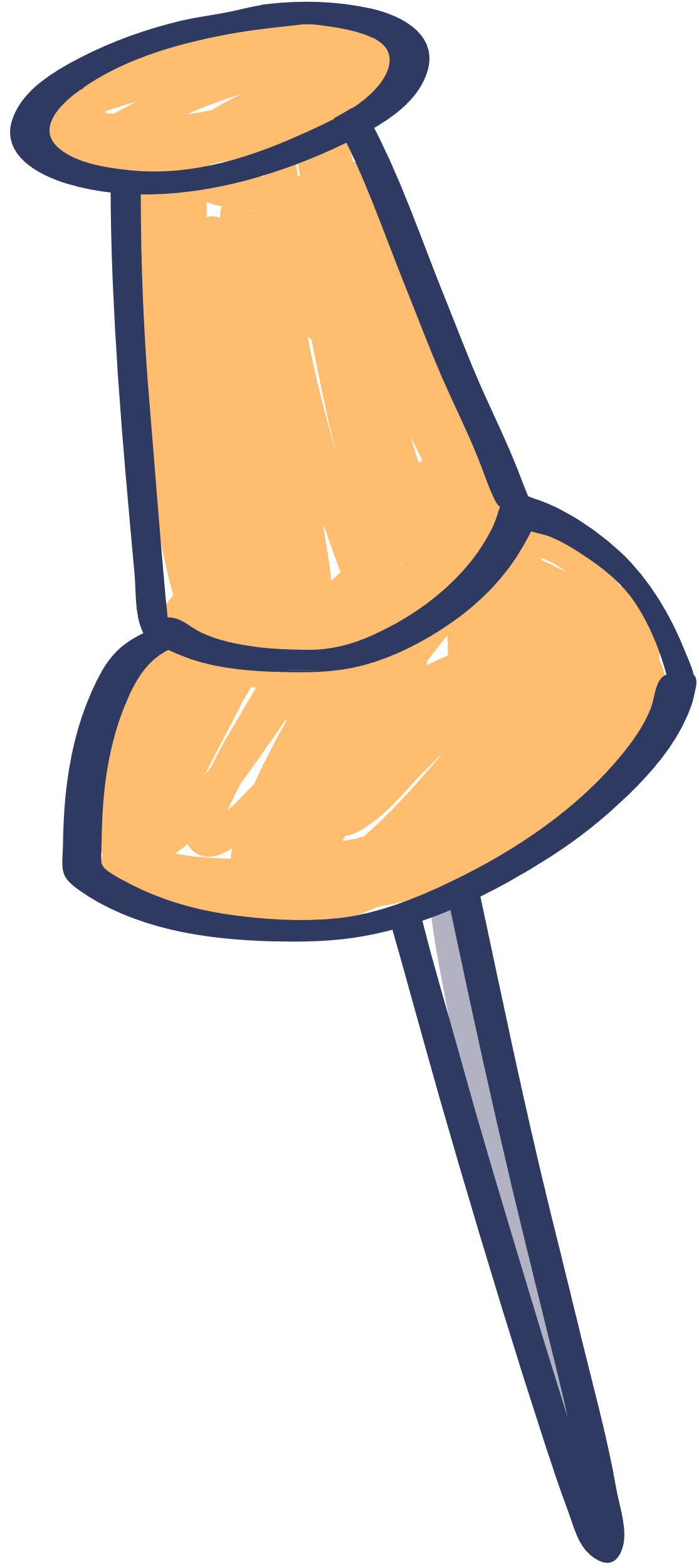 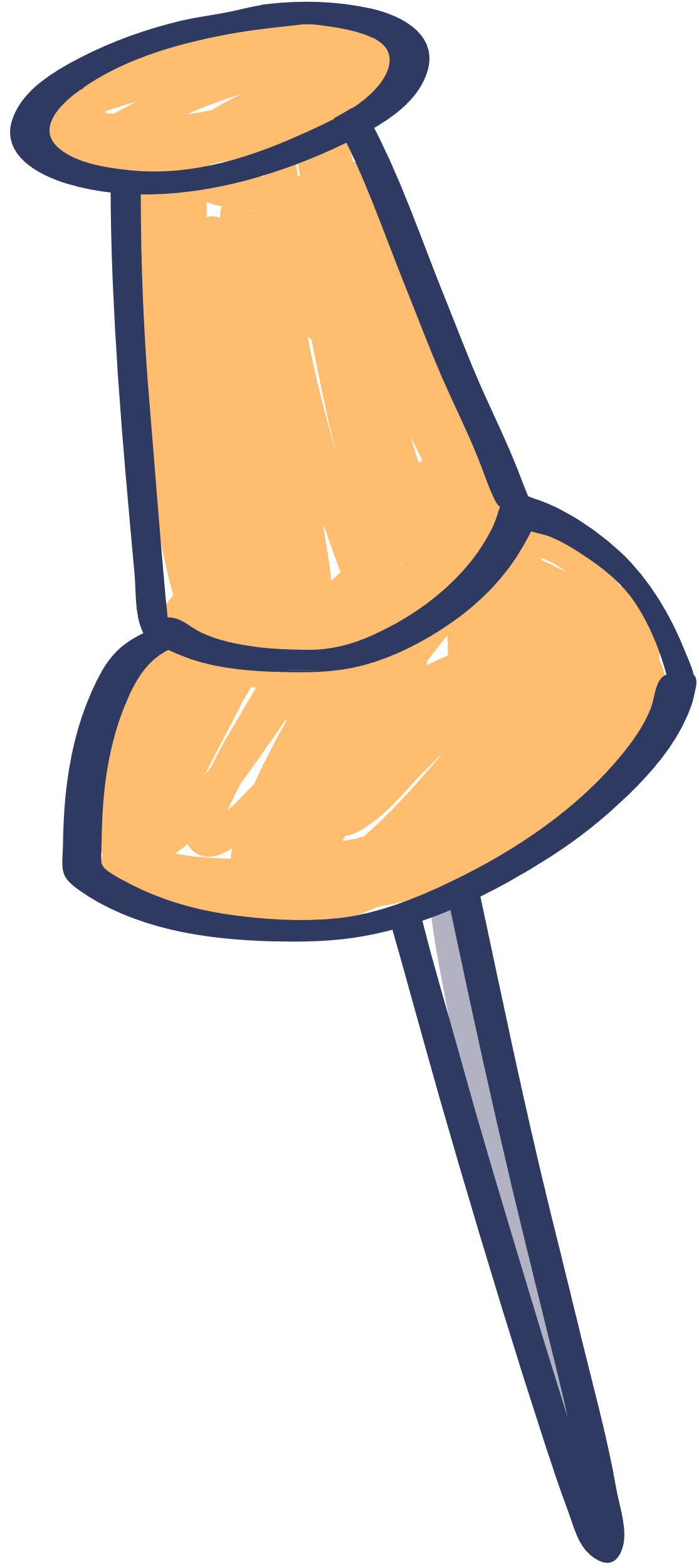 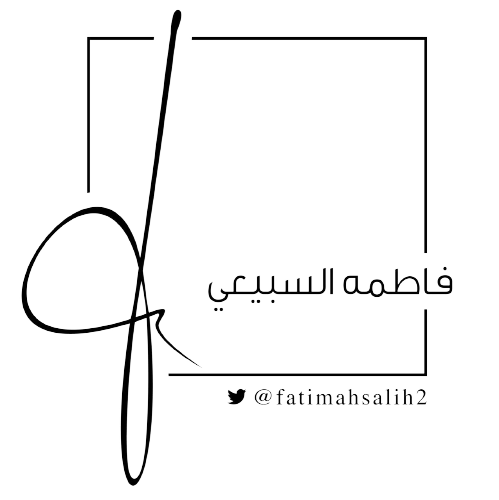 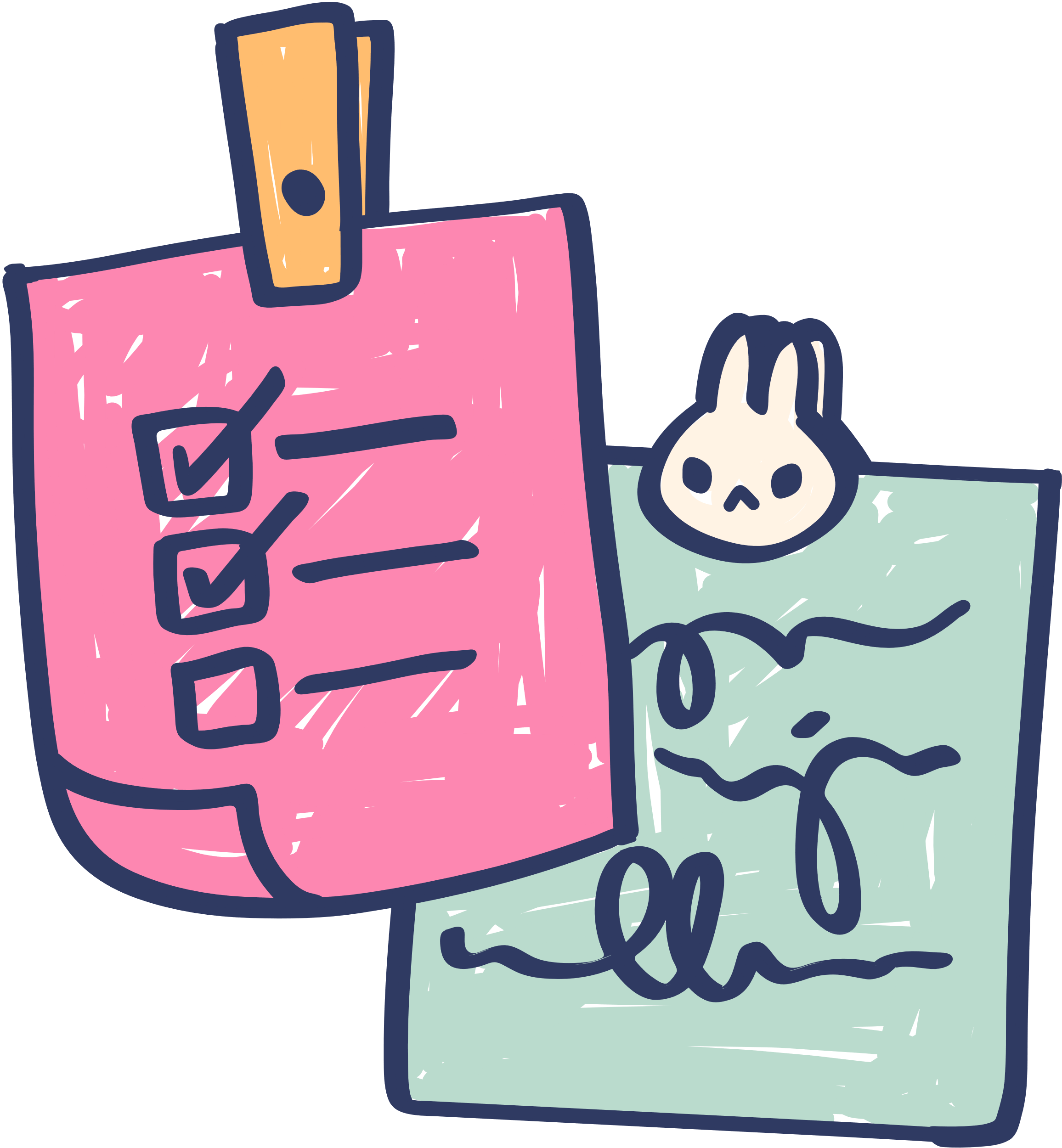 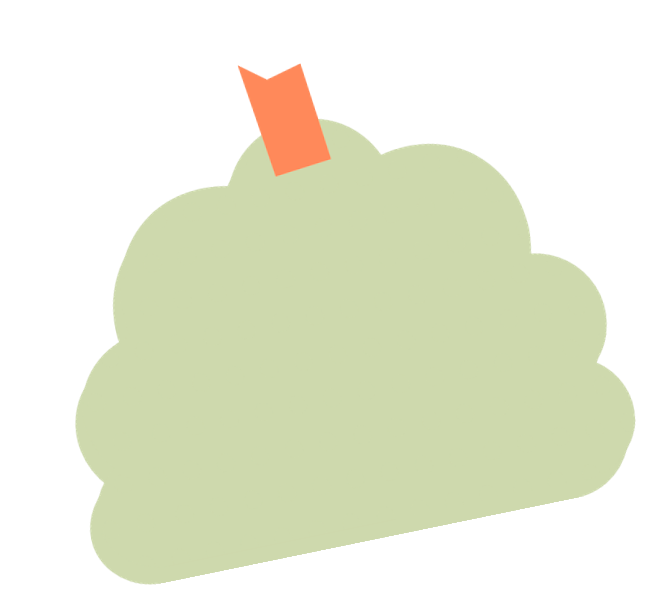 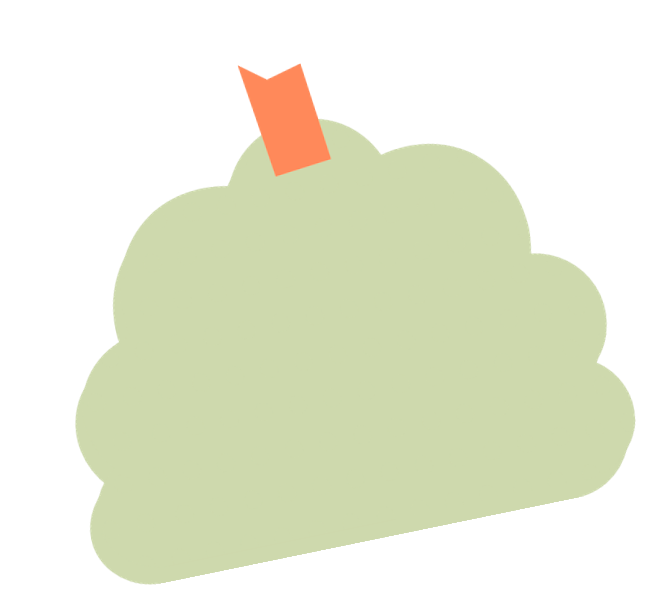 1
2
3
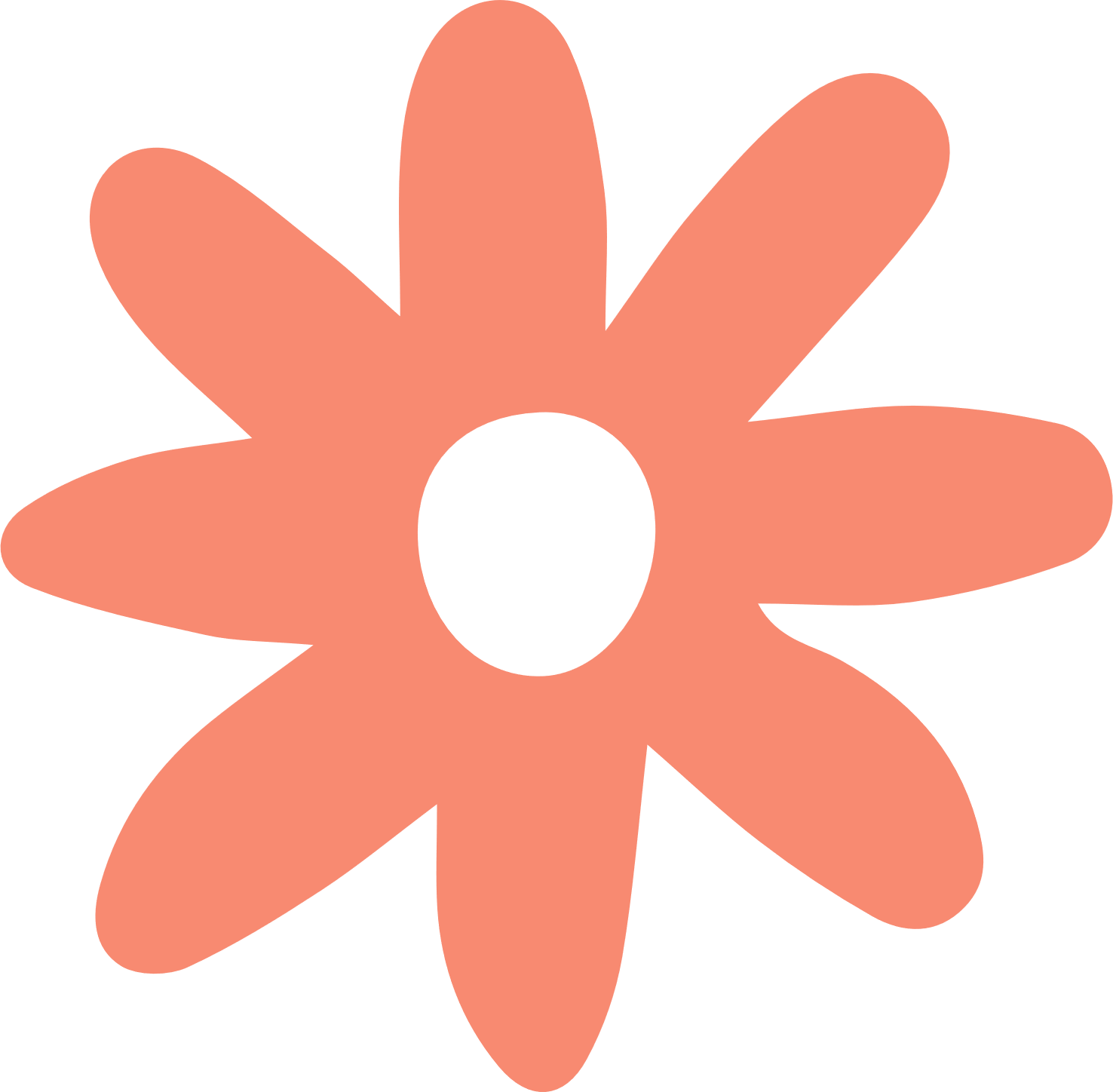 مراجعة الدرس السابق
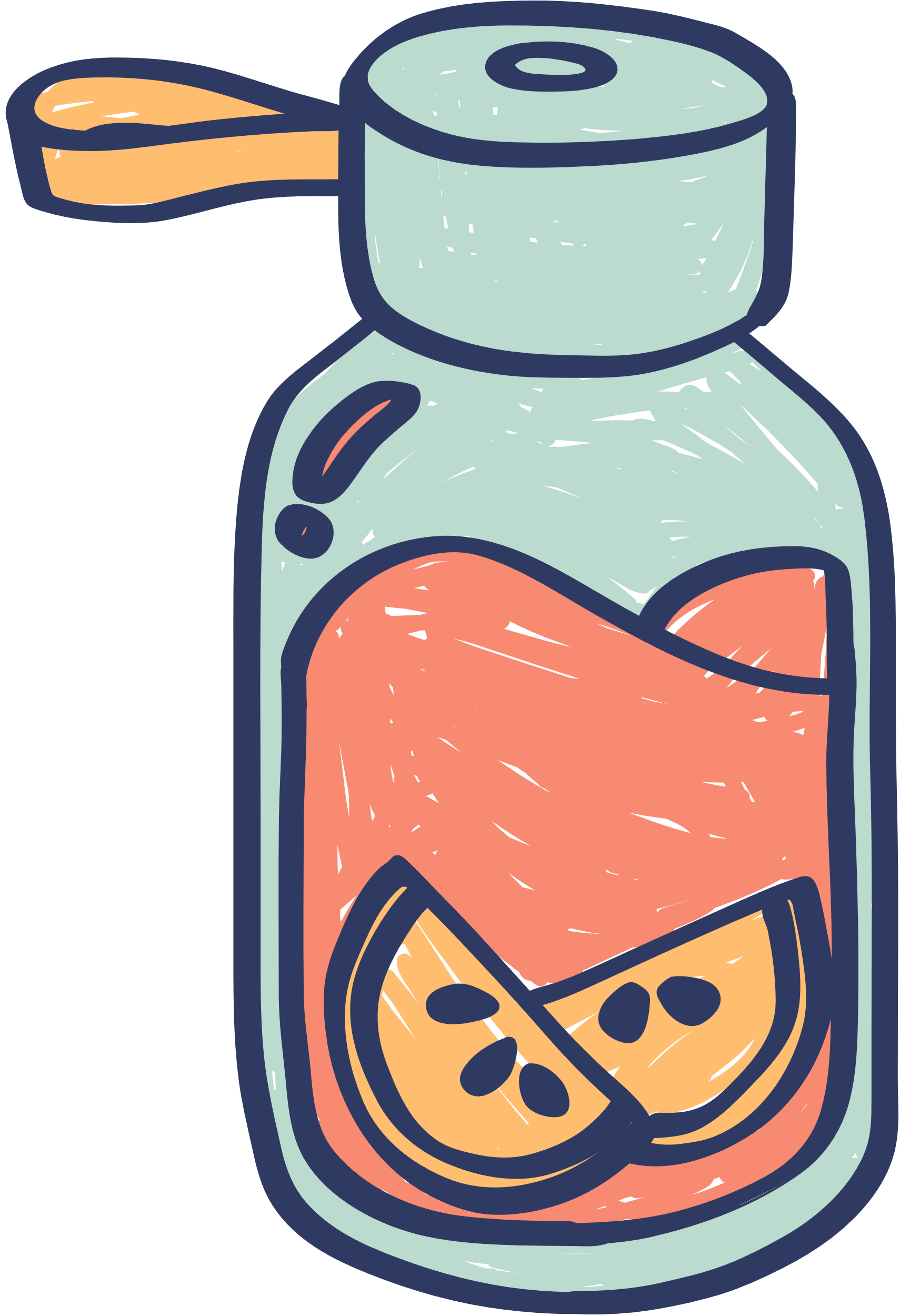 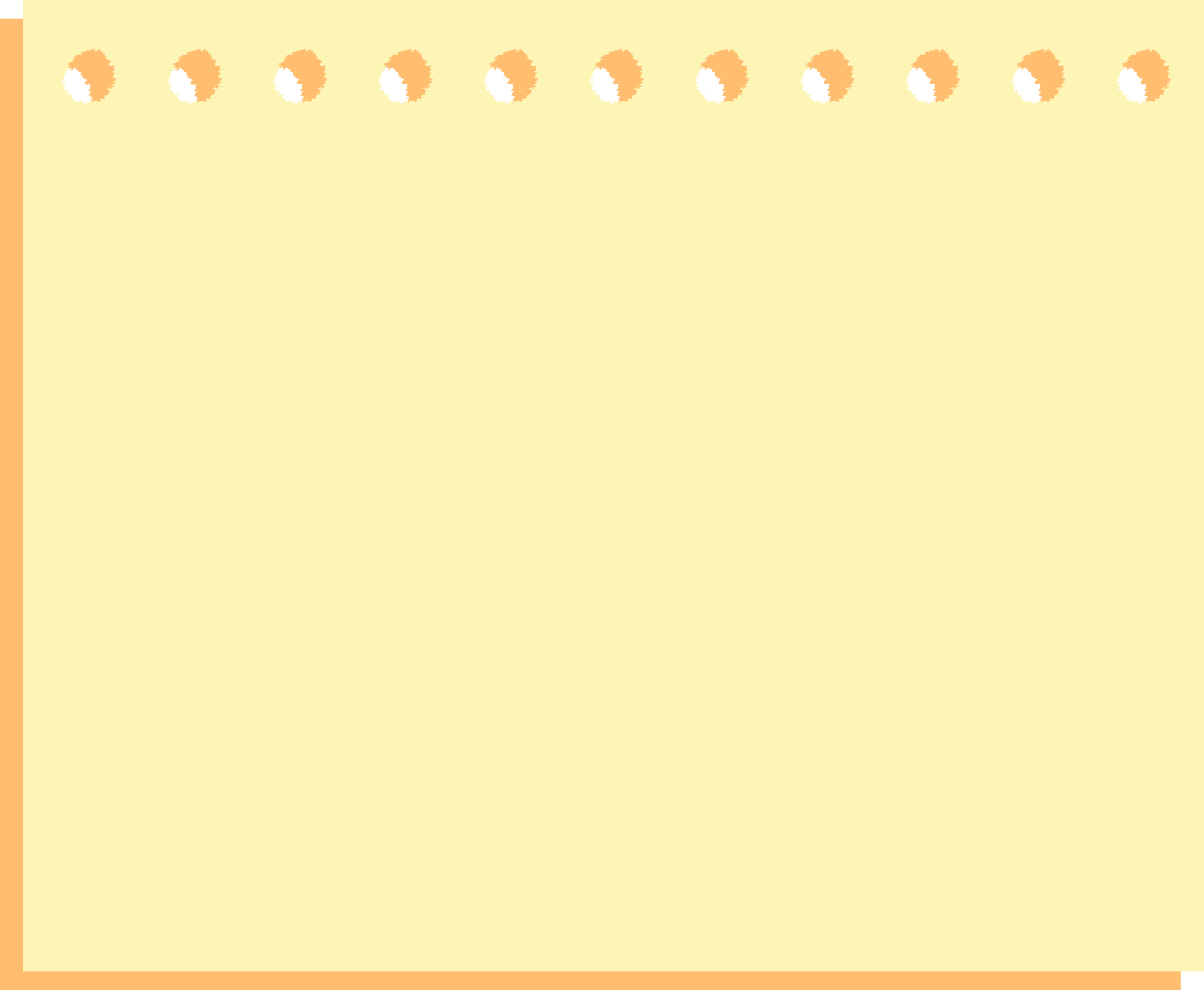 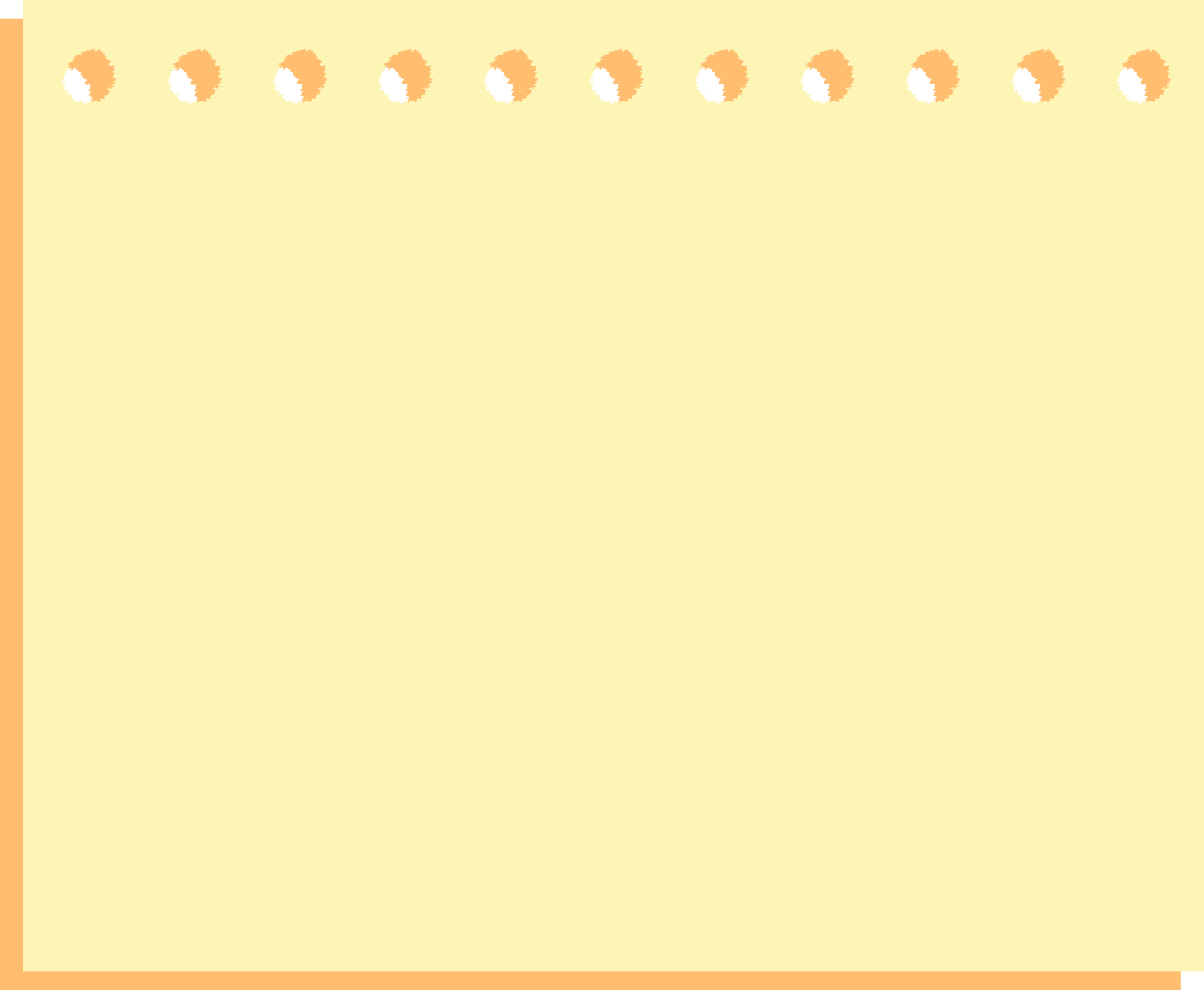 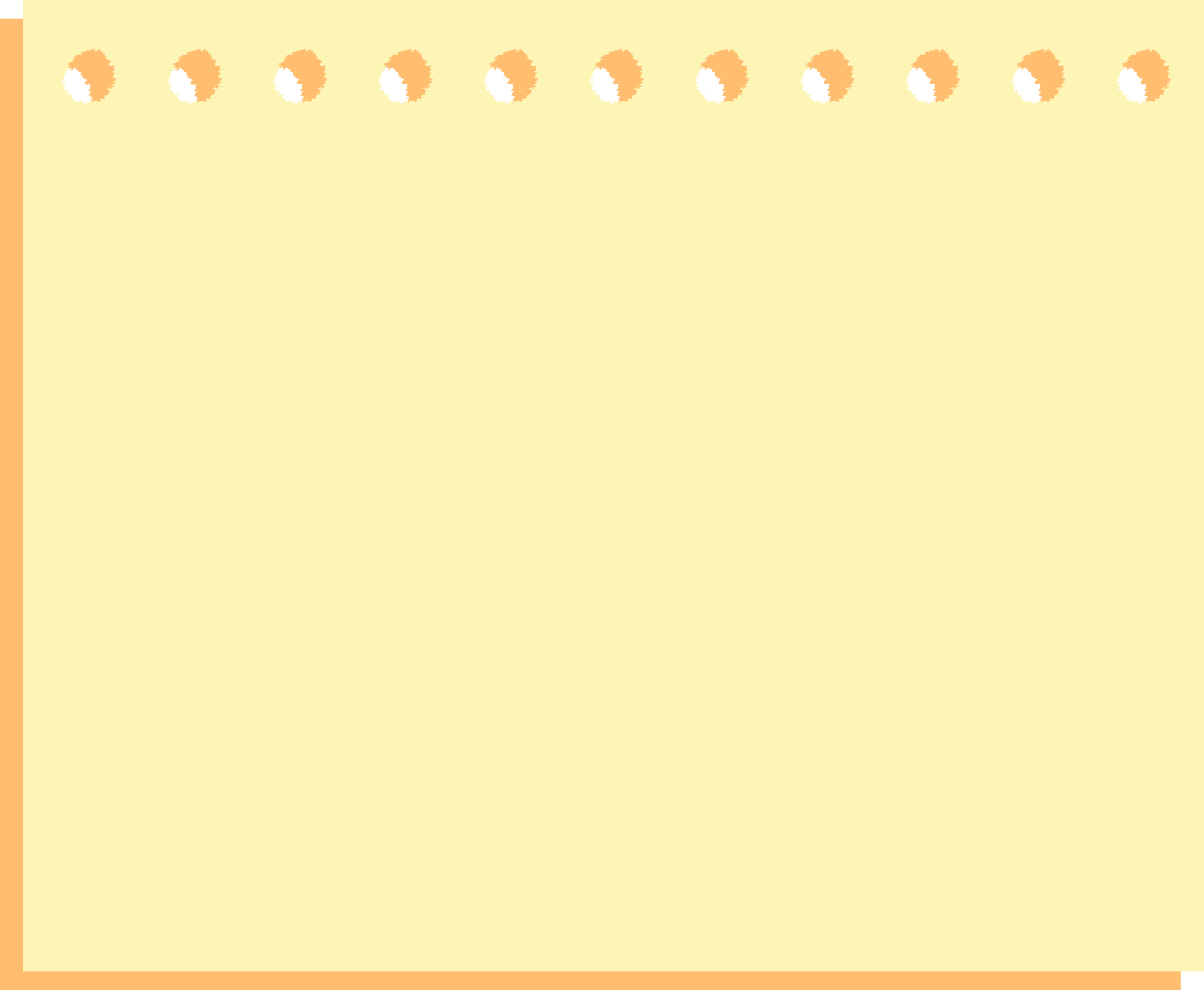 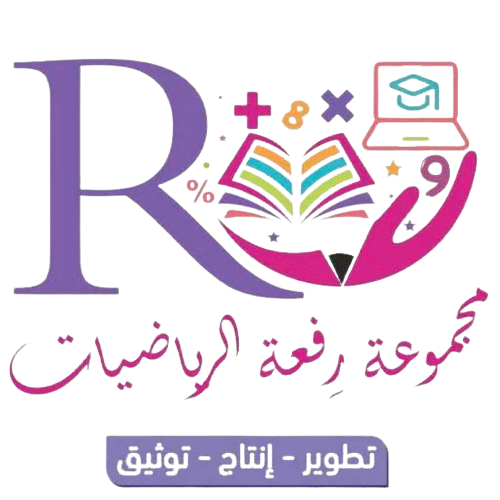 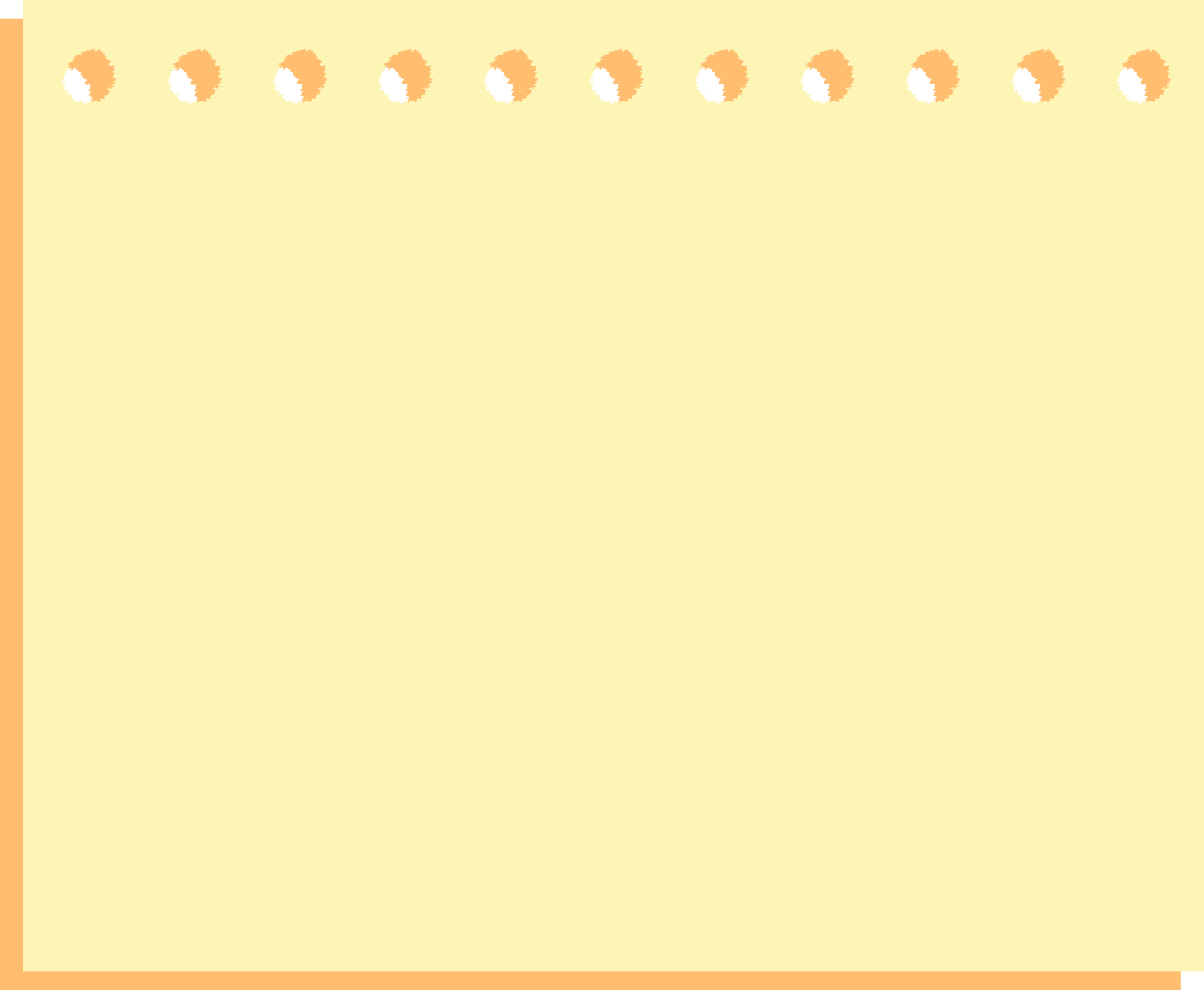 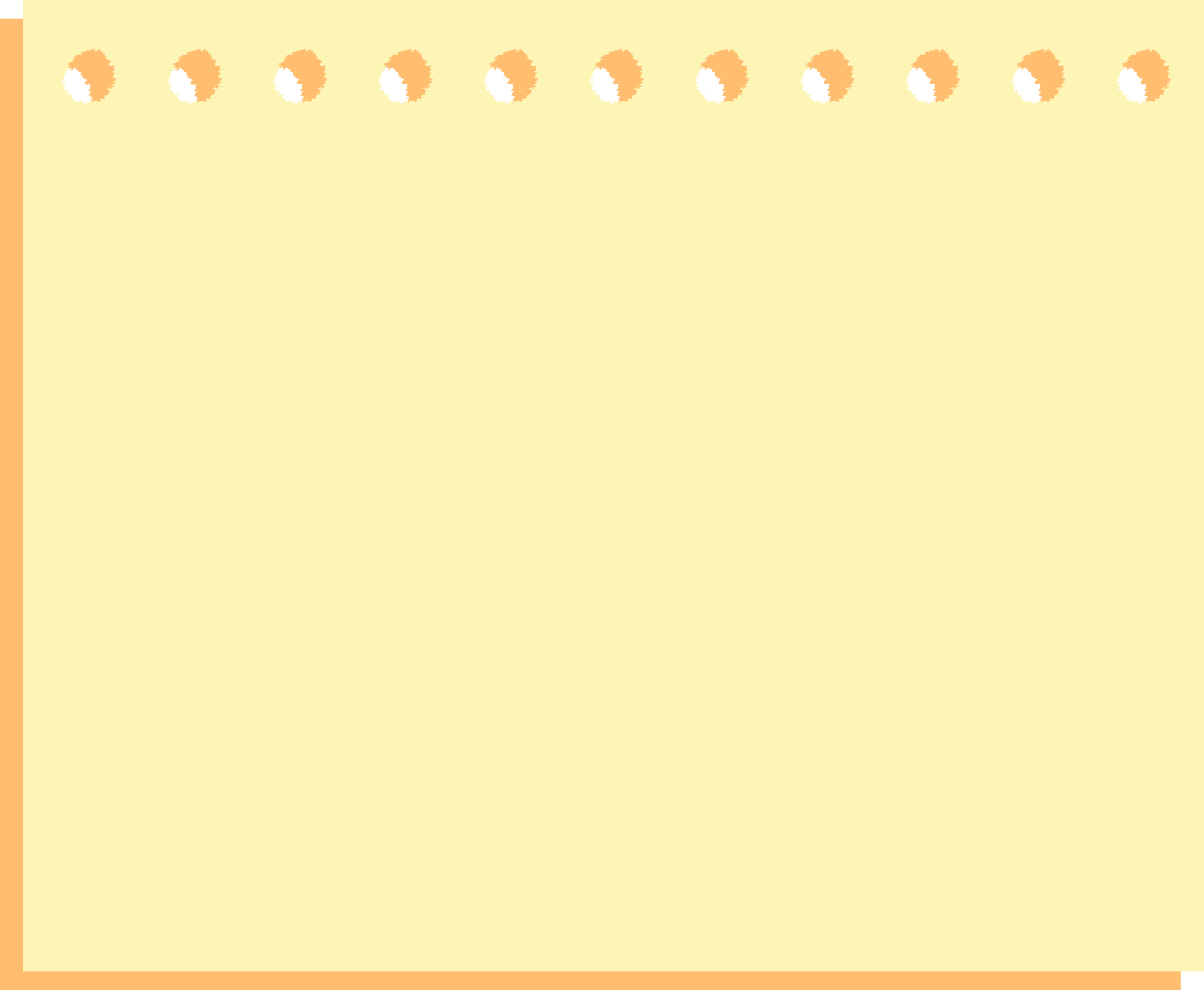 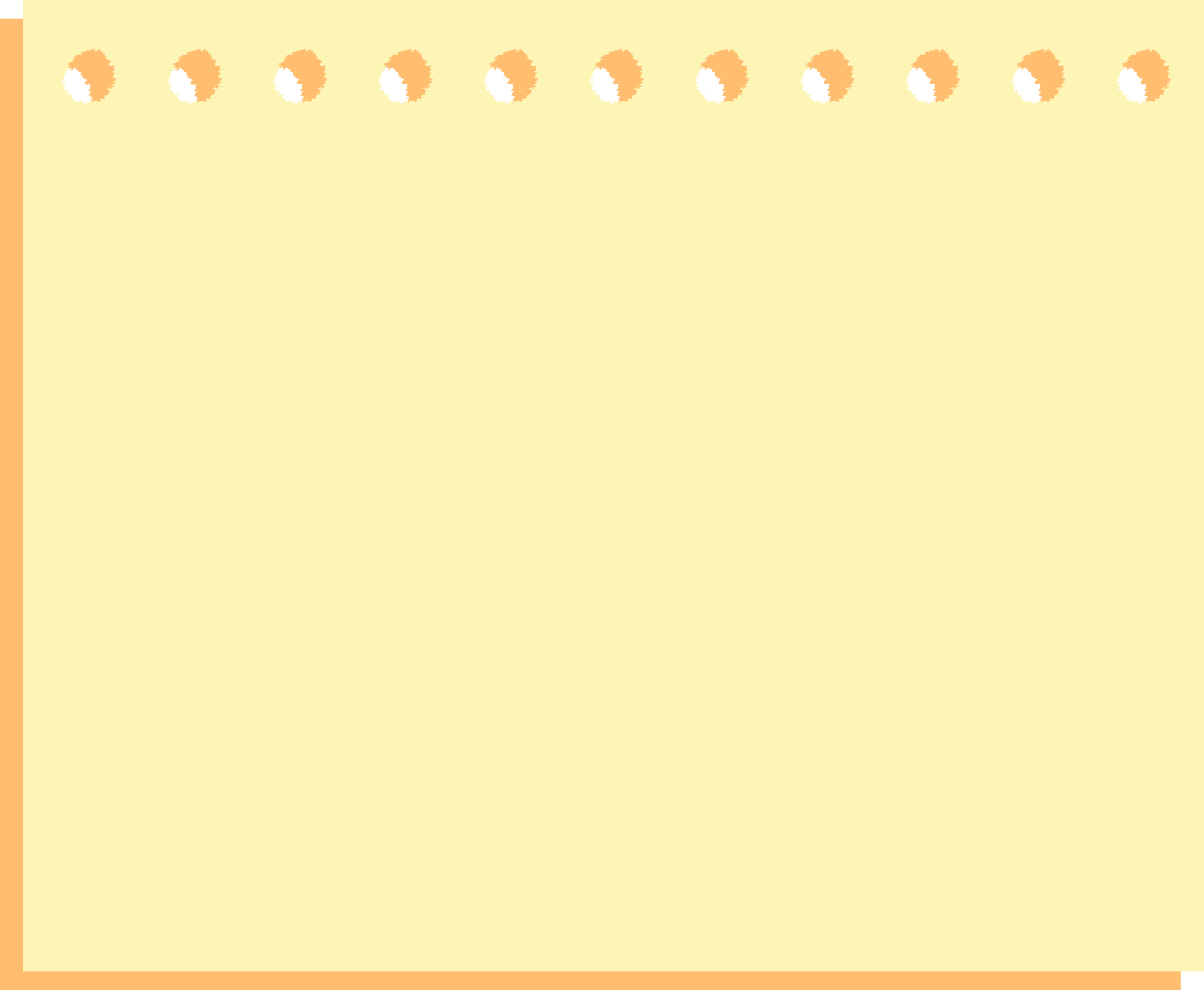 حل المعادلة
ل - 4 = 14
مبروك
ربحتي نقطة
حل المعادلة
2س + 3 = 7
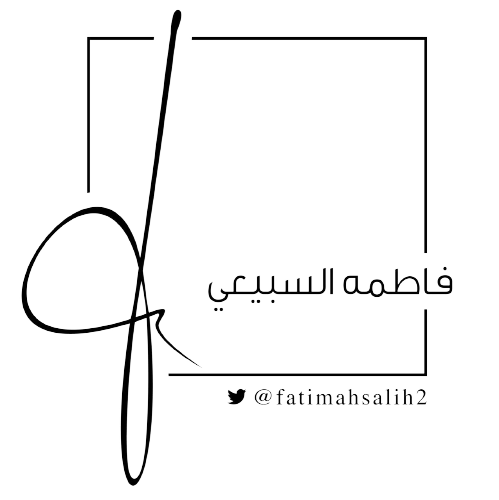 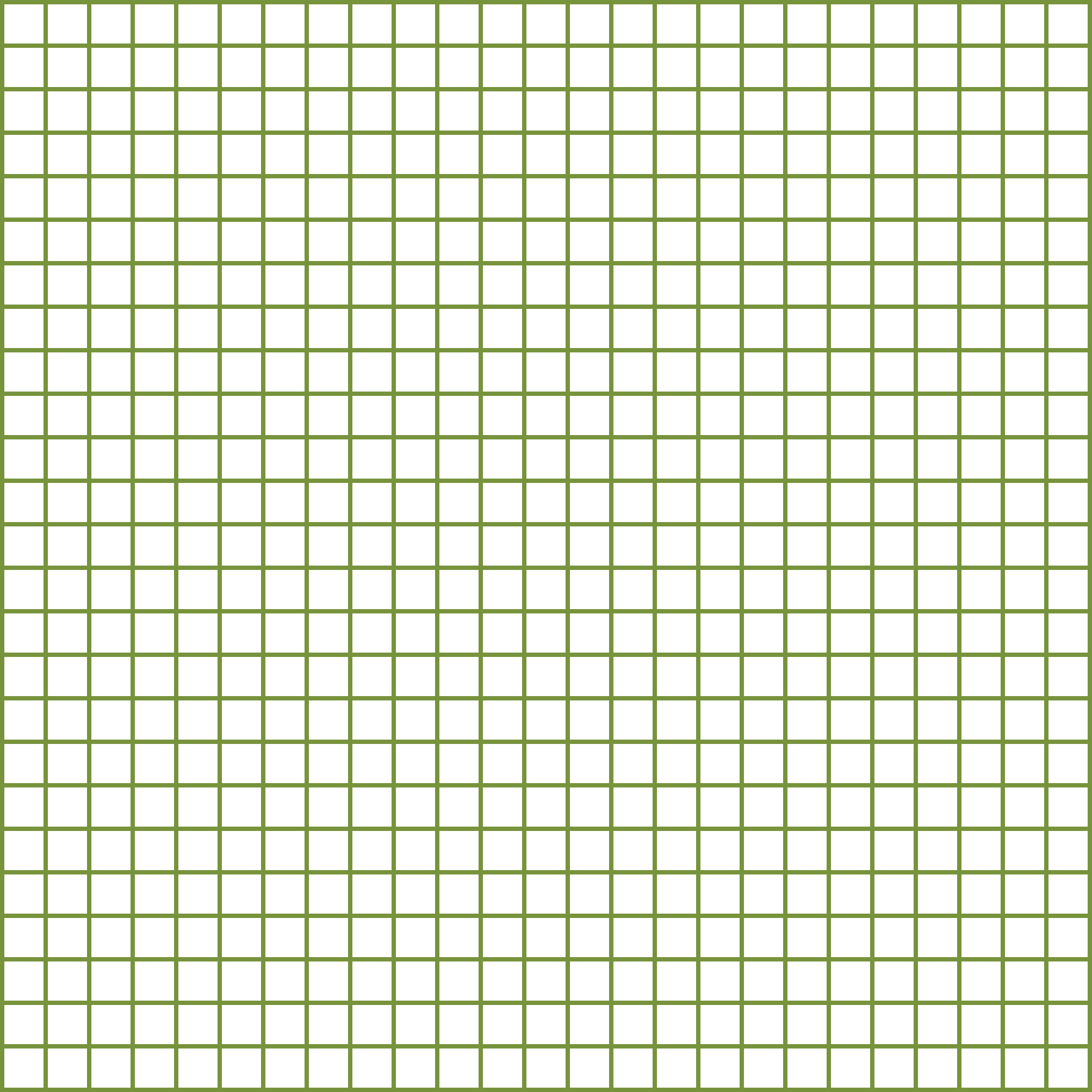 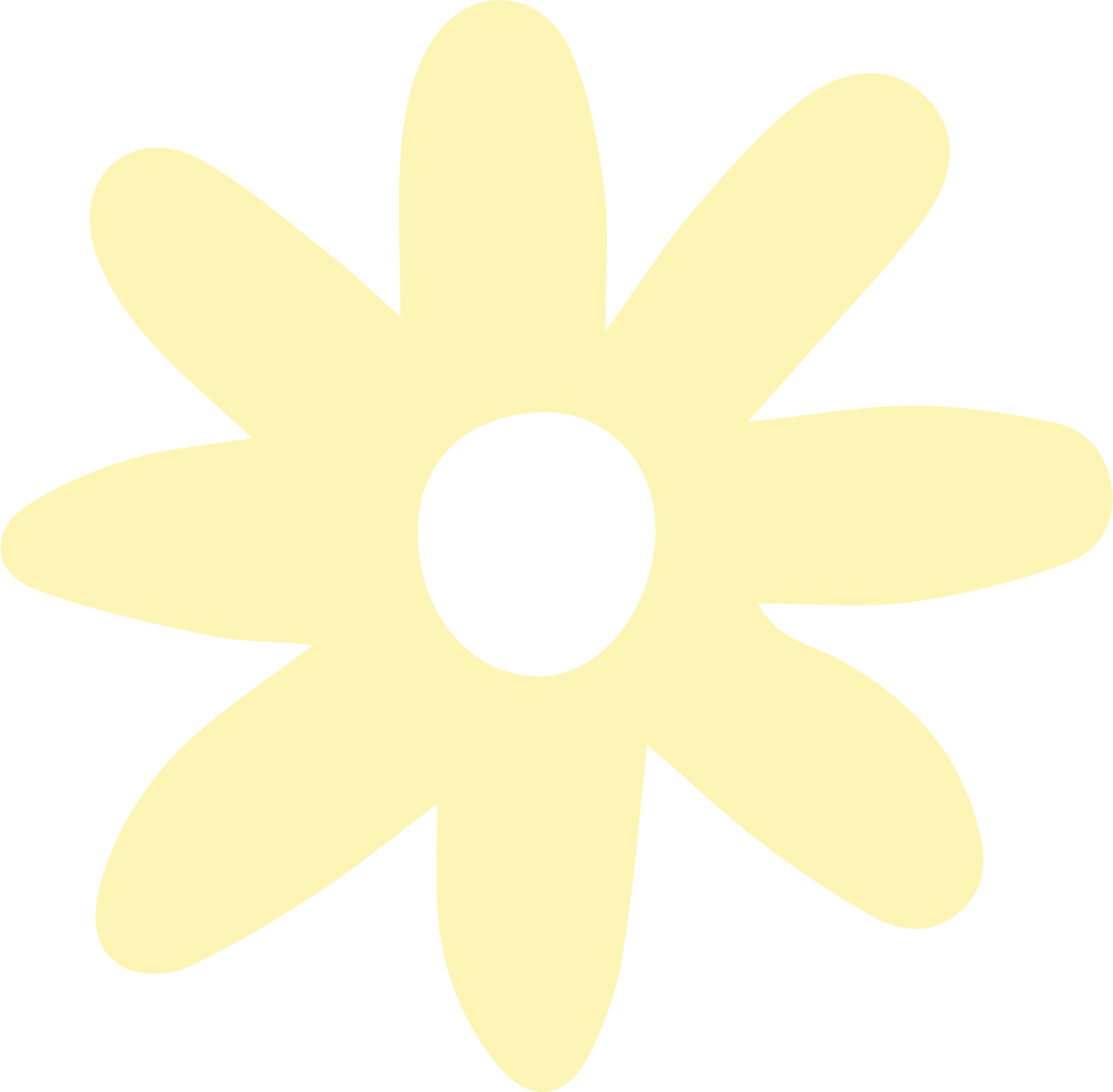 استرجاع لمعلوماتنا السابقة
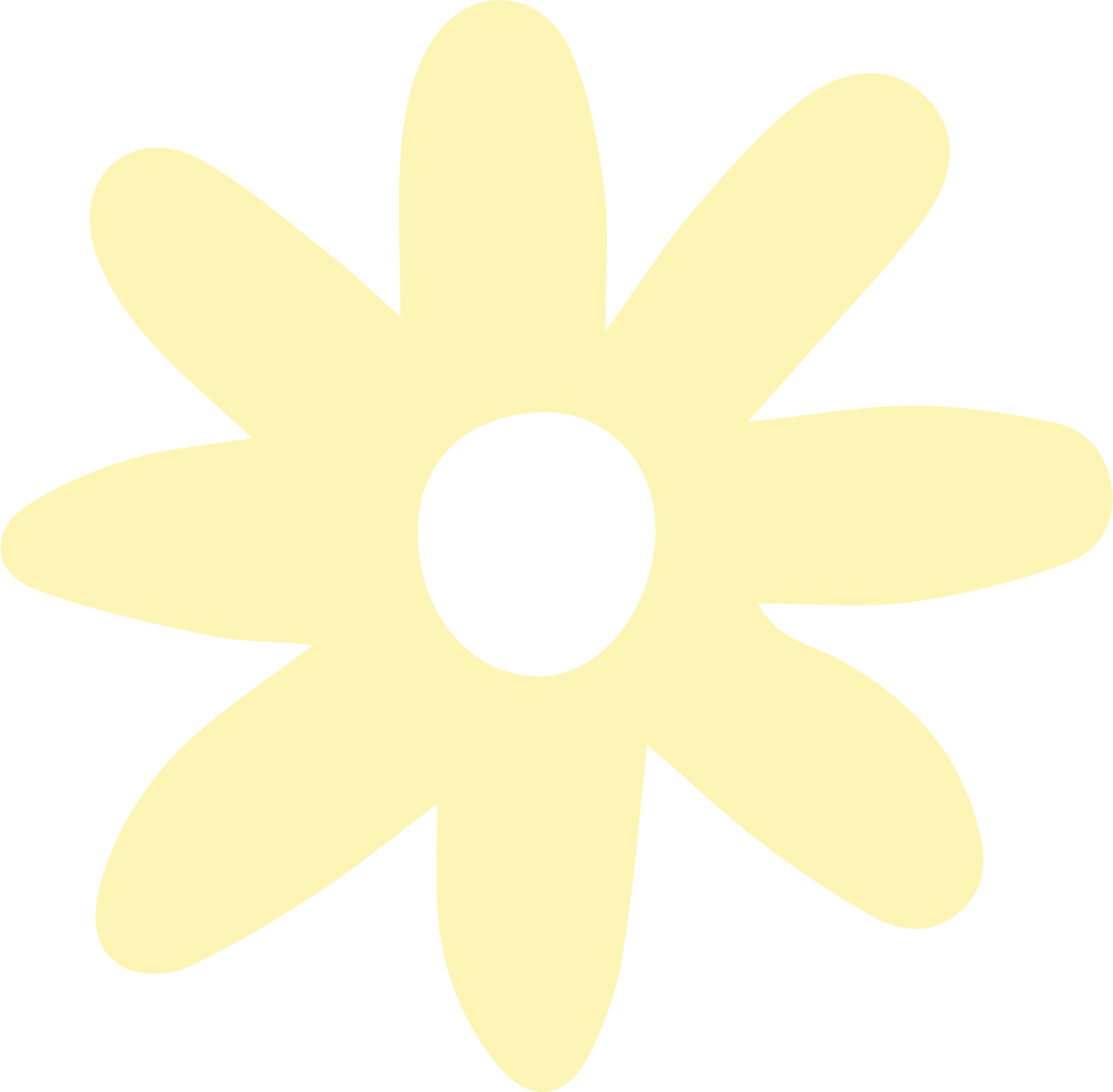 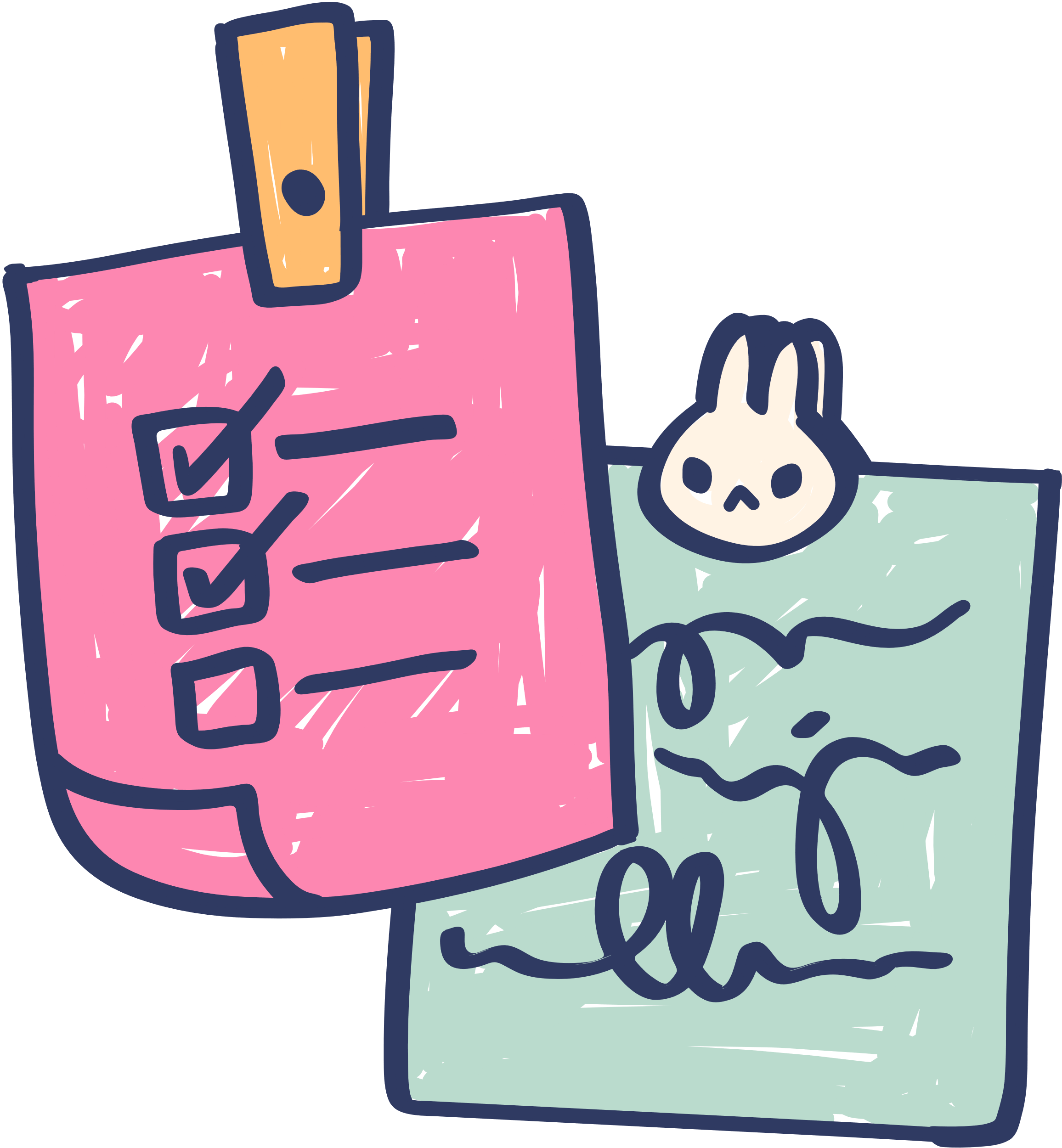 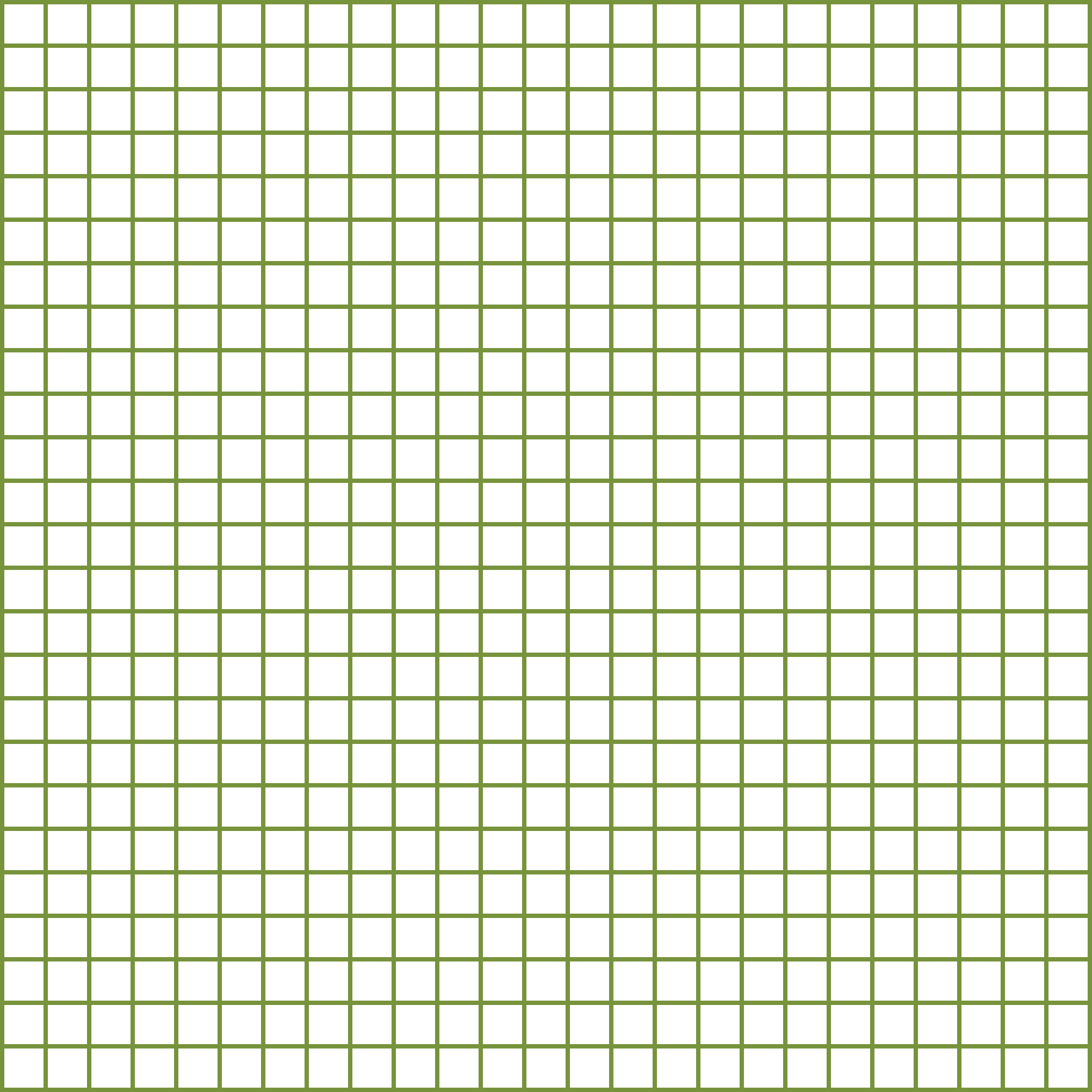 مجموعة قيم المخرجات
الدالة
د
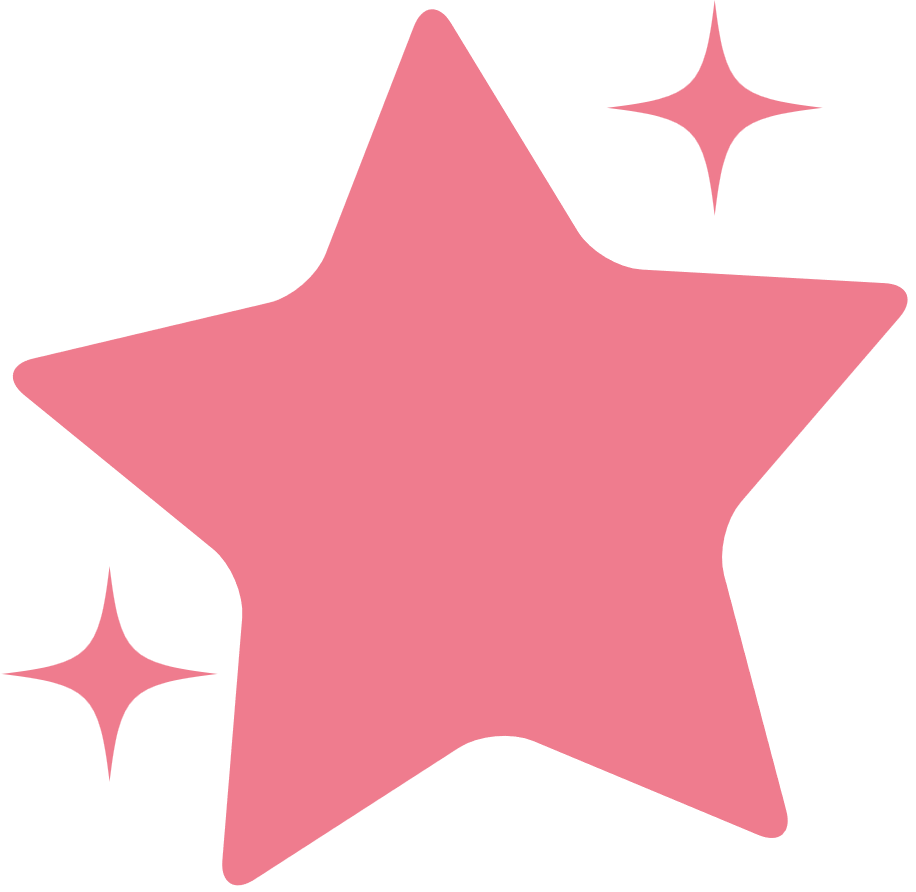 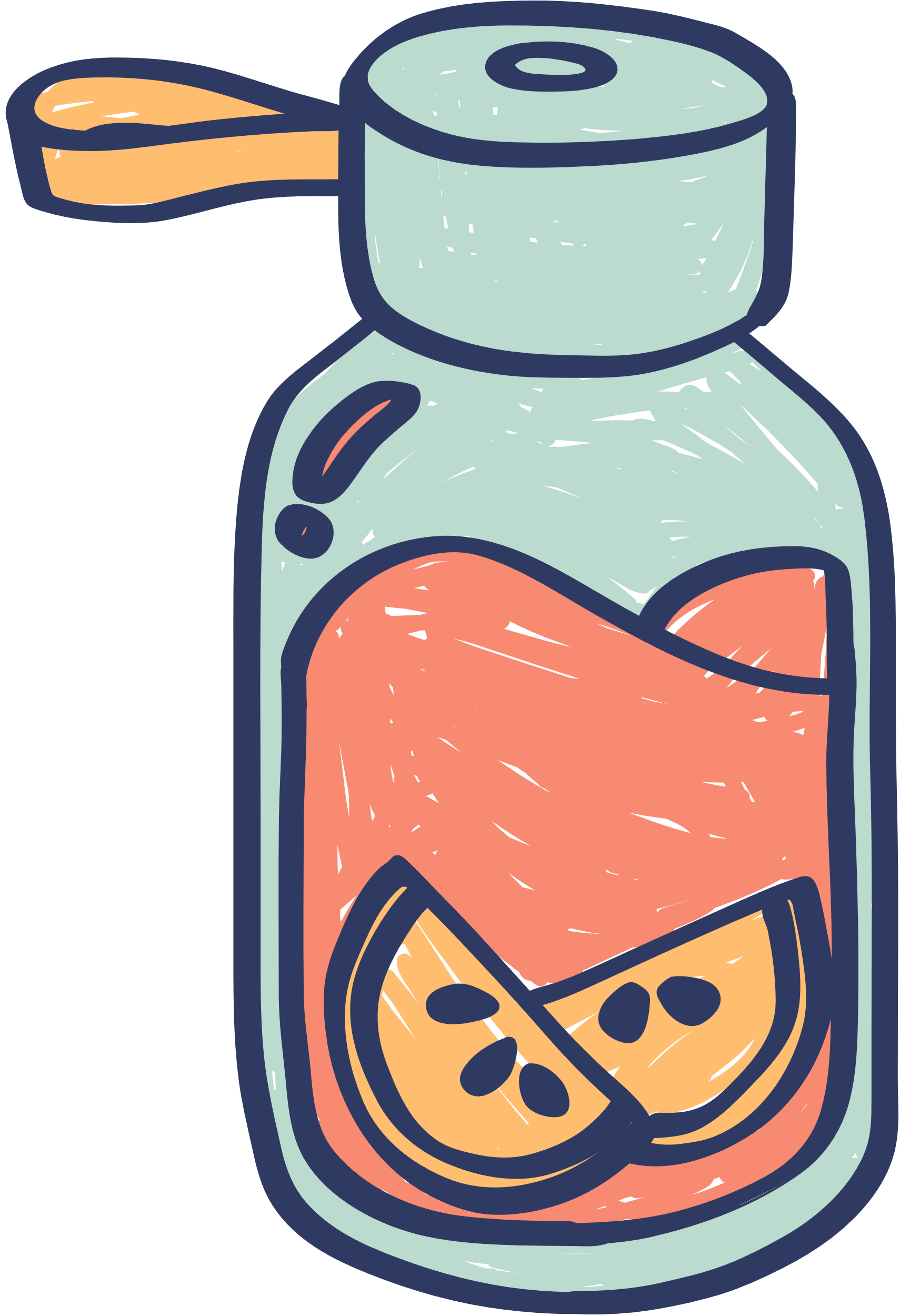 العلاقة التي تعين كل قيمة من المدخلات قيمة واحدة من المخرجات
المجال
س
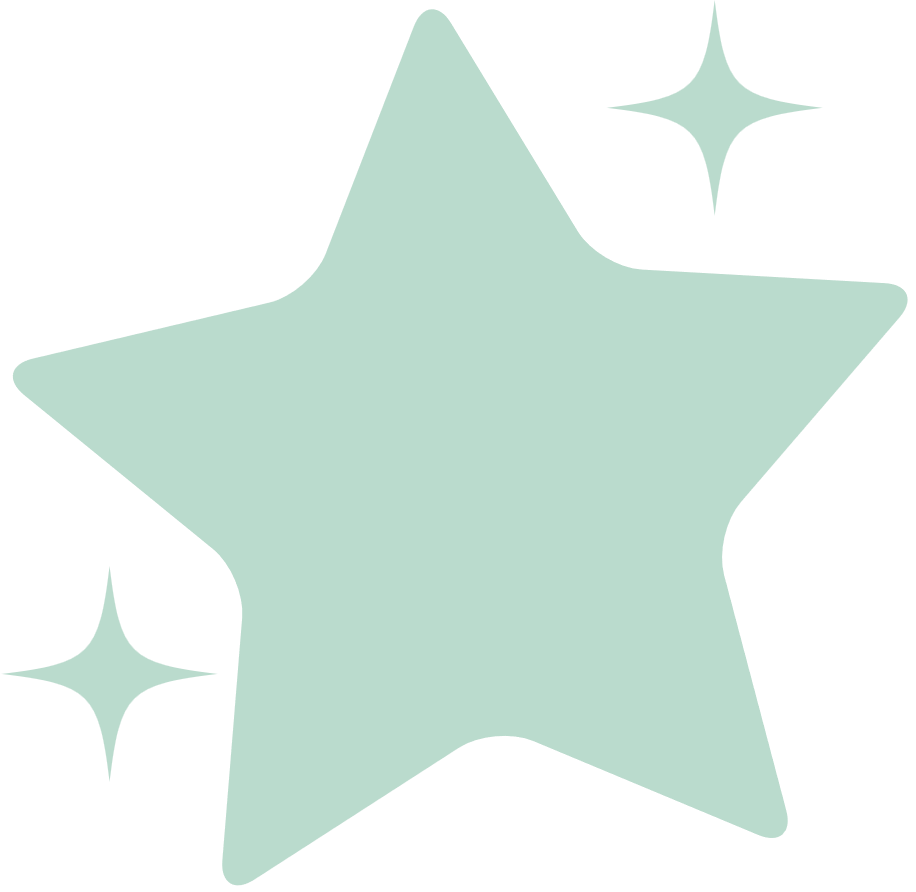 مجموعة قيم المدخلات
ص
المدى
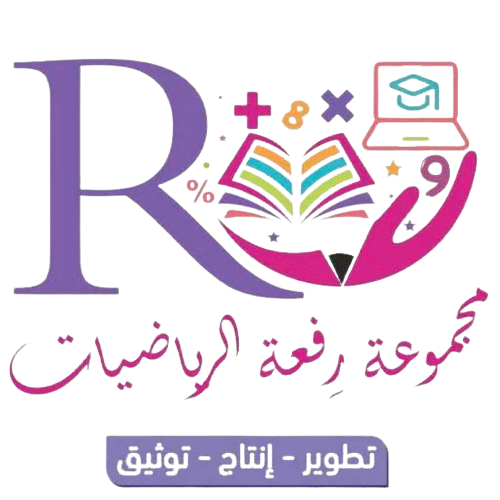 الصيغة التي تستعمل لتعويض قيمة المدخلات للحصول على قيمة المخرجات باستعمال العمليات الحسابية
قاعدة الدالة
د(س)
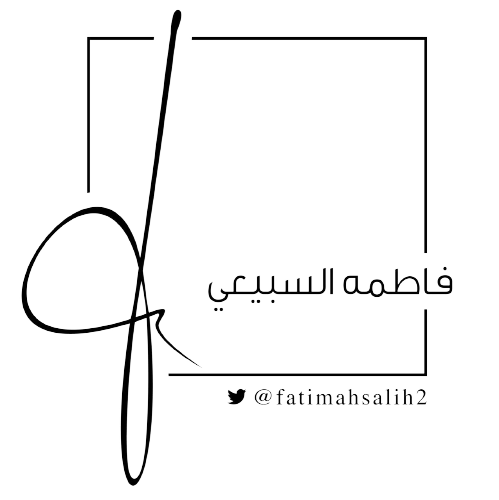 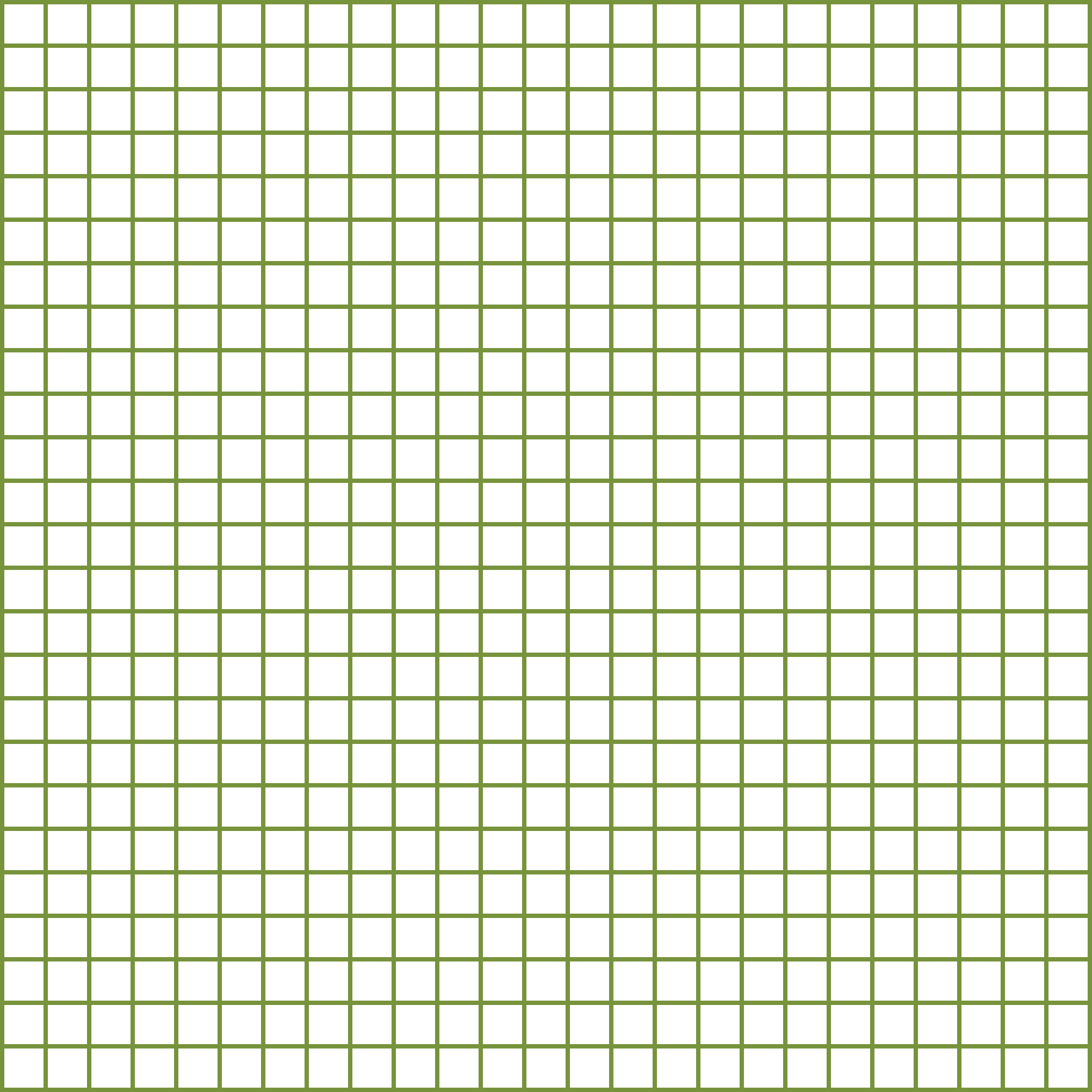 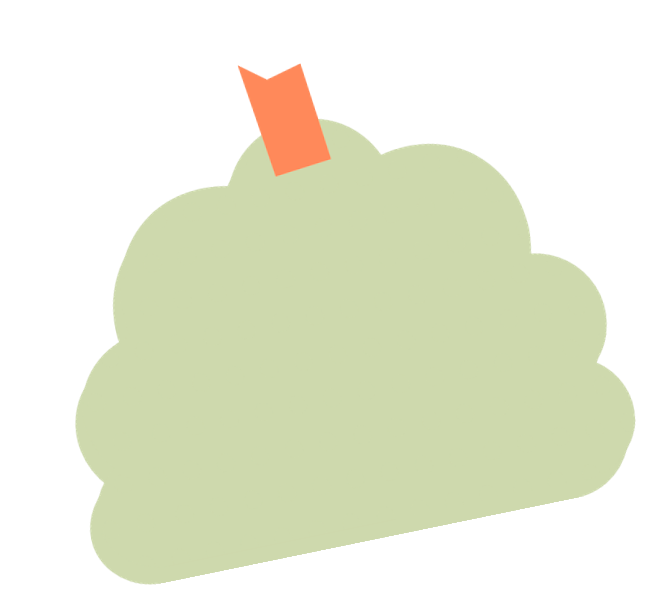 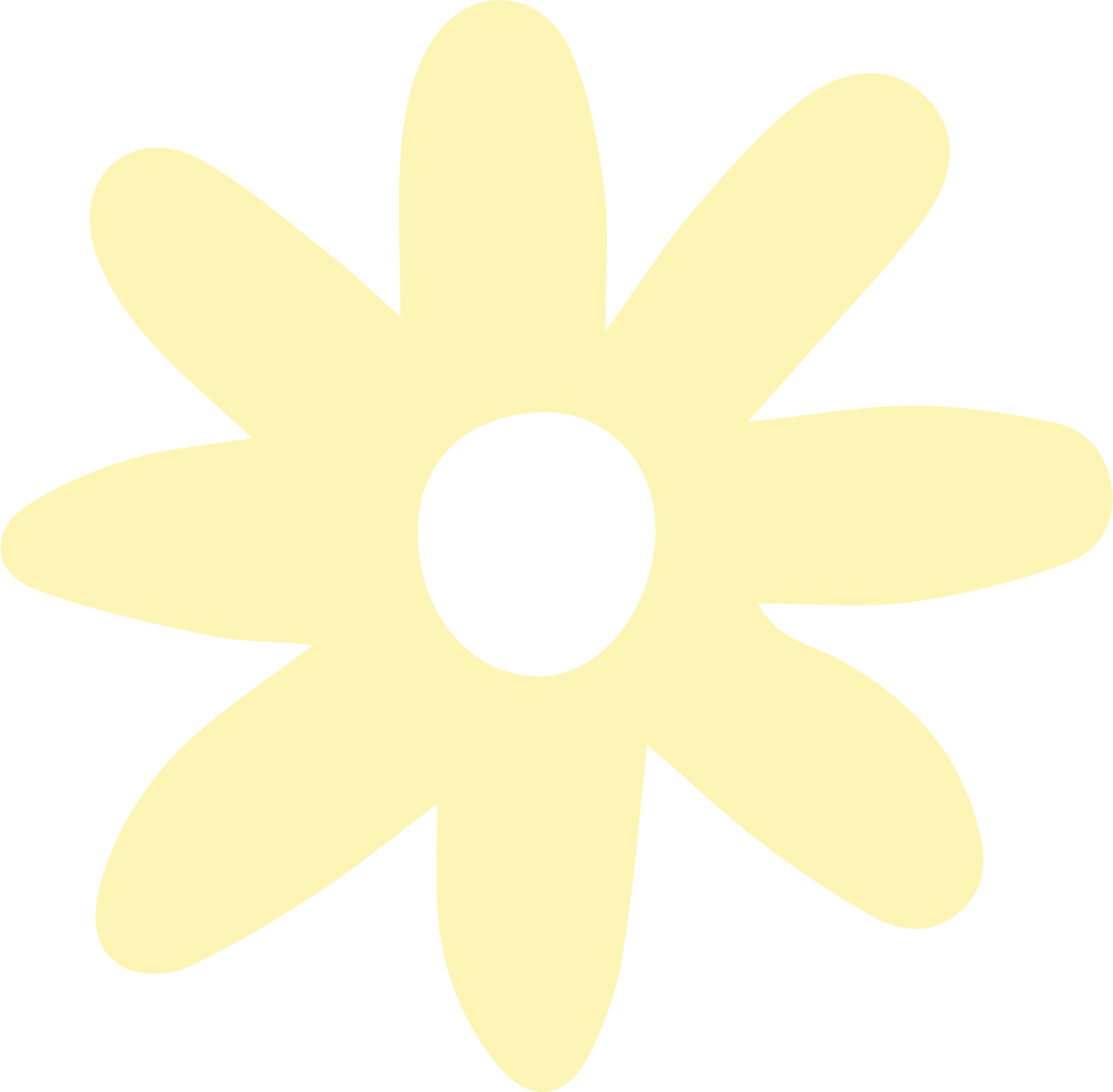 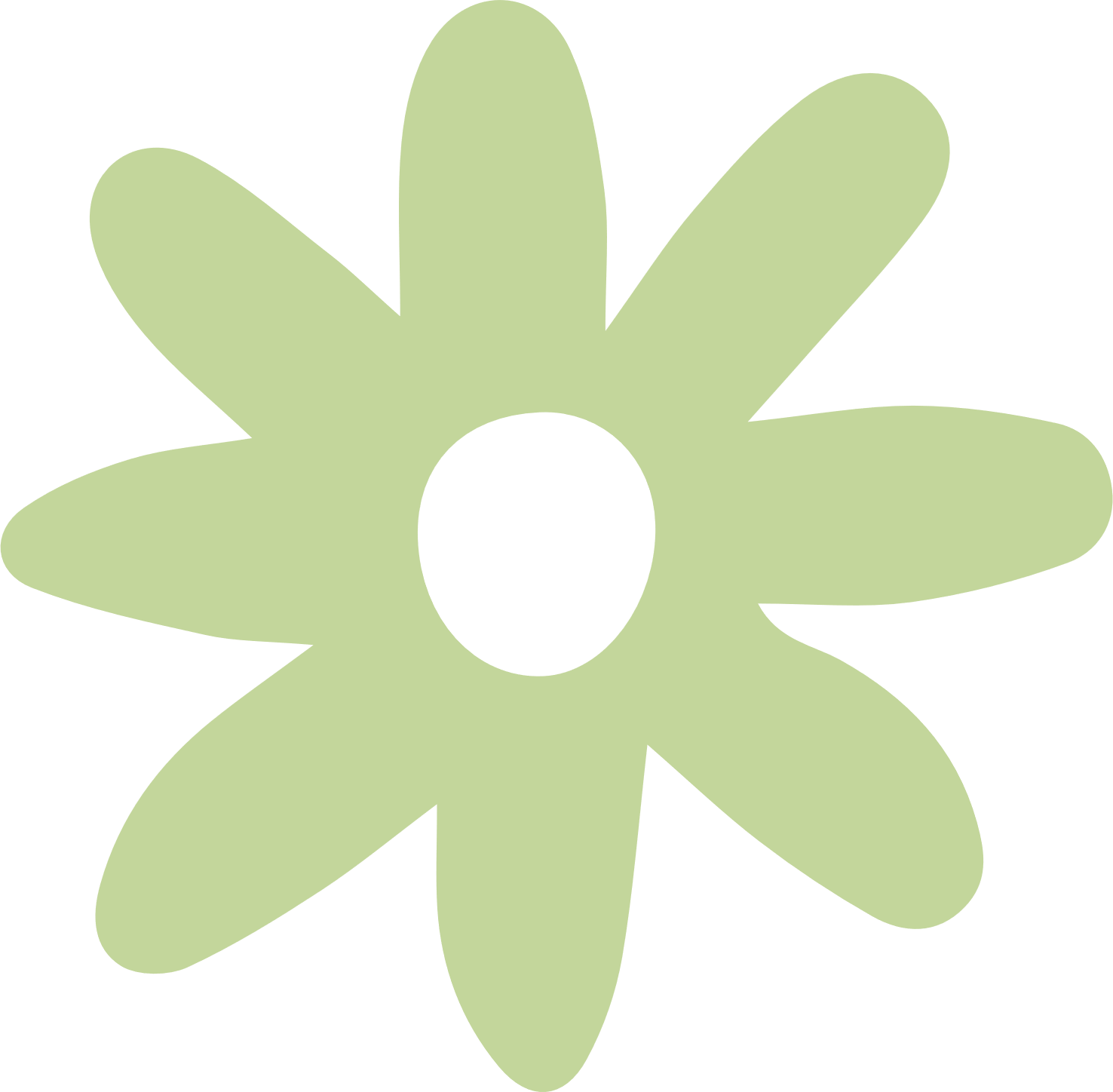 أسئلة 
البناء
مثل القيم بالأزواج المرتبة
( العدد ، الثمن )
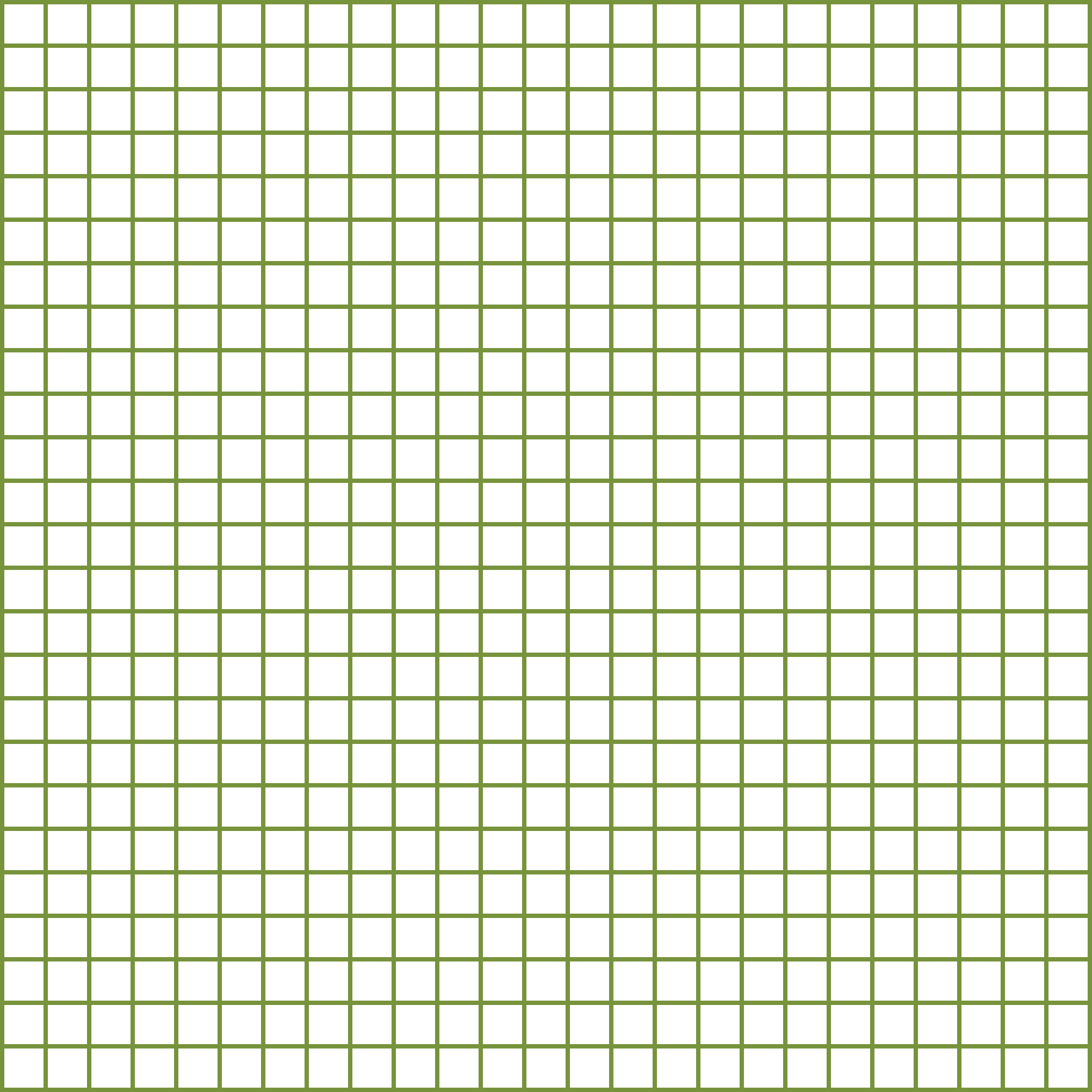 ثمن شطيرة
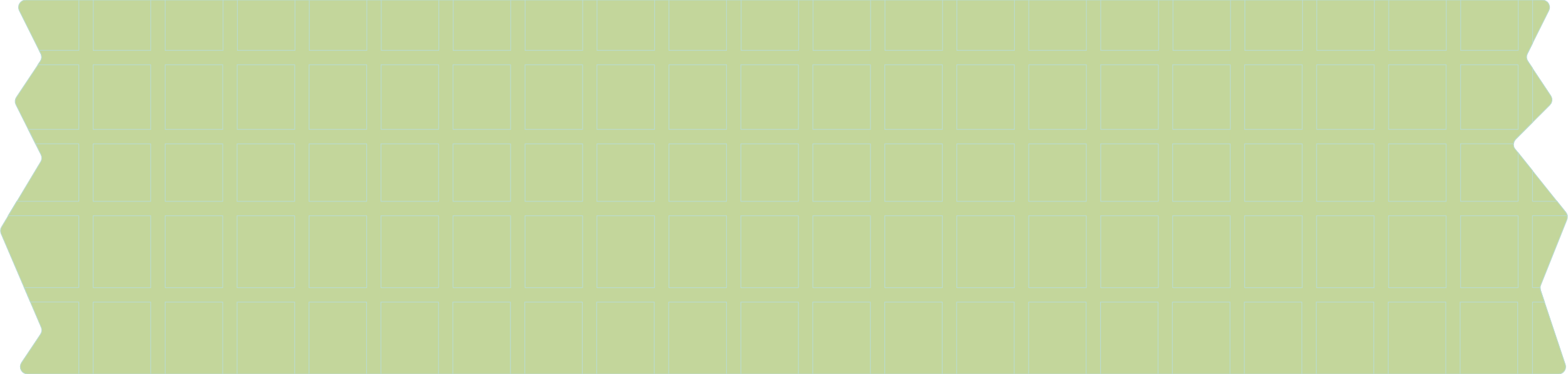 ( 1 ، 5 )
سعر الشطيرة في المطعم
خمسة ريالات
كيف تستعمل هذه المعطيات لتمثيل مستقيم بيانيًا
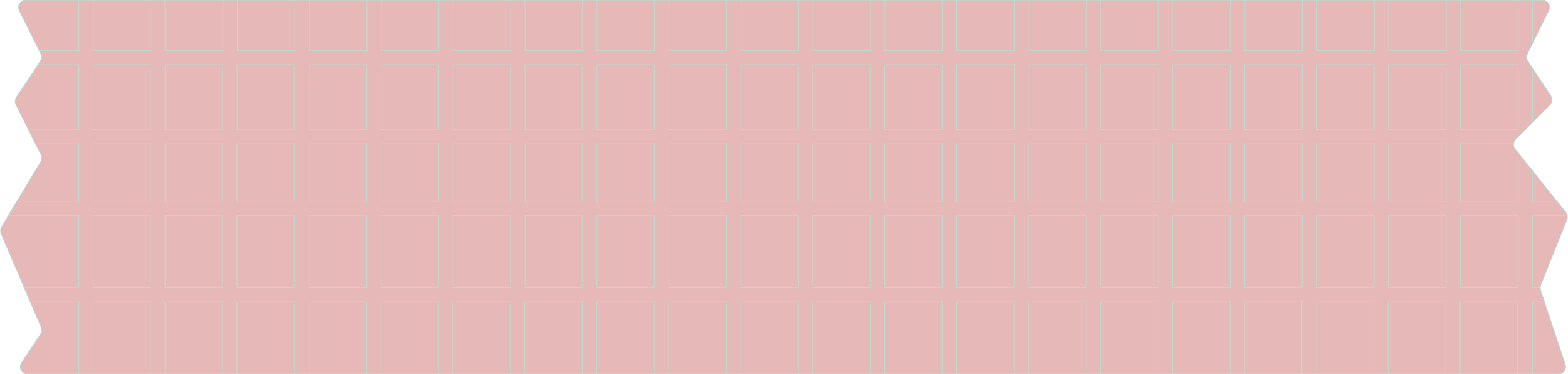 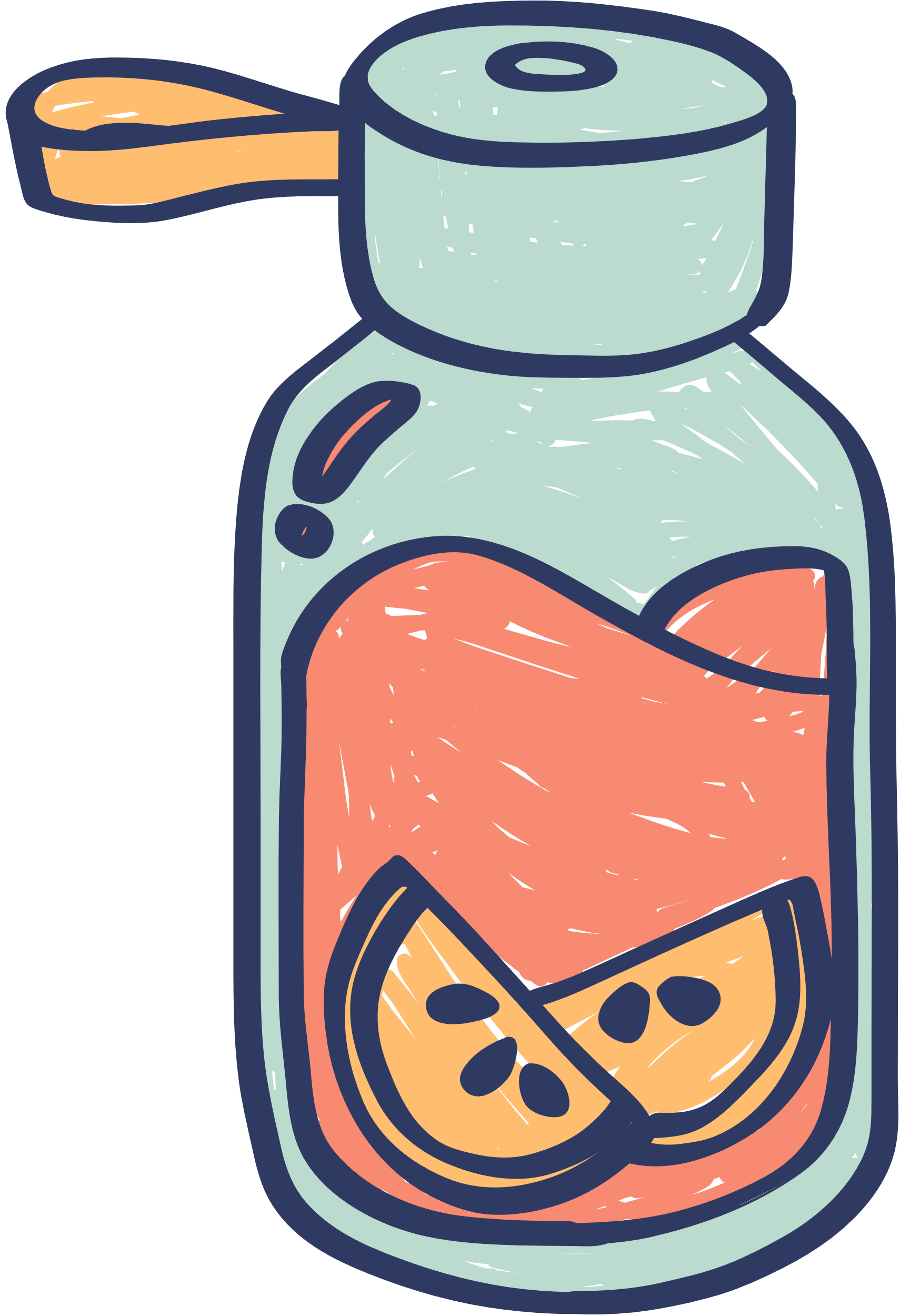 ثمن شطريتين
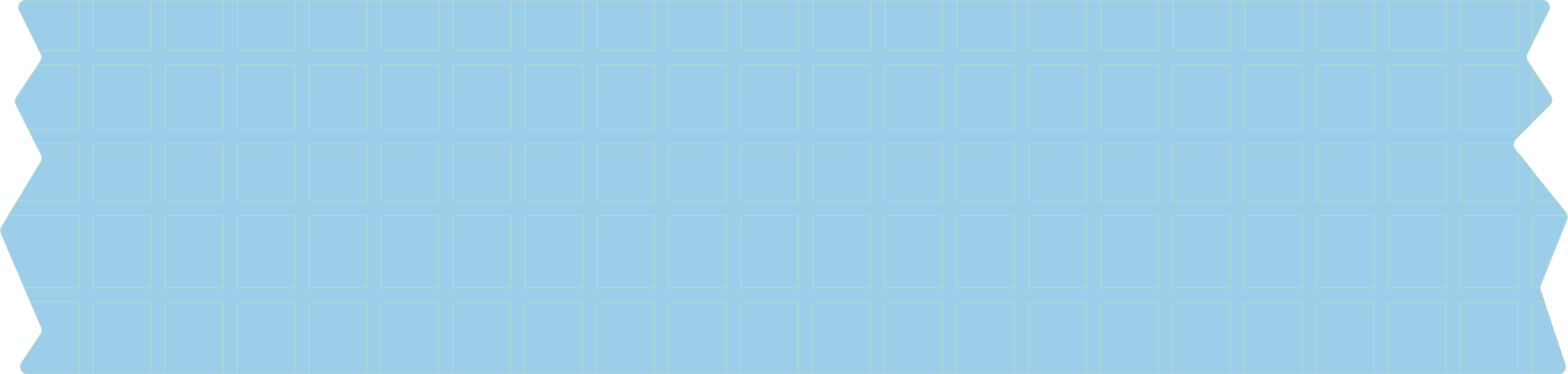 استعمل محور السينات 
لتمثيل عدد الشطائر،
 ومحور الصادات لتمثيل الثمن.
( 2 ، 10 )
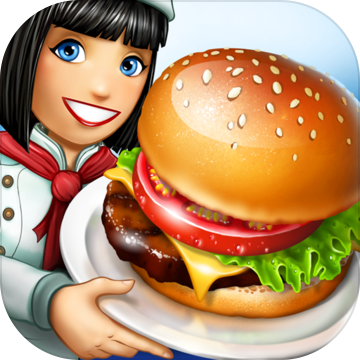 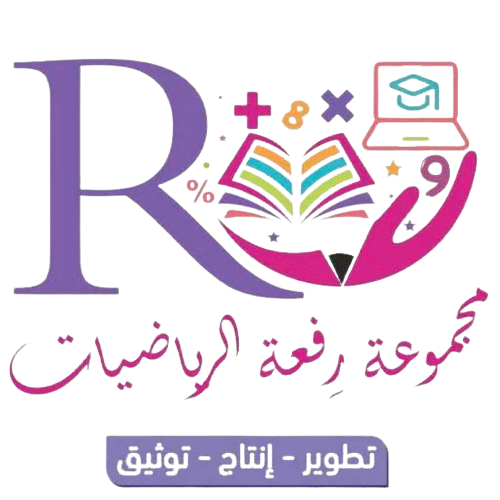 ثمن 3 شطائر
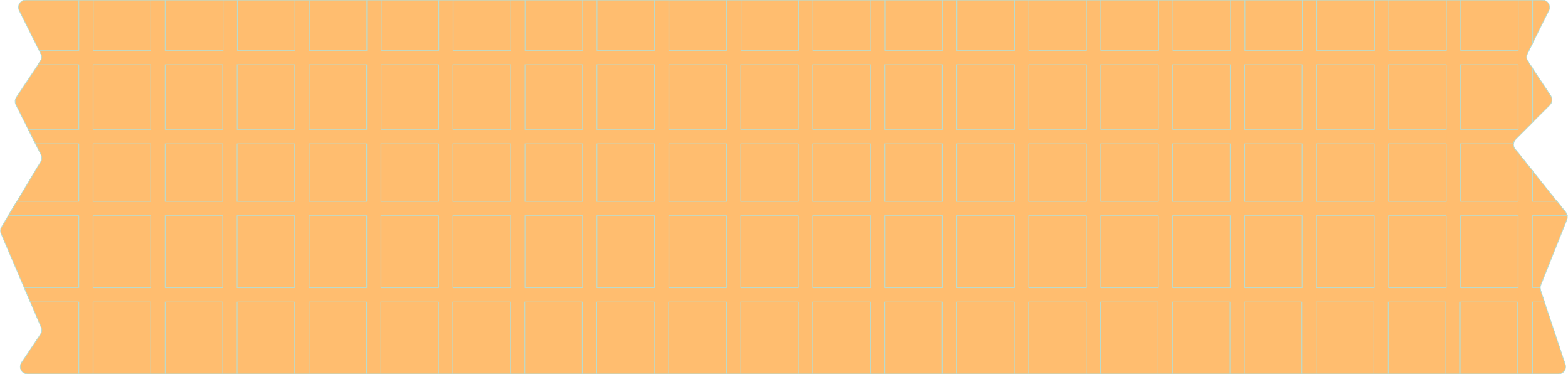 وهذا ما سنتعرف
عليه بدرسنا اليوم
( 3 ، 15 )
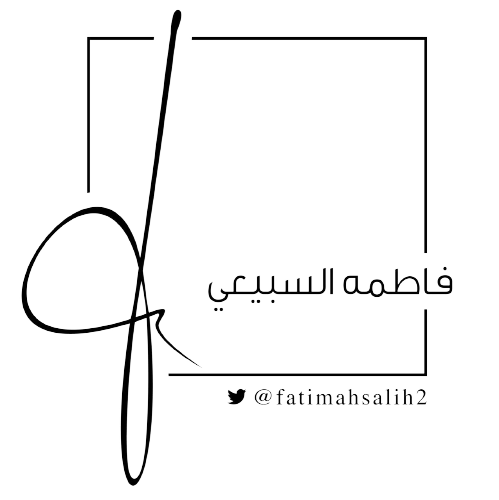 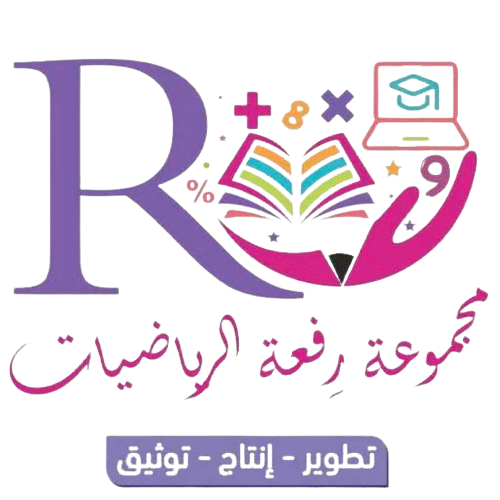 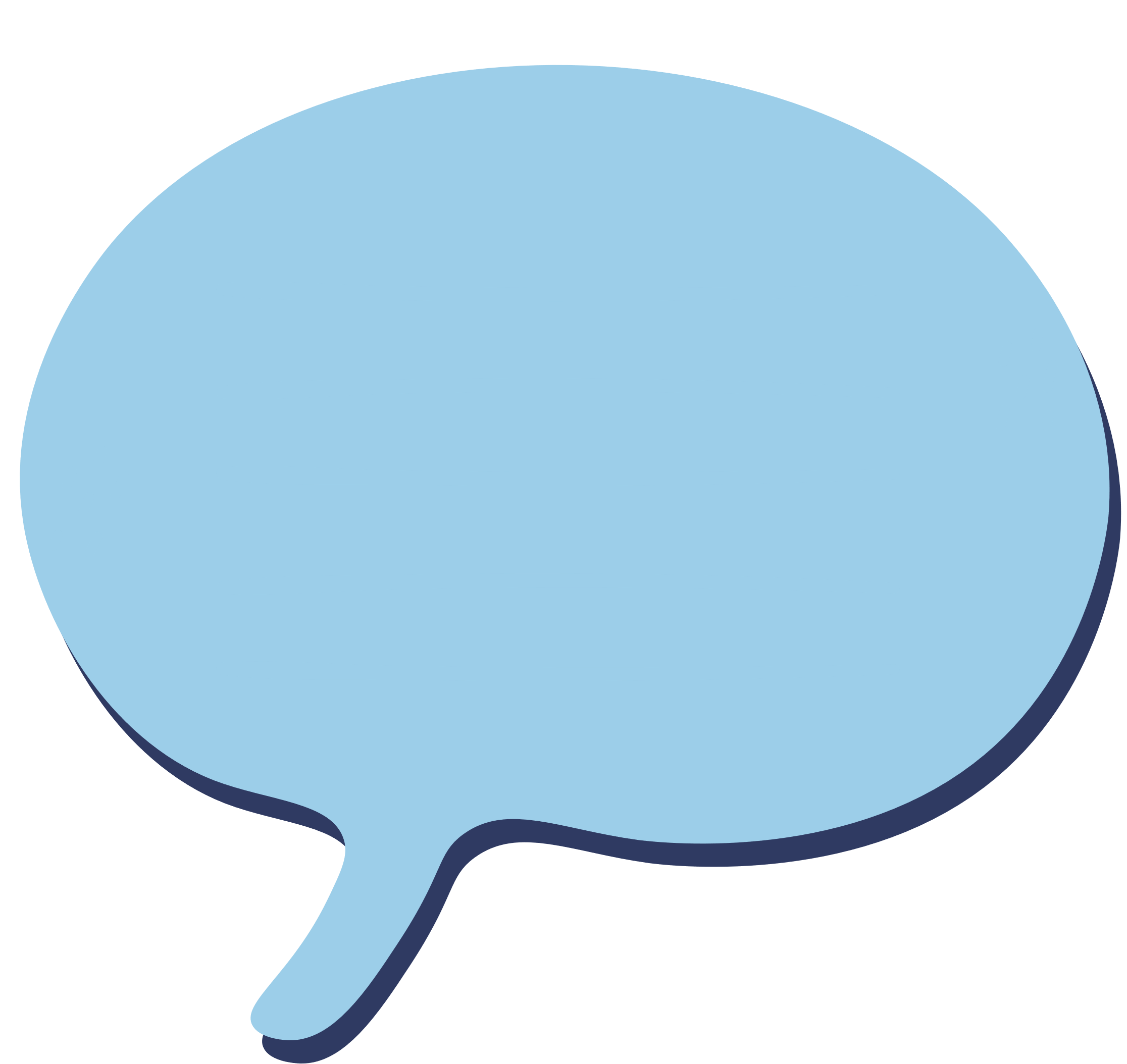 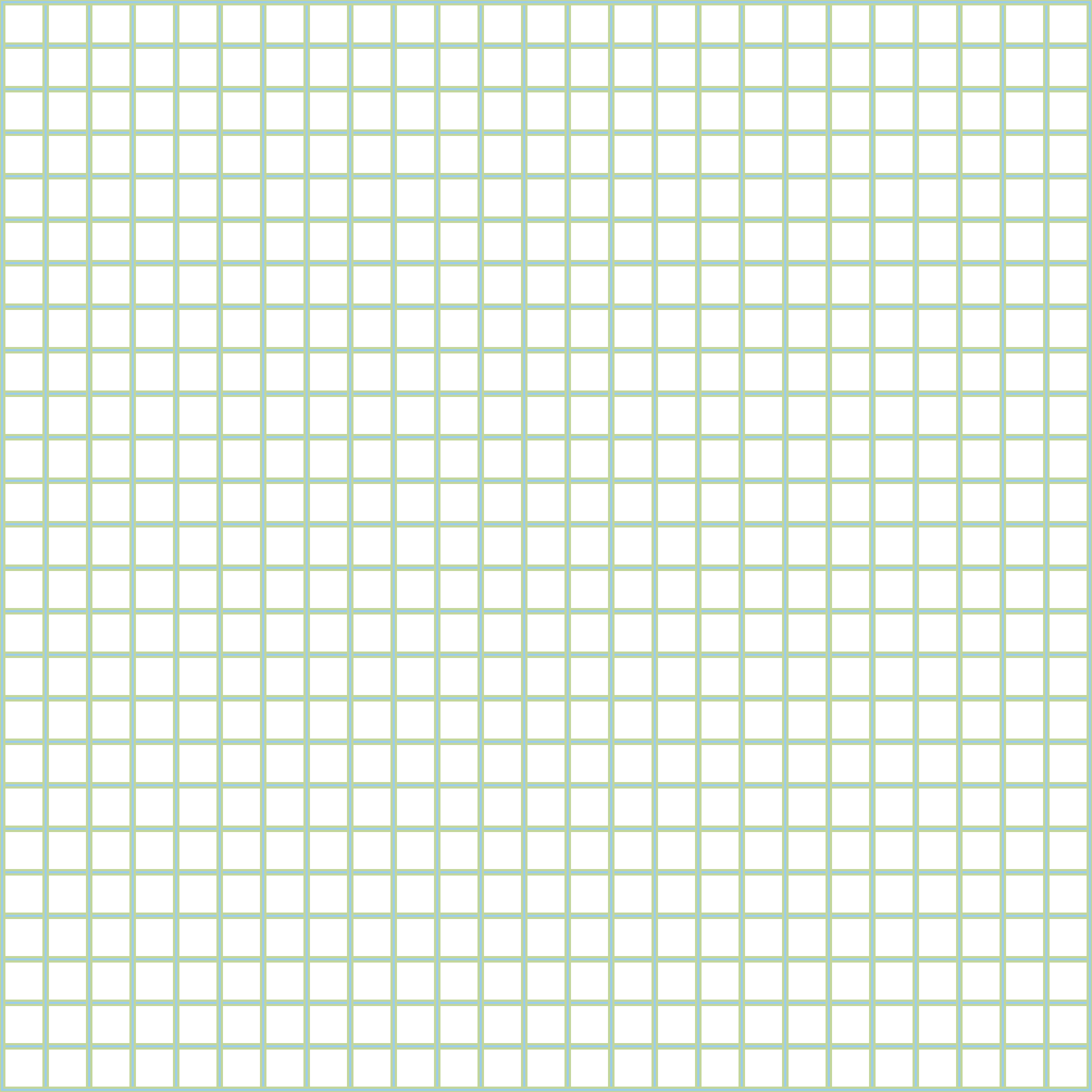 التمثيل البياني للدوال
استراتيجية التصفح
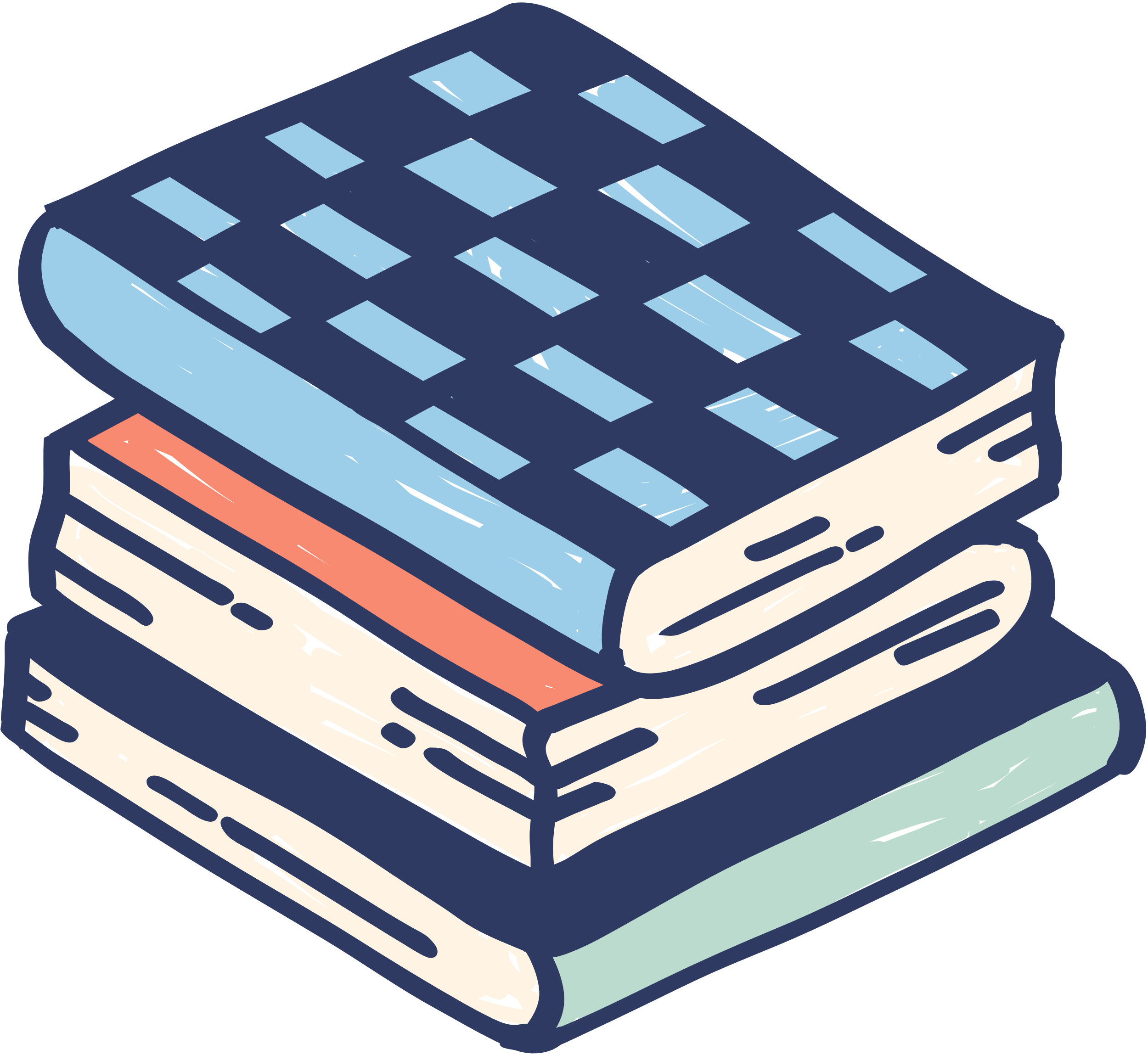 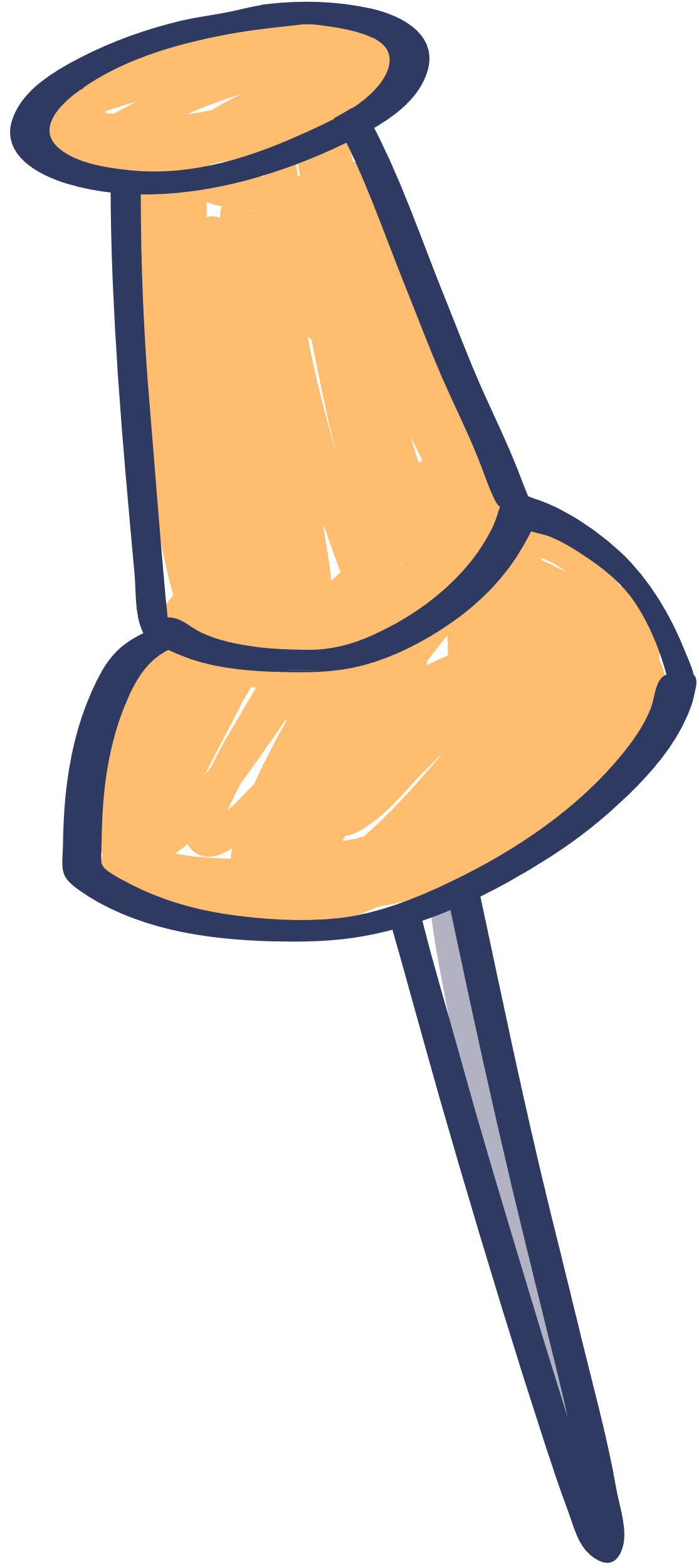 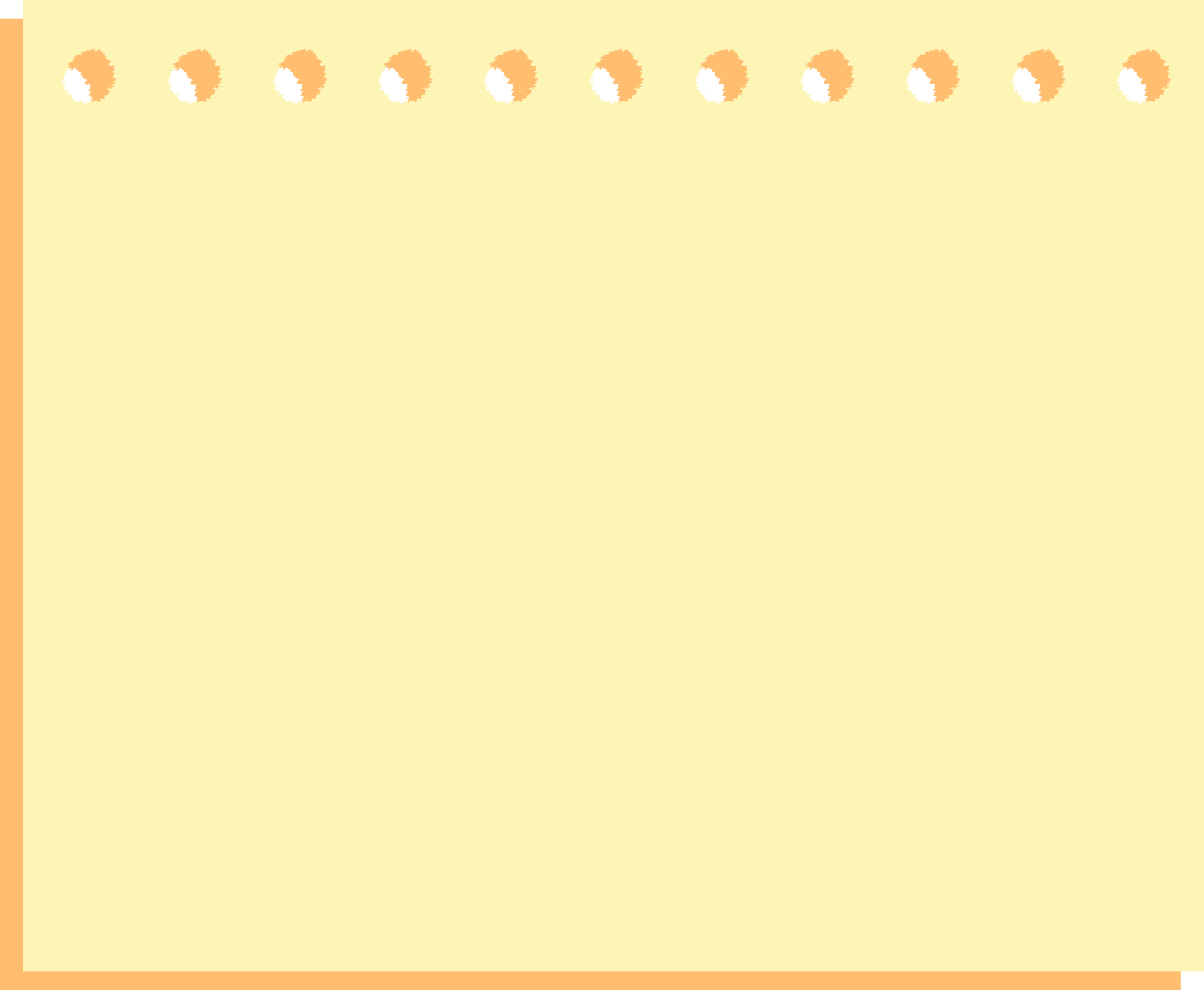 فكرة الدرس
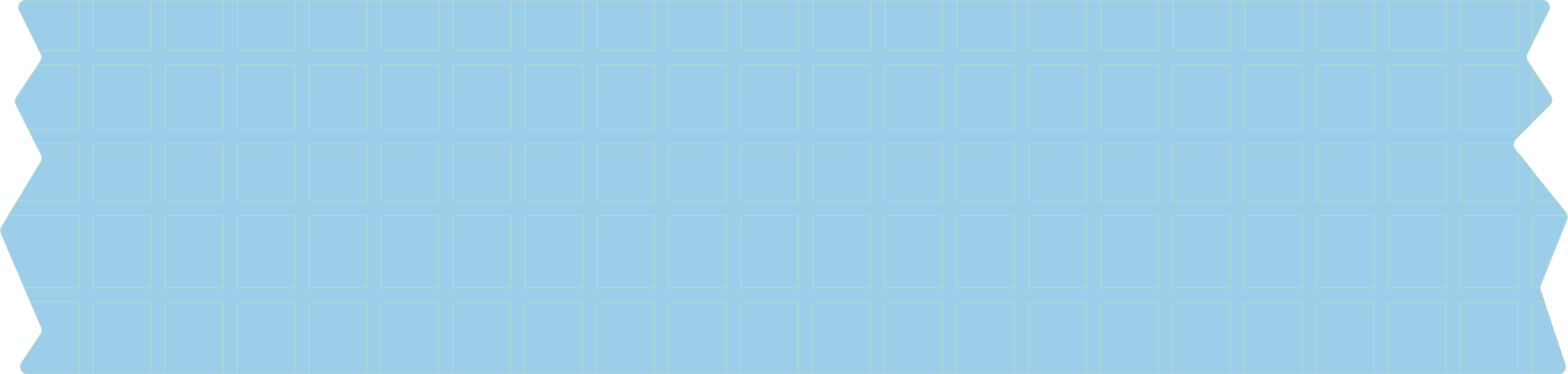 الاستراتيجيات

التصفح
جدول التعلم
القراءة المبصرة
التعاوني
الفردي
المفاهيم الكرتونية
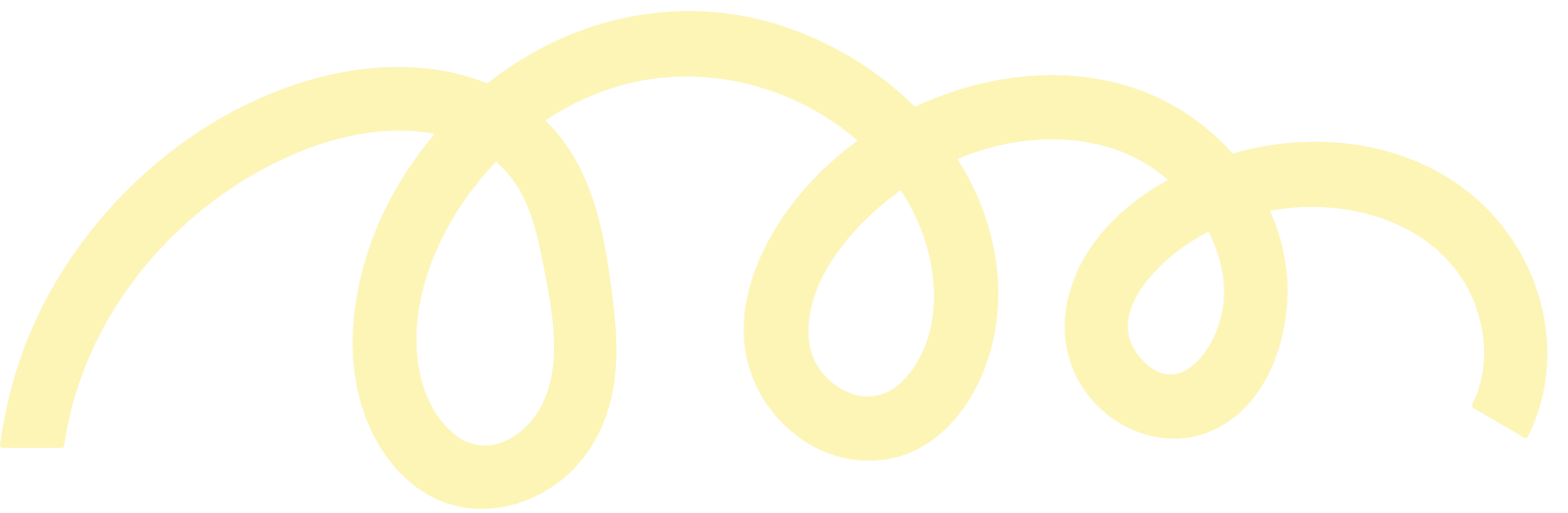 أمثل البيانات لتوضيح العلاقات
المفردات
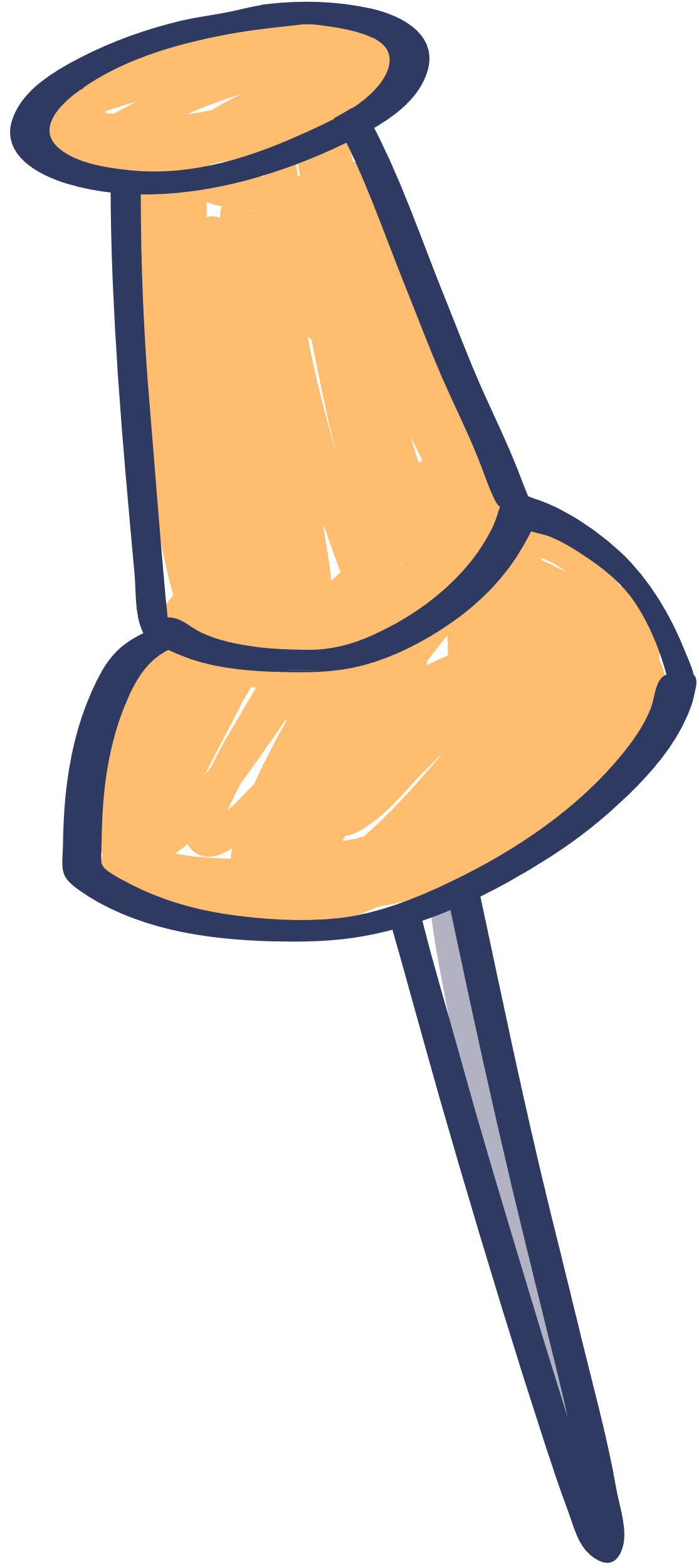 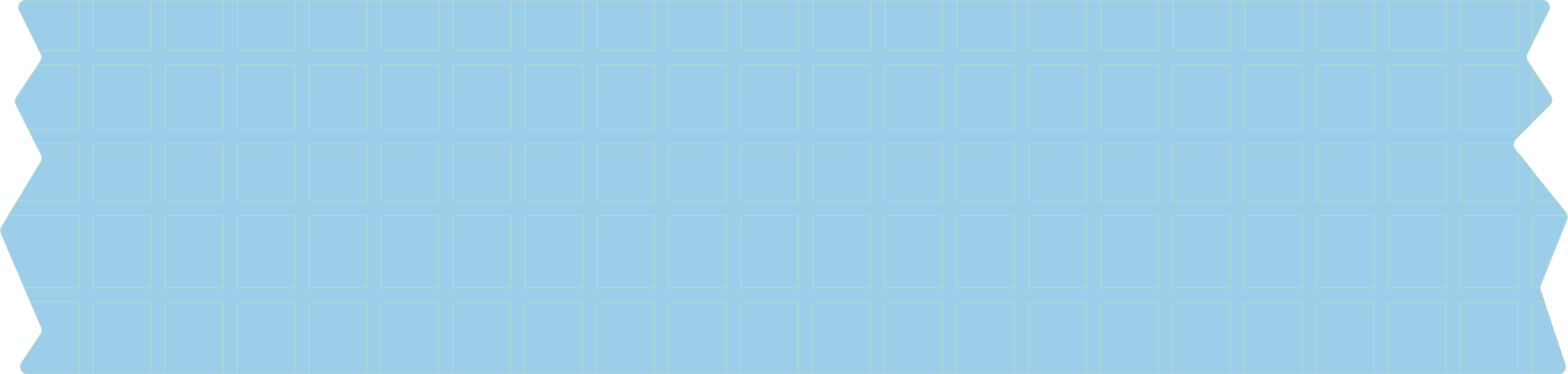 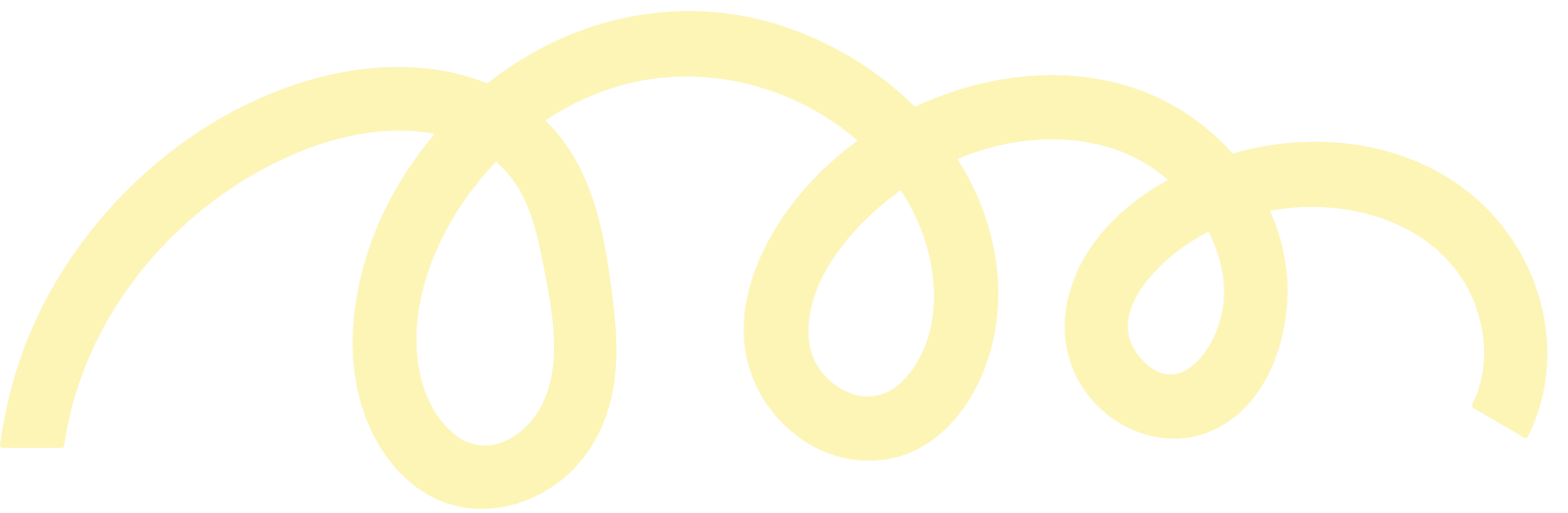 المعادلة الخطية
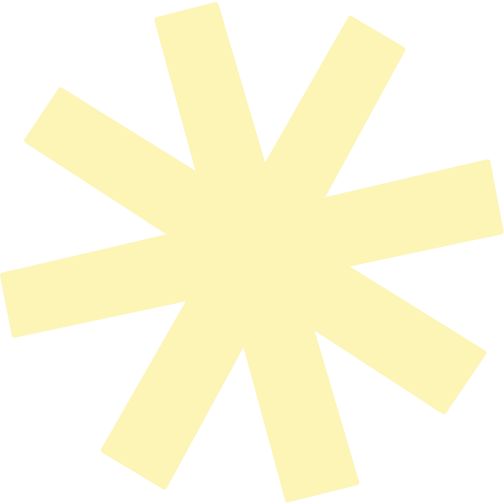 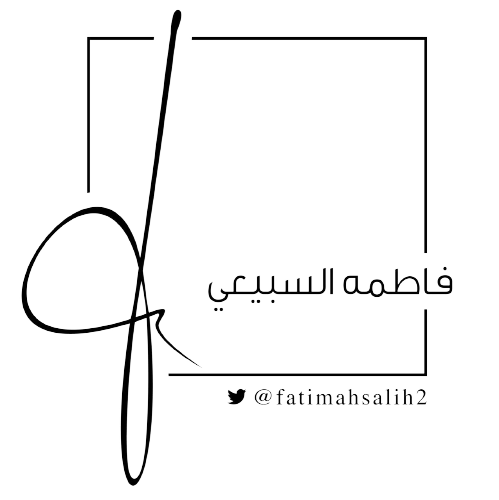 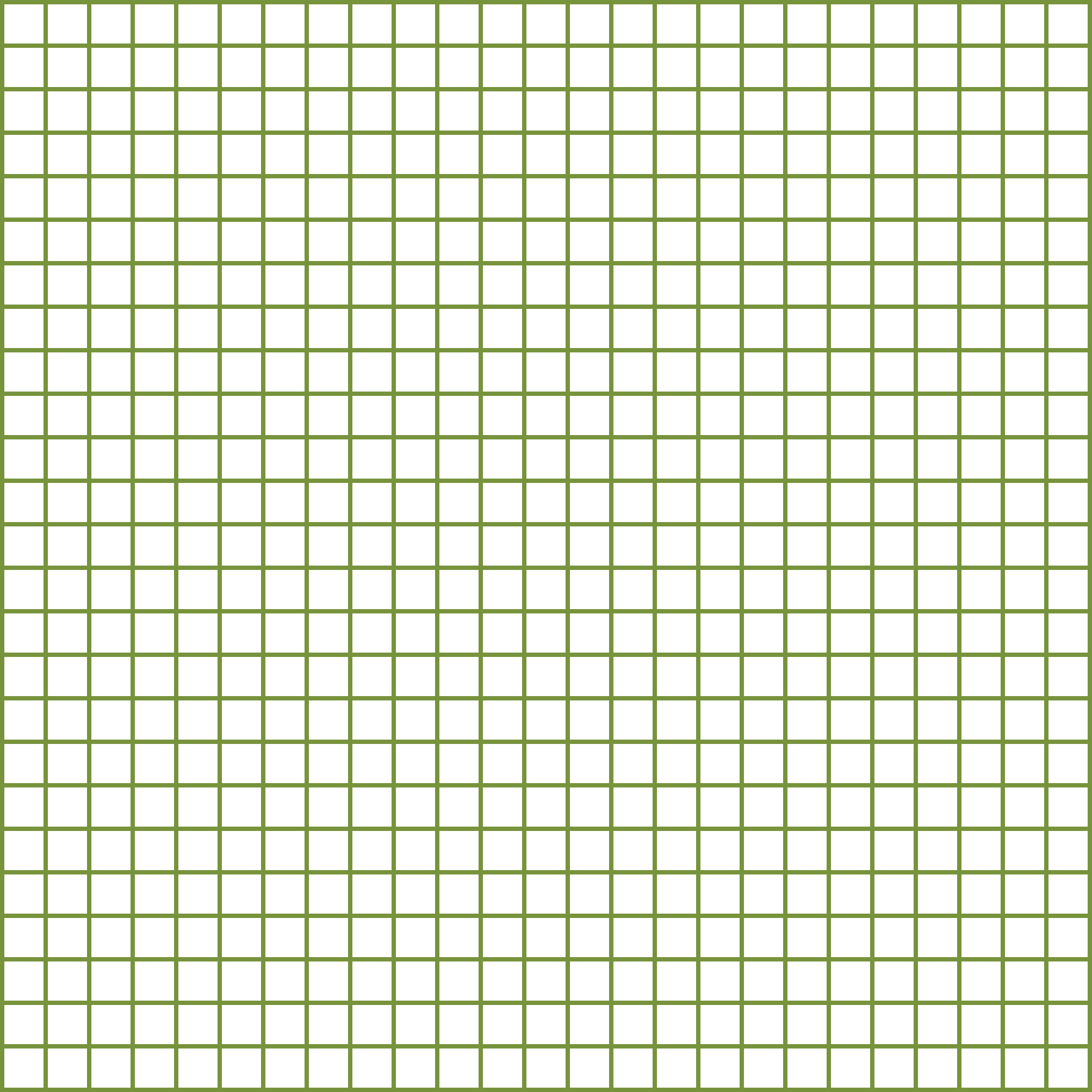 جدول التعلم
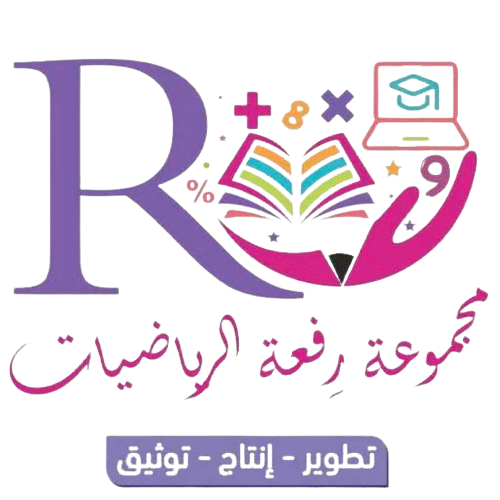 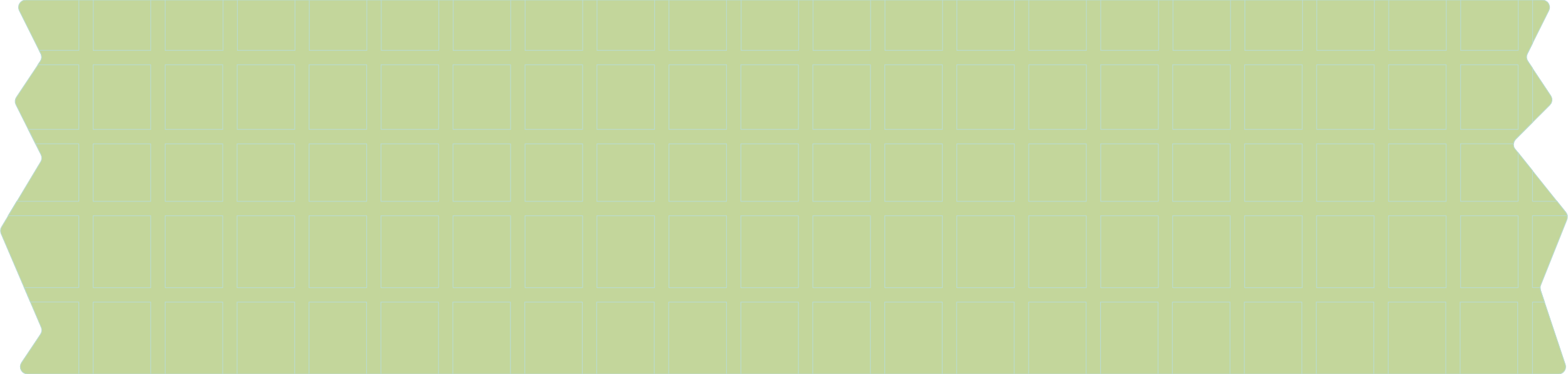 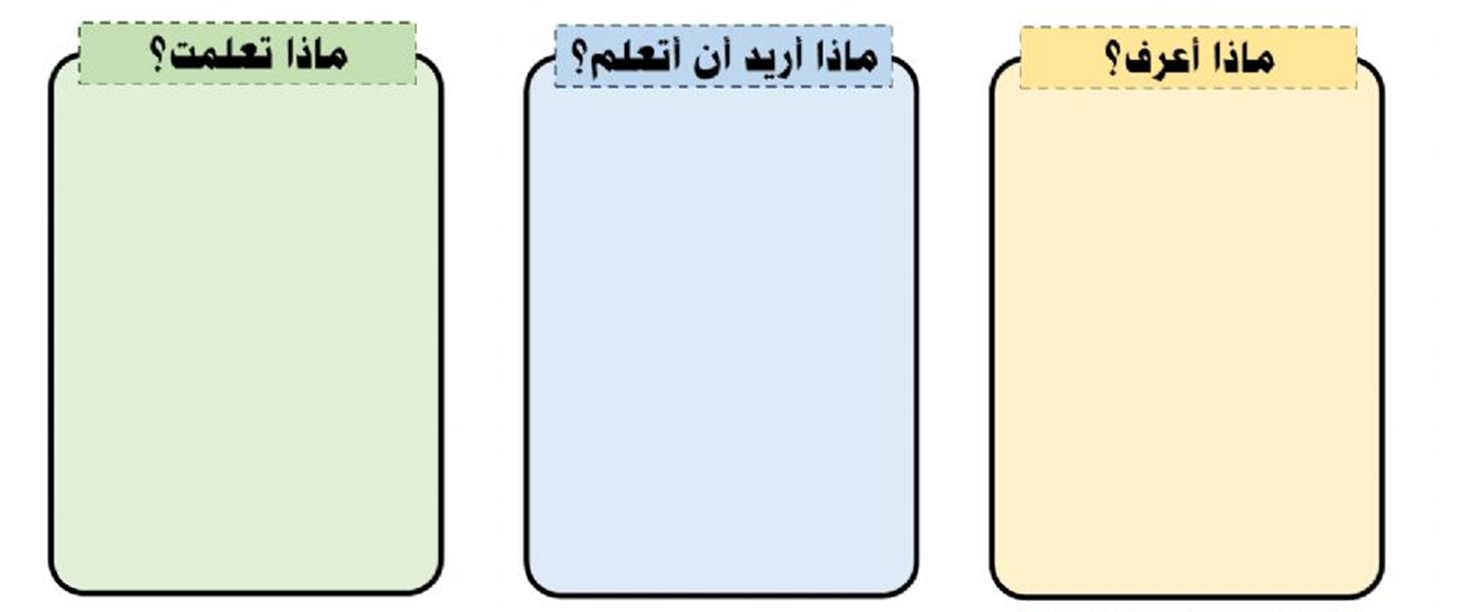 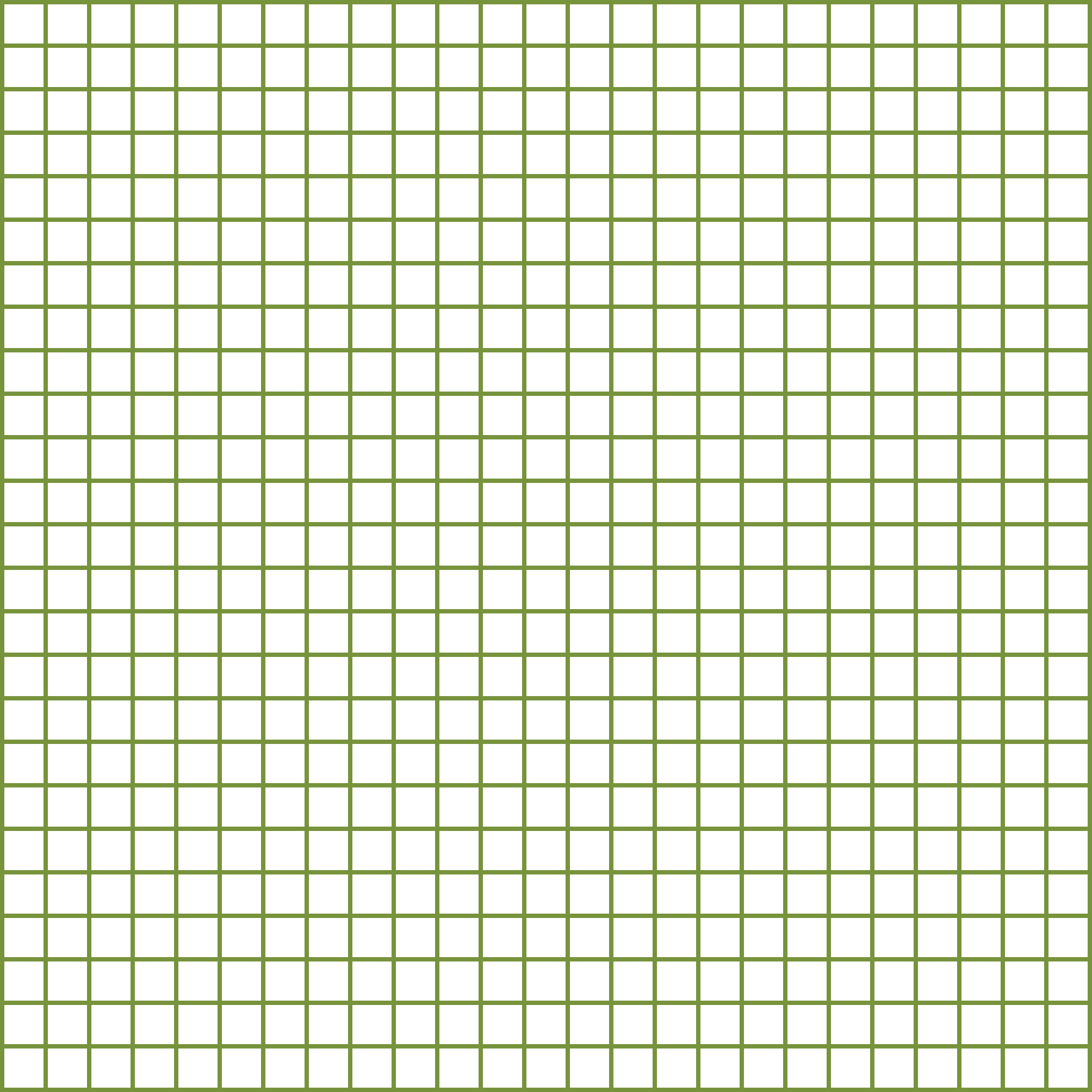 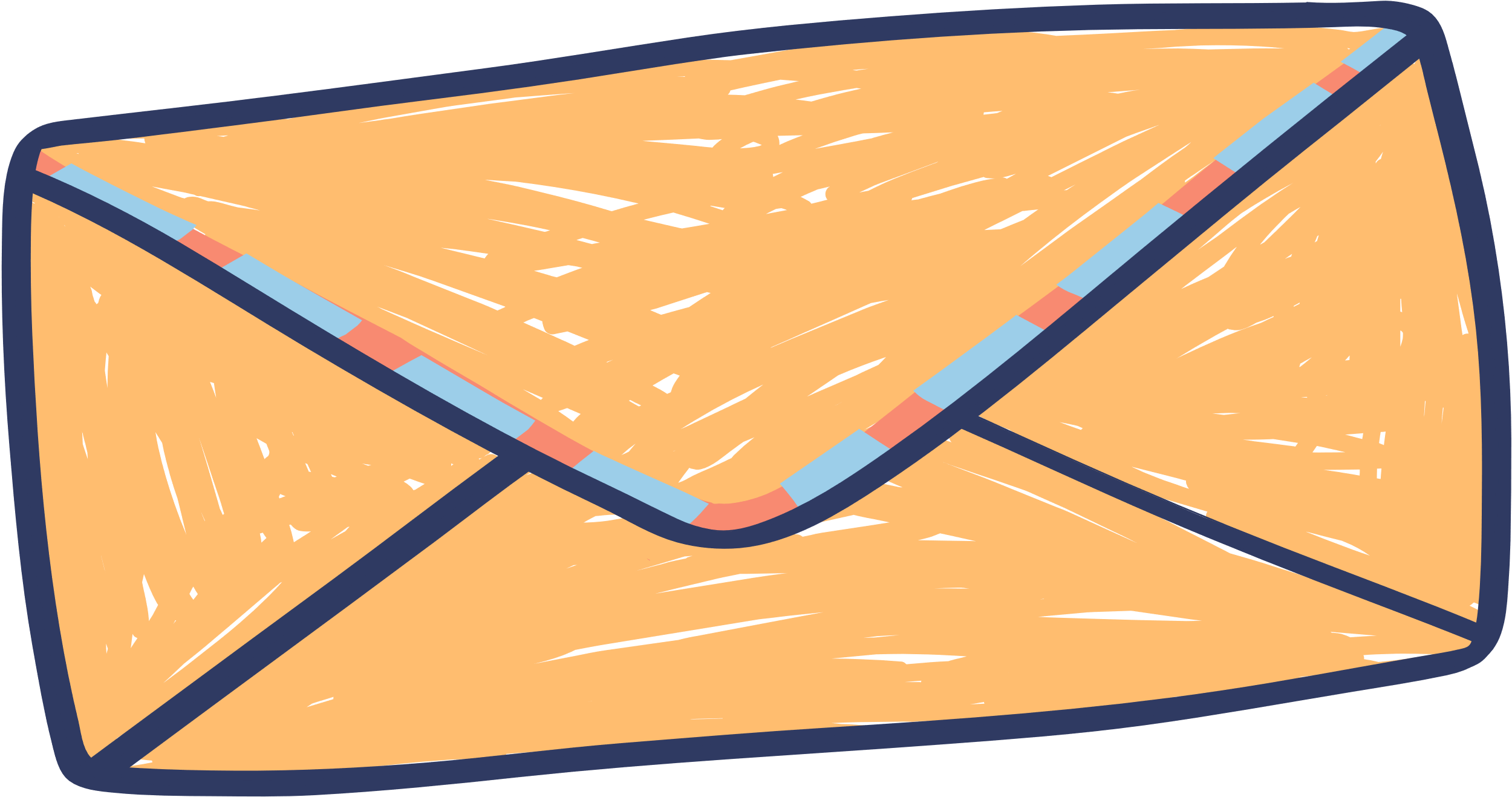 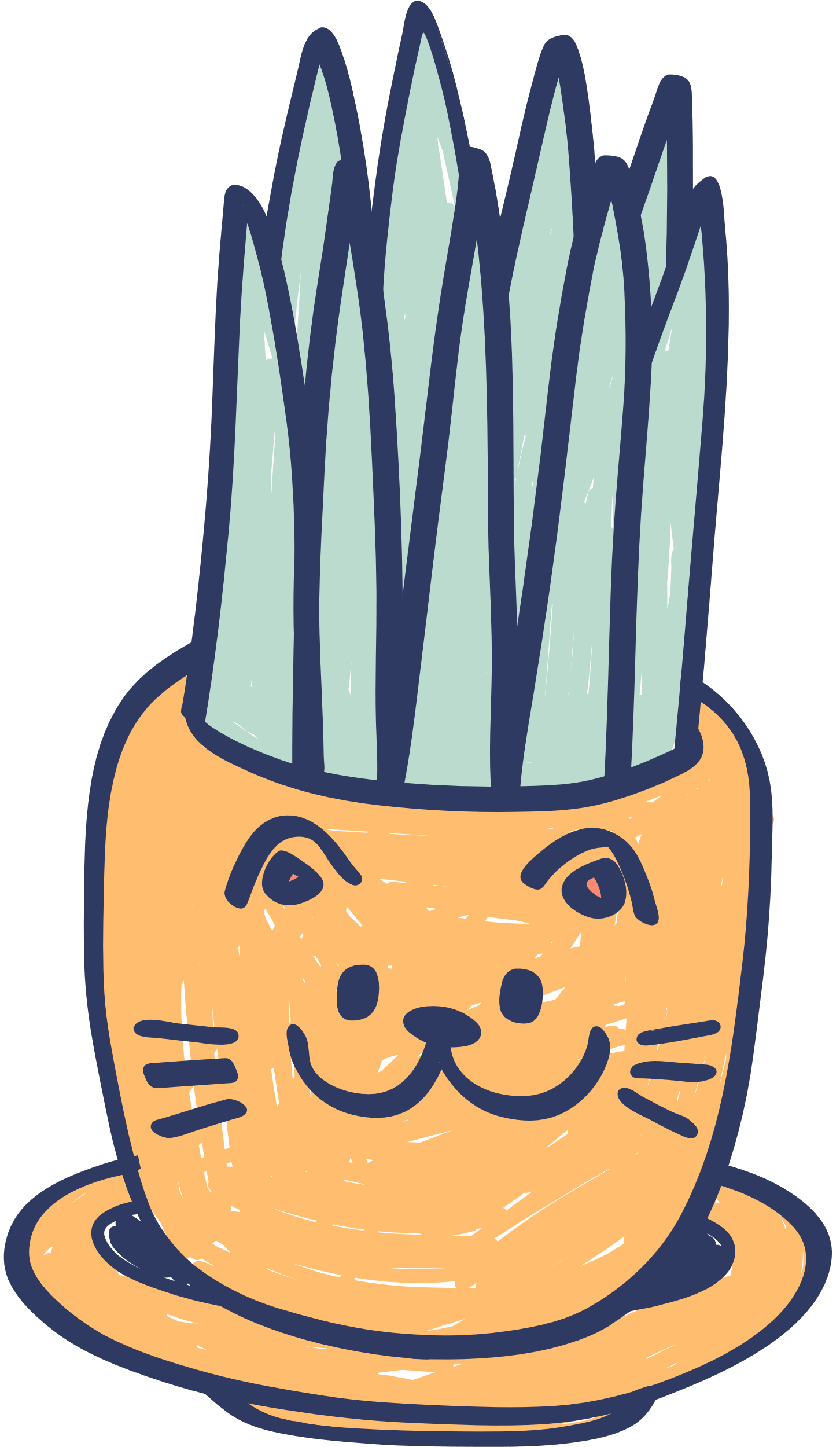 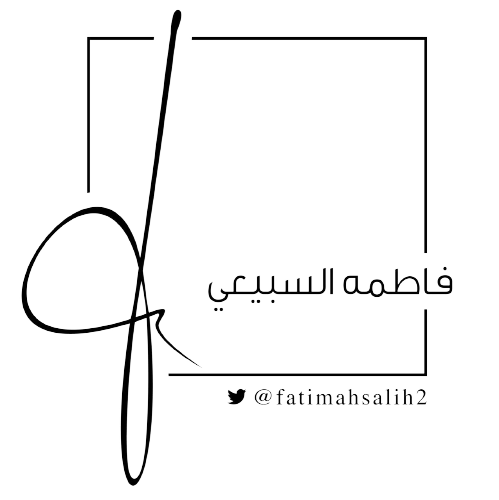 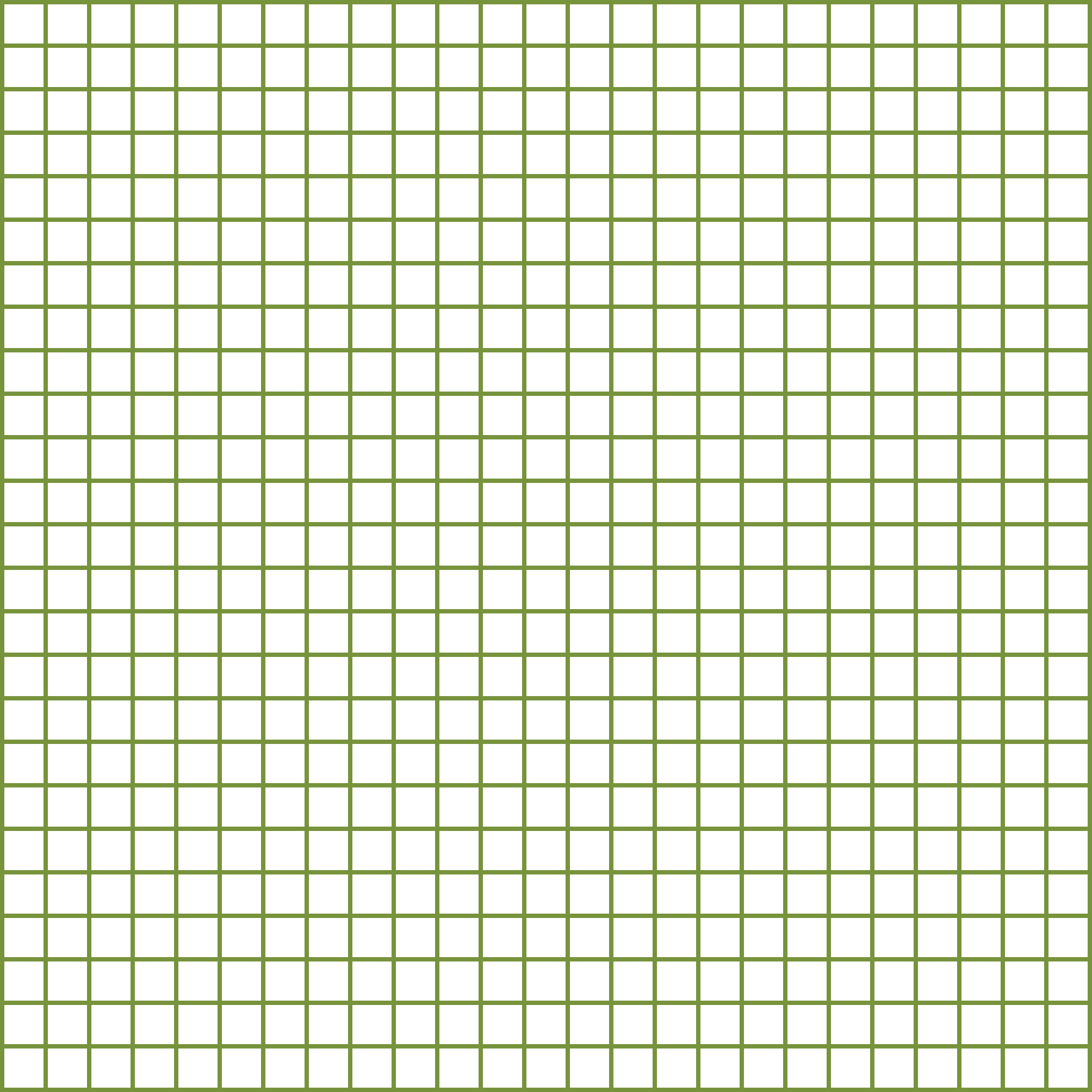 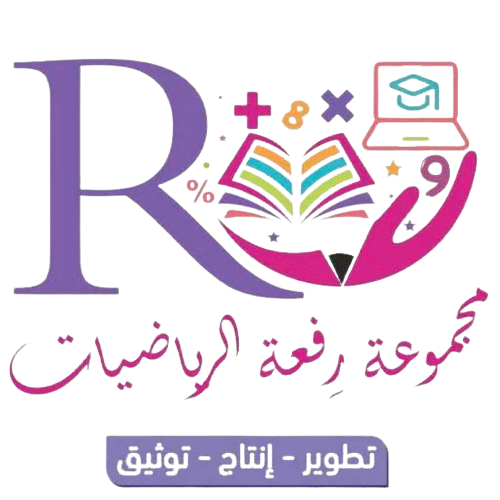 1
2
3
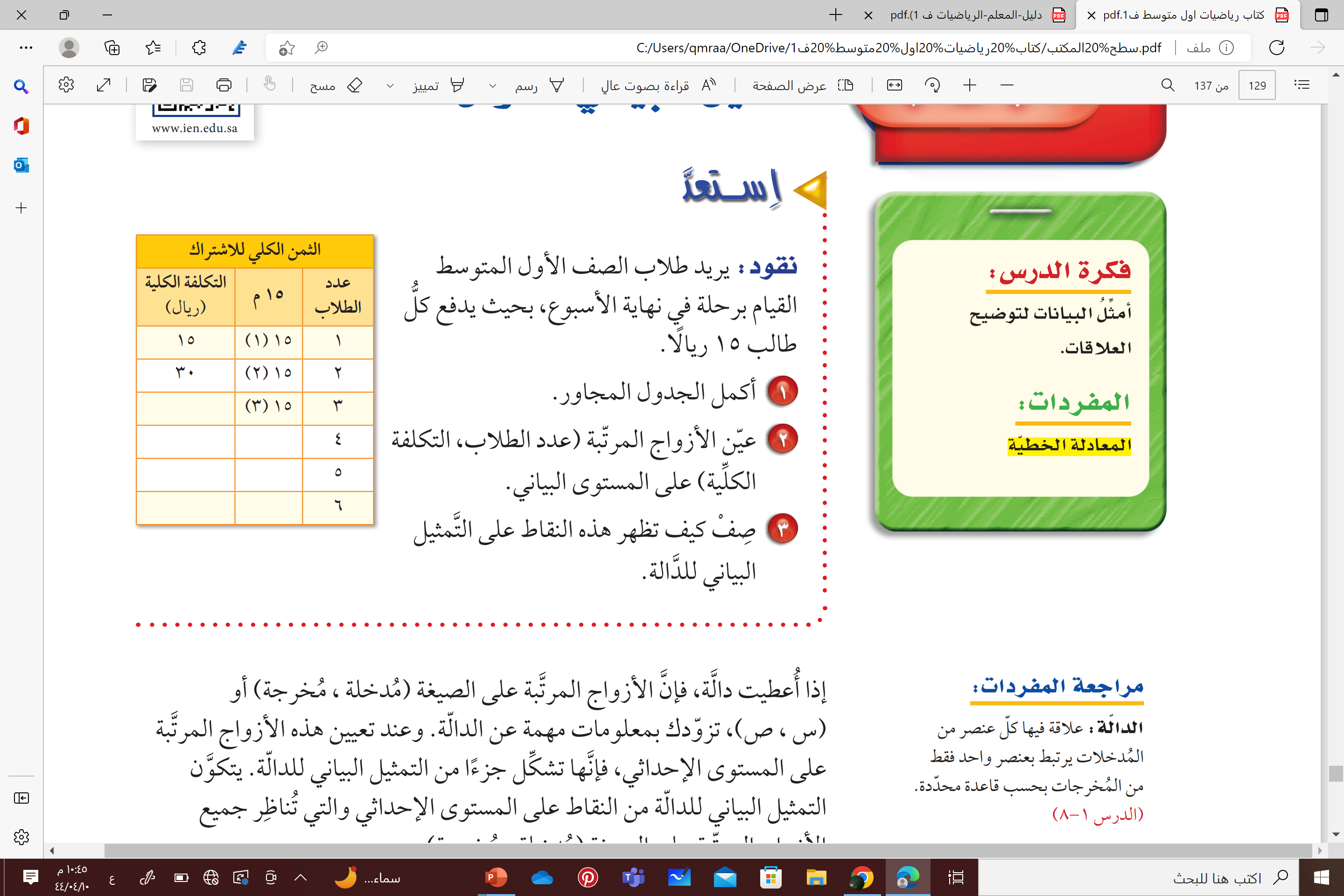 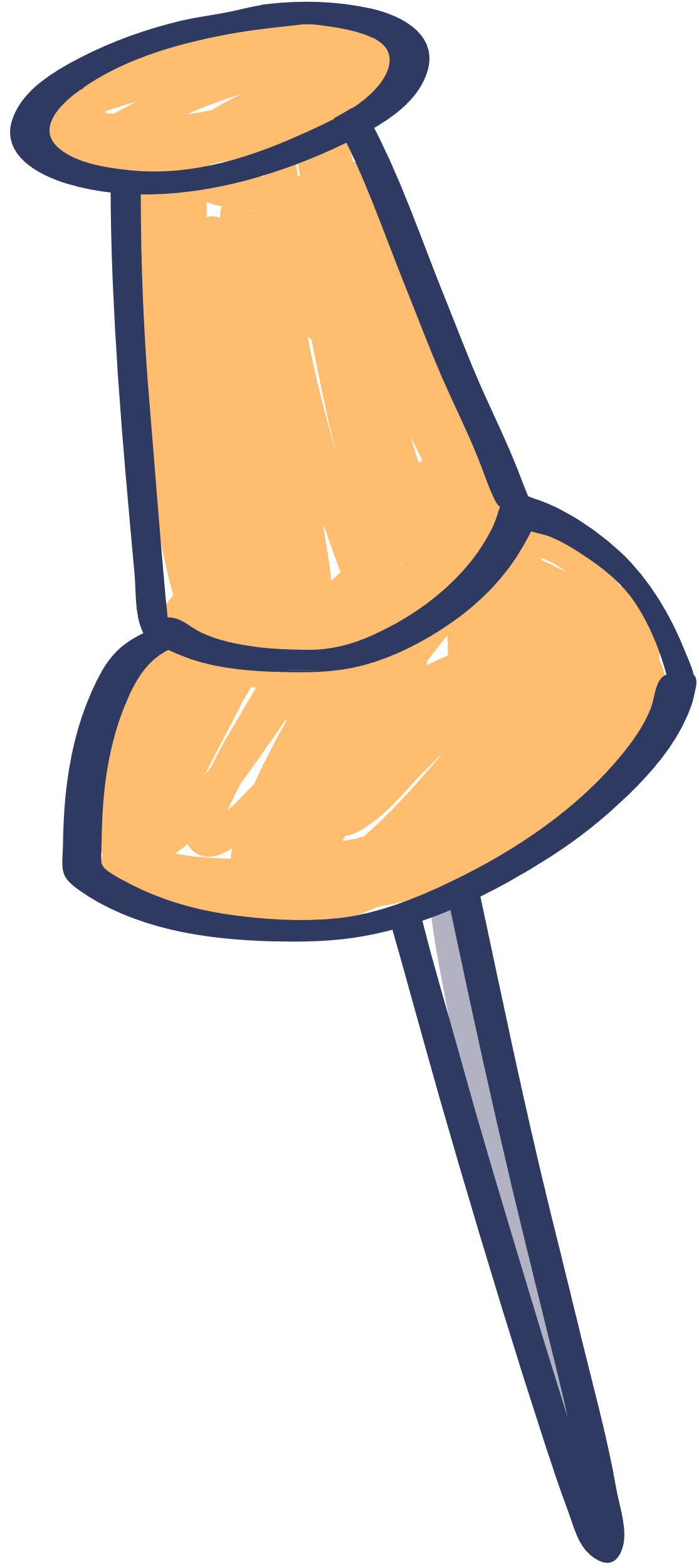 استعد
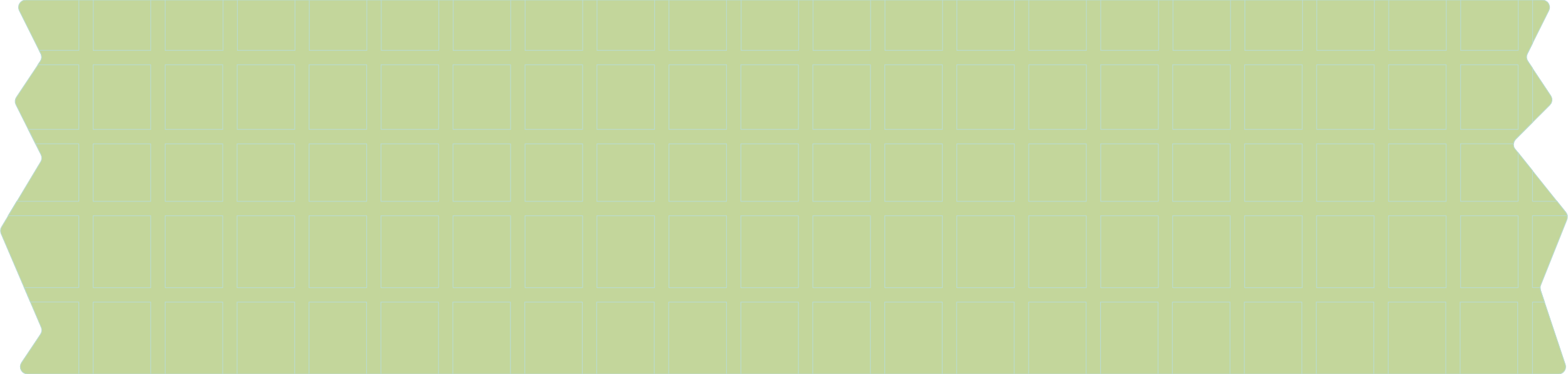 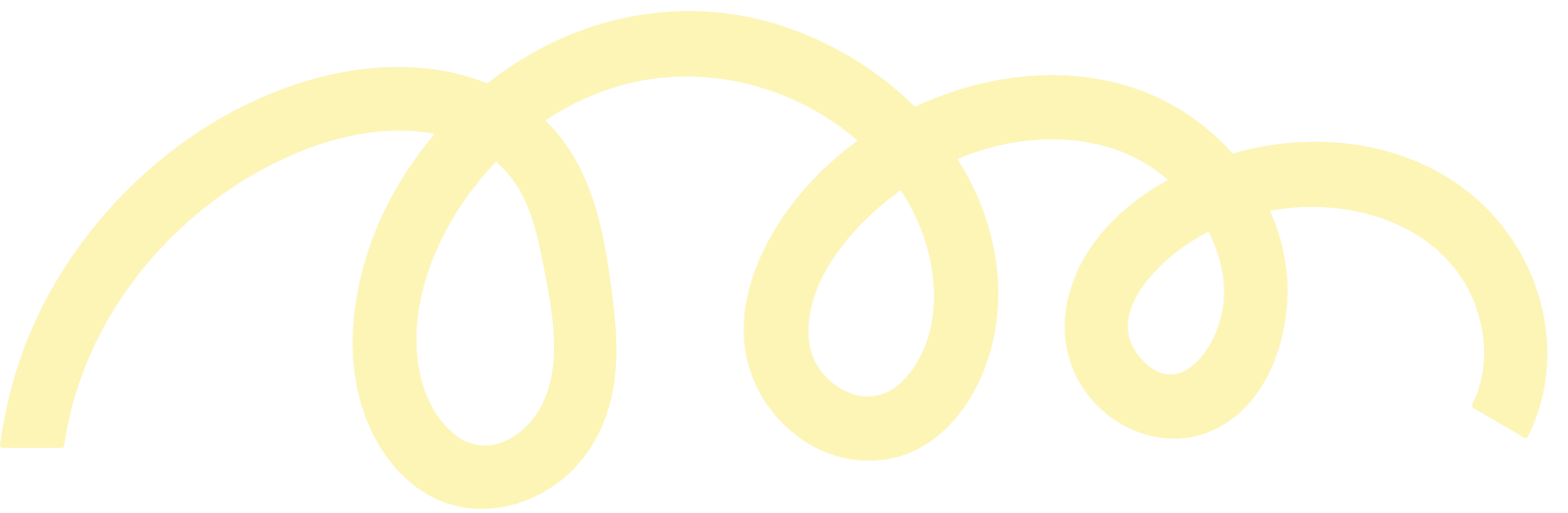 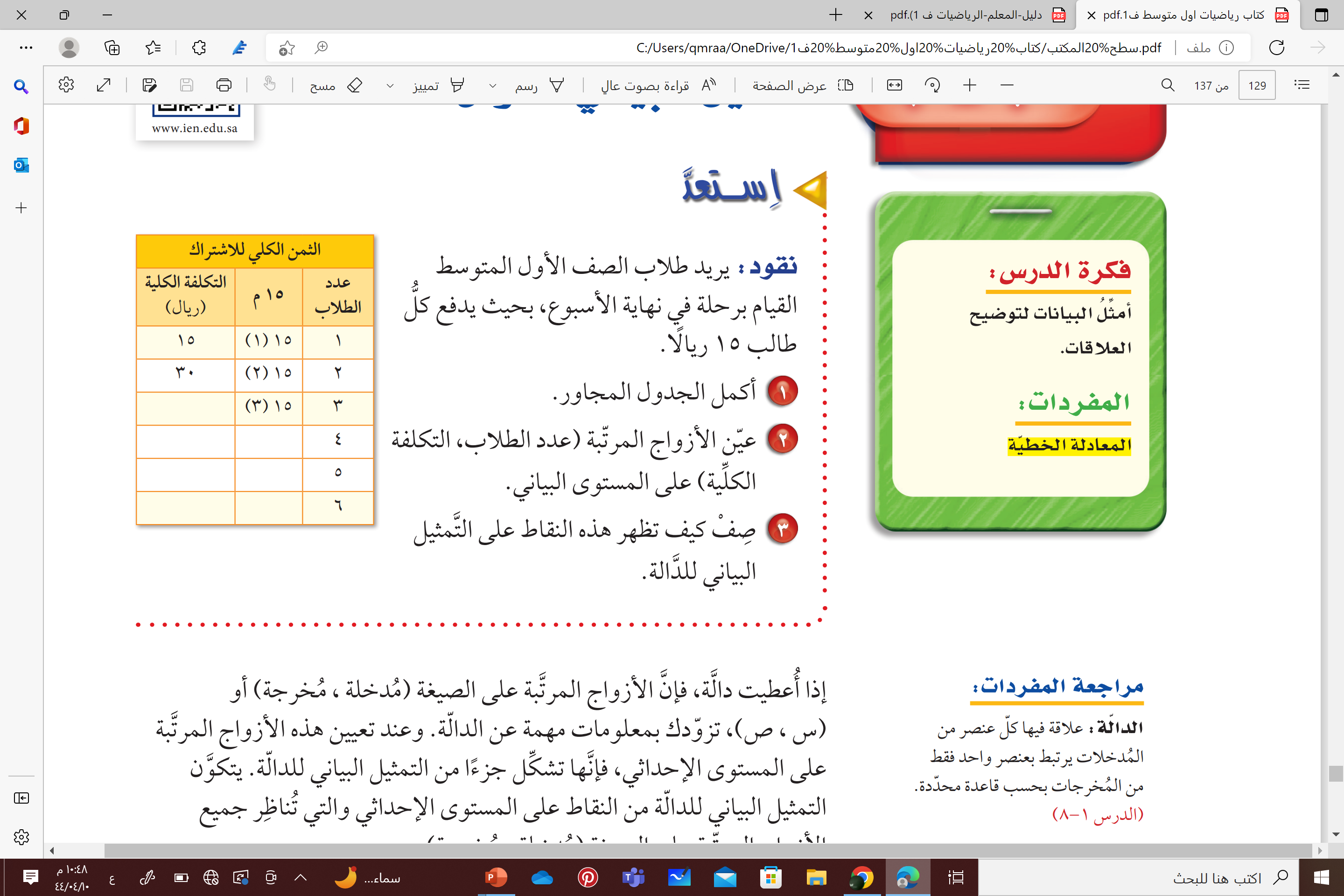 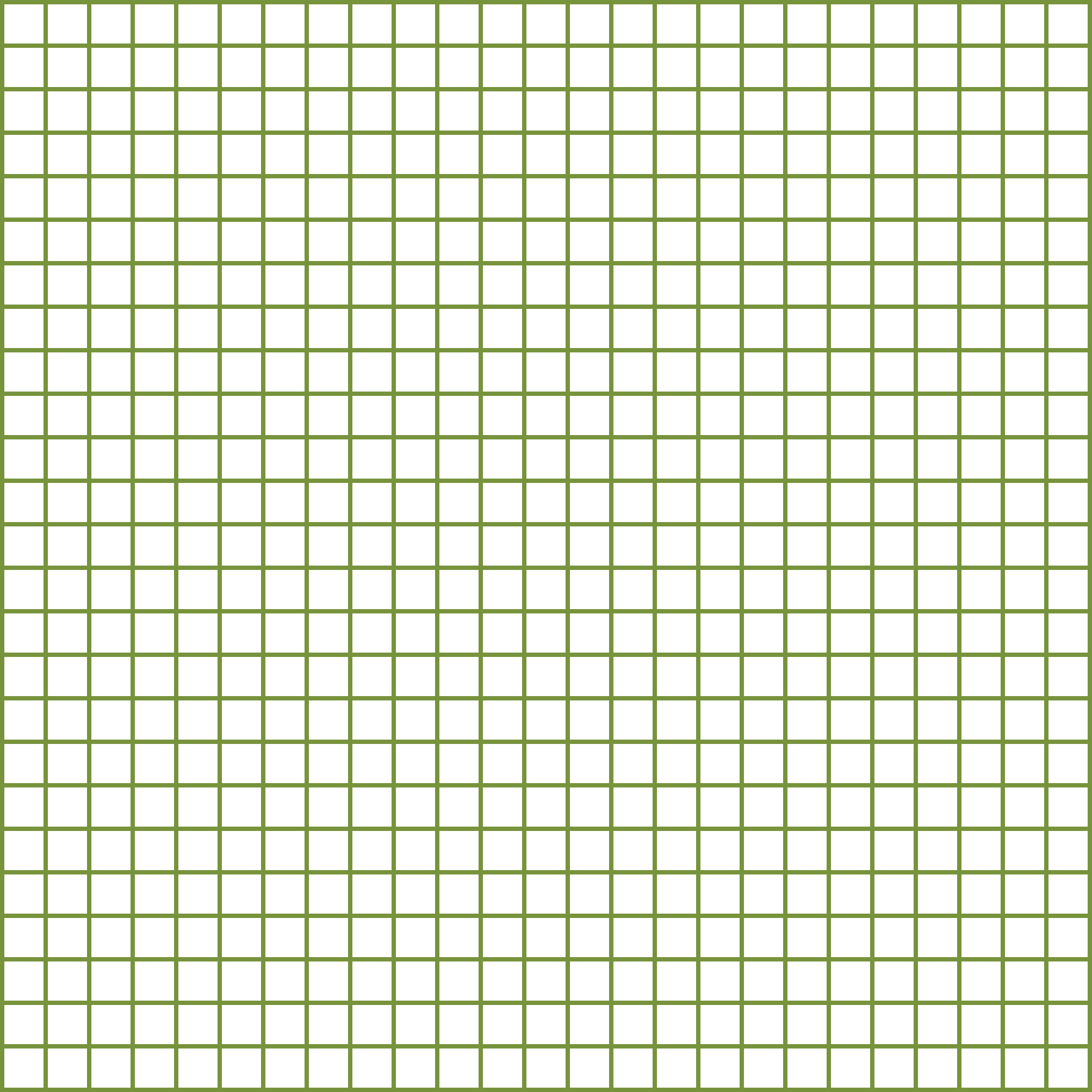 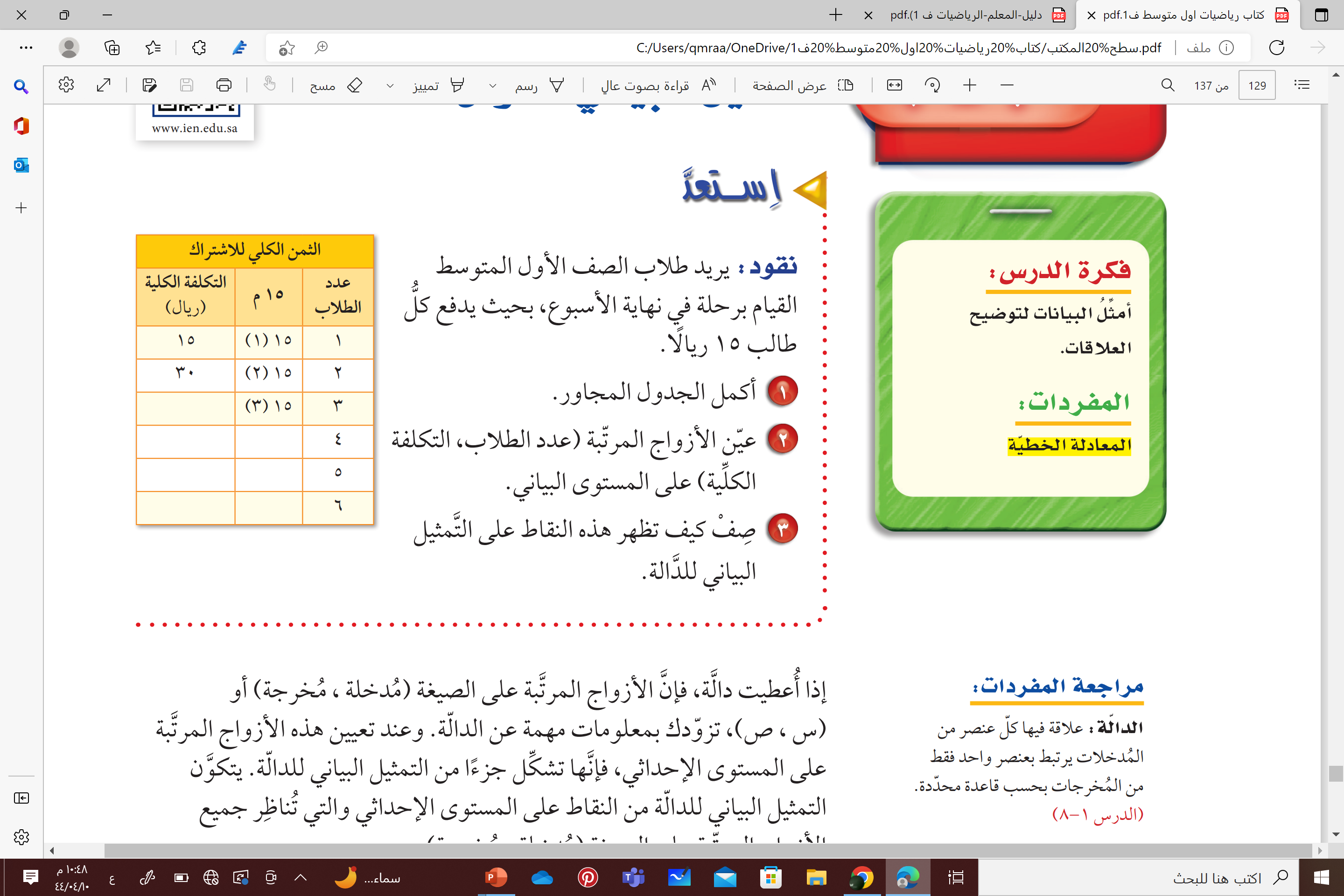 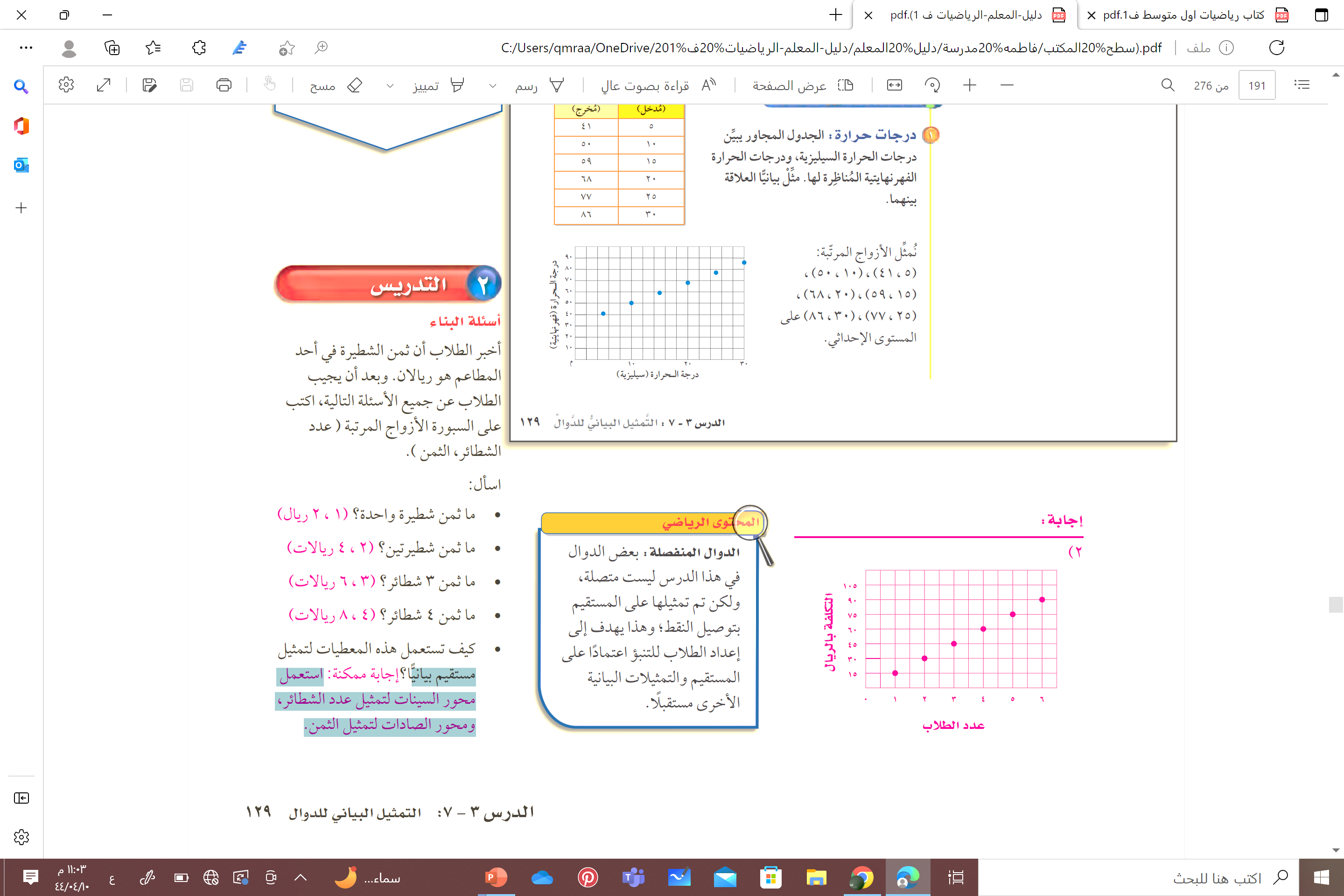 45
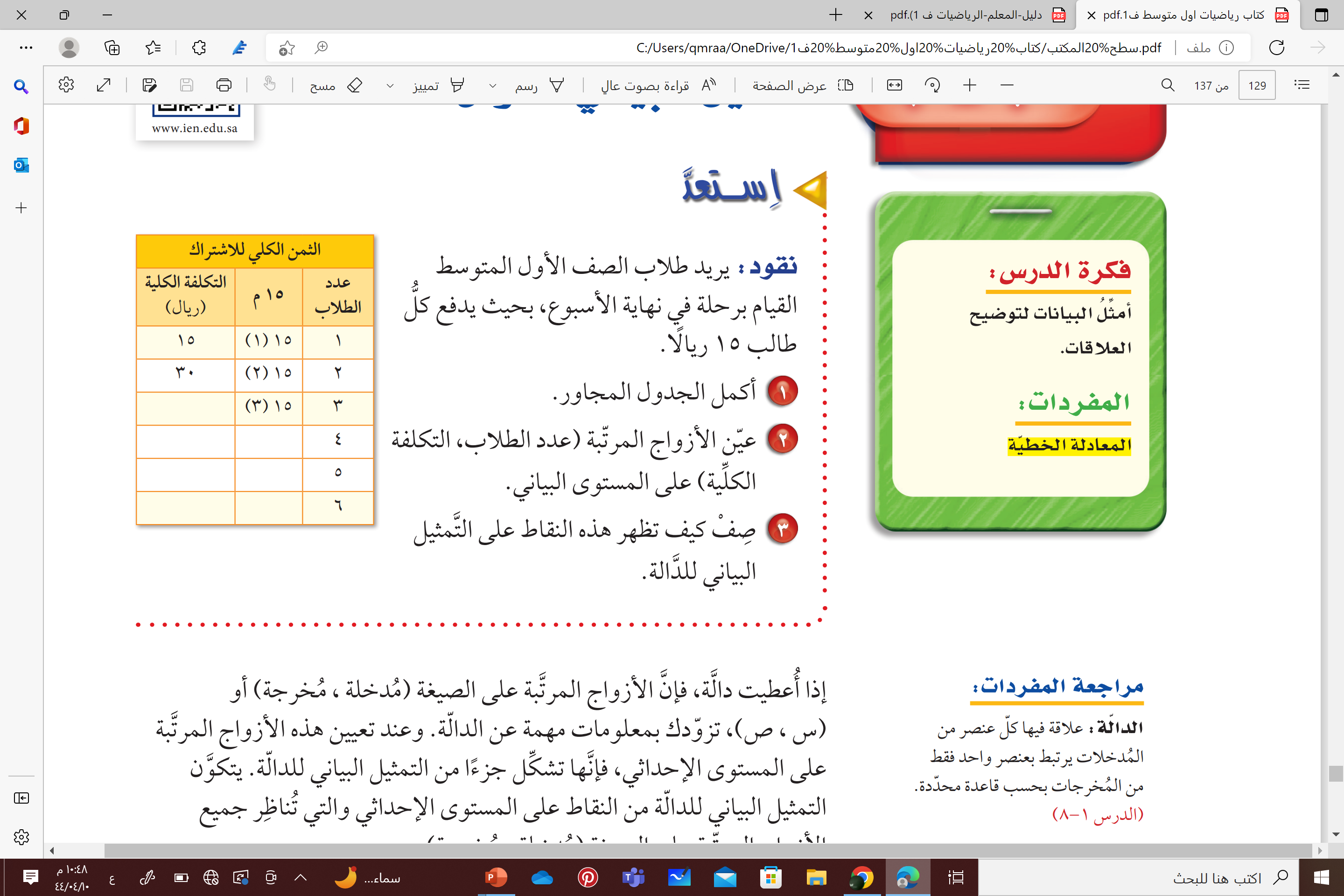 15 ( 4 )
60
15 ( 5 )
75
15 ( 6 )
90
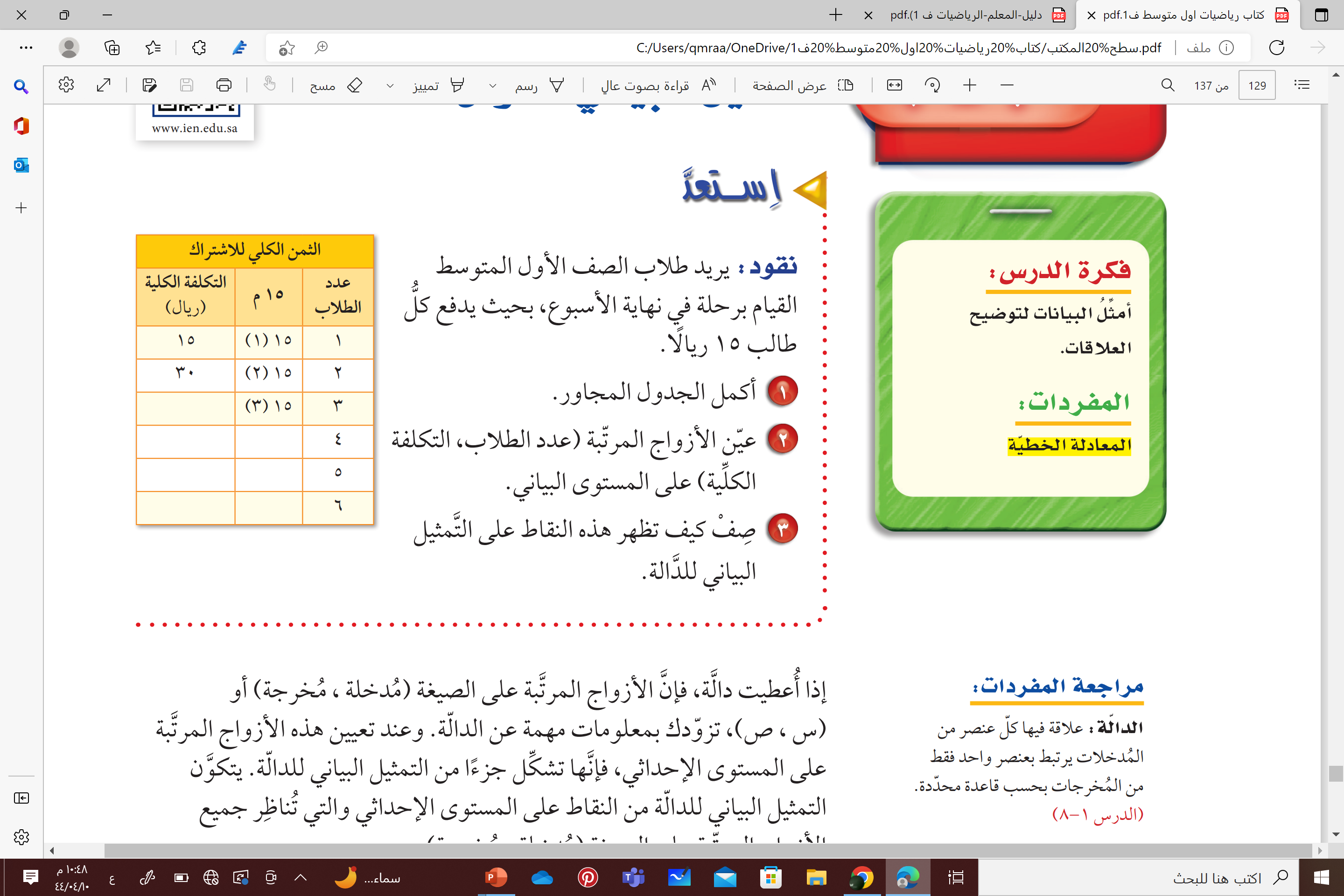 تقع على خط مستقيم
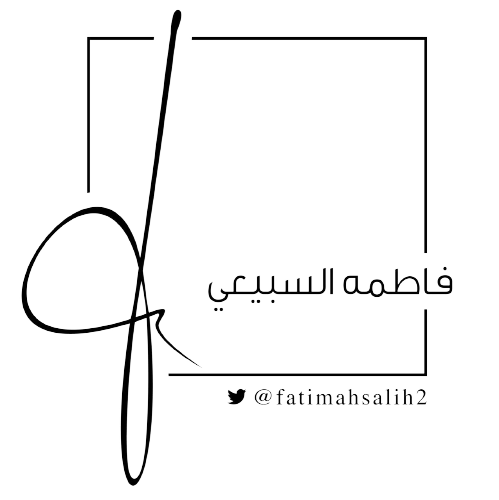 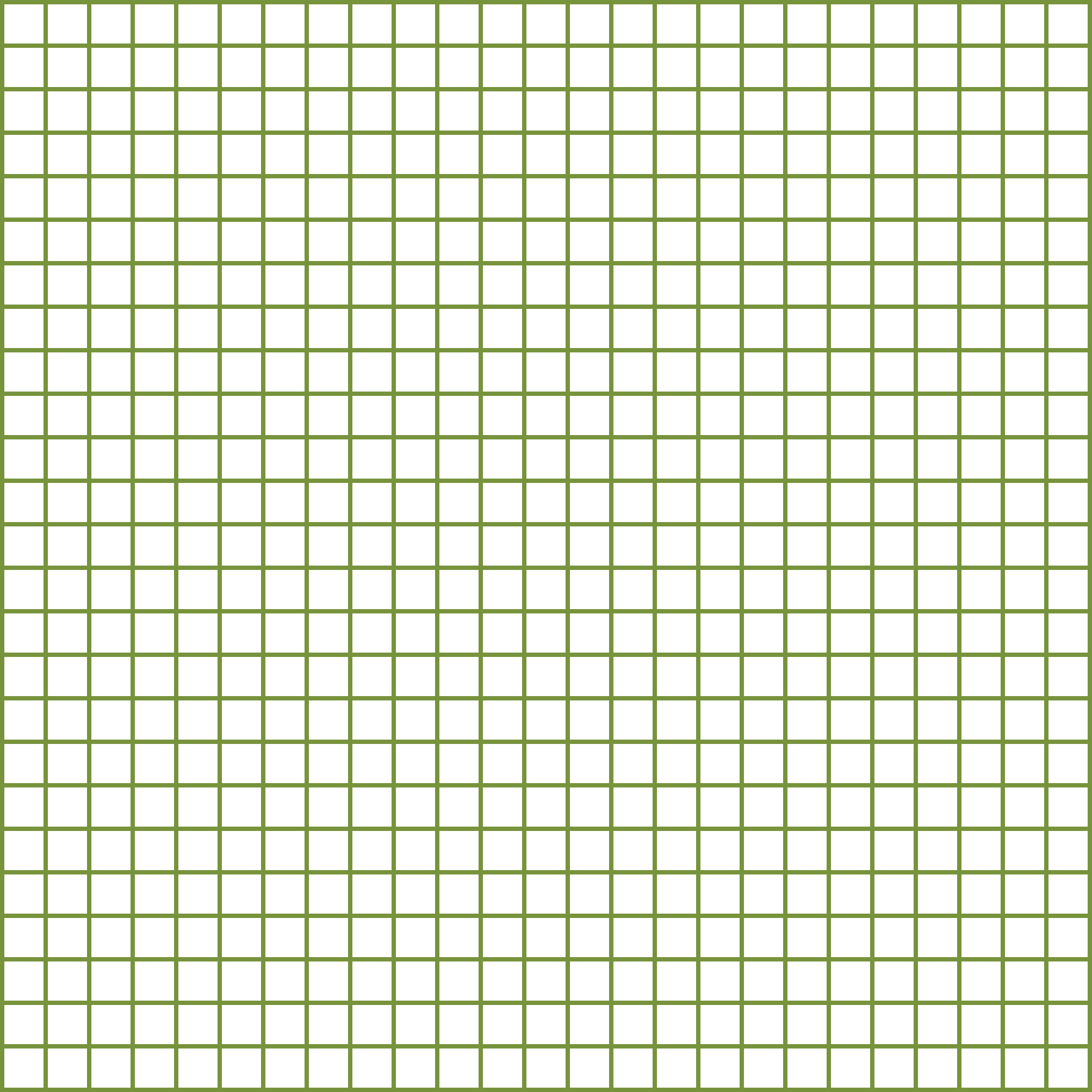 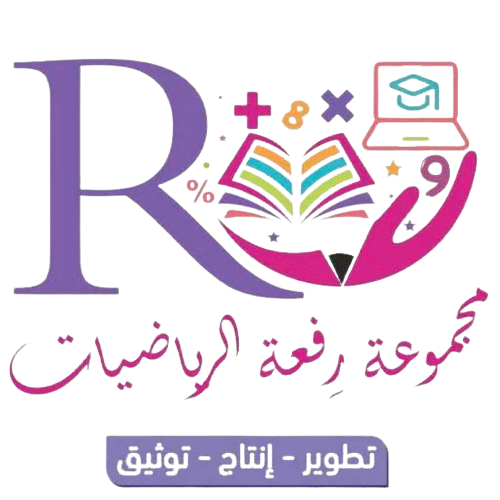 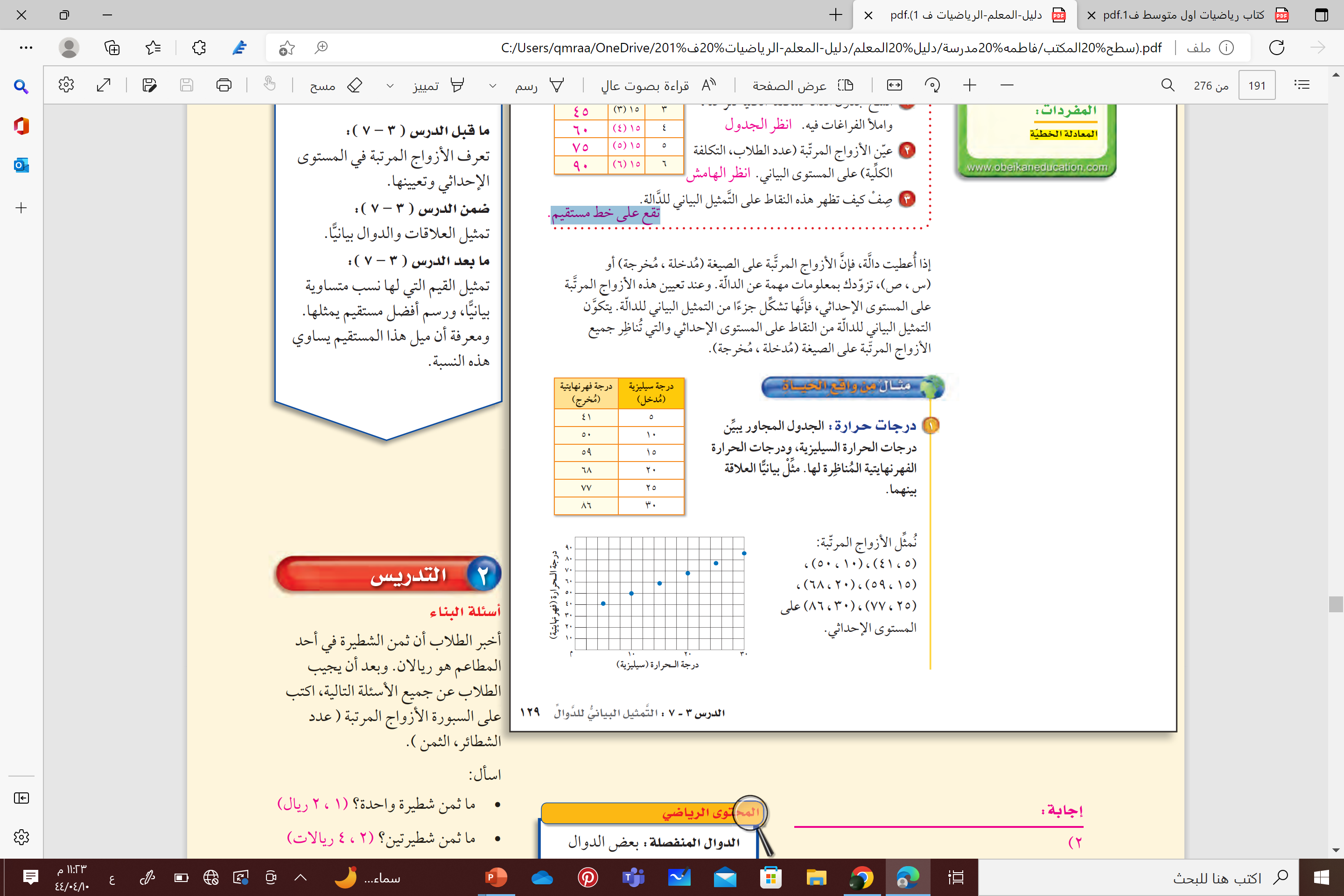 تذكر
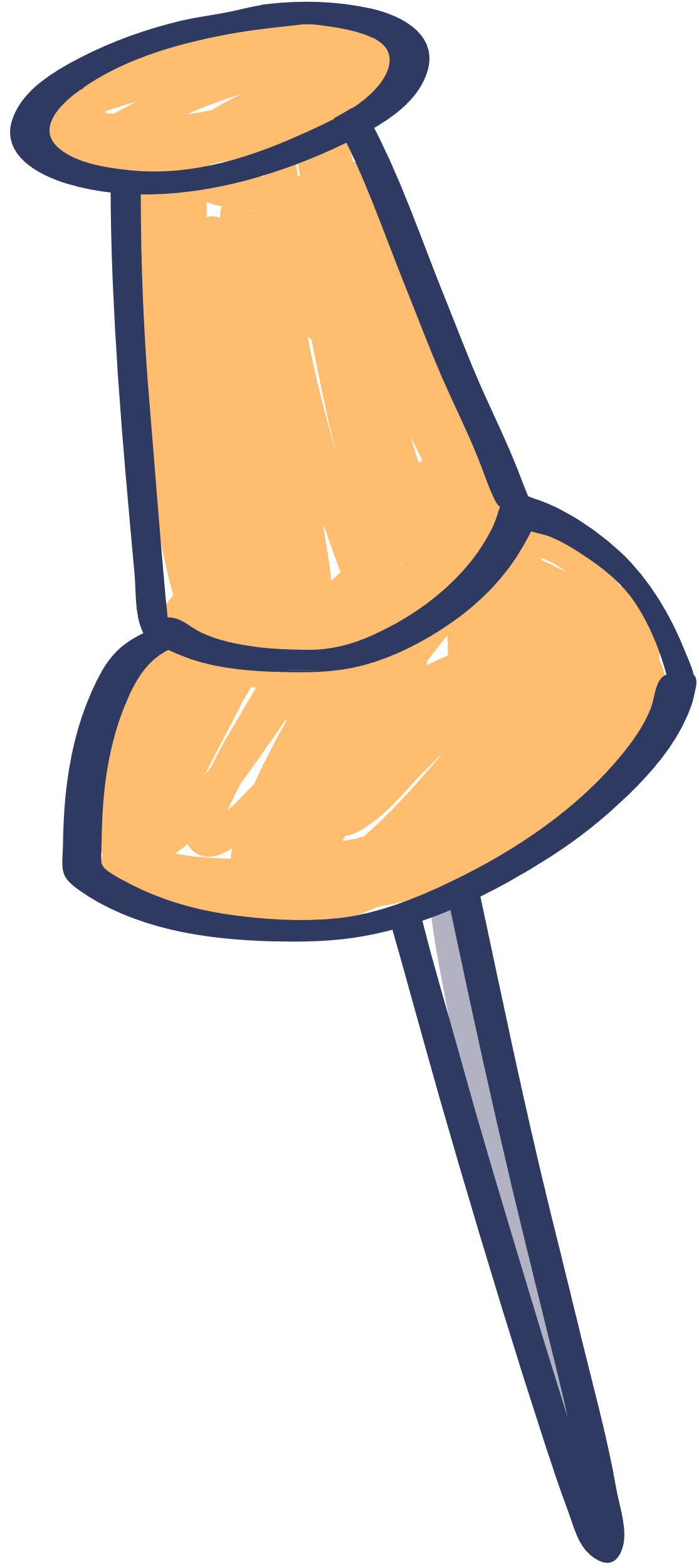 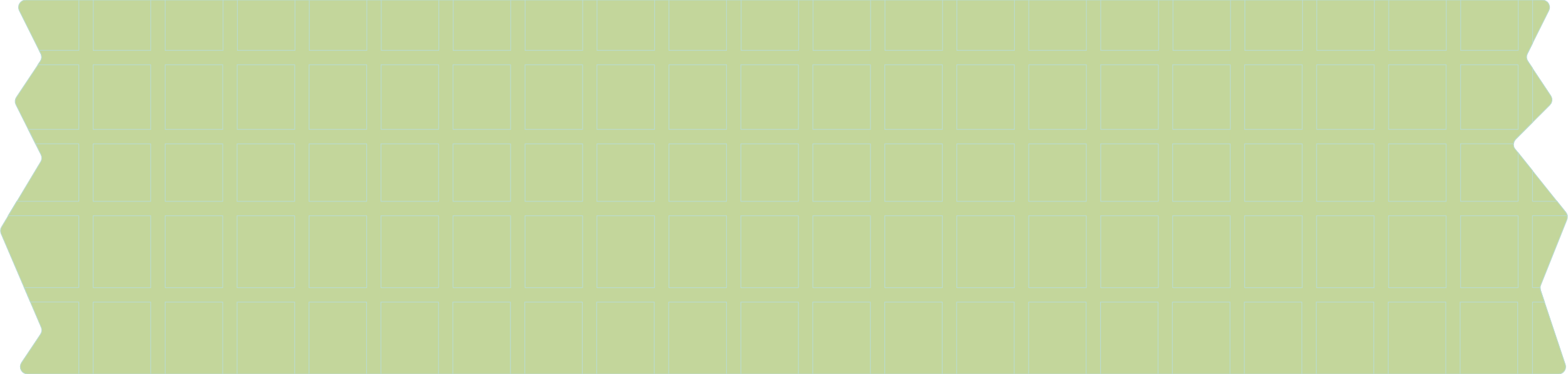 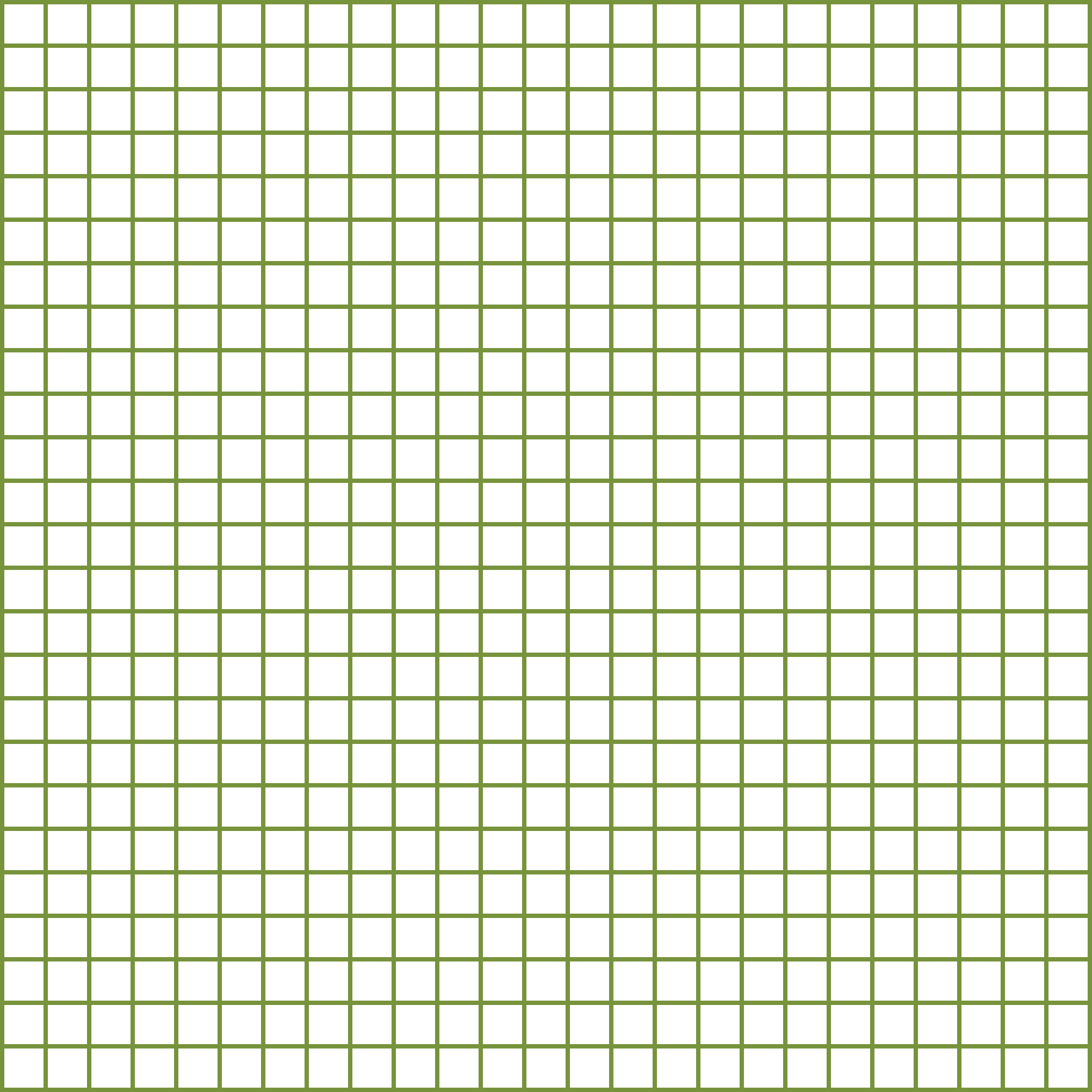 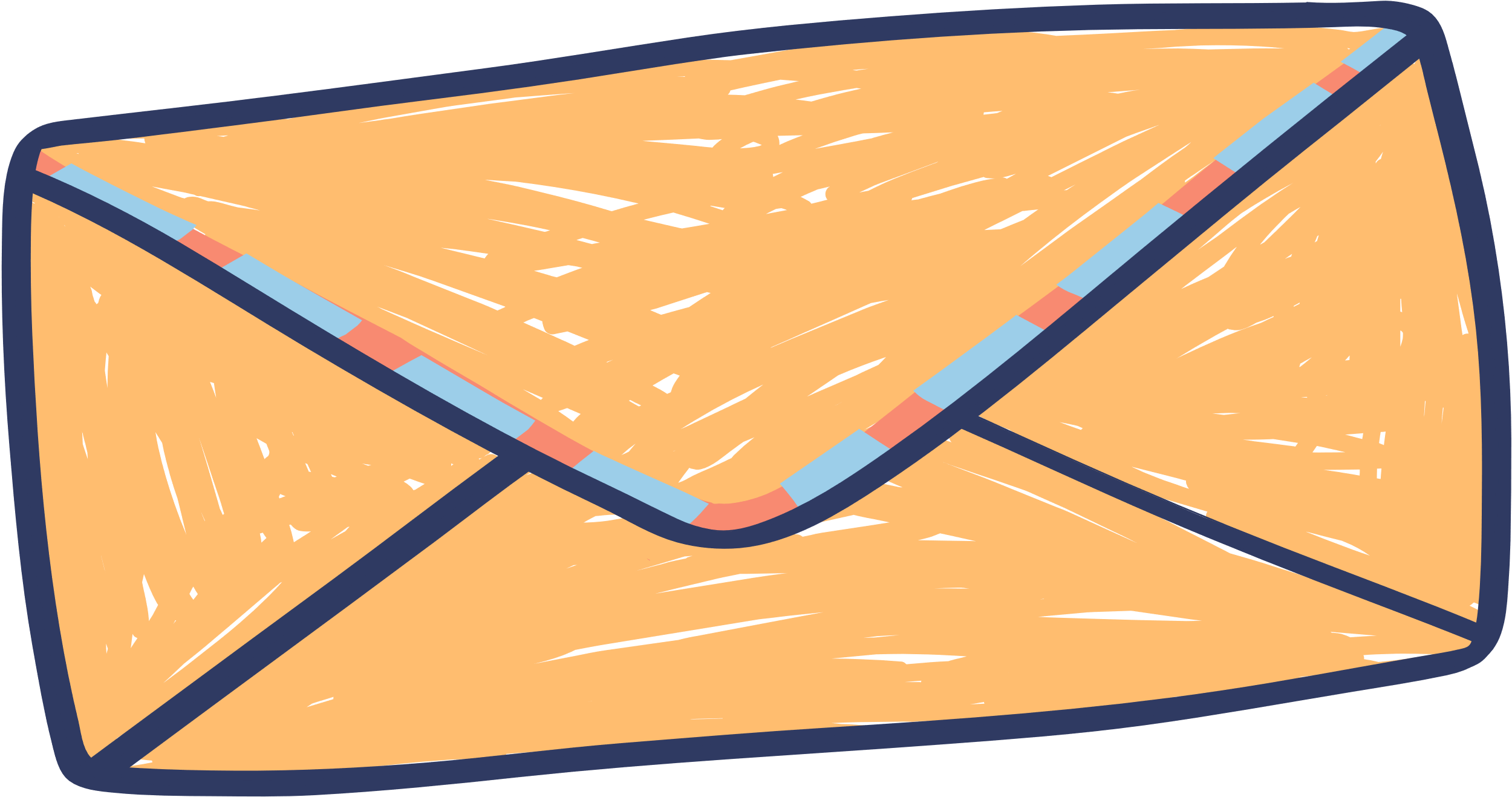 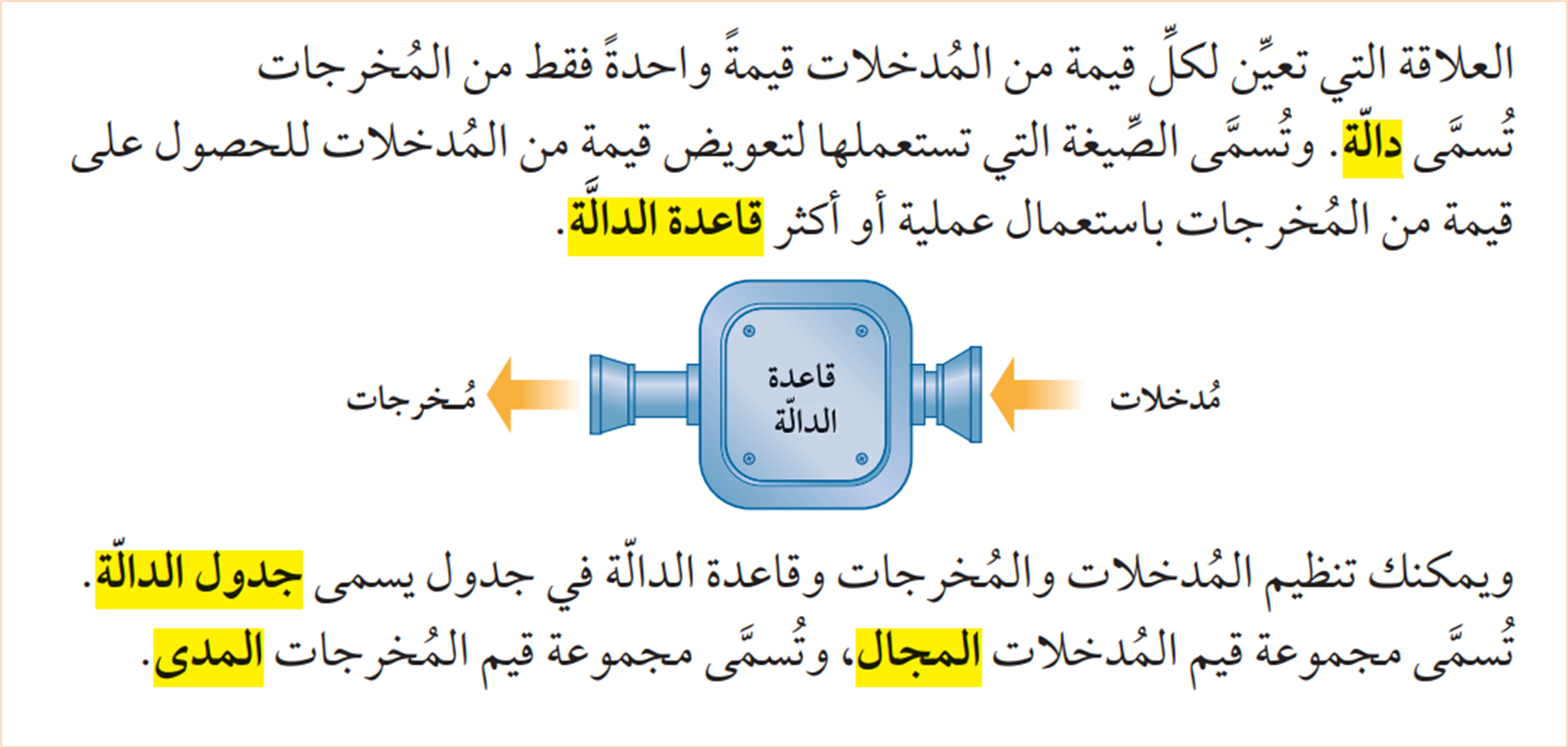 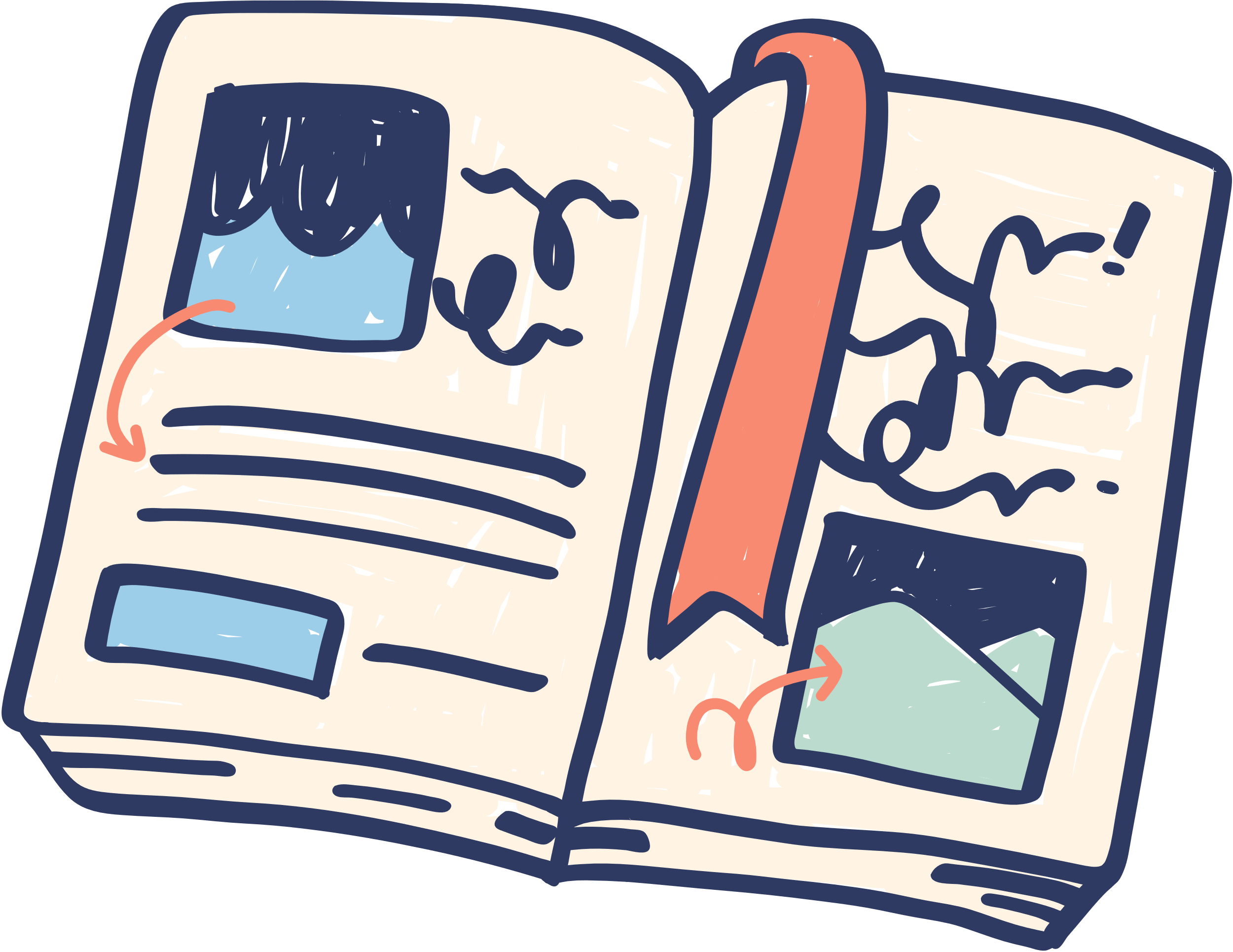 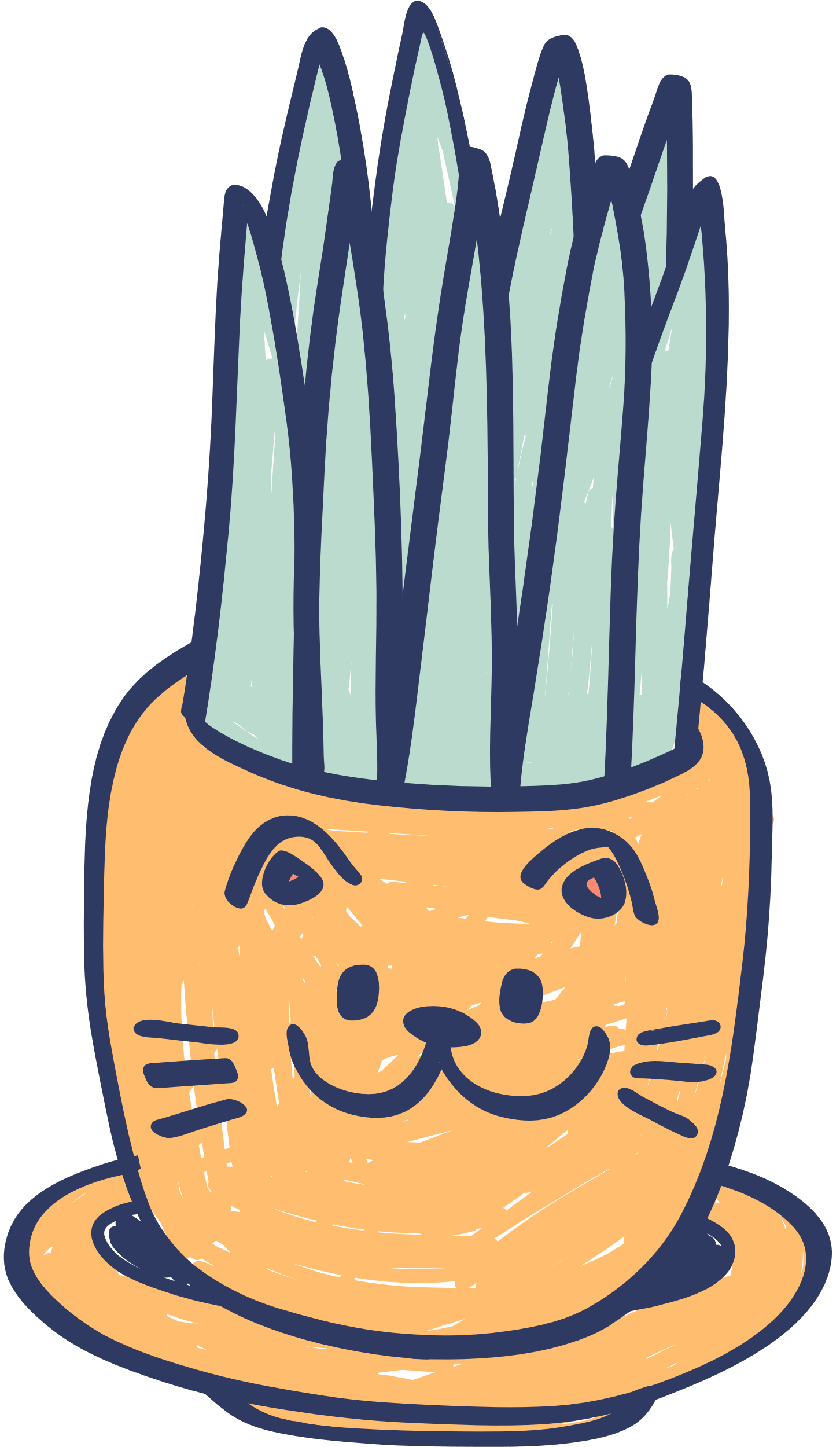 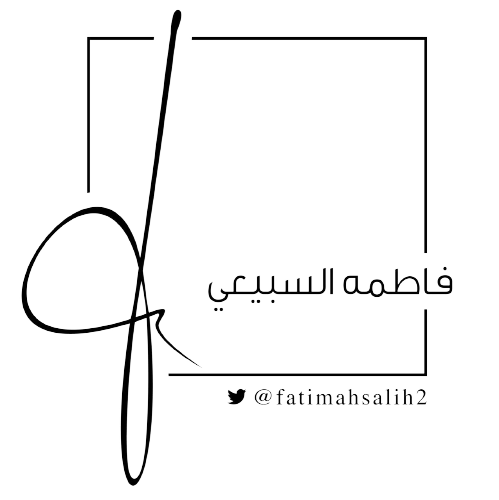 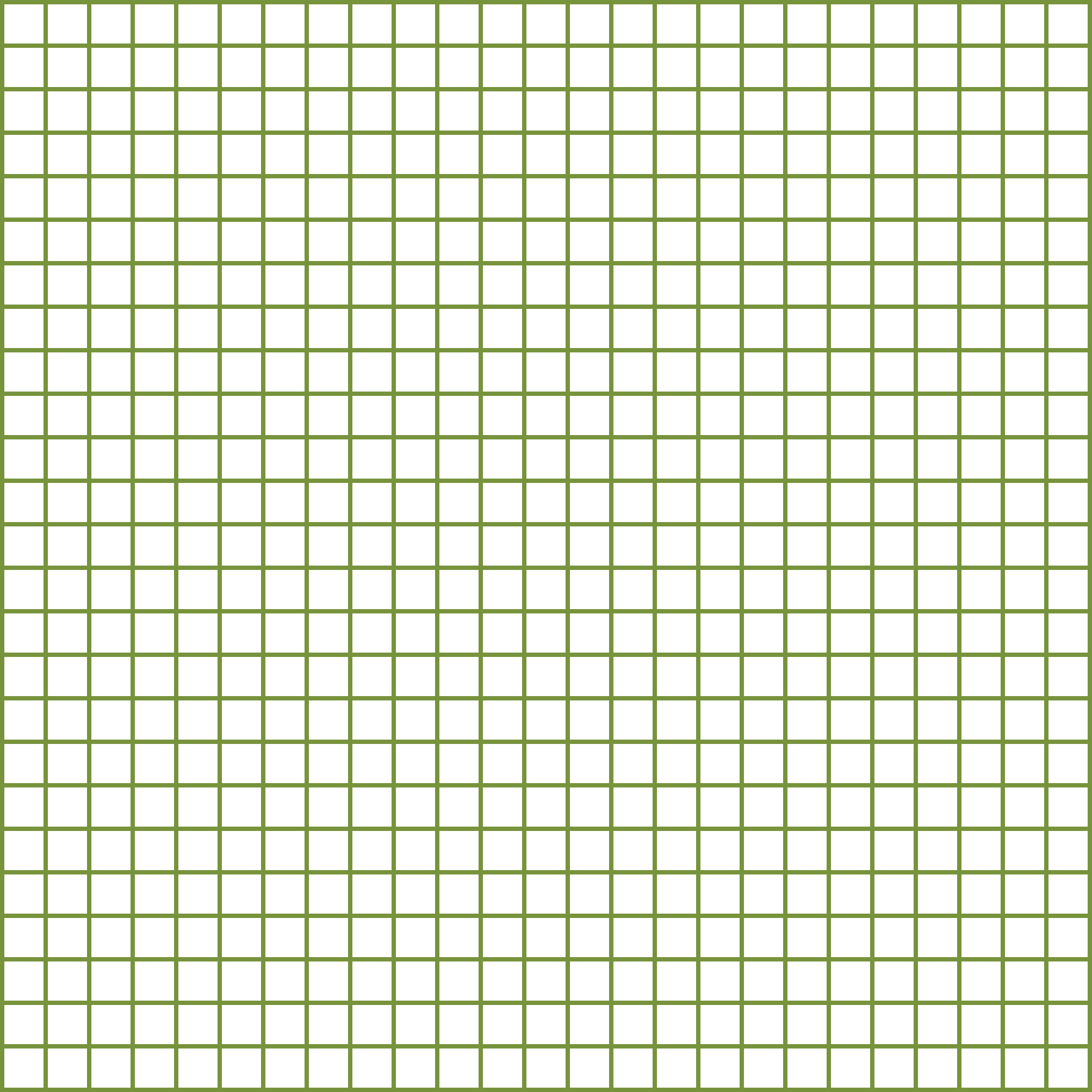 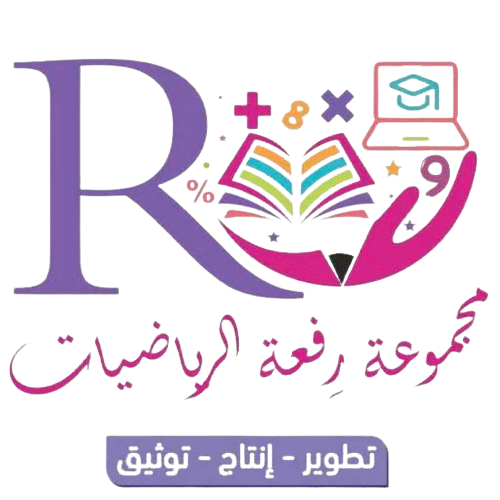 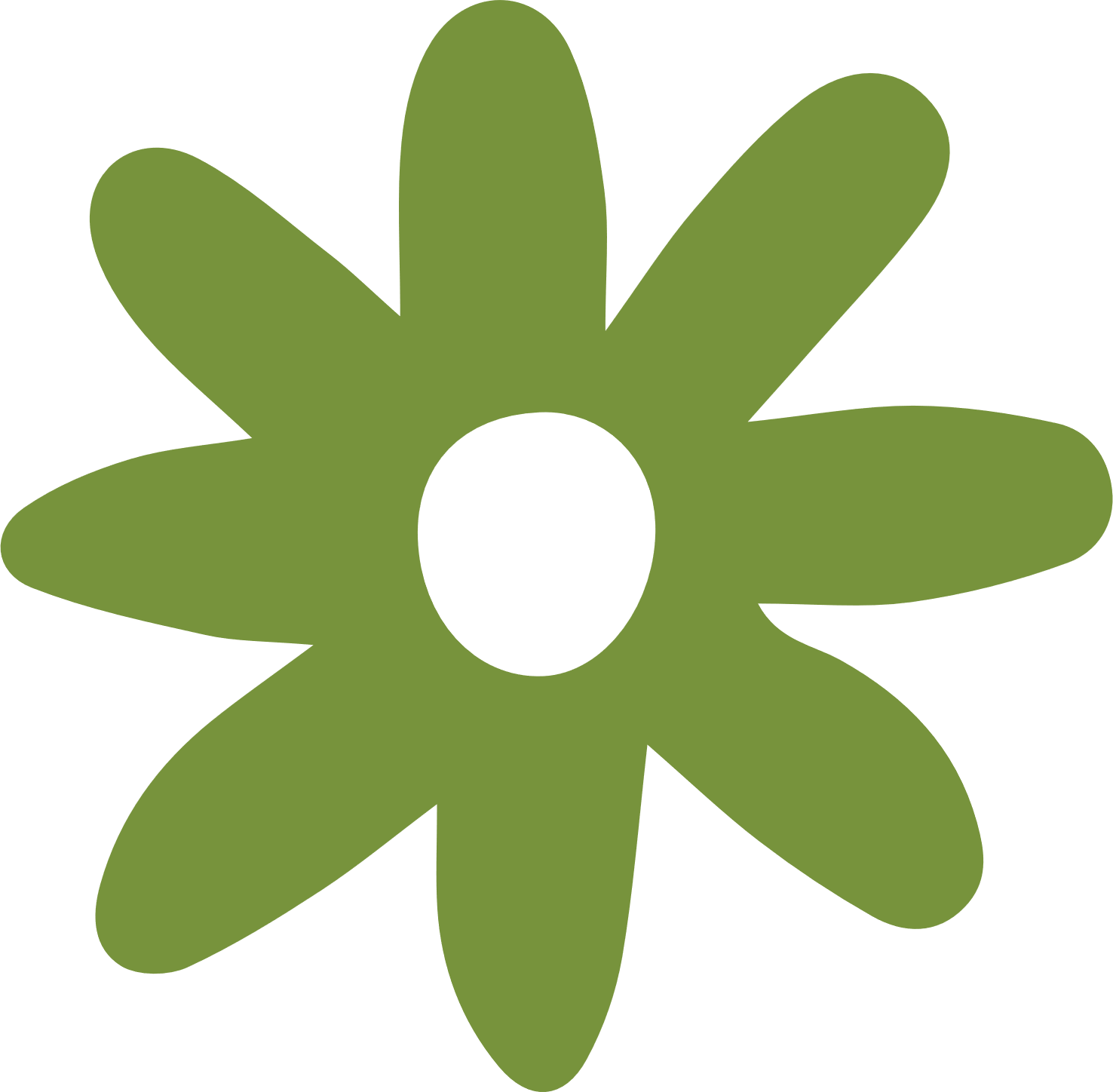 صنف الصور التي أمامك إلى
مخرجات
عمليات
مدخلات
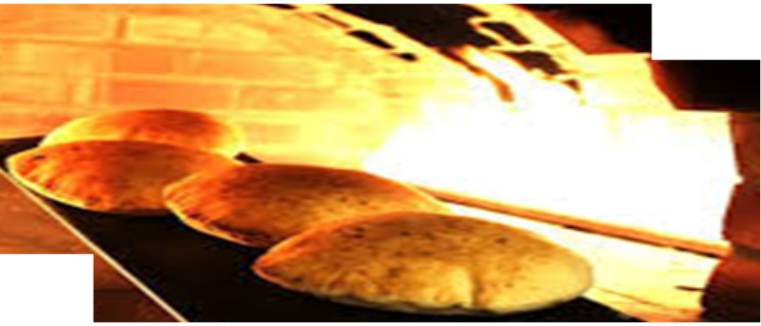 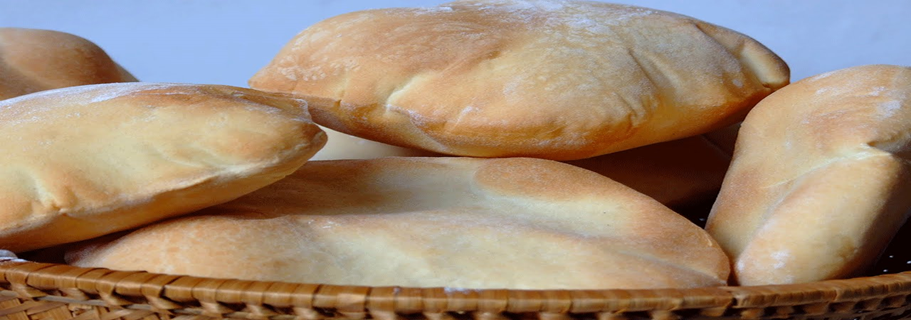 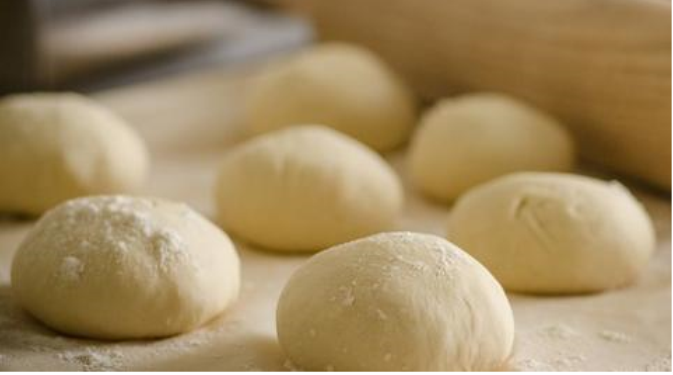 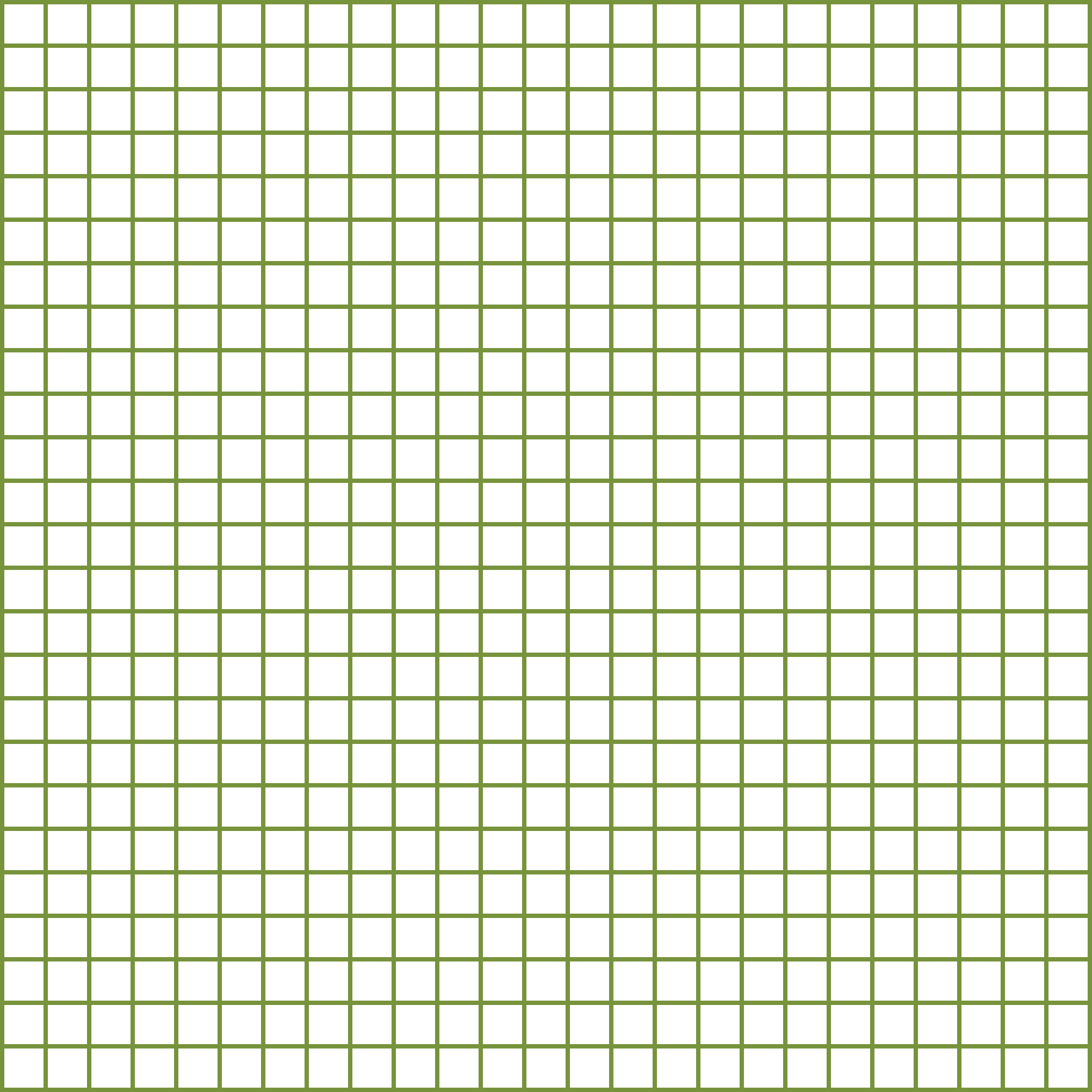 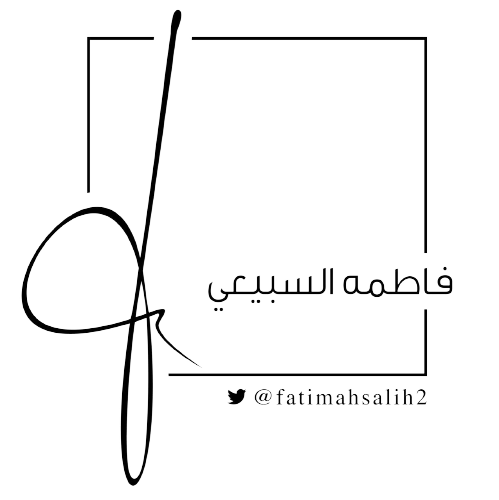 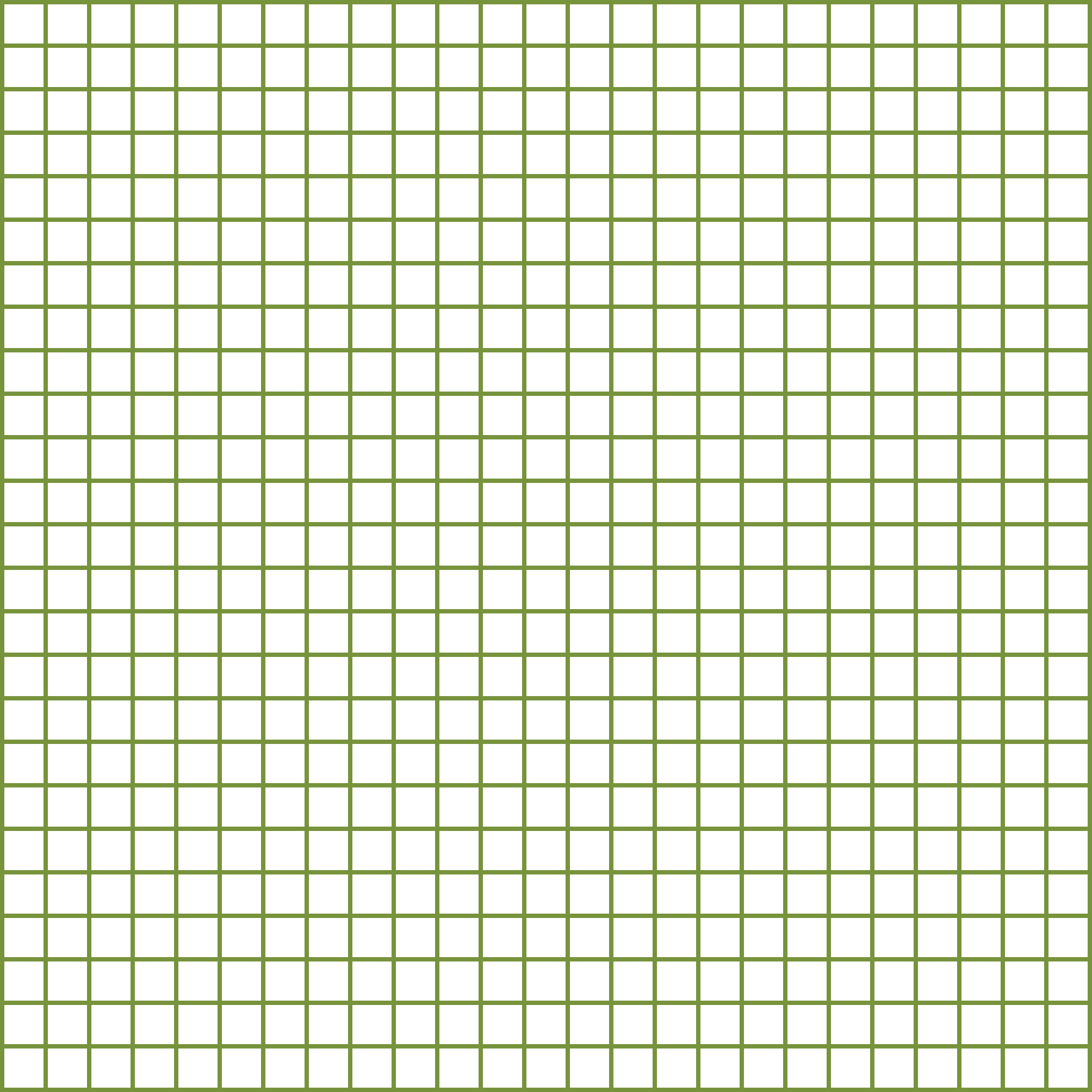 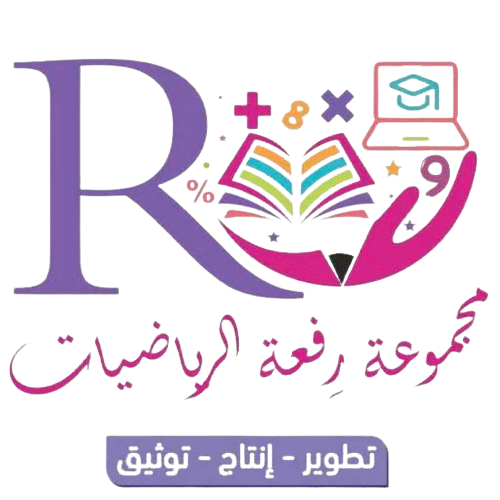 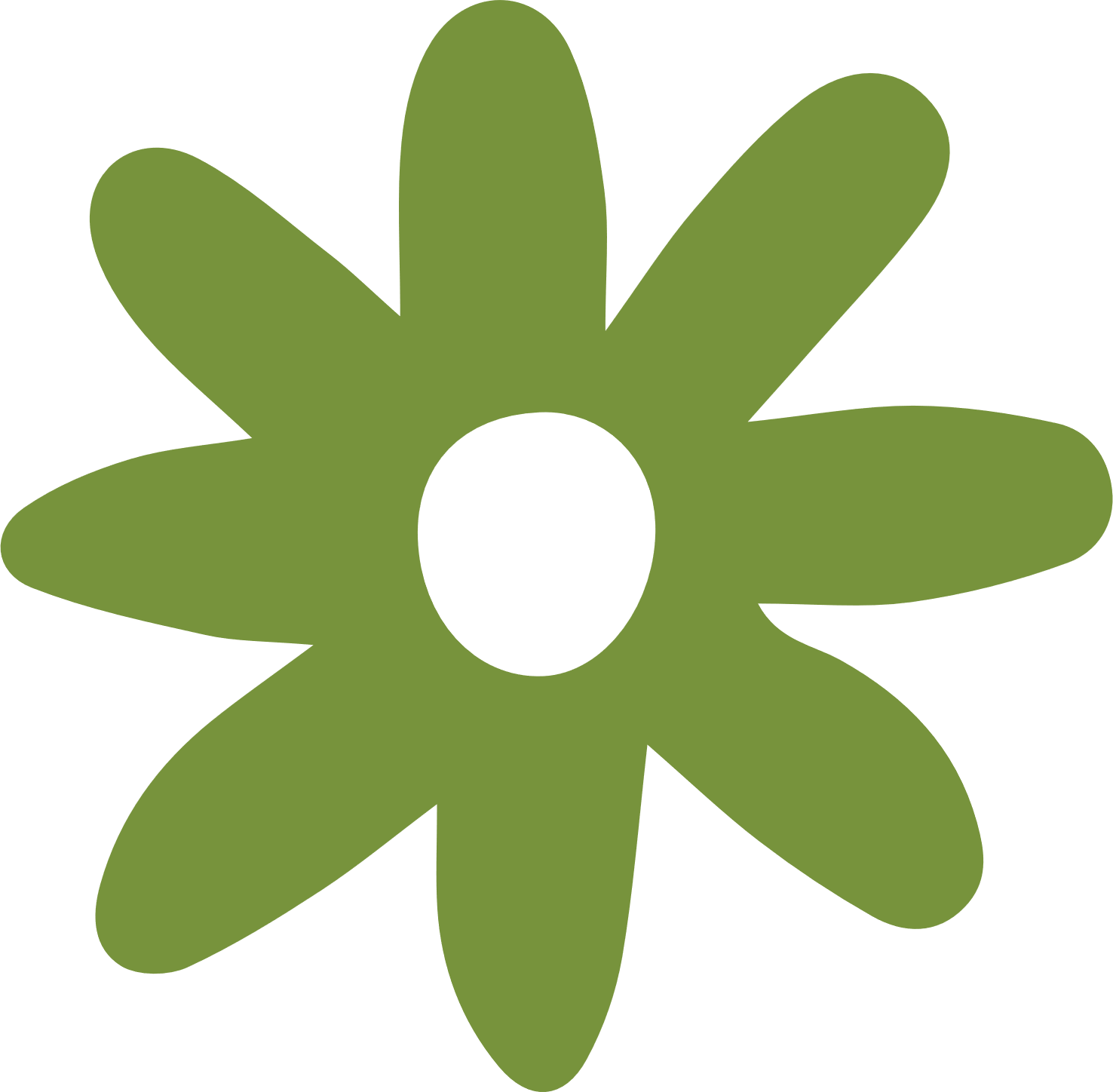 صنف الصور التي أمامك إلى
مخرجات
عمليات
مدخلات
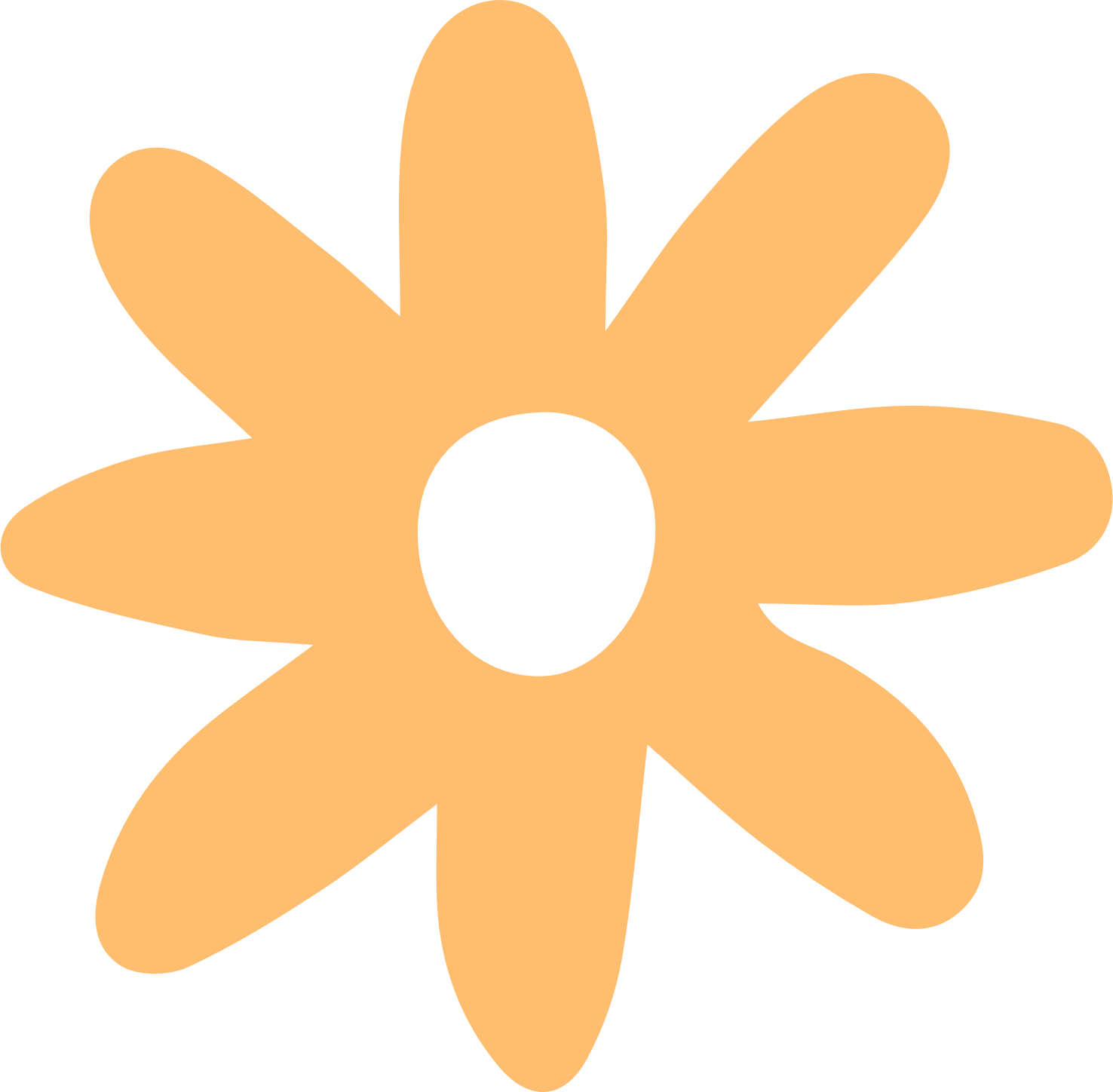 اللهم أرزقنا قلباً
لا يتكاسل عن الصلاة ولا يؤخرها
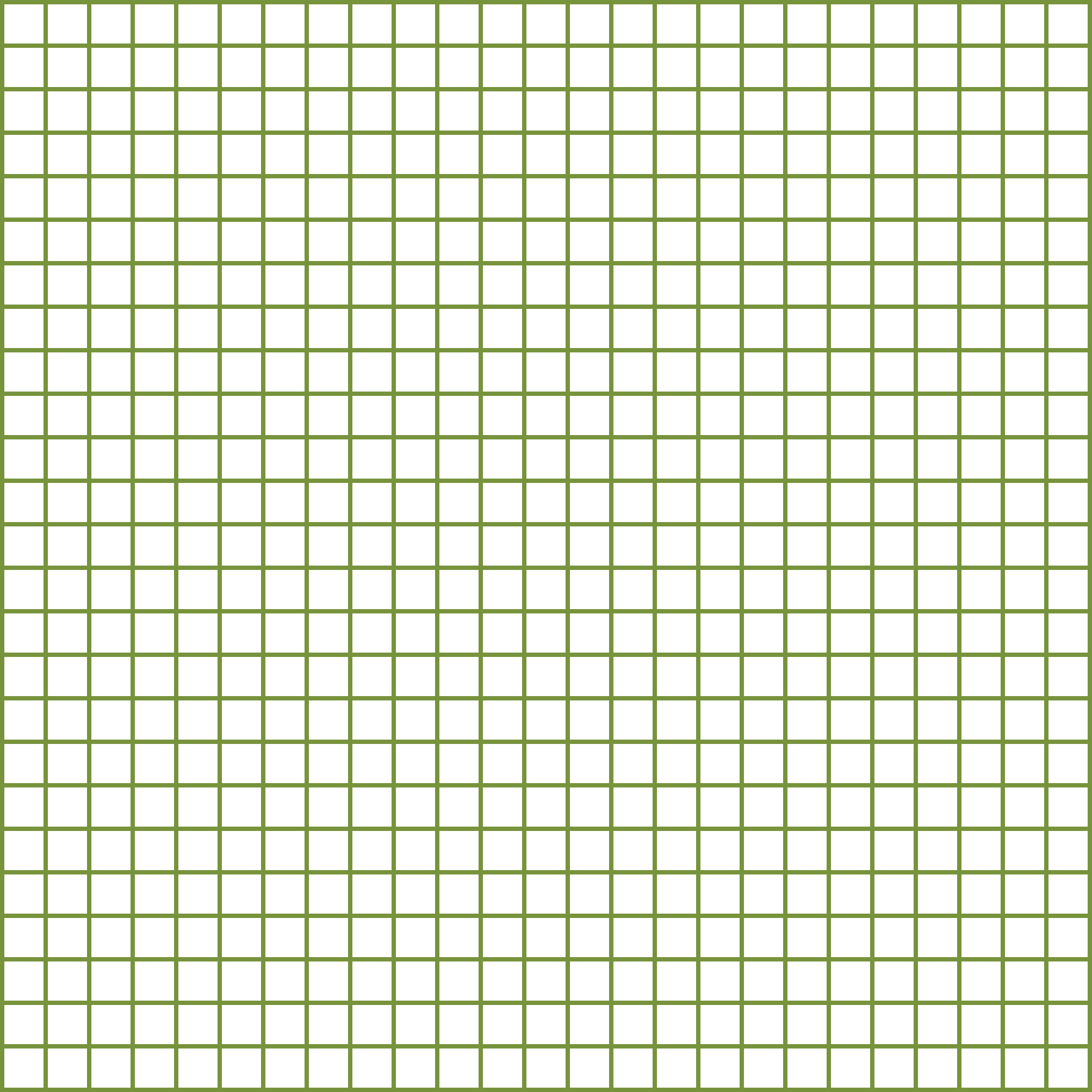 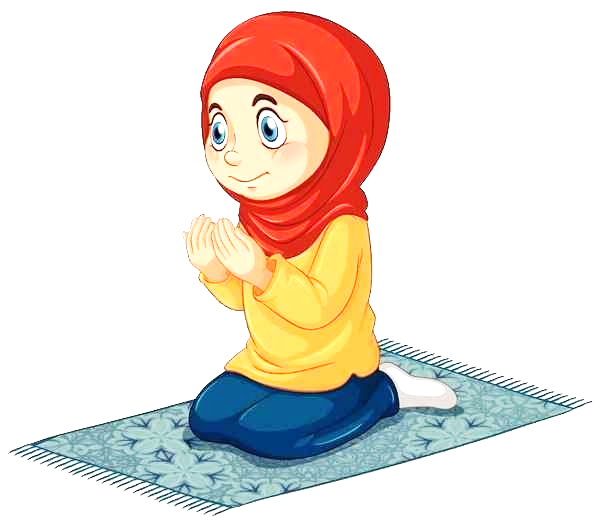 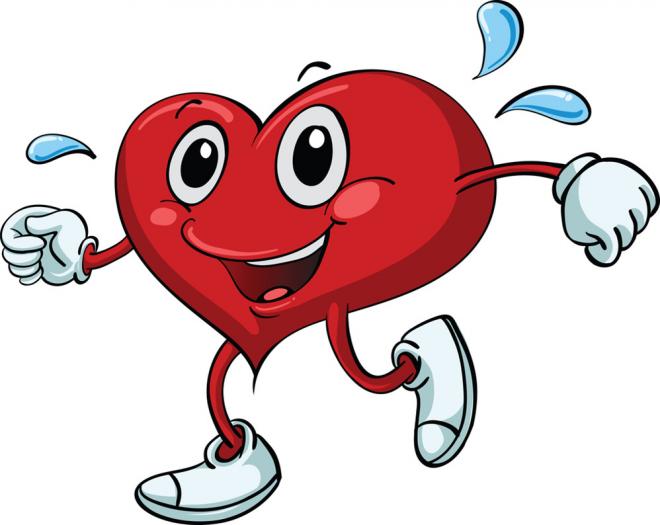 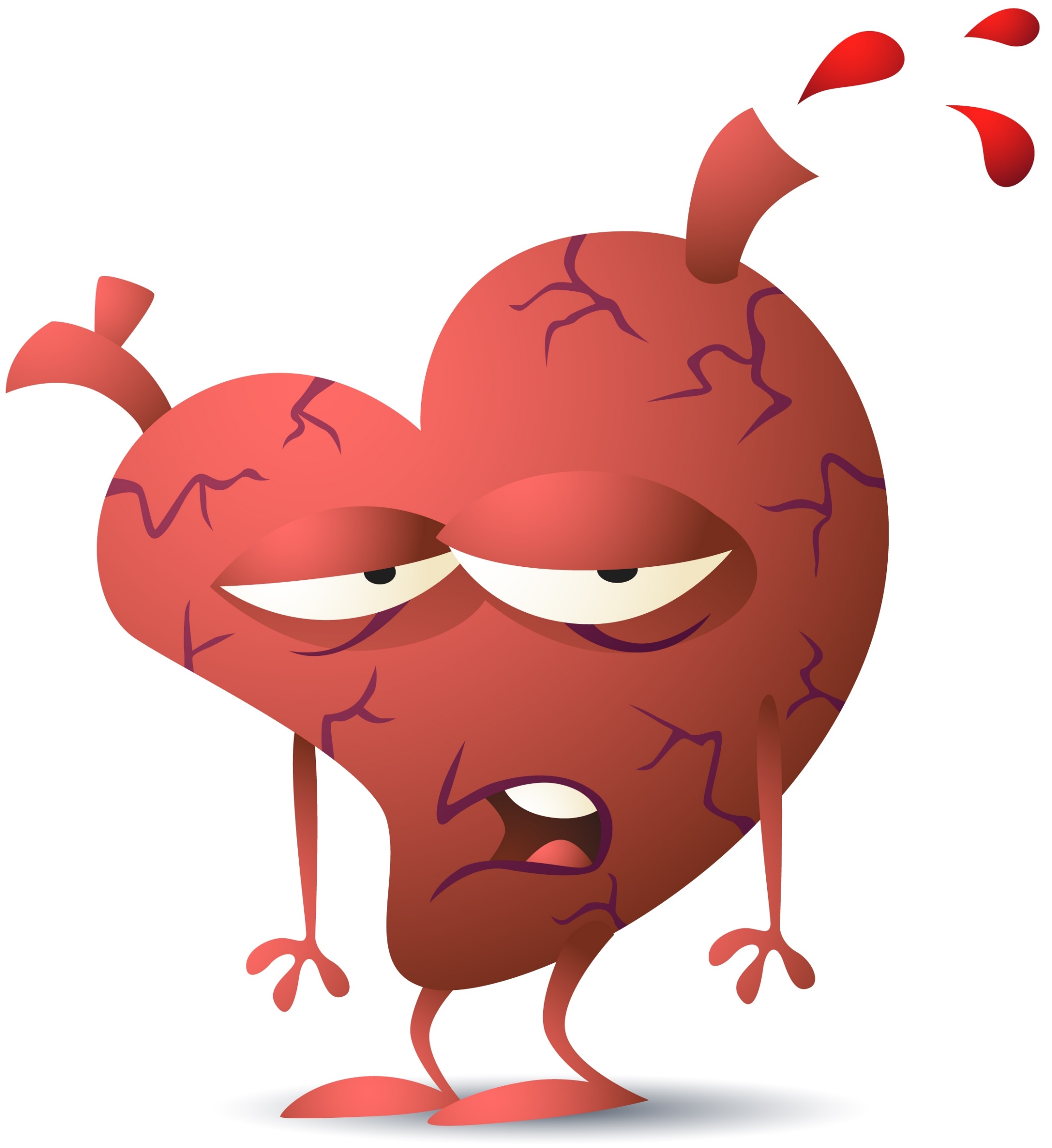 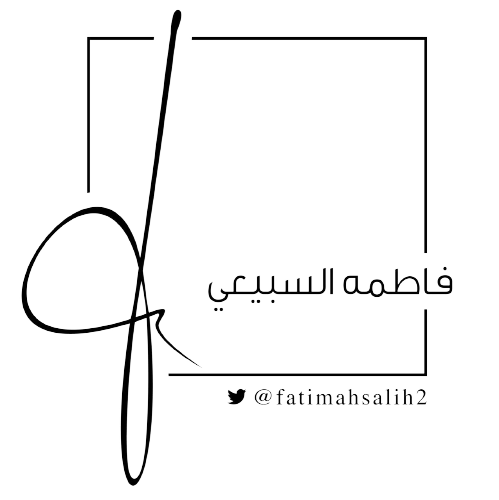 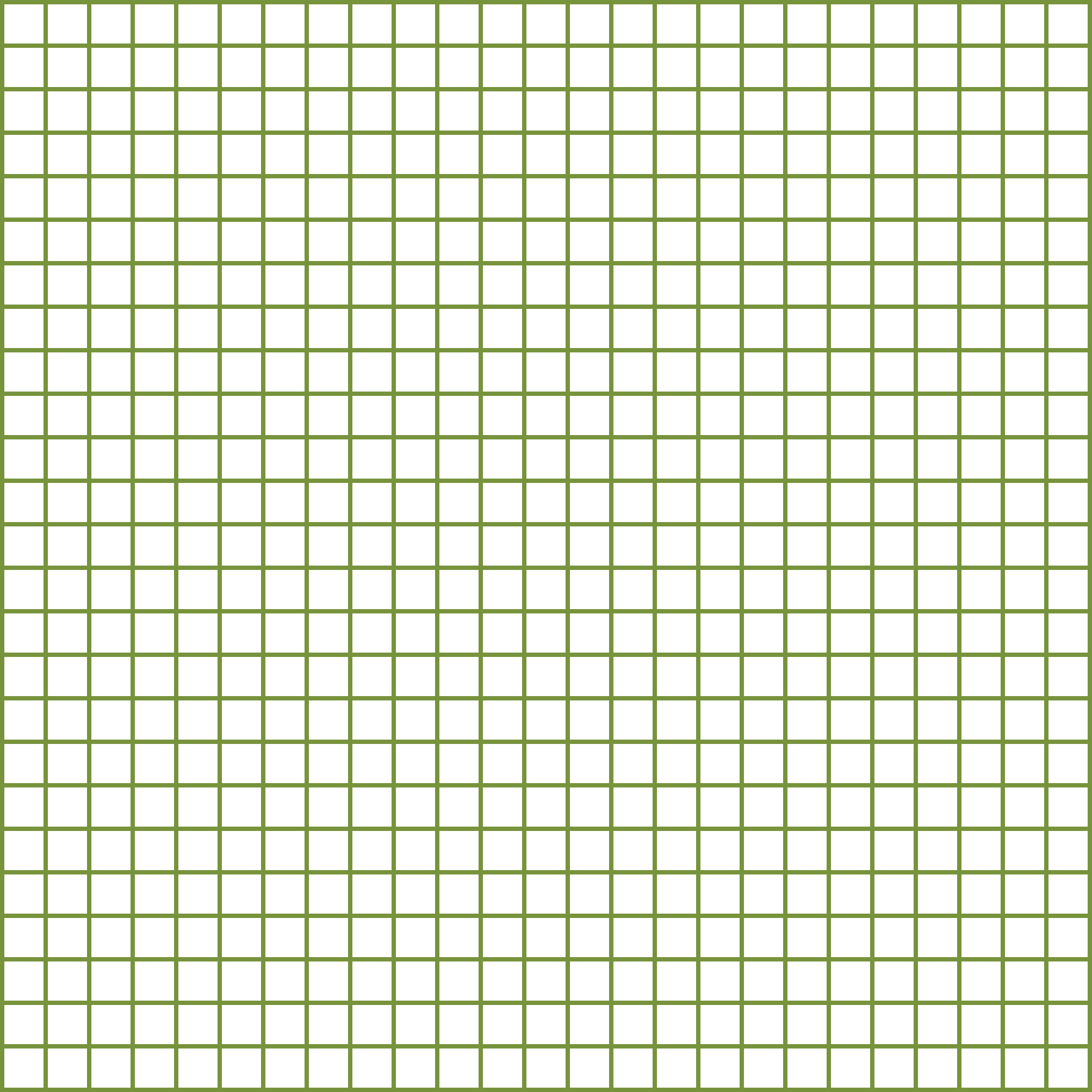 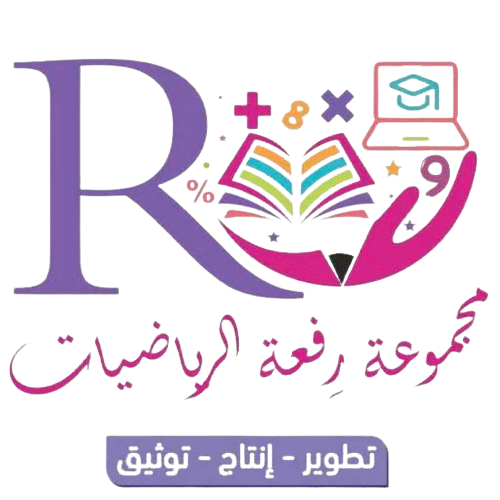 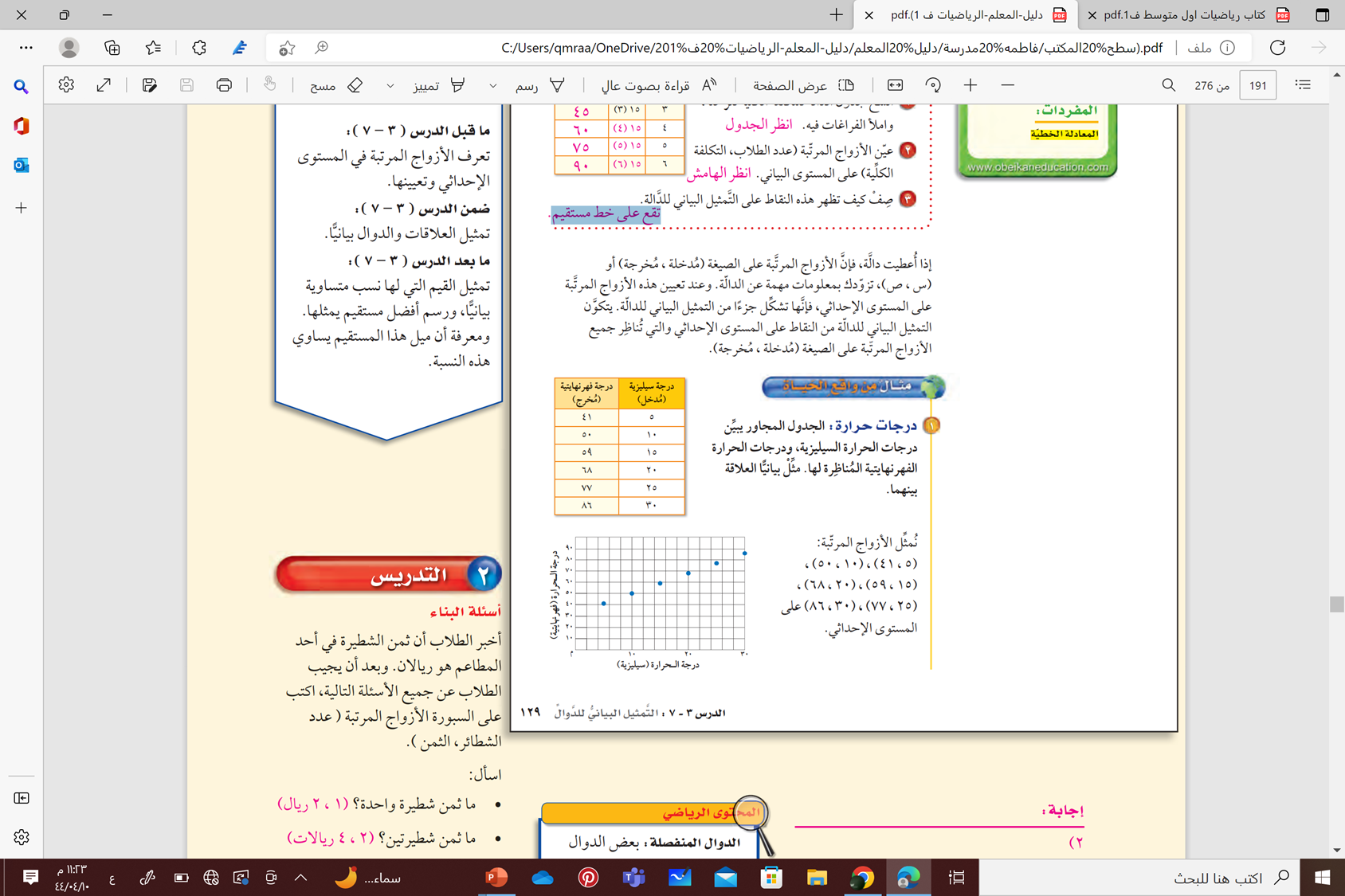 1
مثال من واقع الحياة
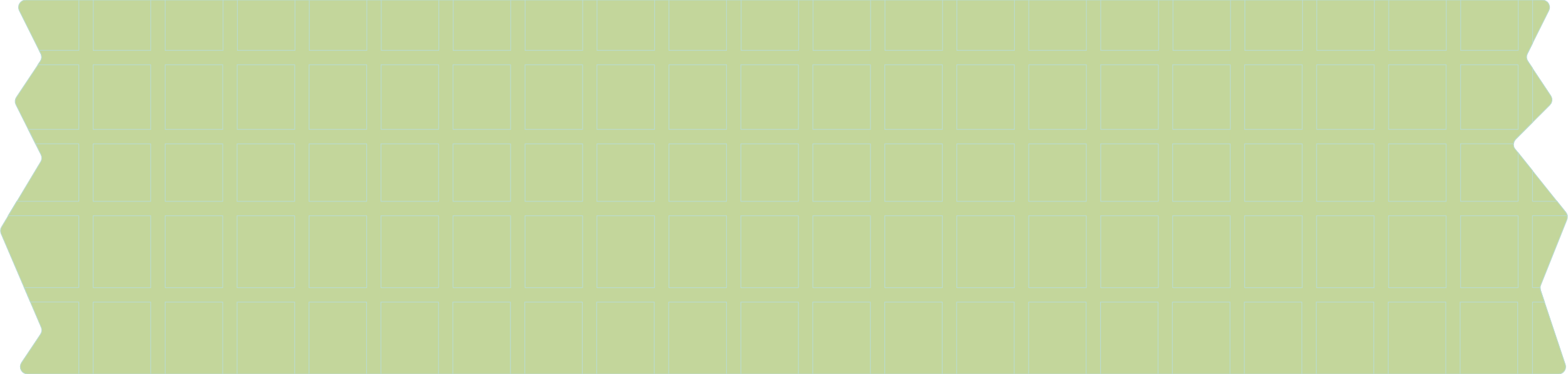 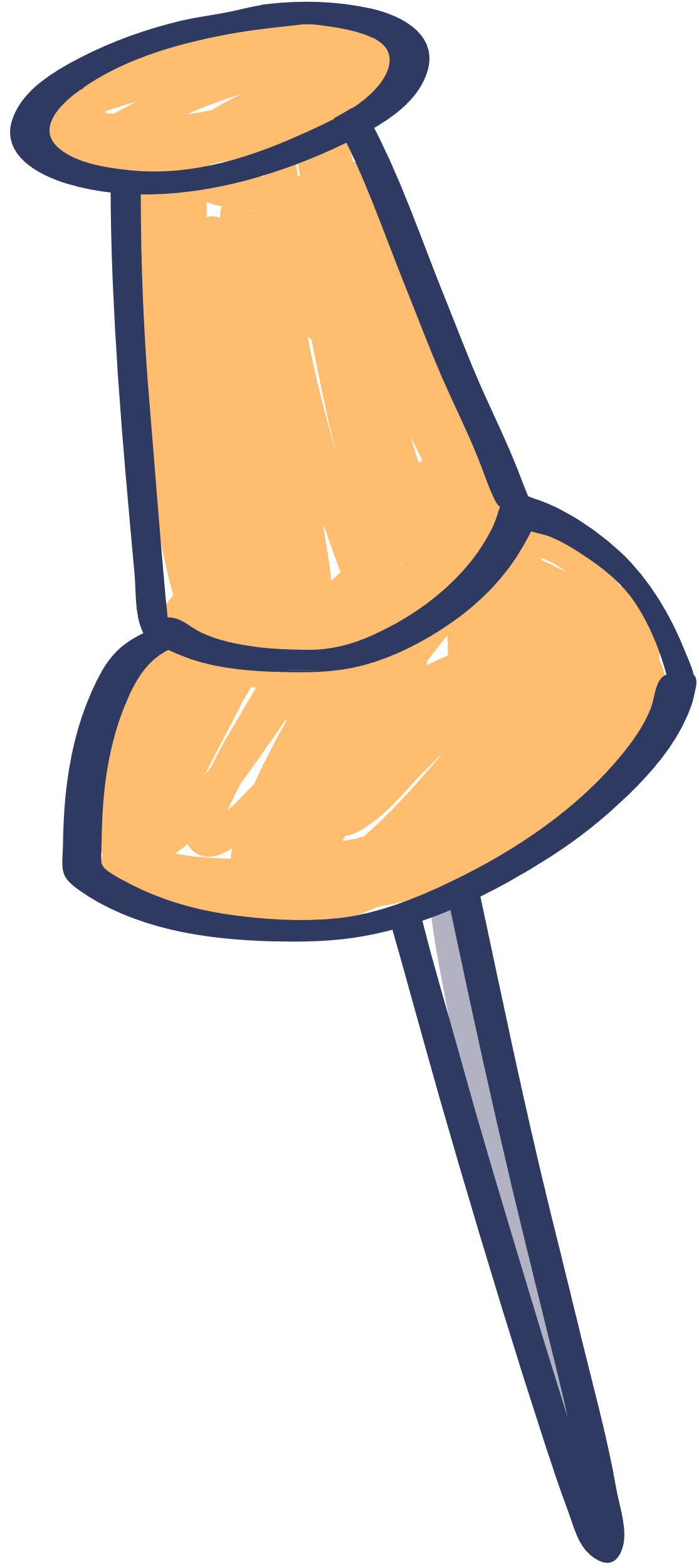 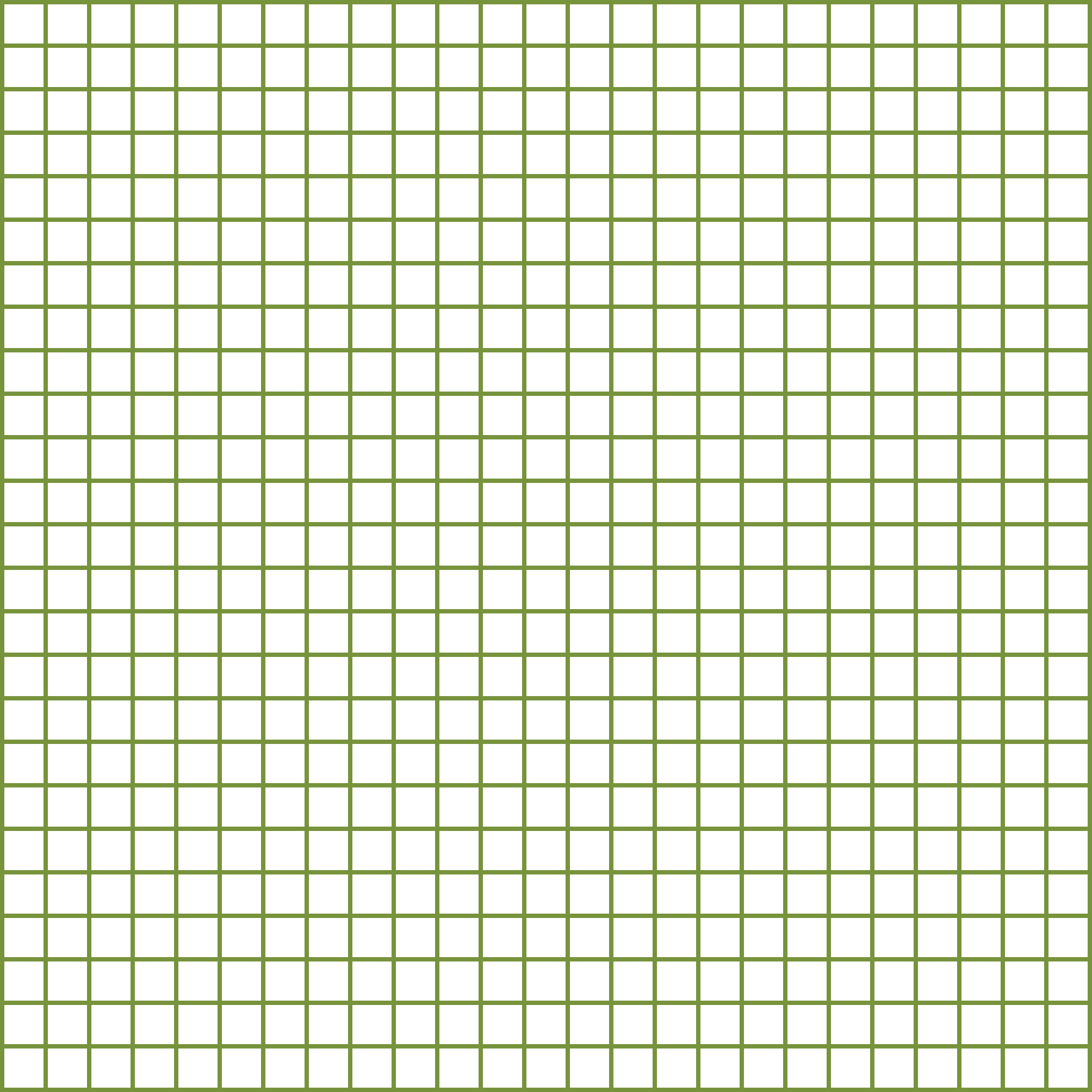 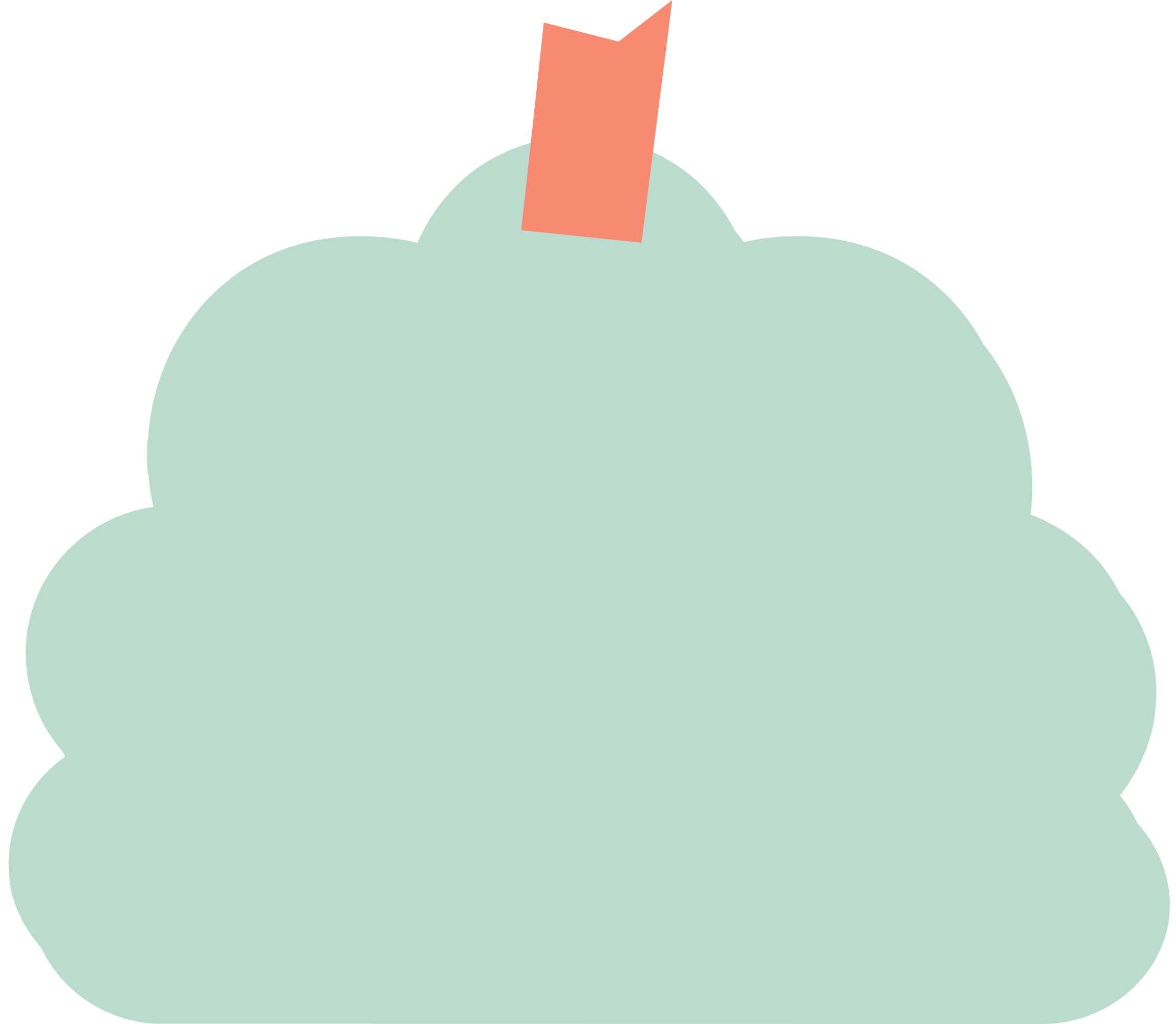 القراءة
المبصرة
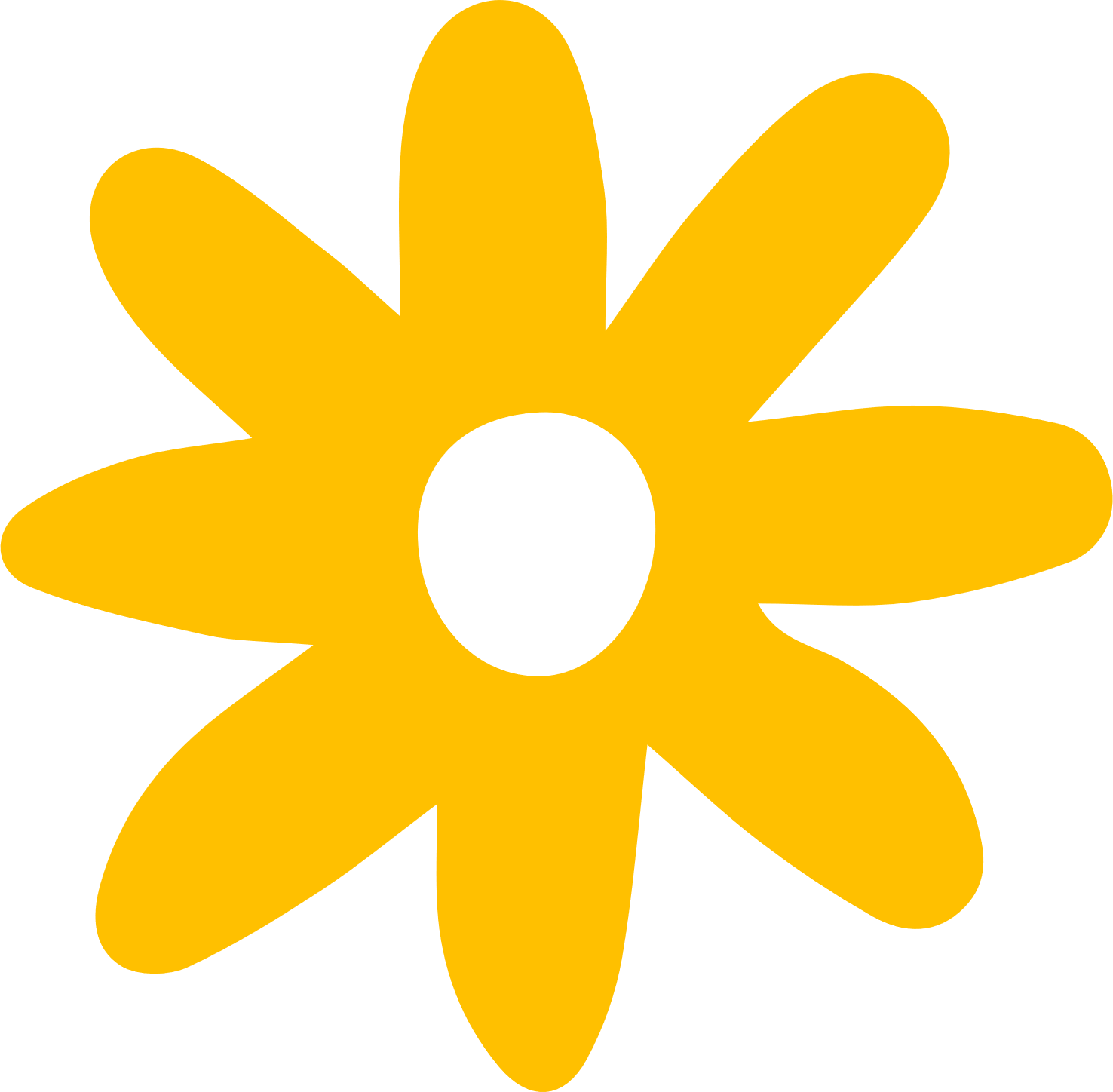 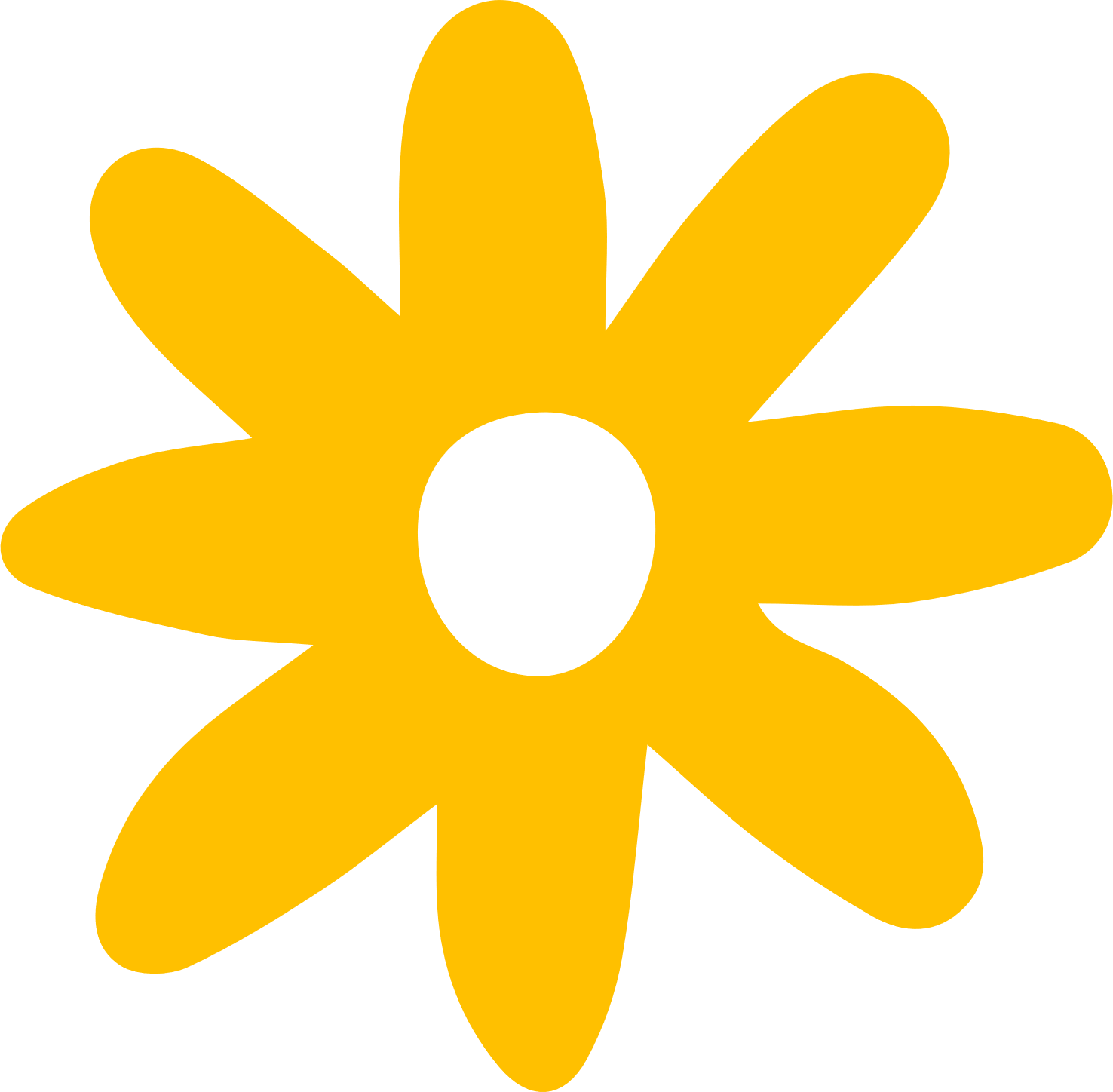 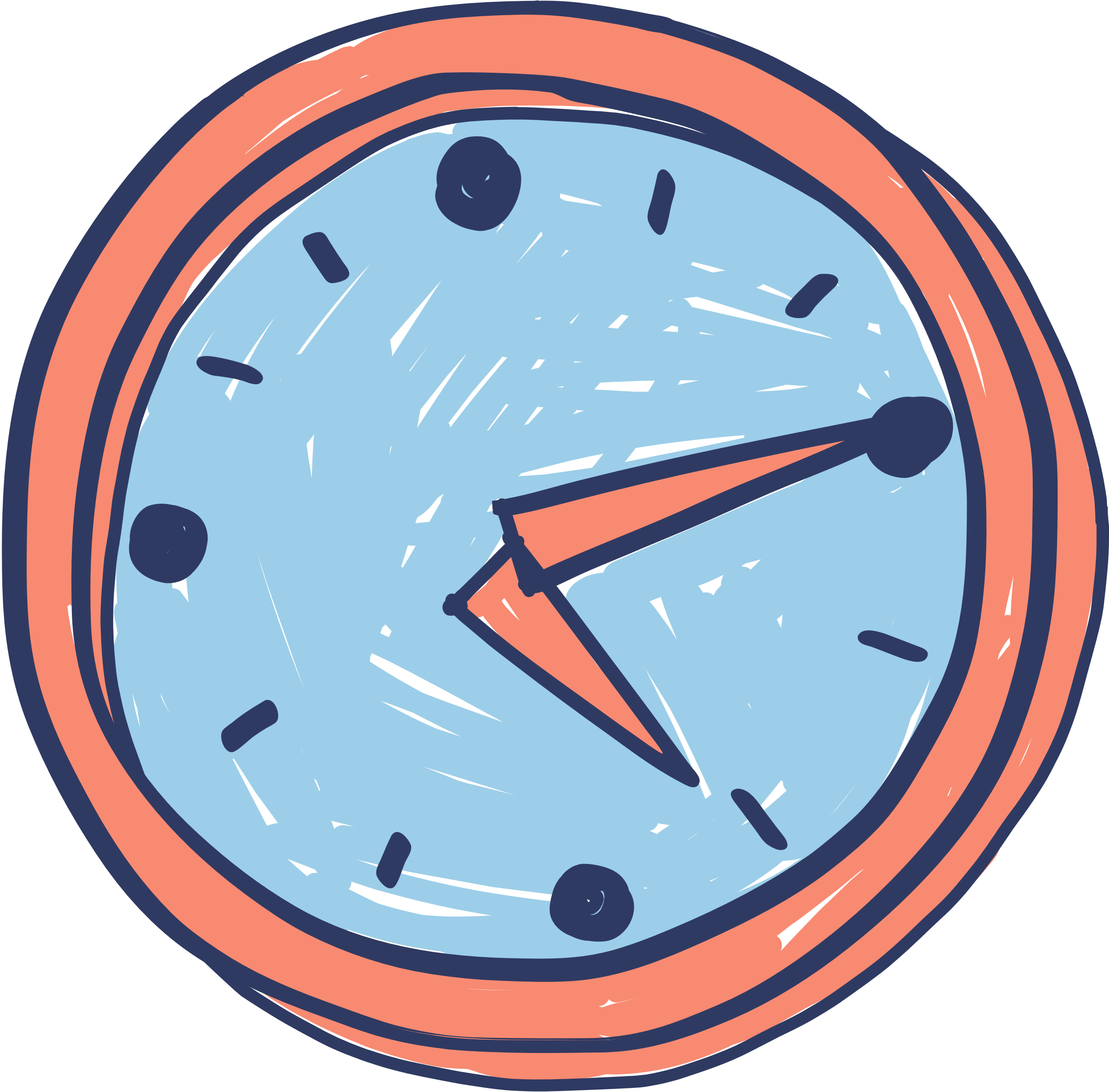 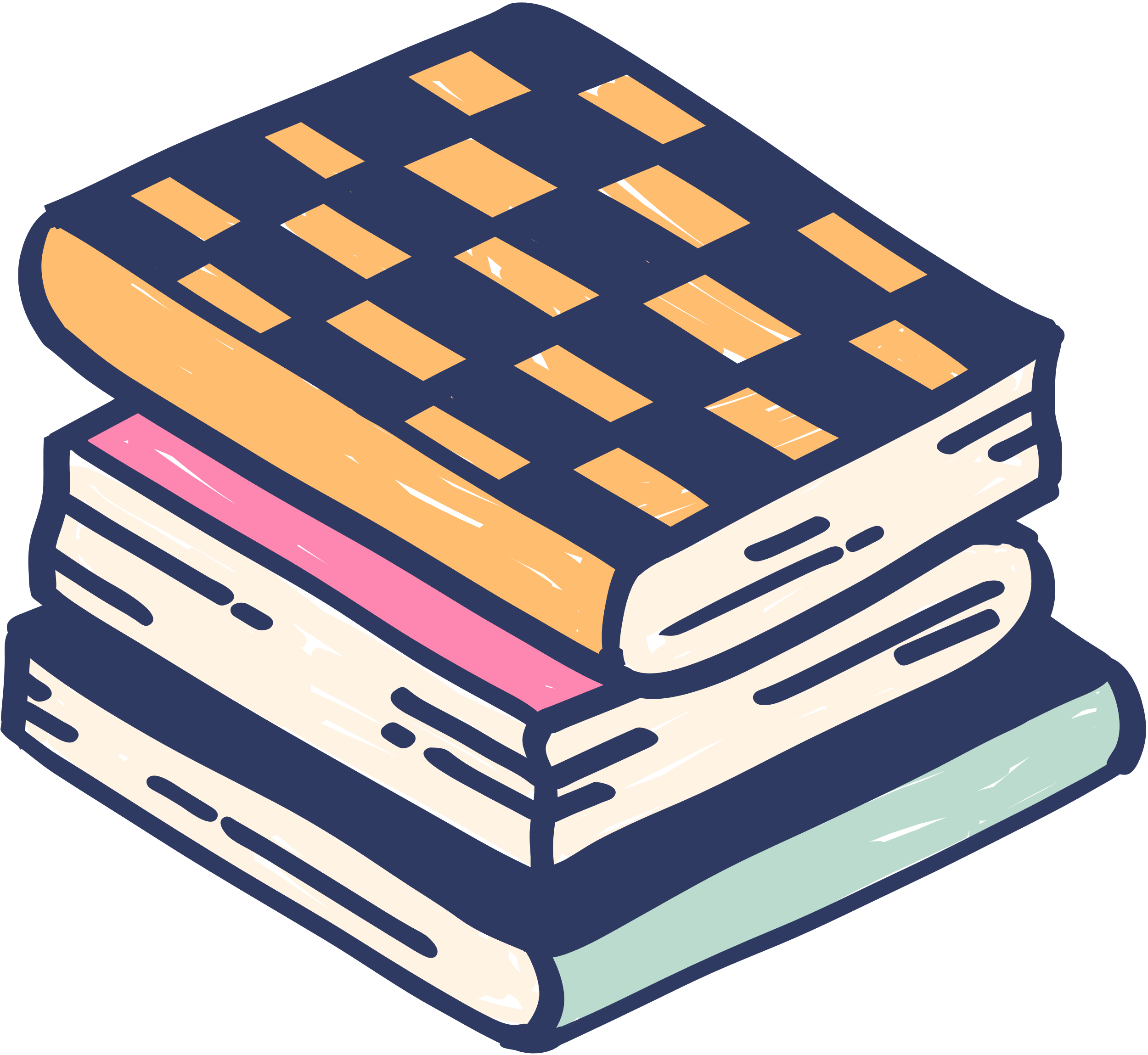 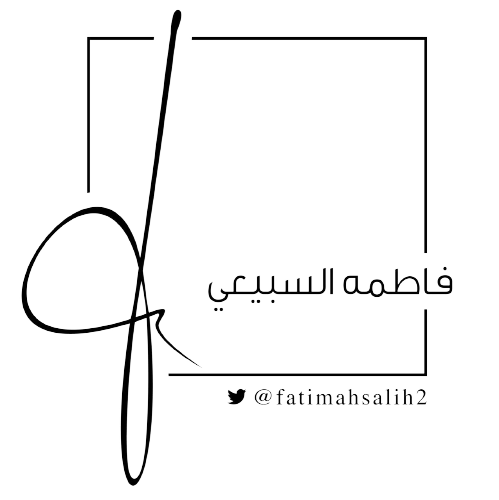 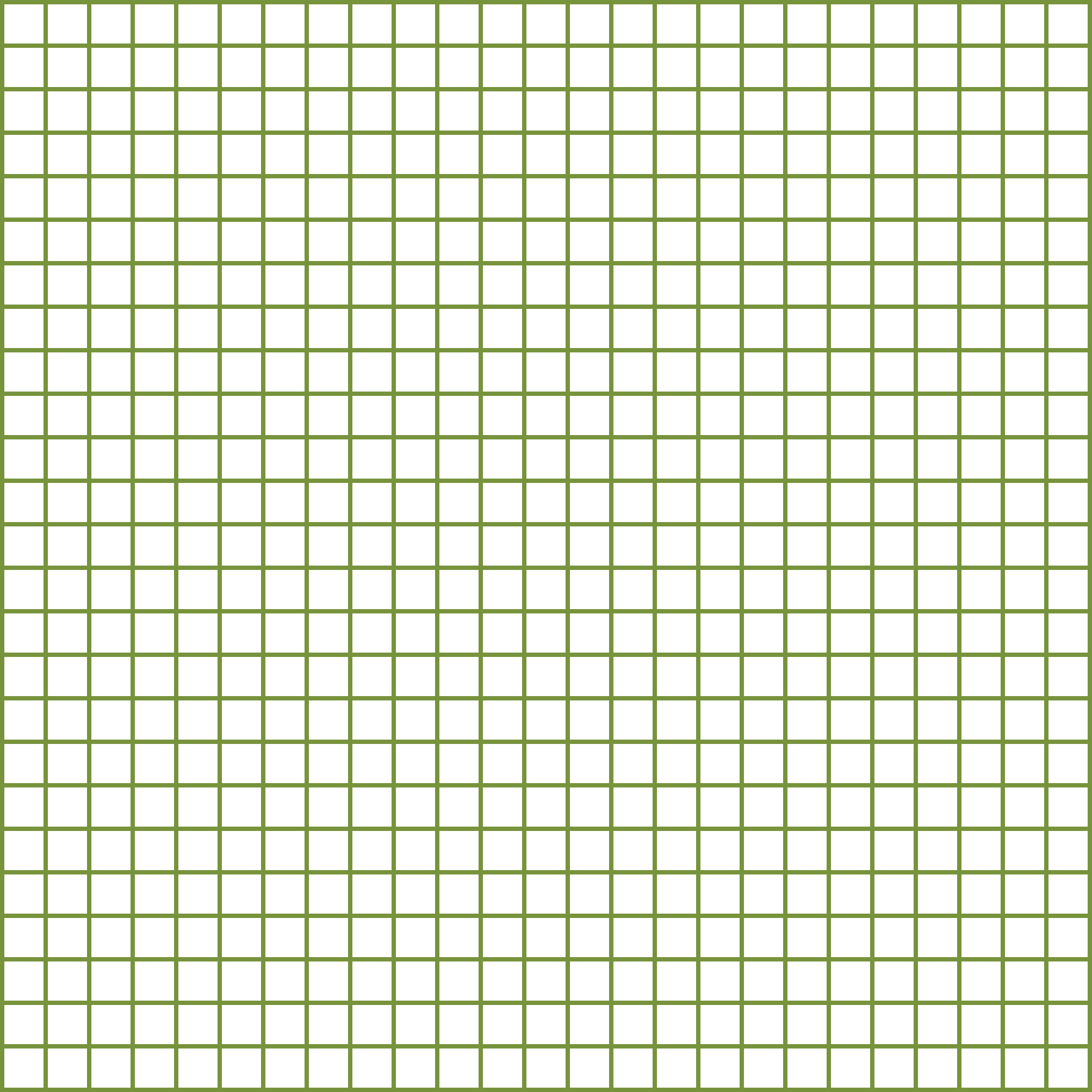 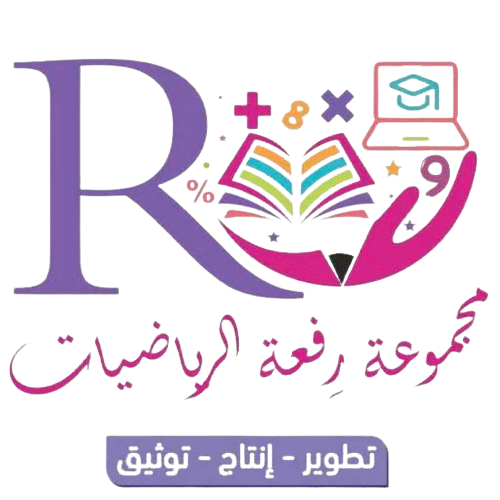 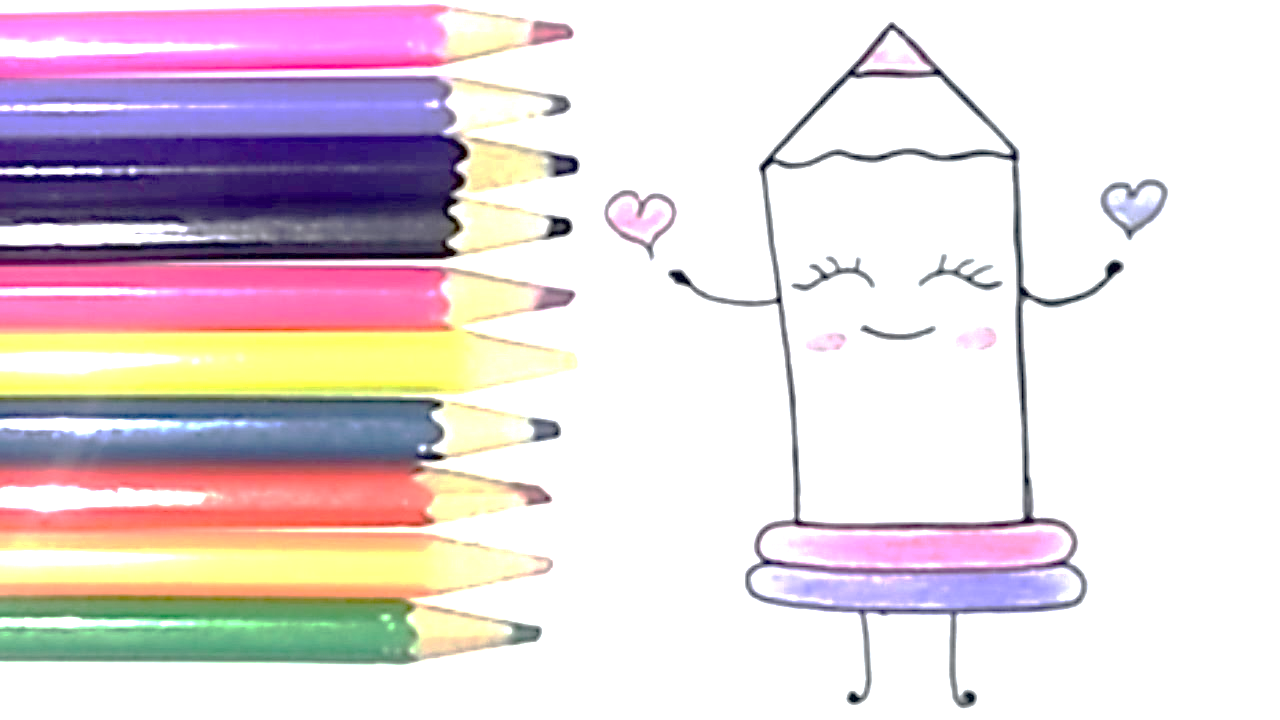 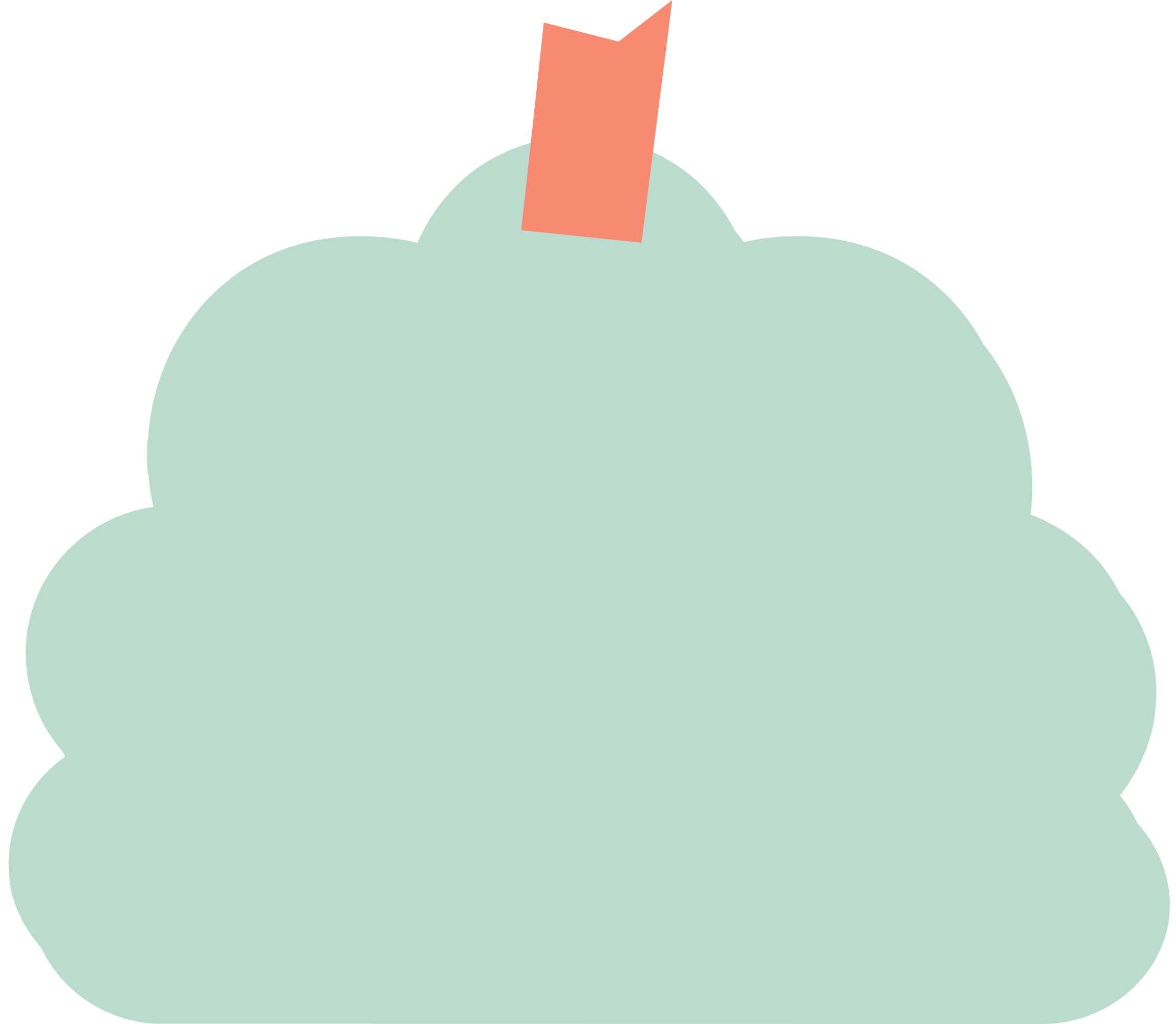 1
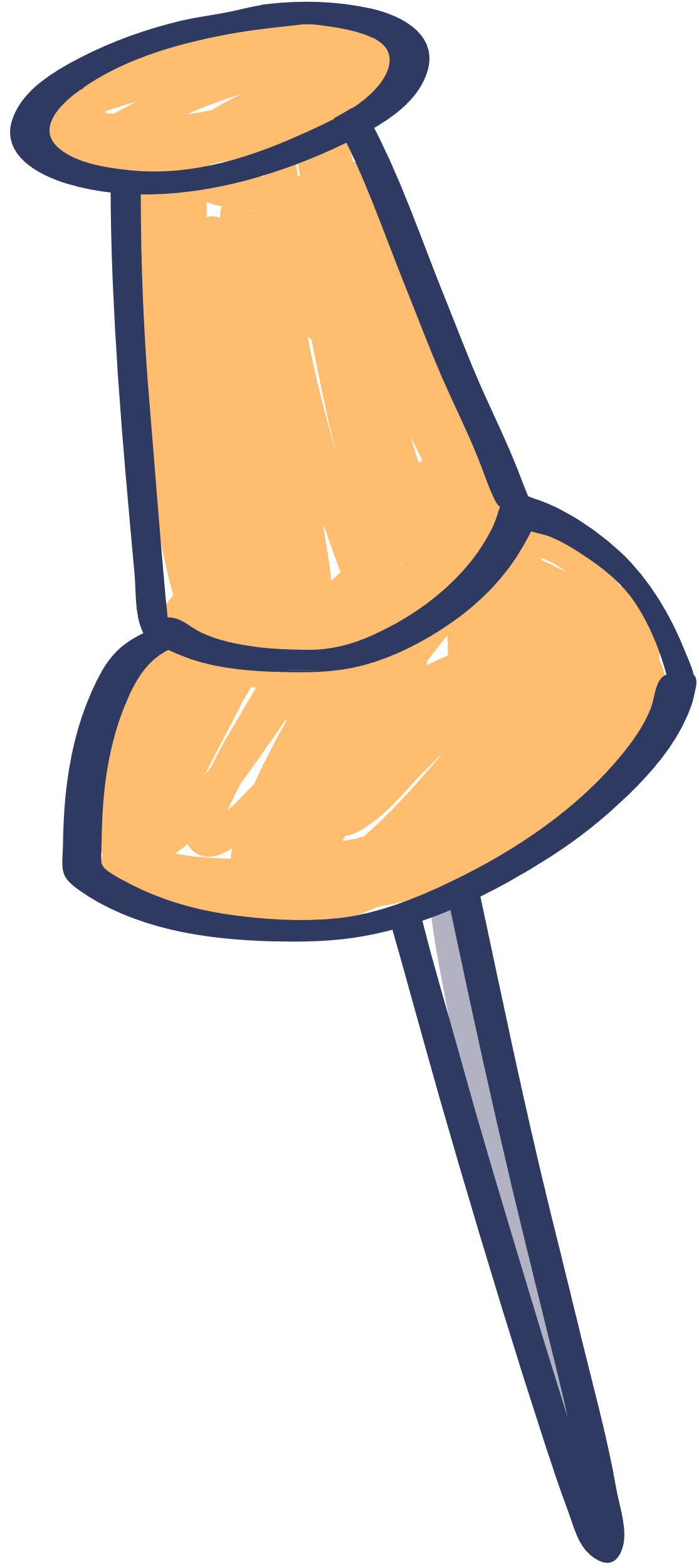 فخورة بطالباتي المبدعات
تأكد
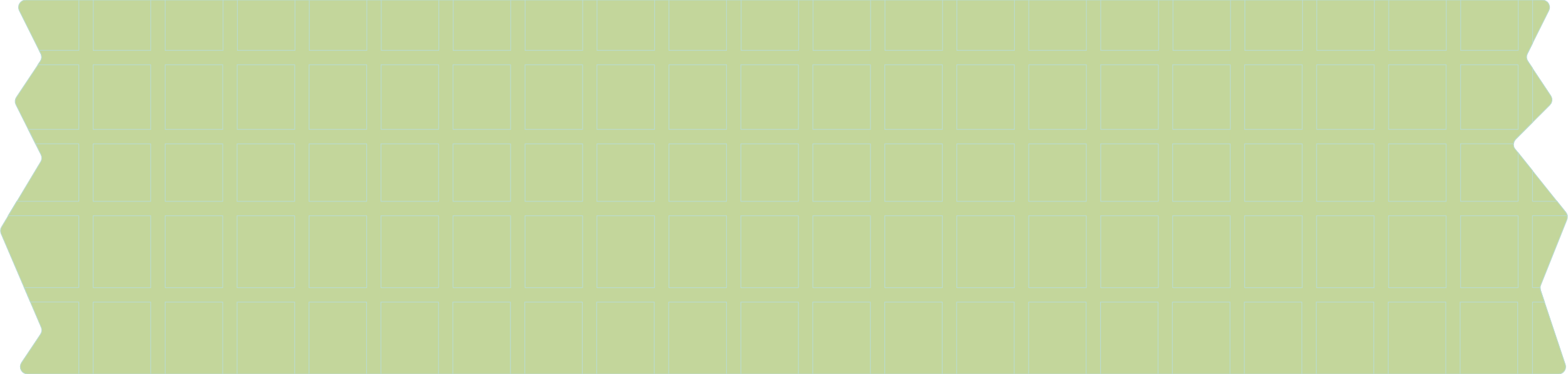 فردي
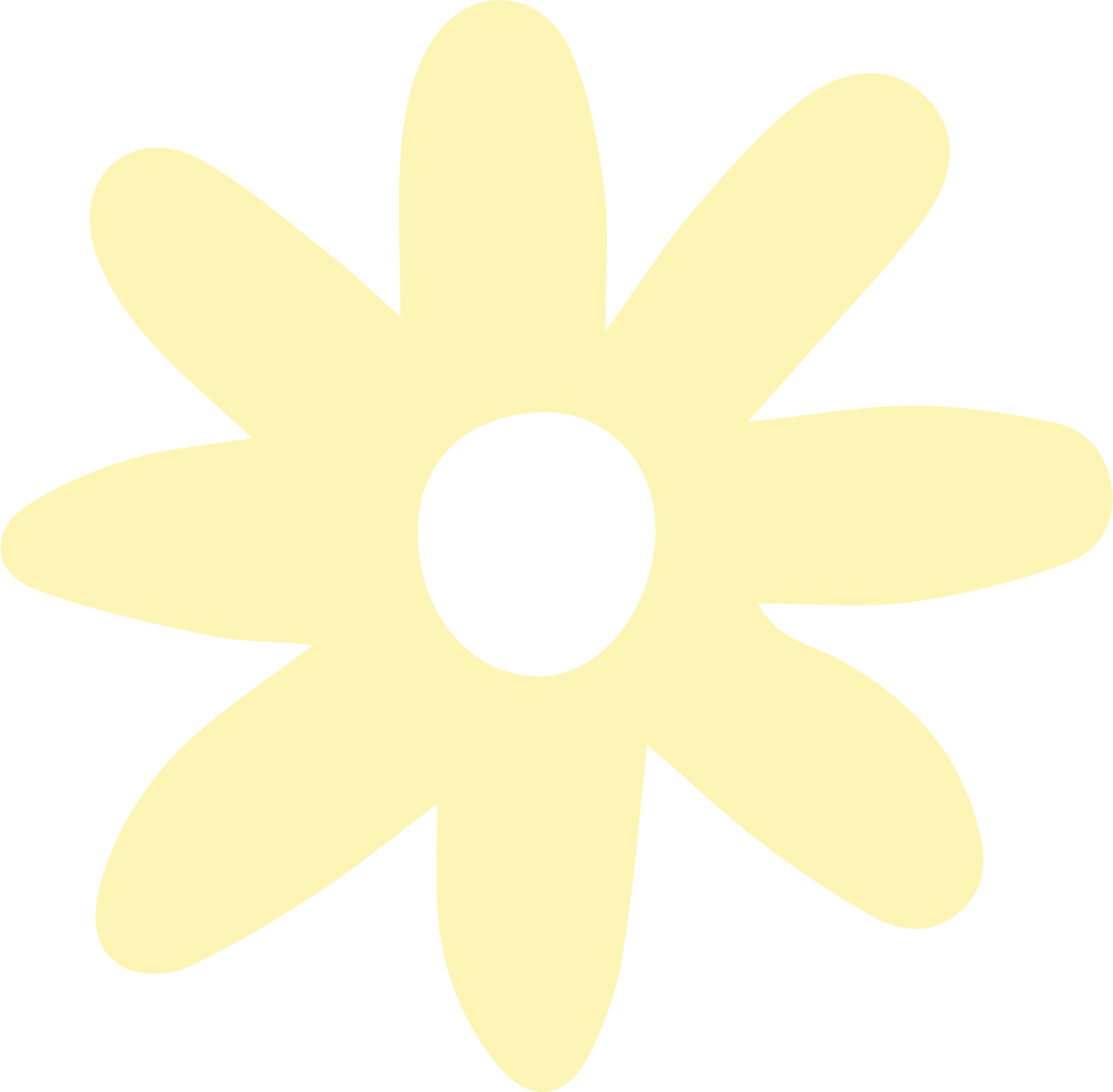 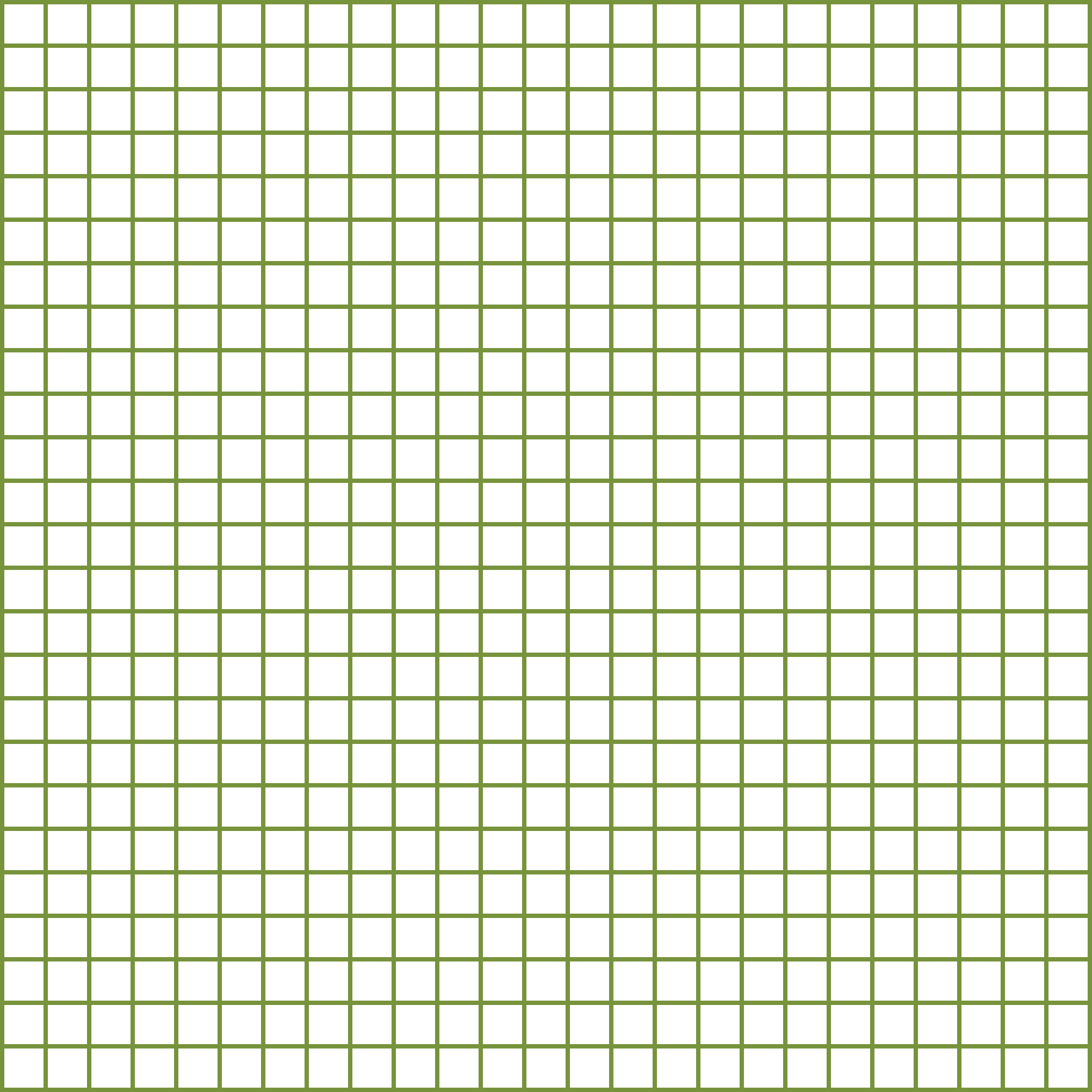 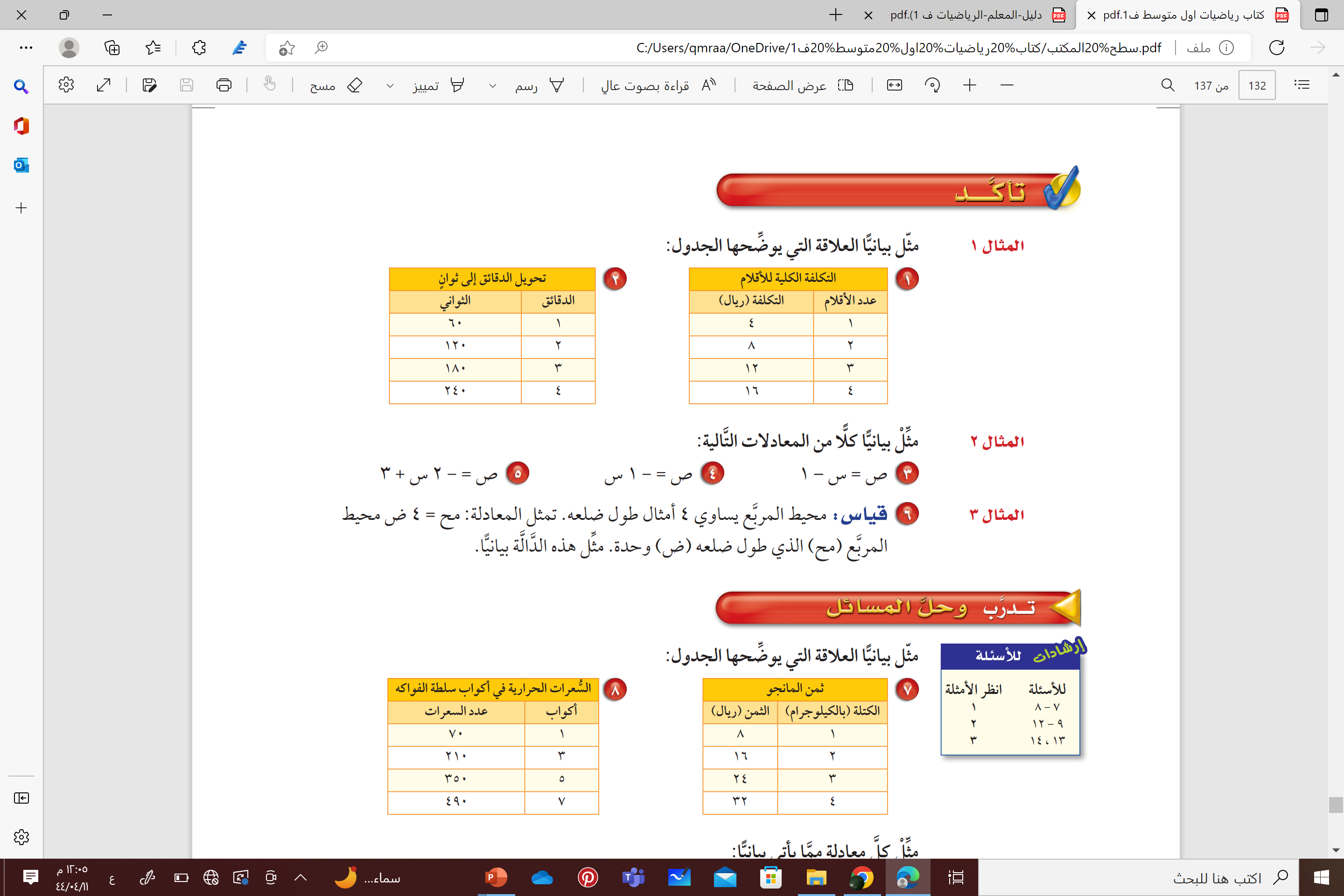 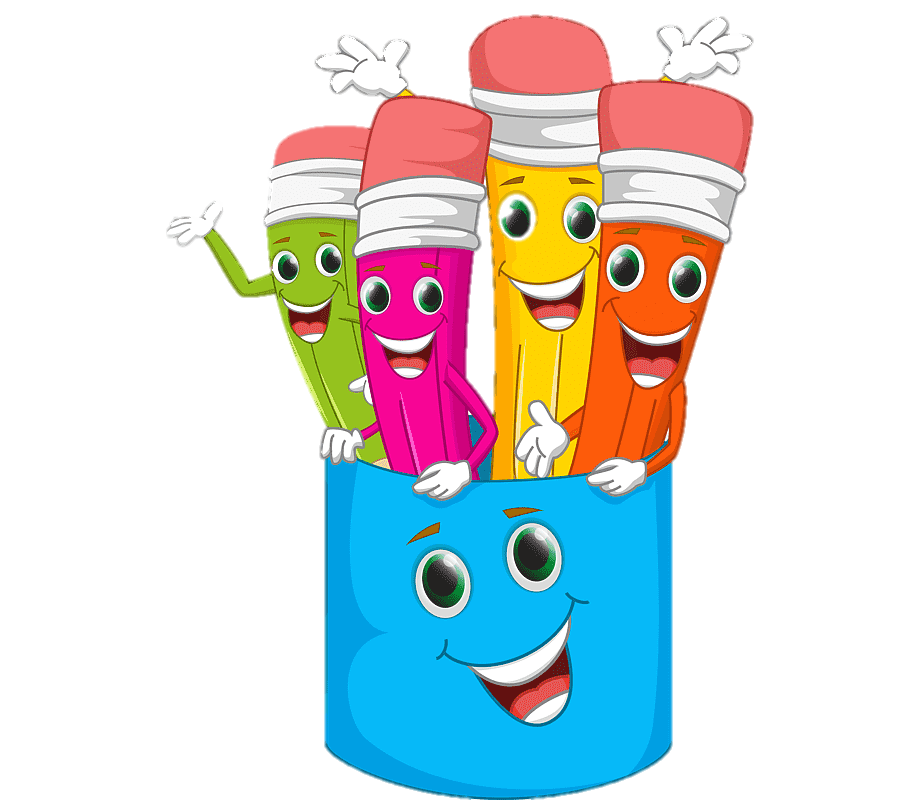 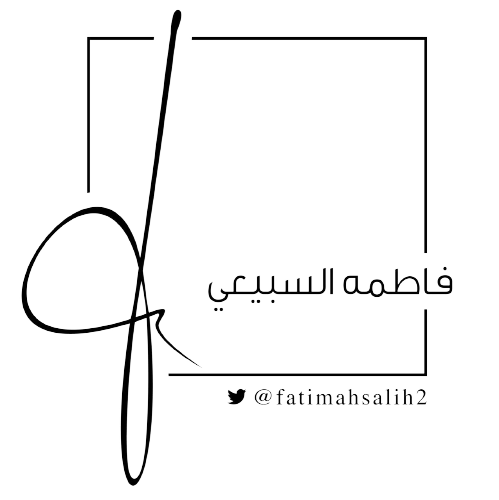 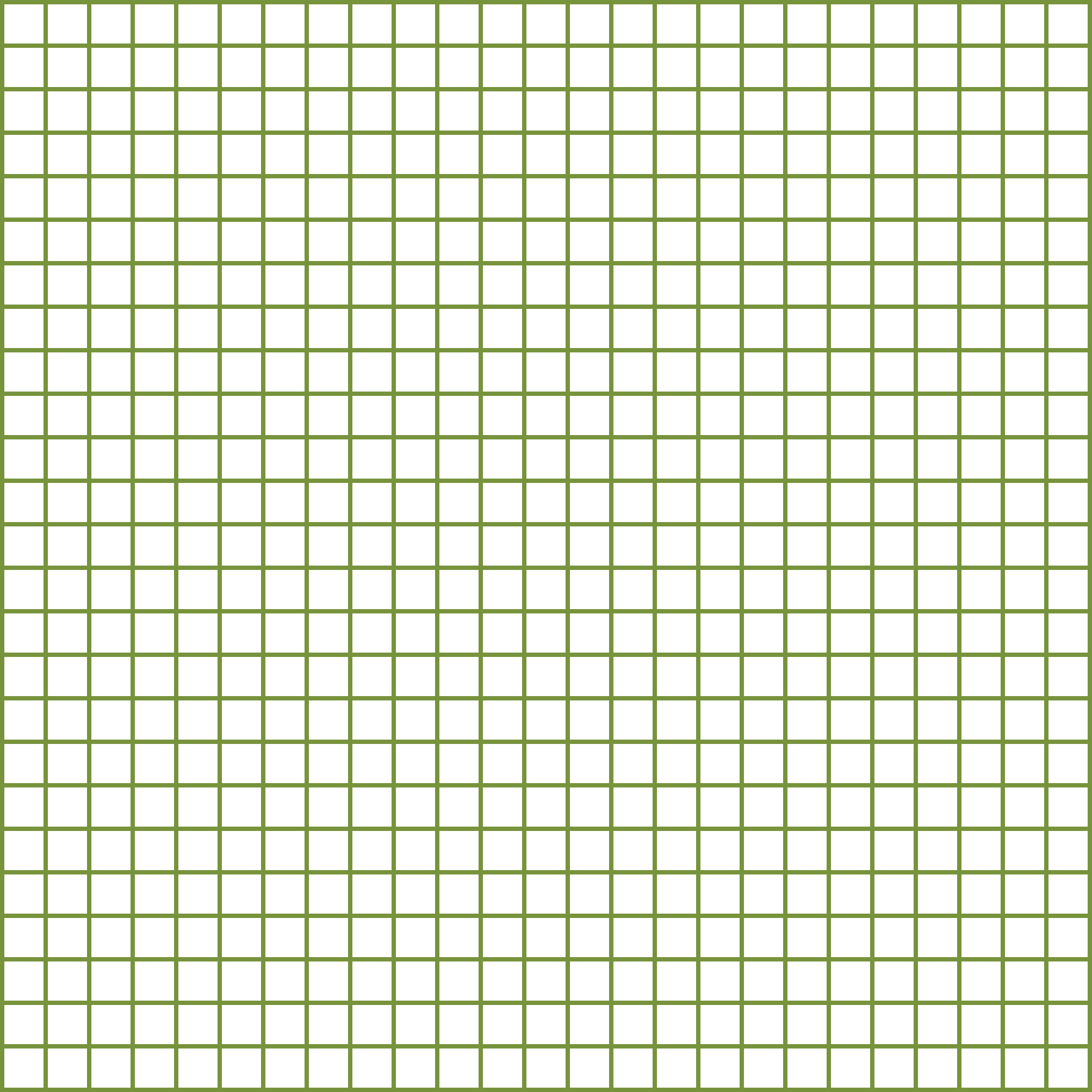 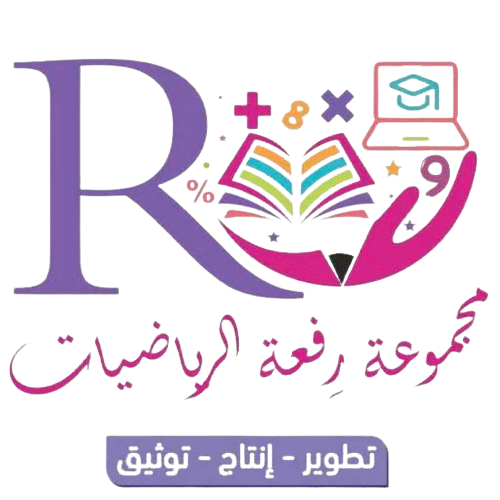 أ
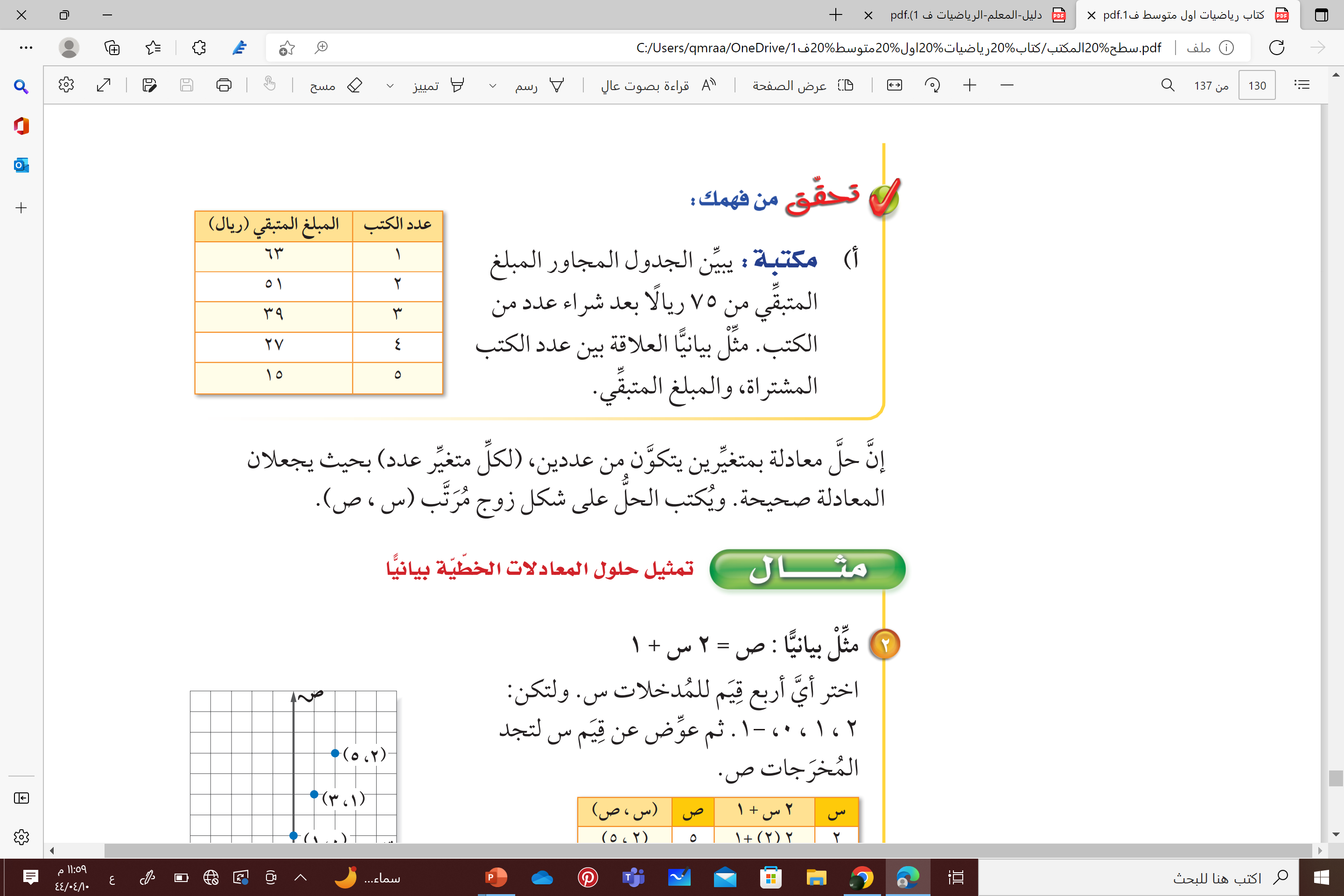 تحقق من فهمك
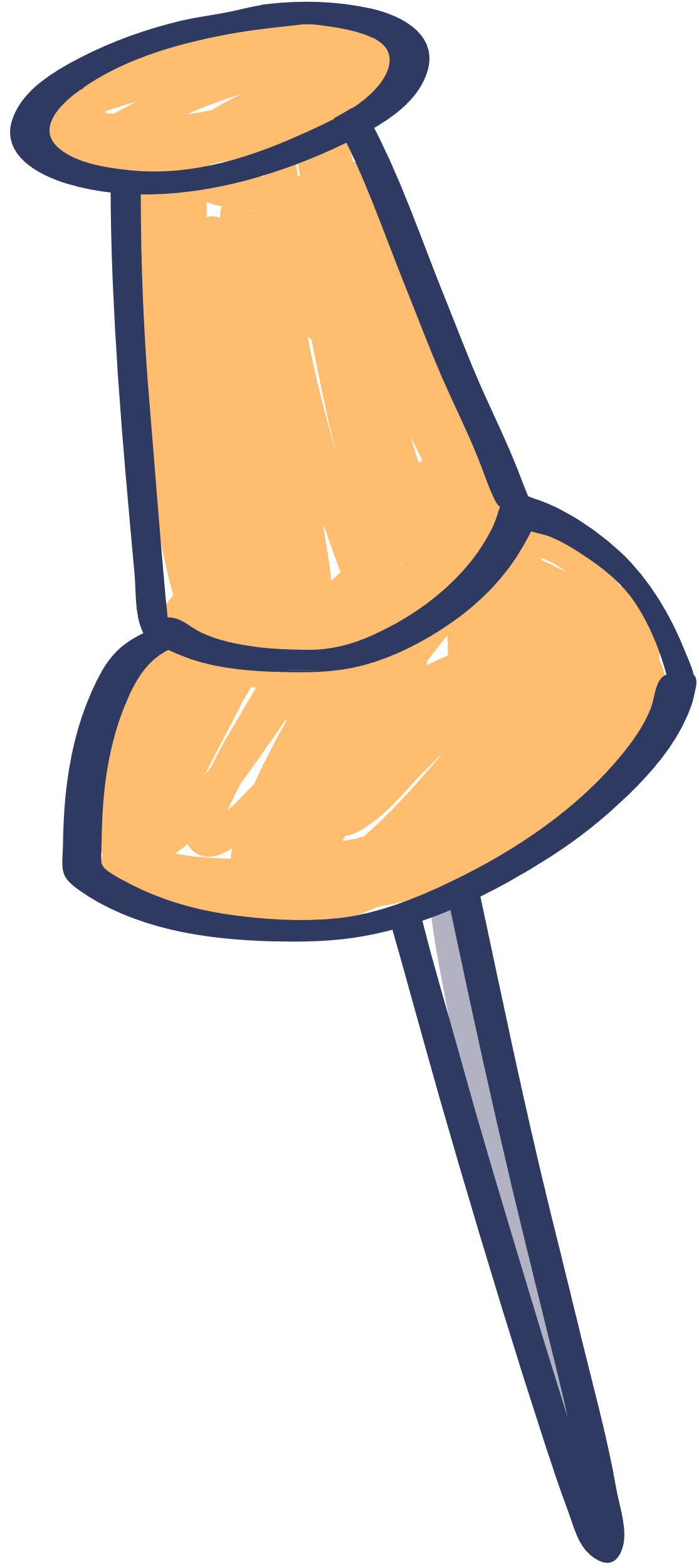 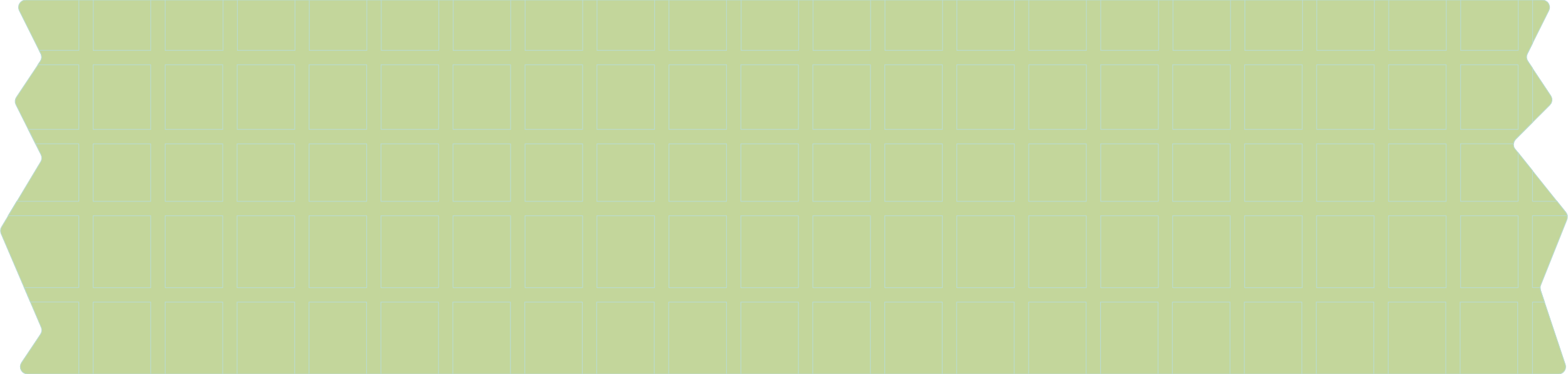 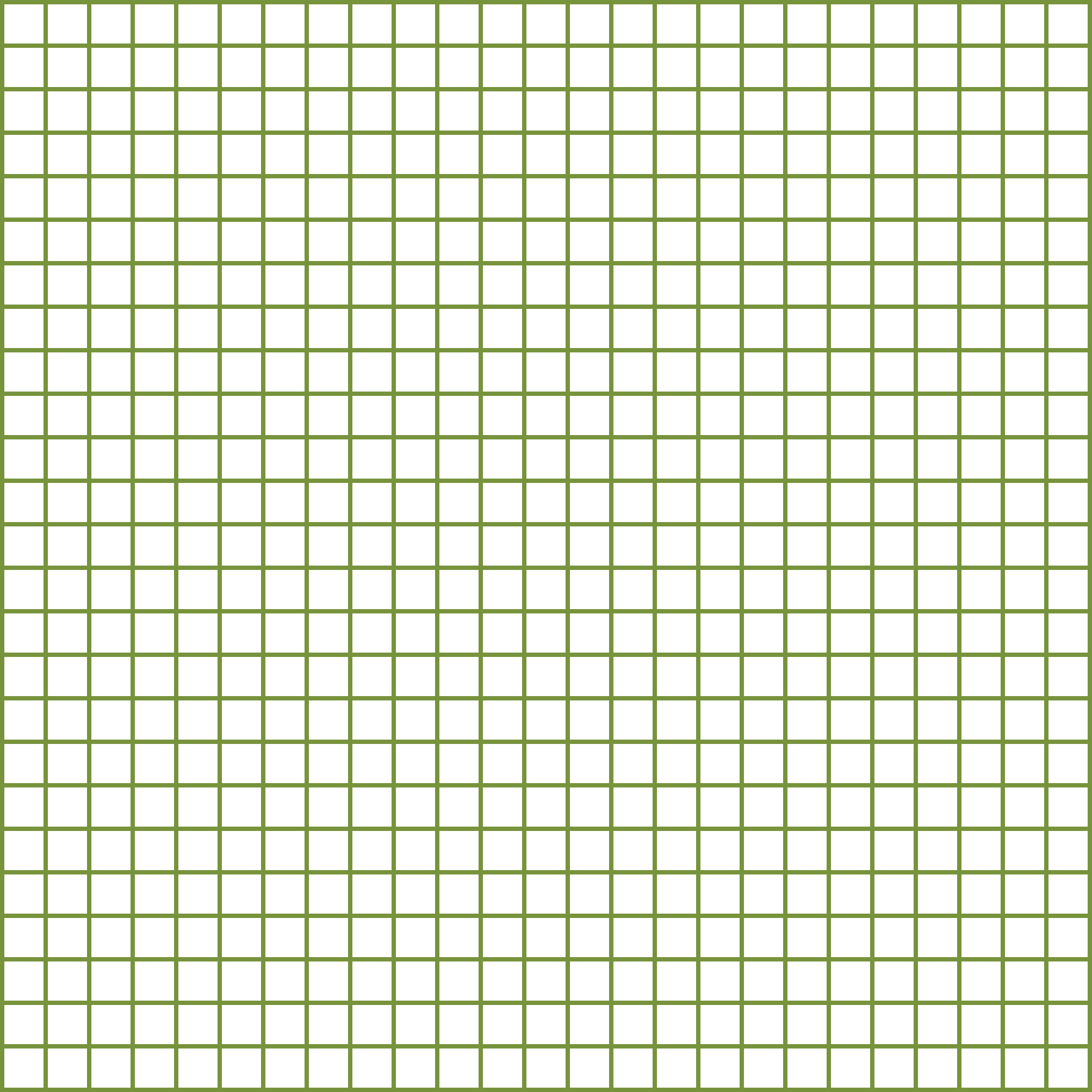 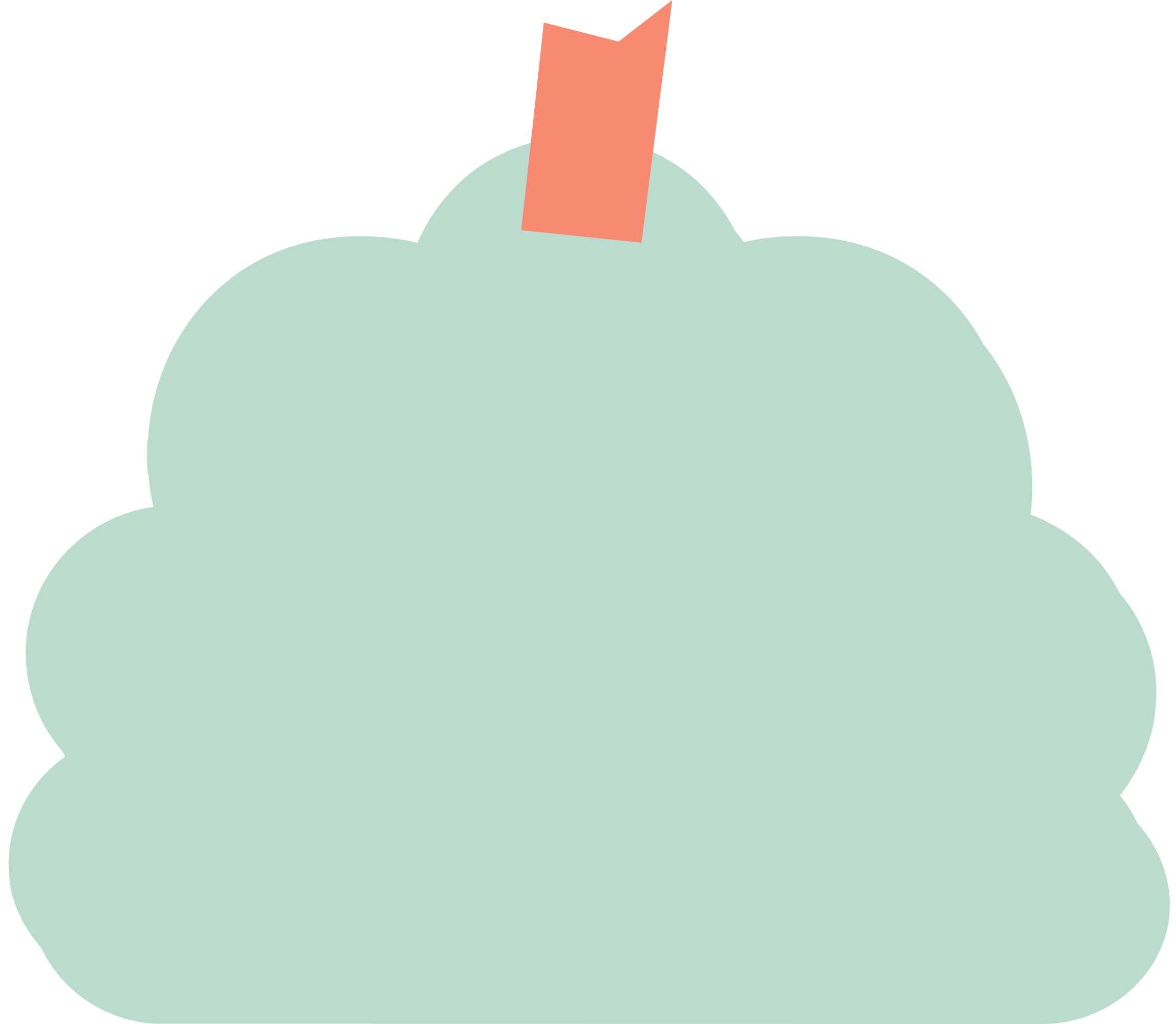 فردي
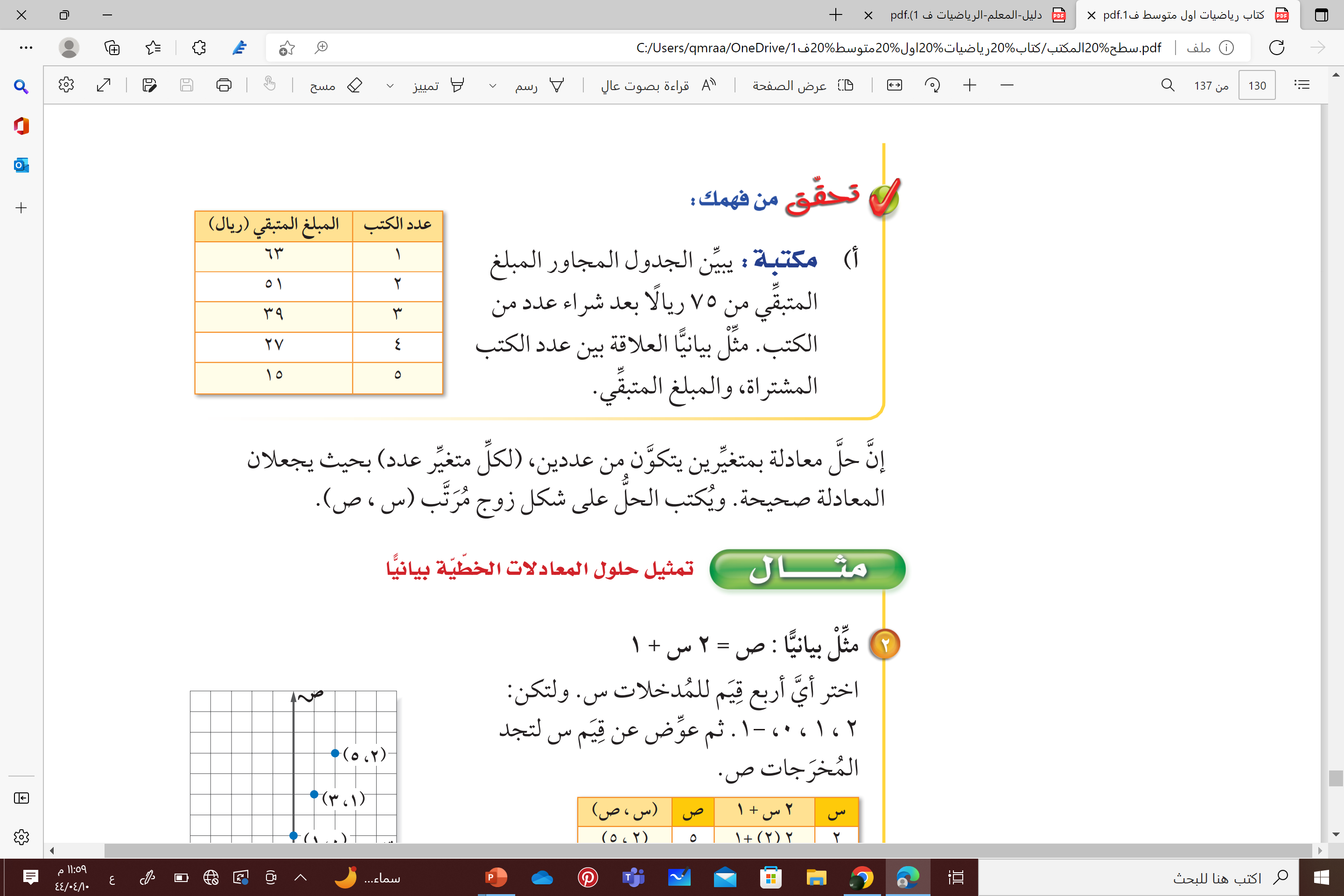 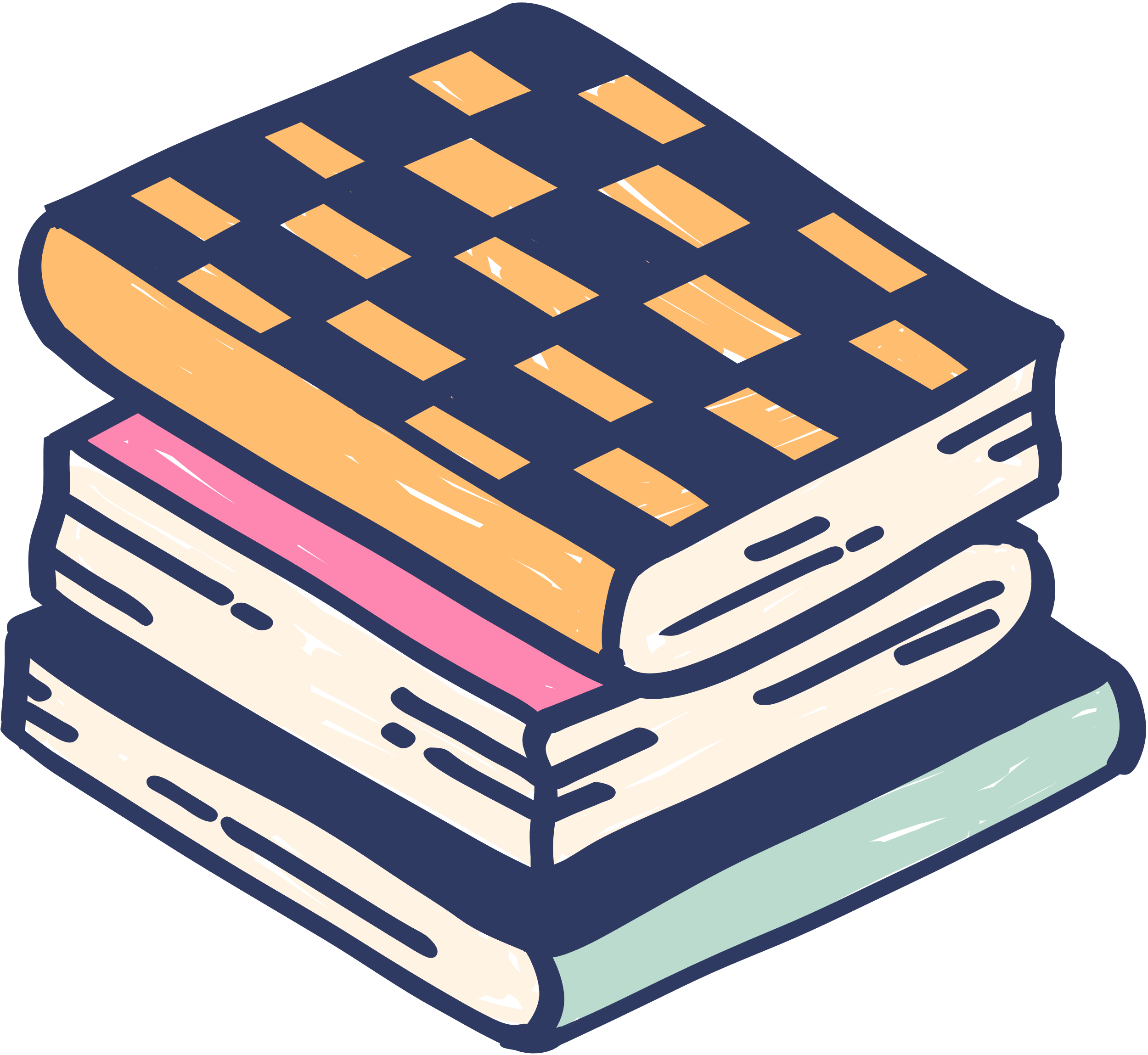 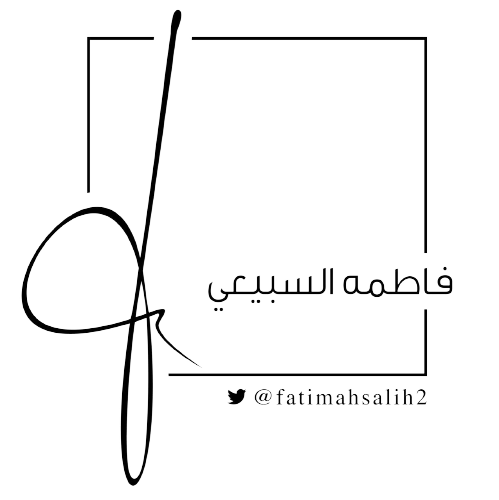 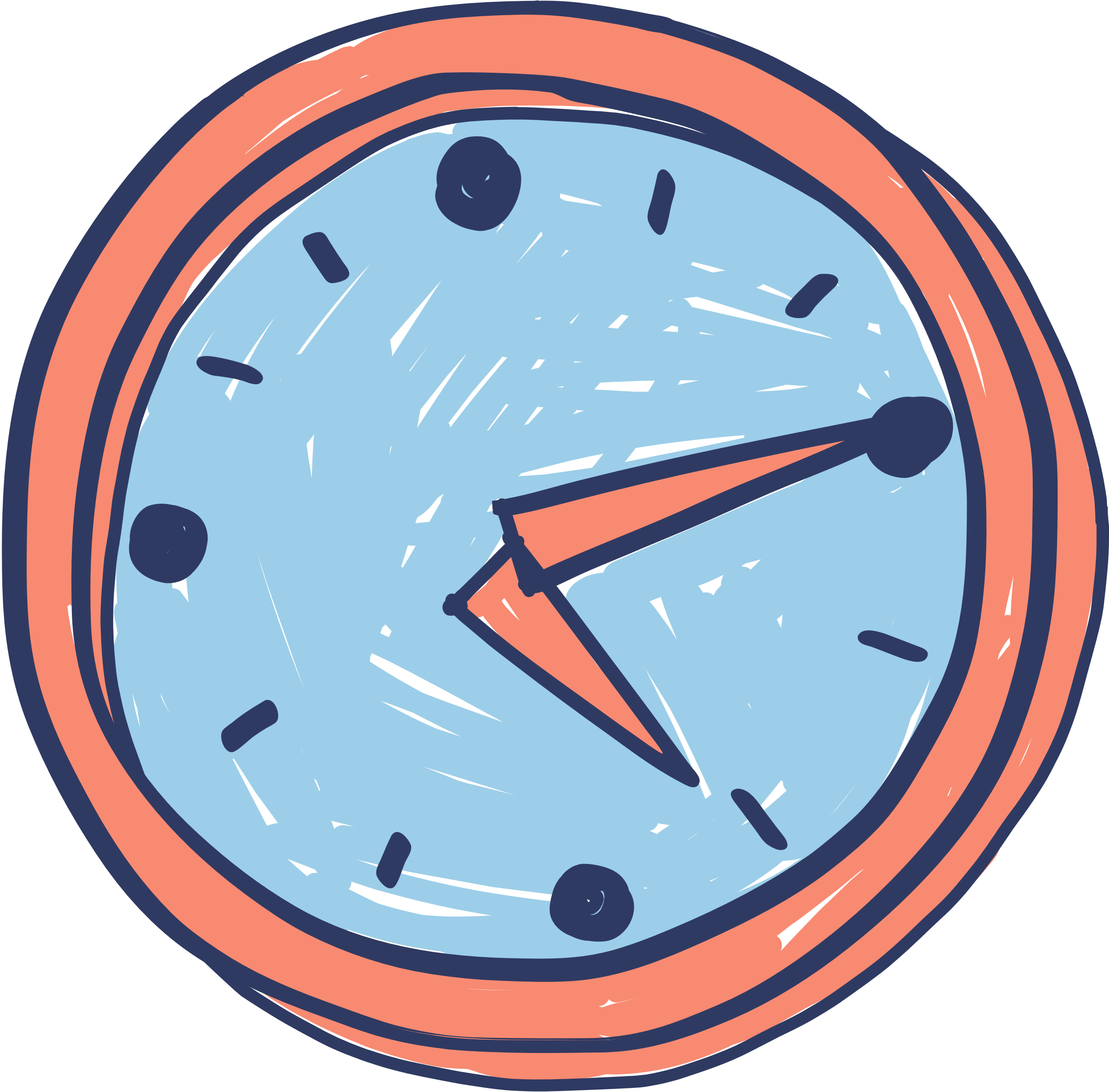 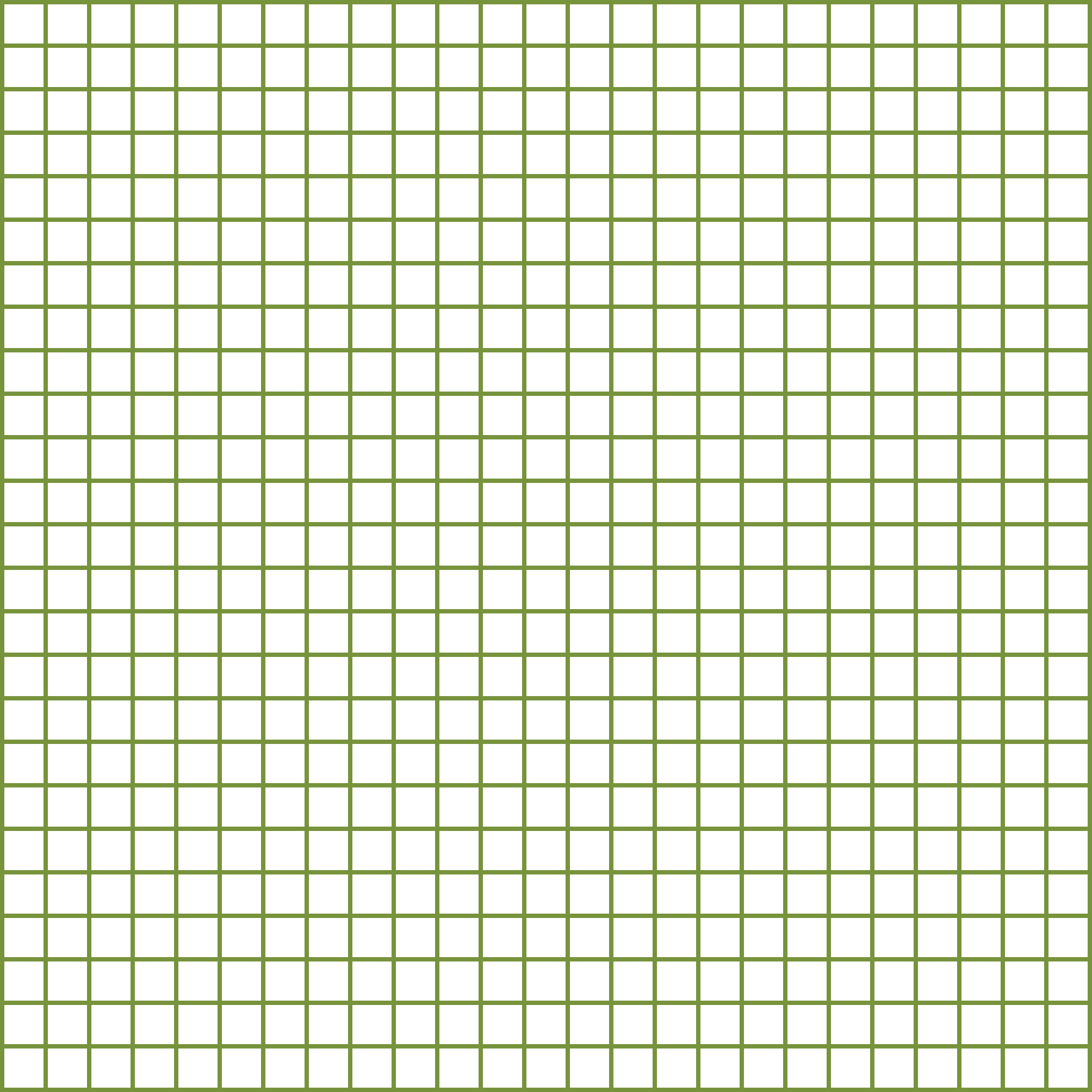 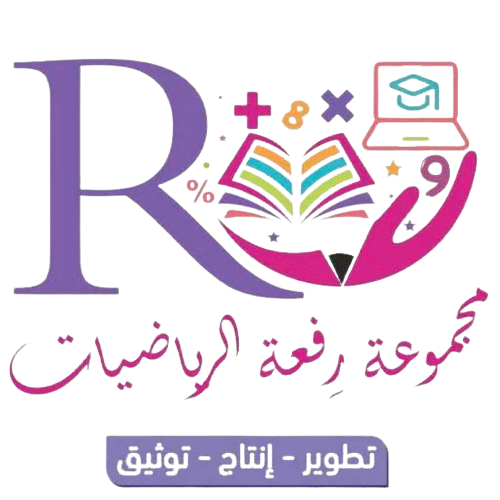 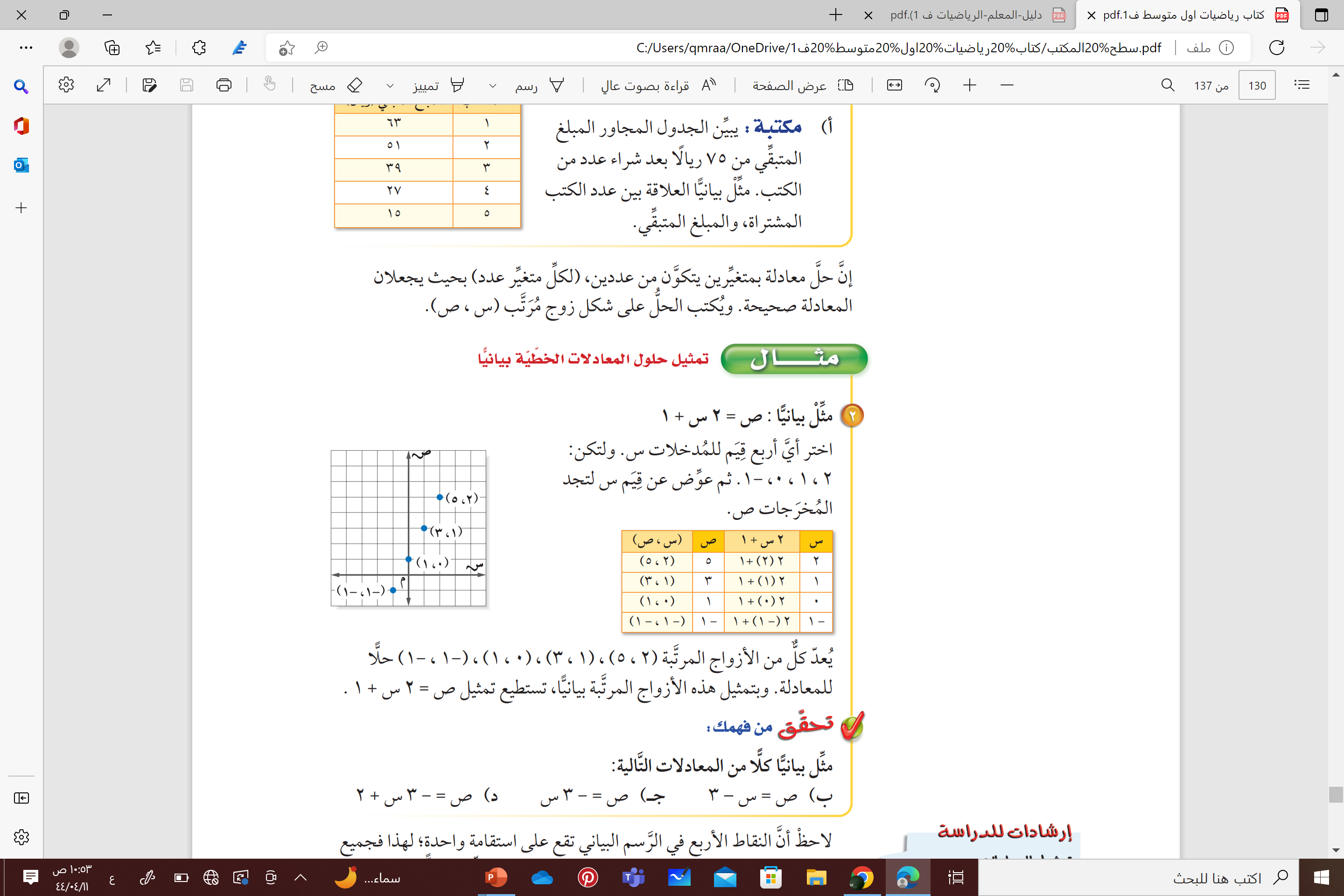 1
2
3
4
5
6
تذكر
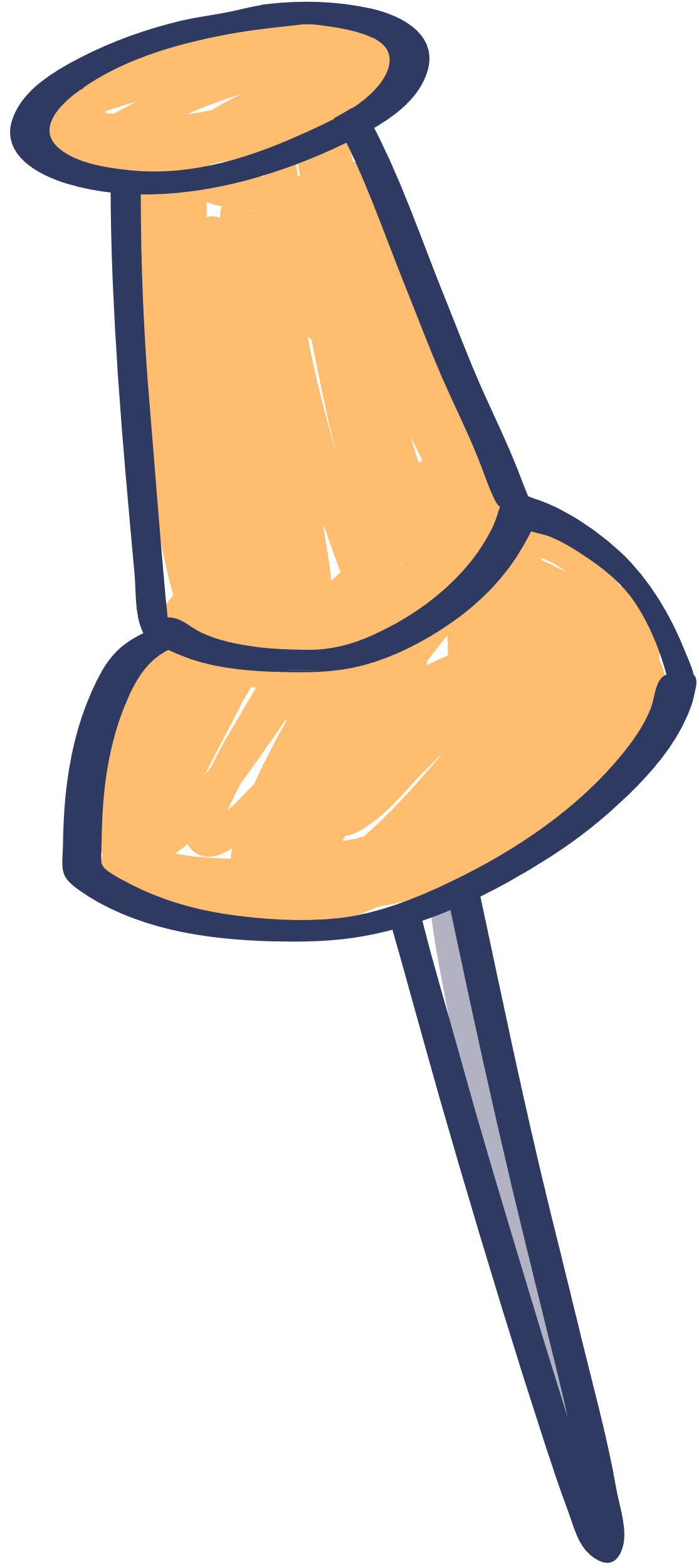 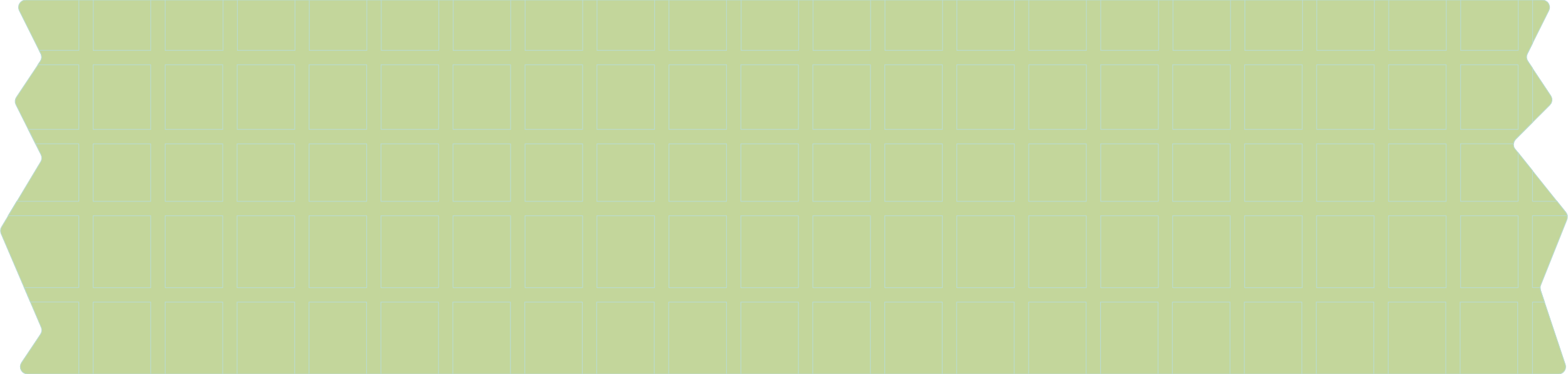 عمل جدول من 4 منازل
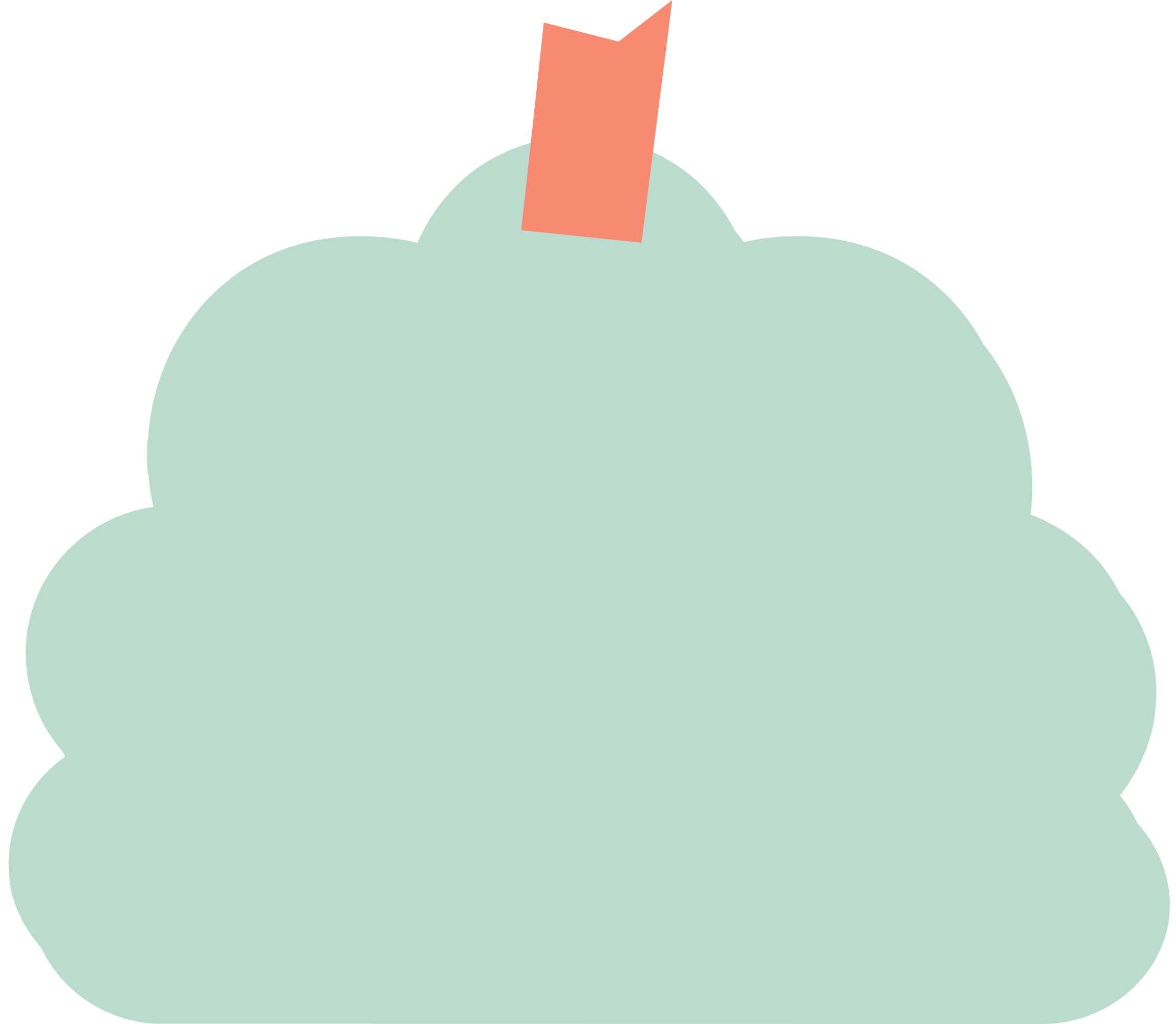 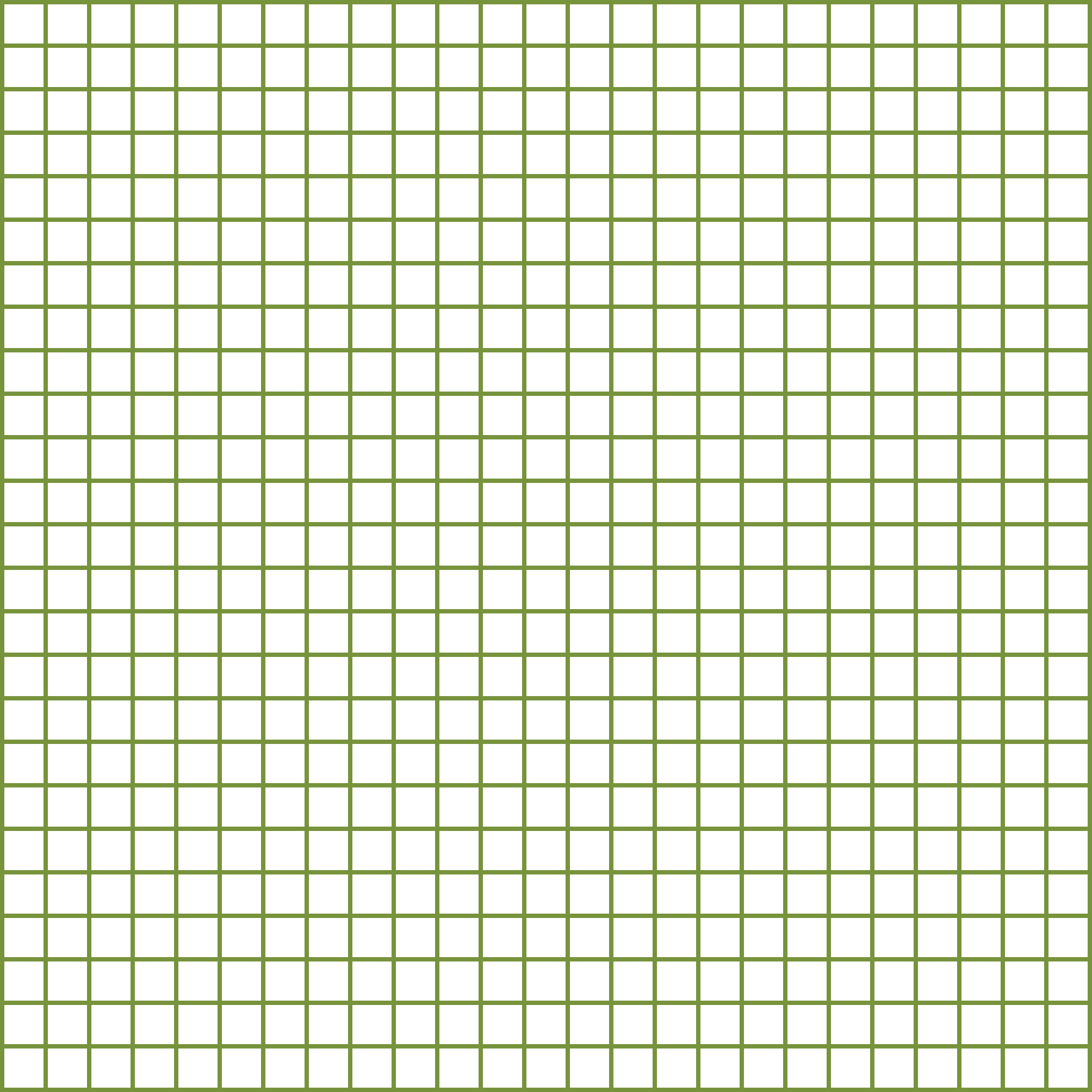 خطوات تمثيل حل المعادلة الخطية بيانيًا
اختيار قيم س من عندك ويفضل تكون قيم بسيطة " مدخلات "
التعويض في المعادلة المعطأه
الحصول على قيم ص " المخرجات "
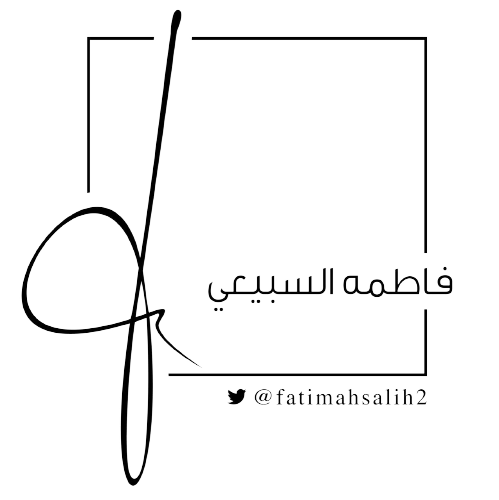 صل النقاط تحصل على تمثيل المعادلة
بخط مستقيم
رسم الأزواج المرتبة ( س ، ص )
على المستوى الإحداثي
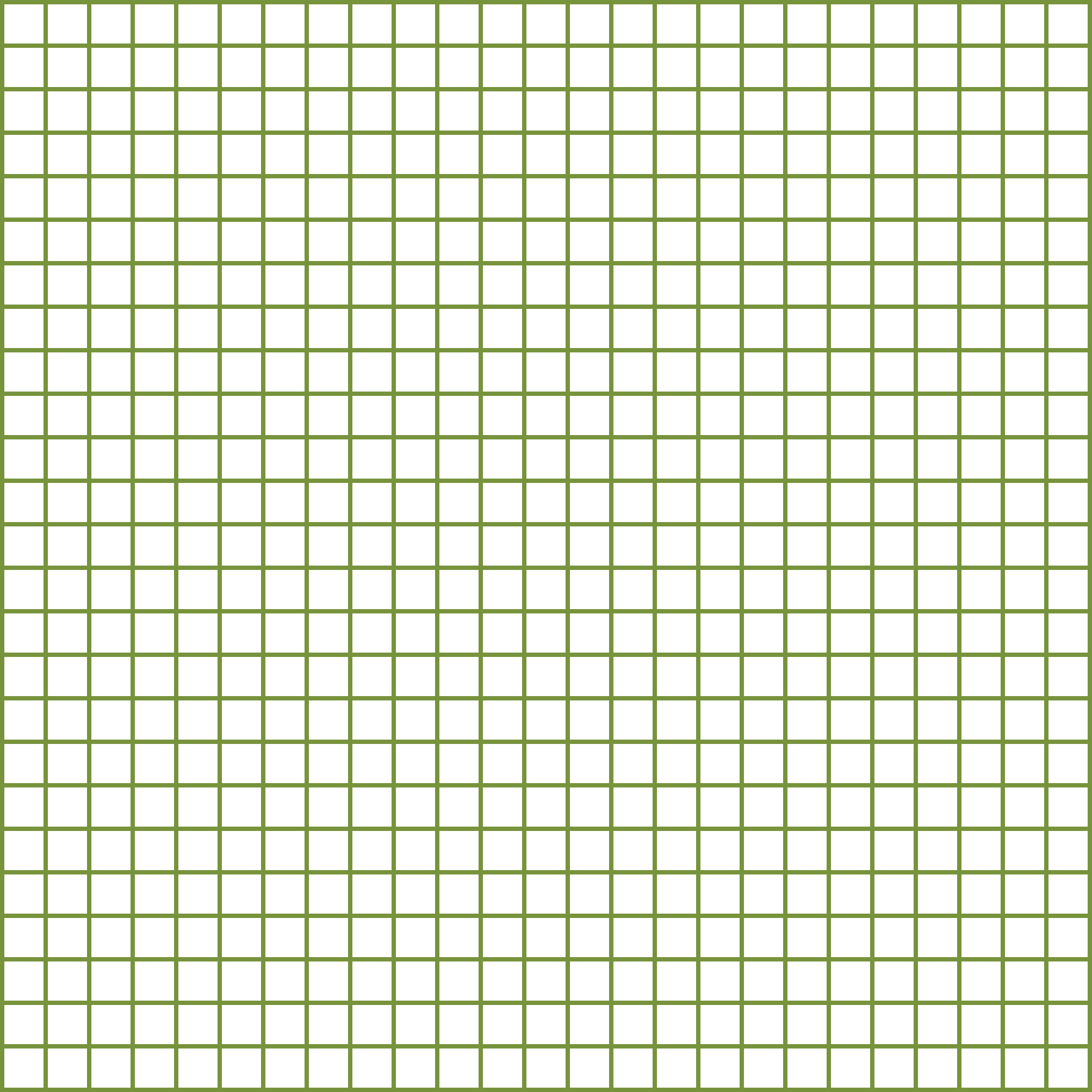 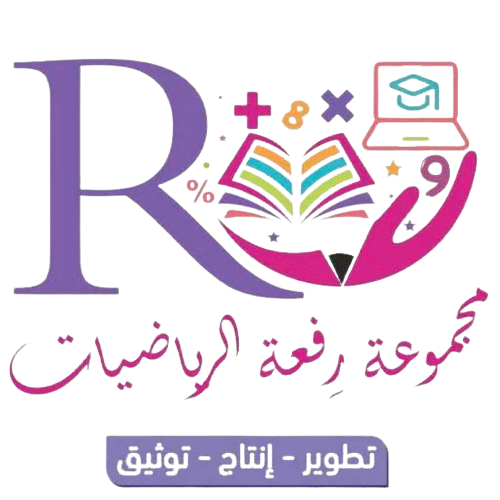 مهارة سابقة
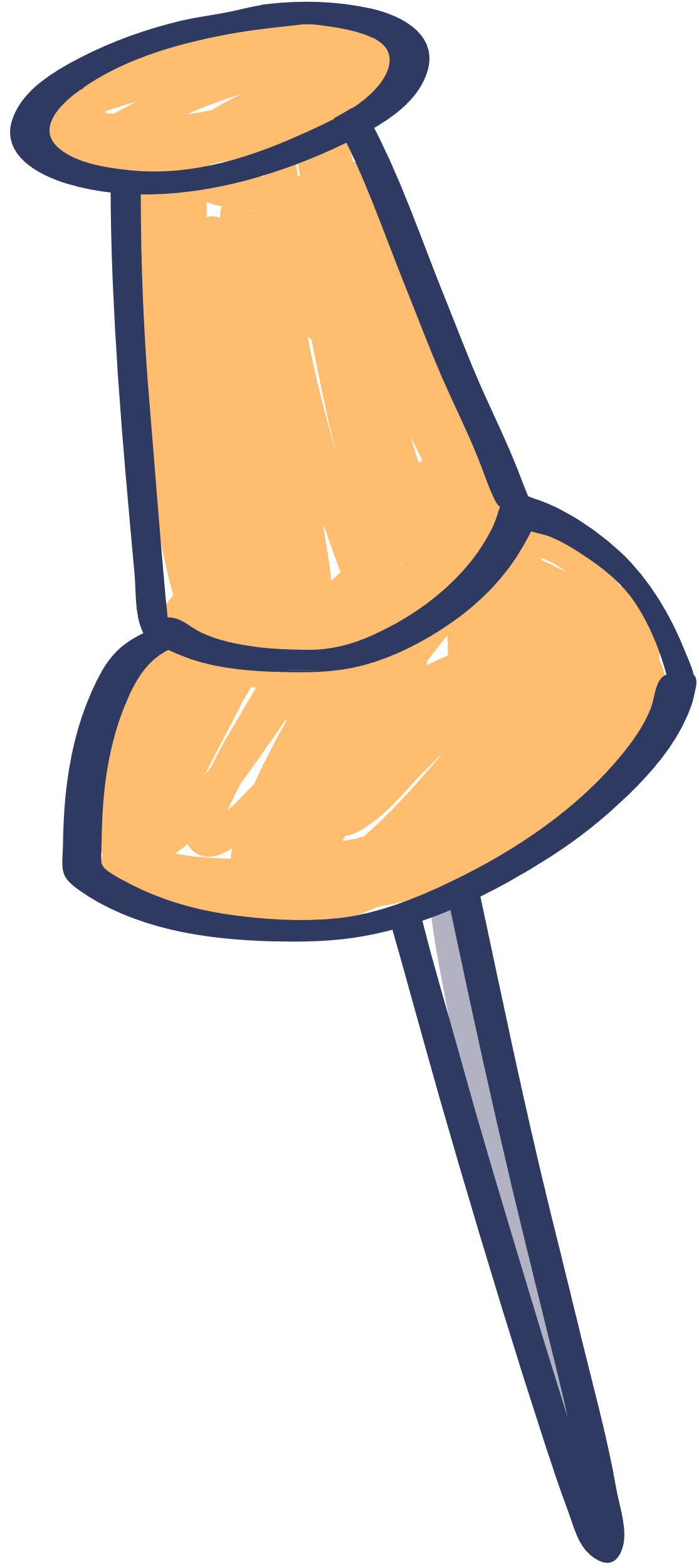 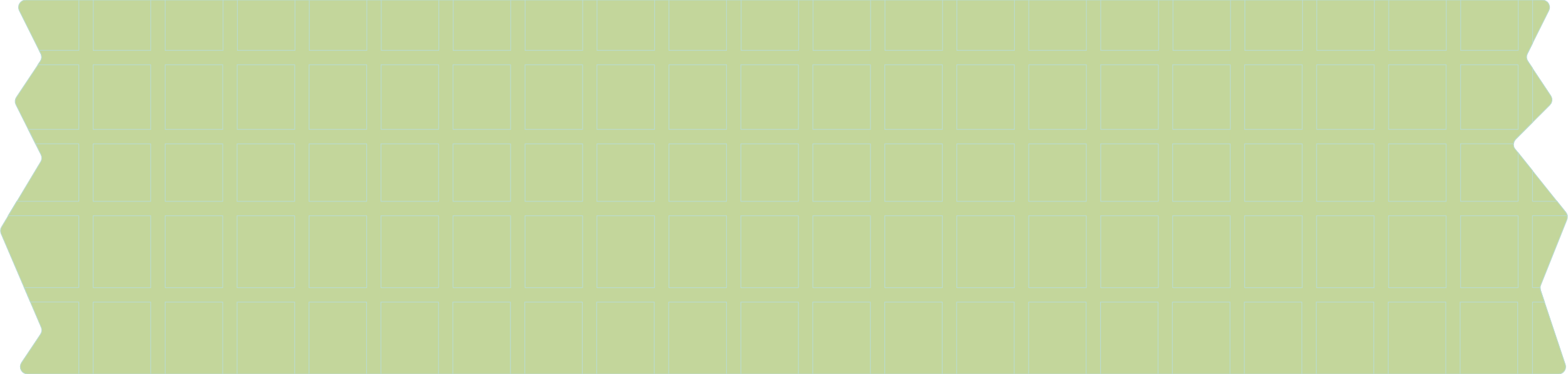 الشكل التالي : يسمى المستوى الإحداثي
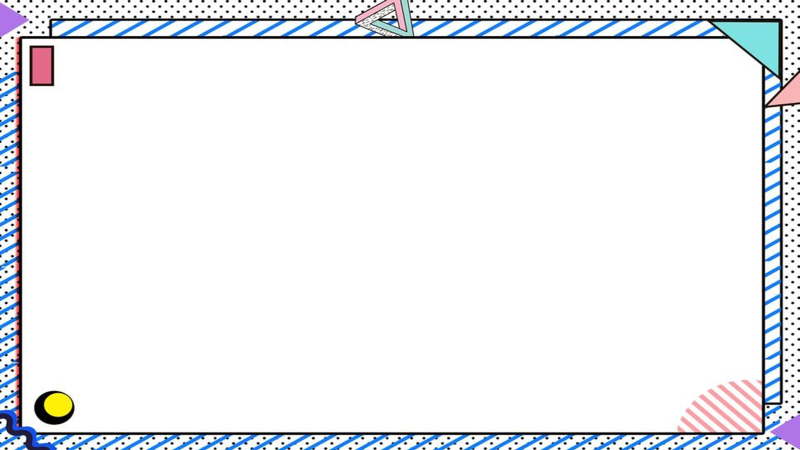 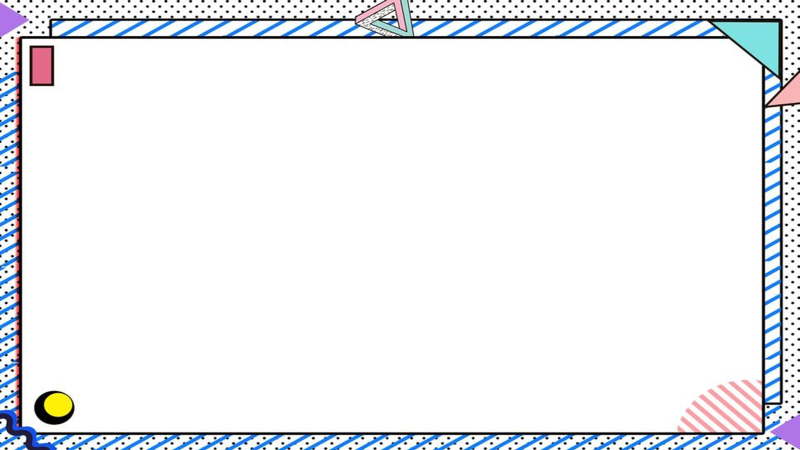 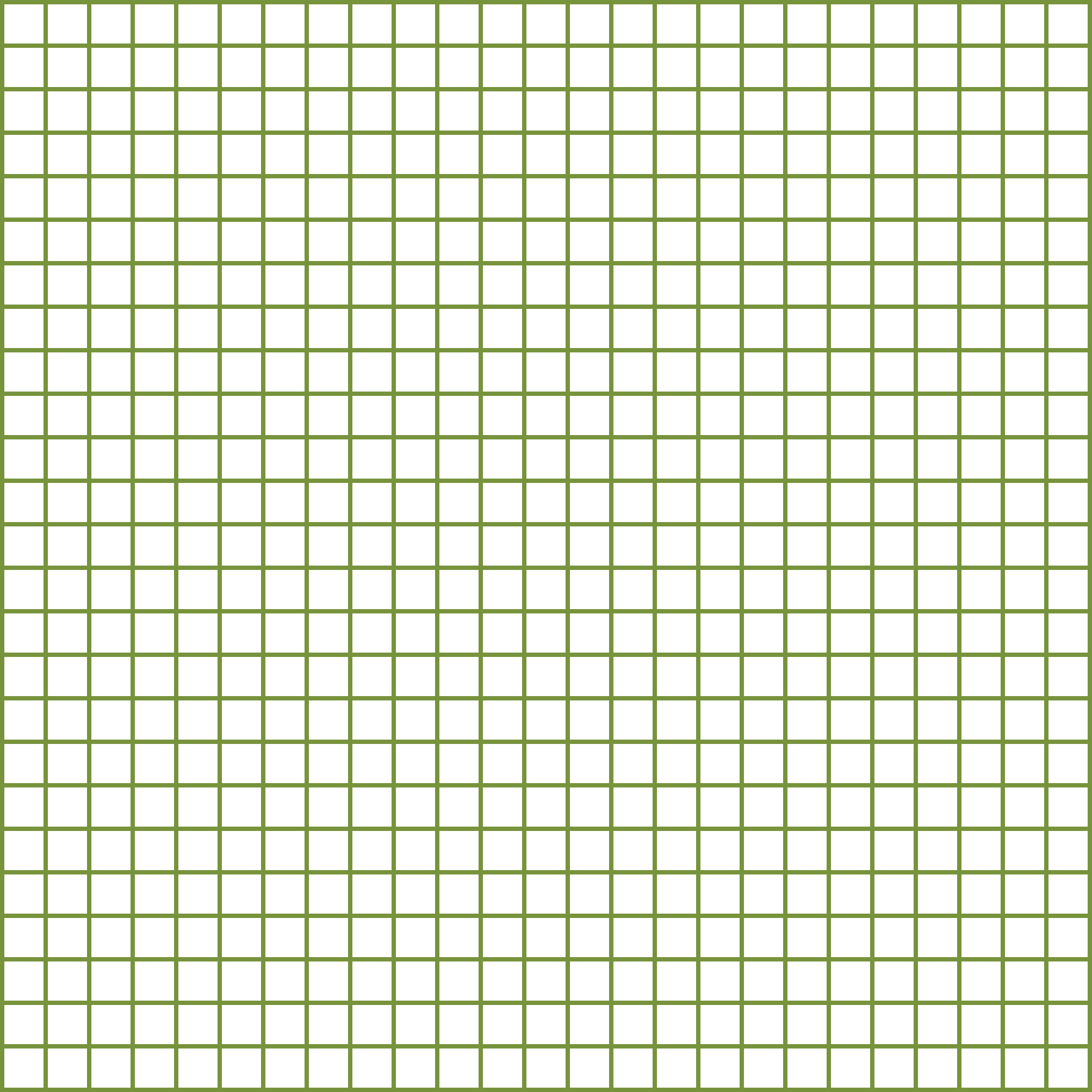 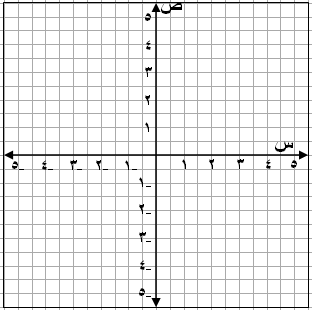 الربع الثاني
الربع الأول
المحور السيني
المحور الصادي
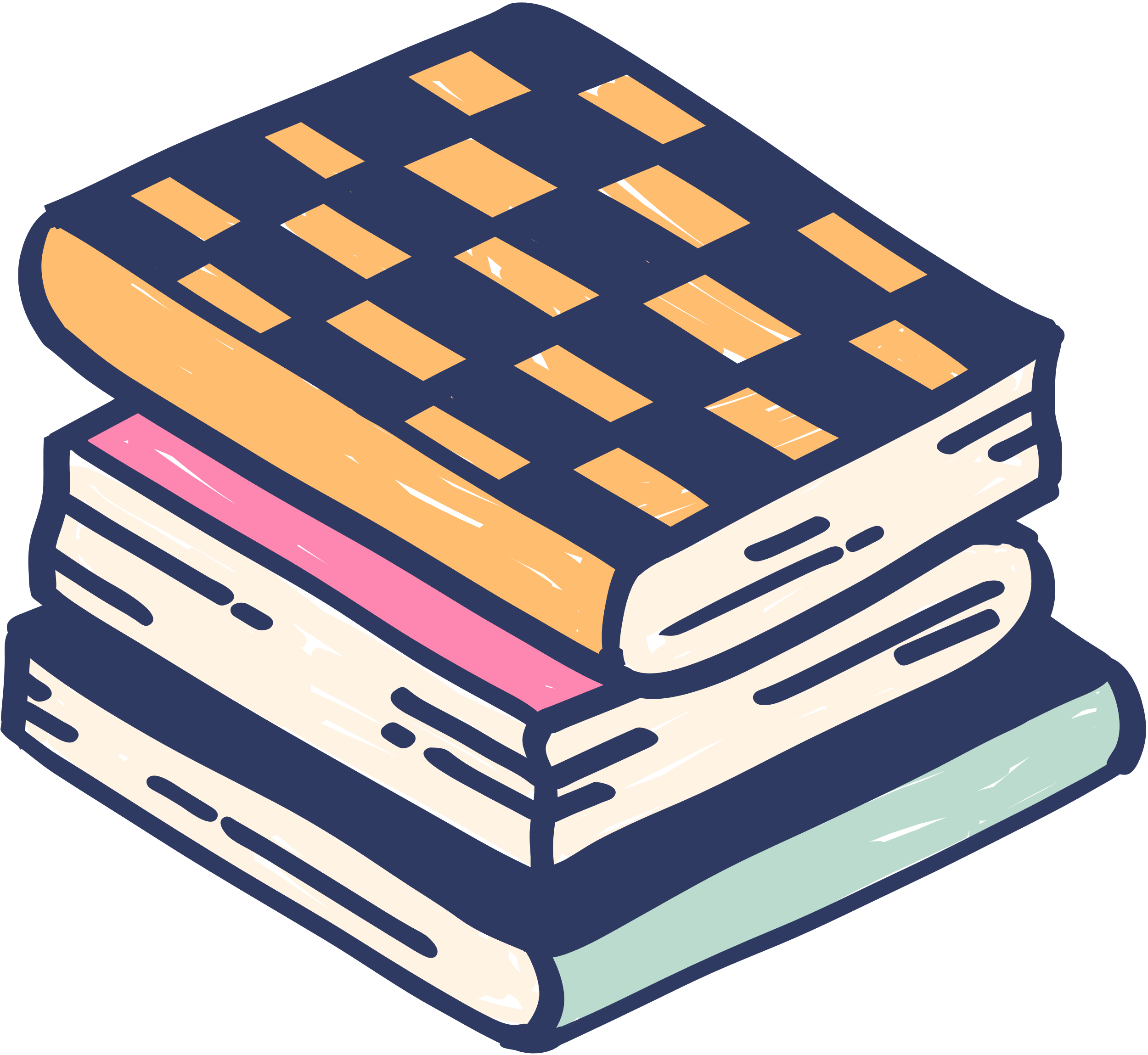 ●
الربع الثالث
الربع الرابع
نقطة الأصل
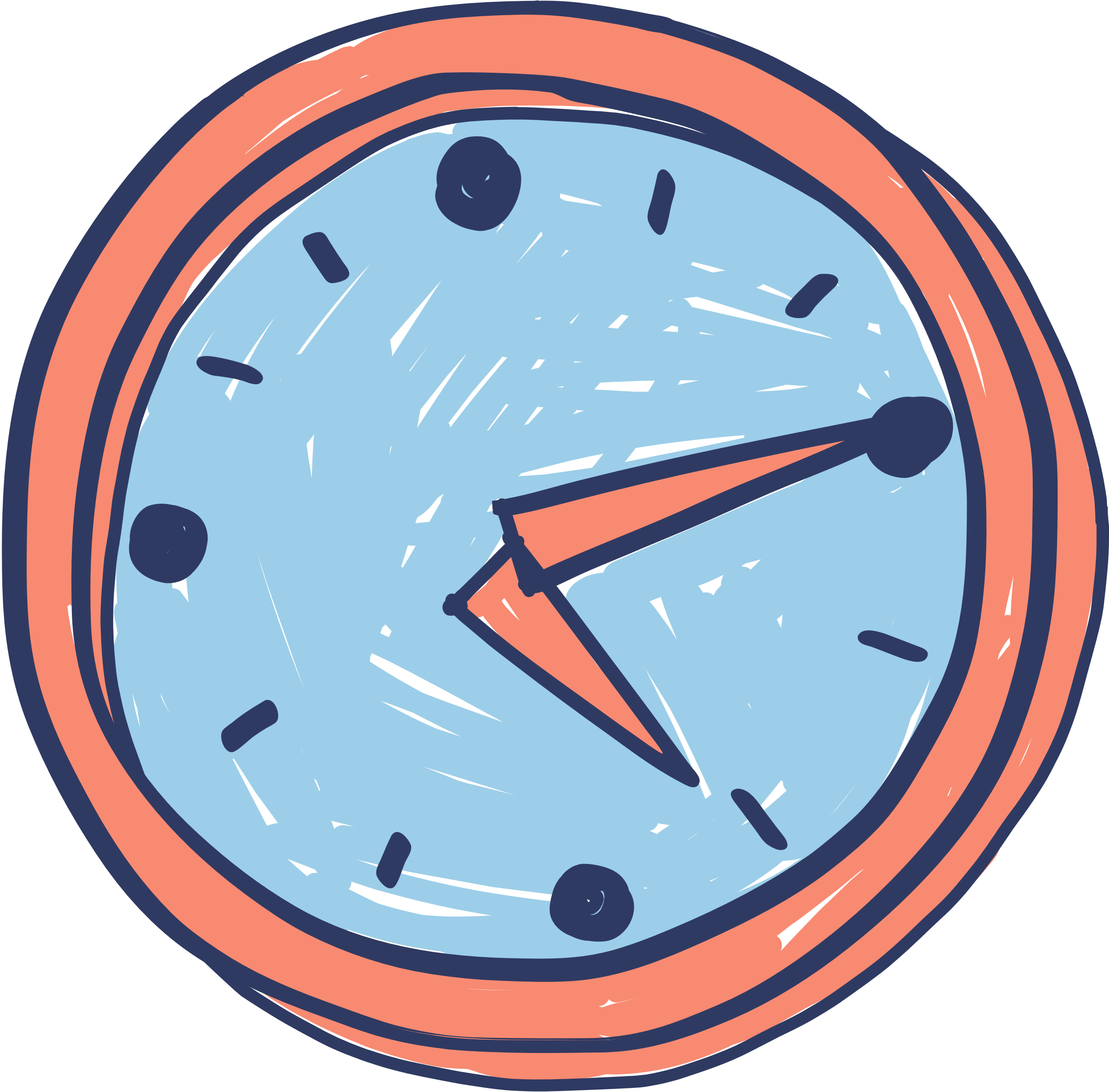 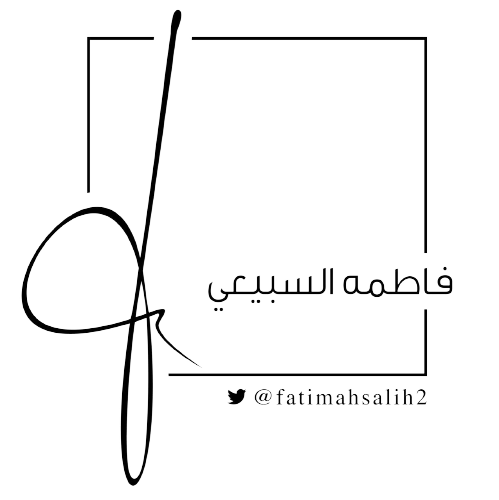 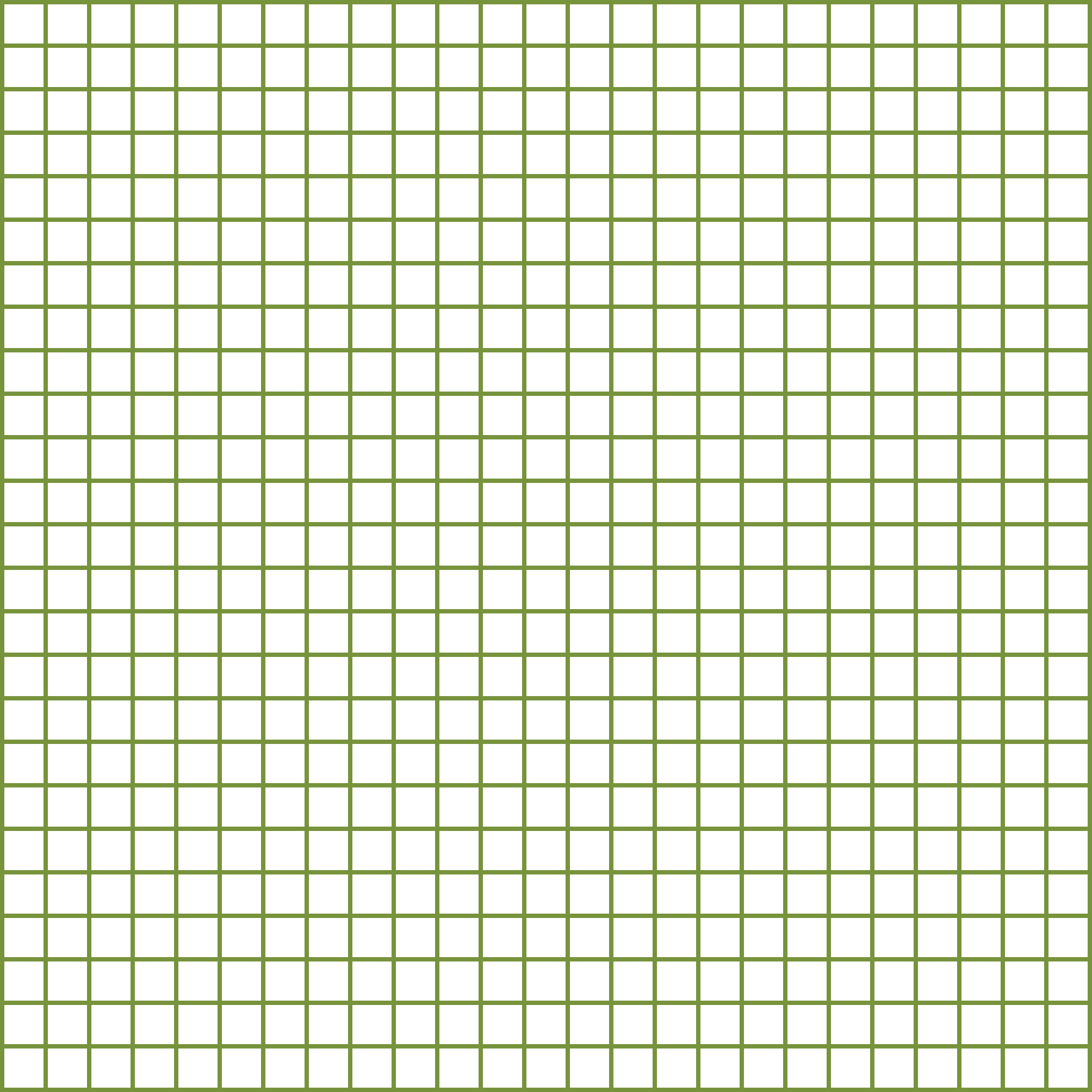 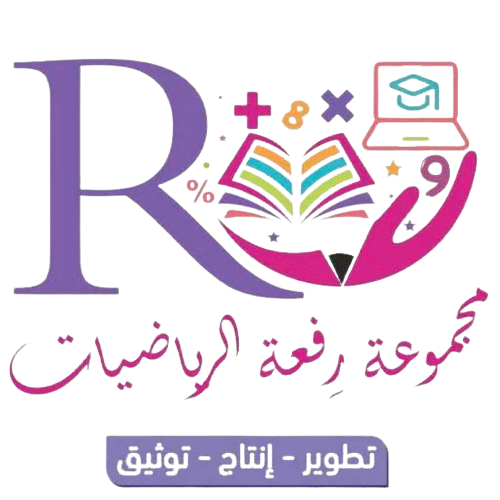 2
تمثيل حلول المعادلات الخطية بيانيًا
مثال
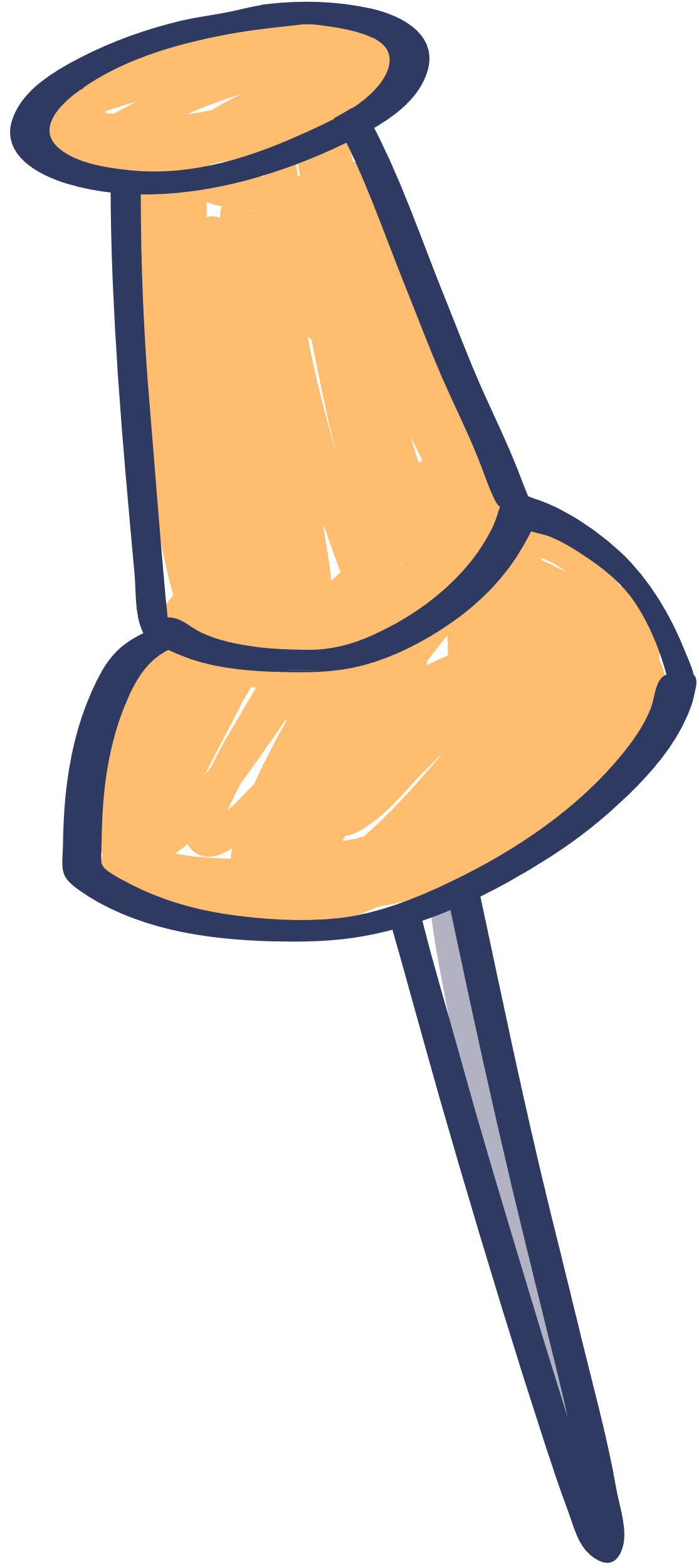 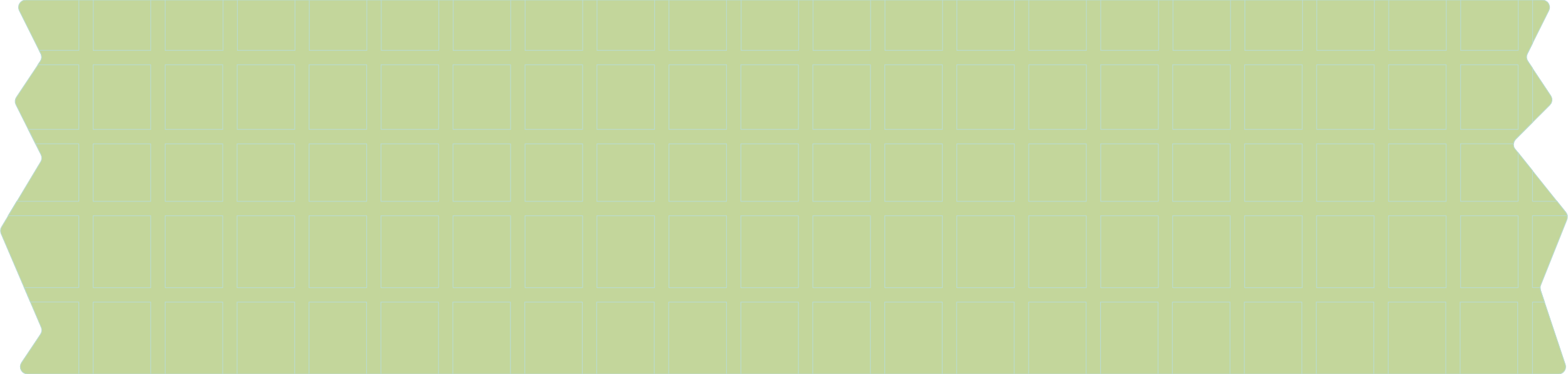 مثل بيانيًا :  ص = 2س + 1
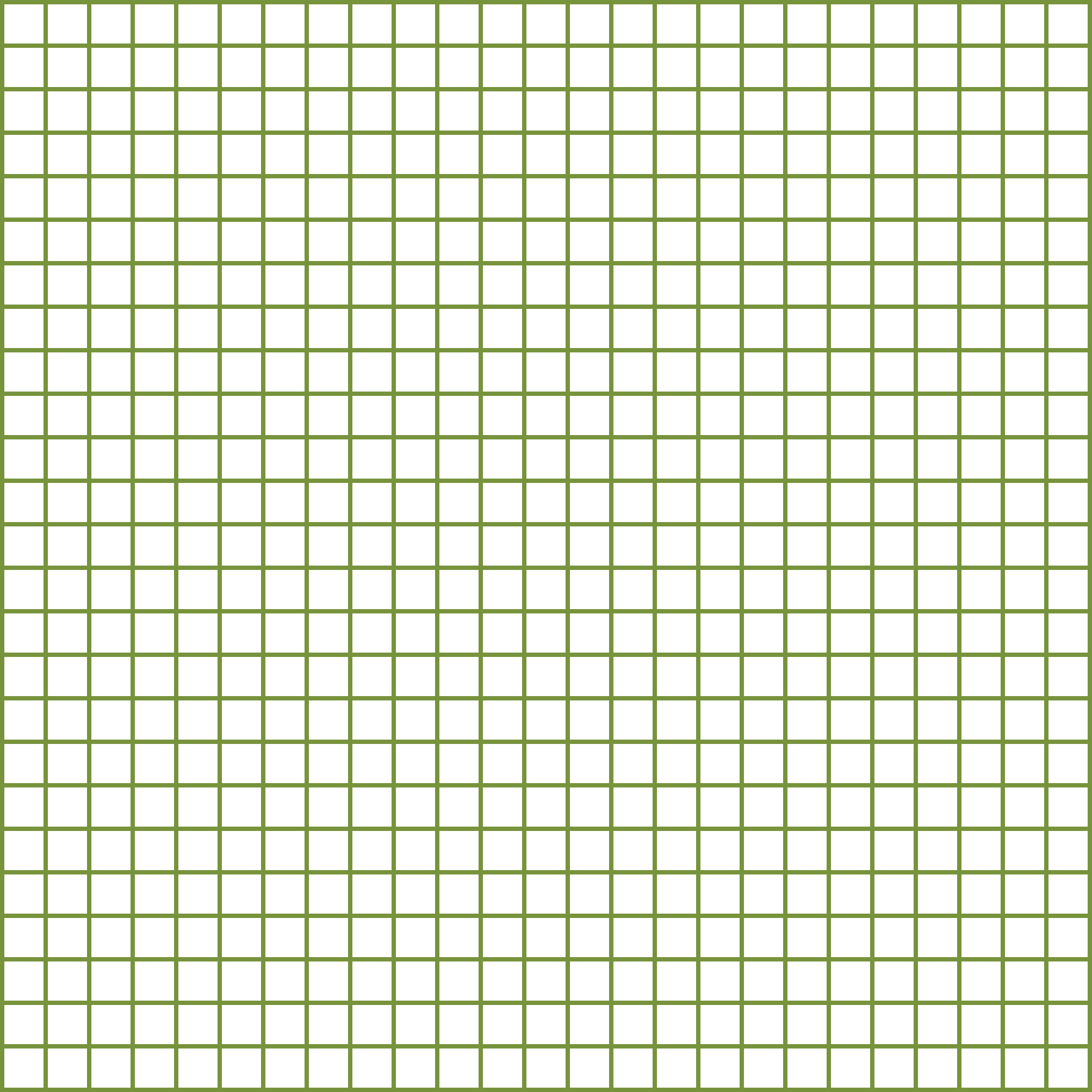 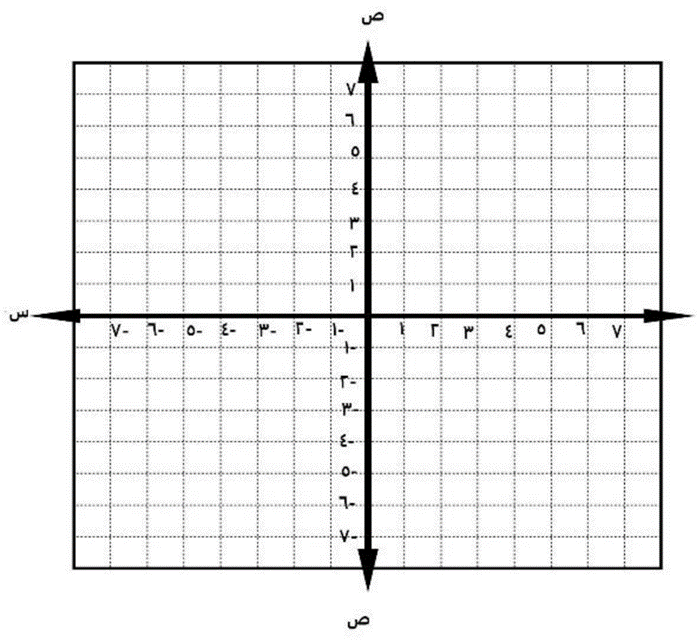 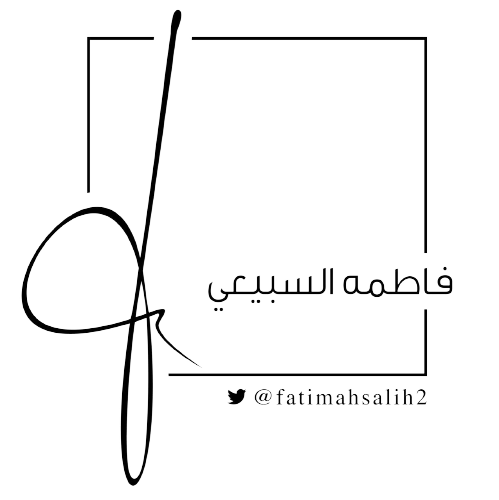 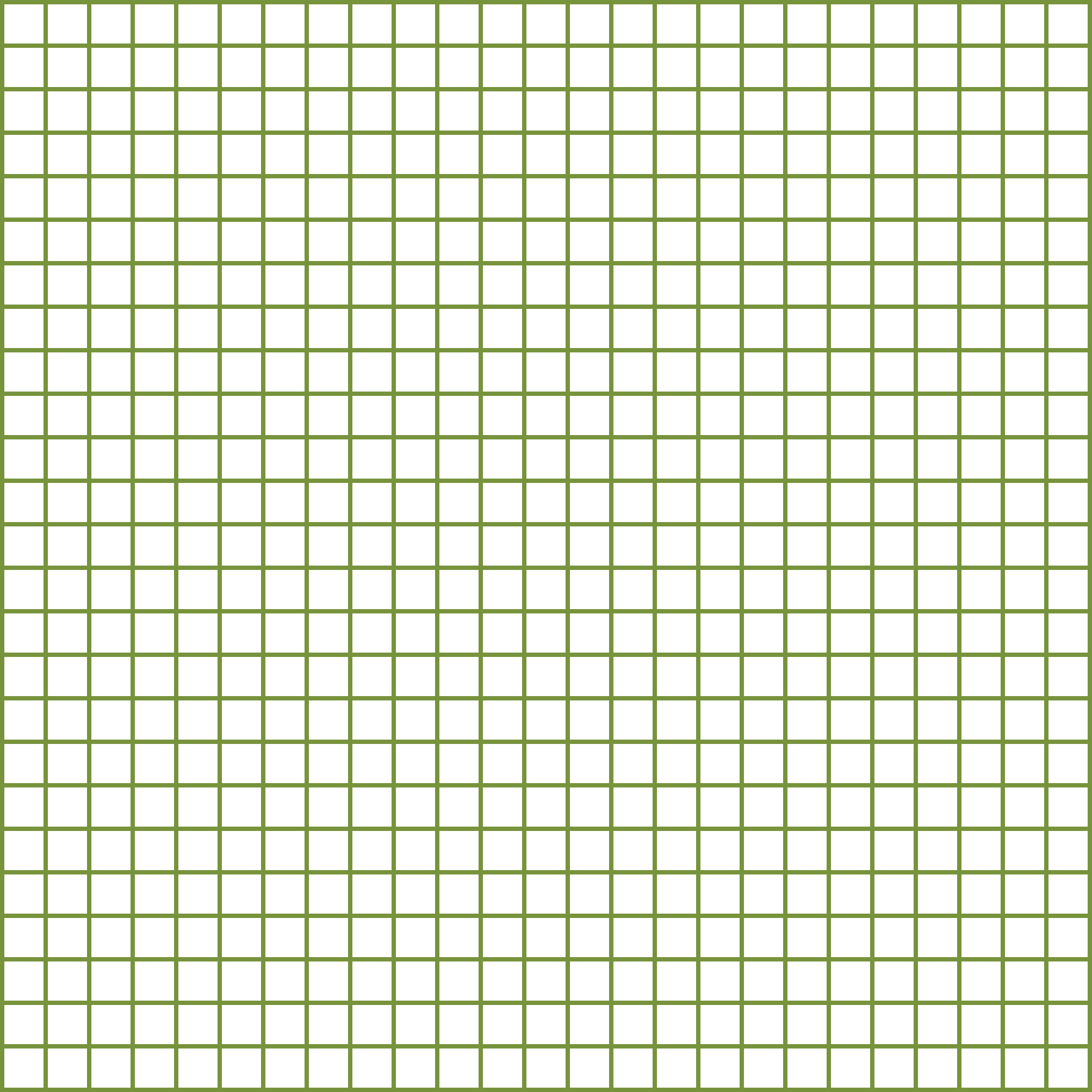 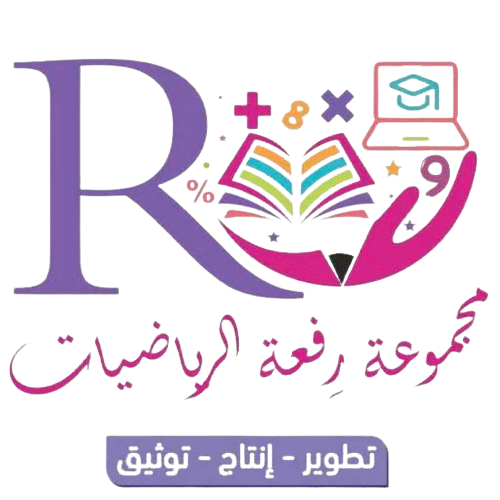 9
تمثيل حلول المعادلات الخطية بيانيًا
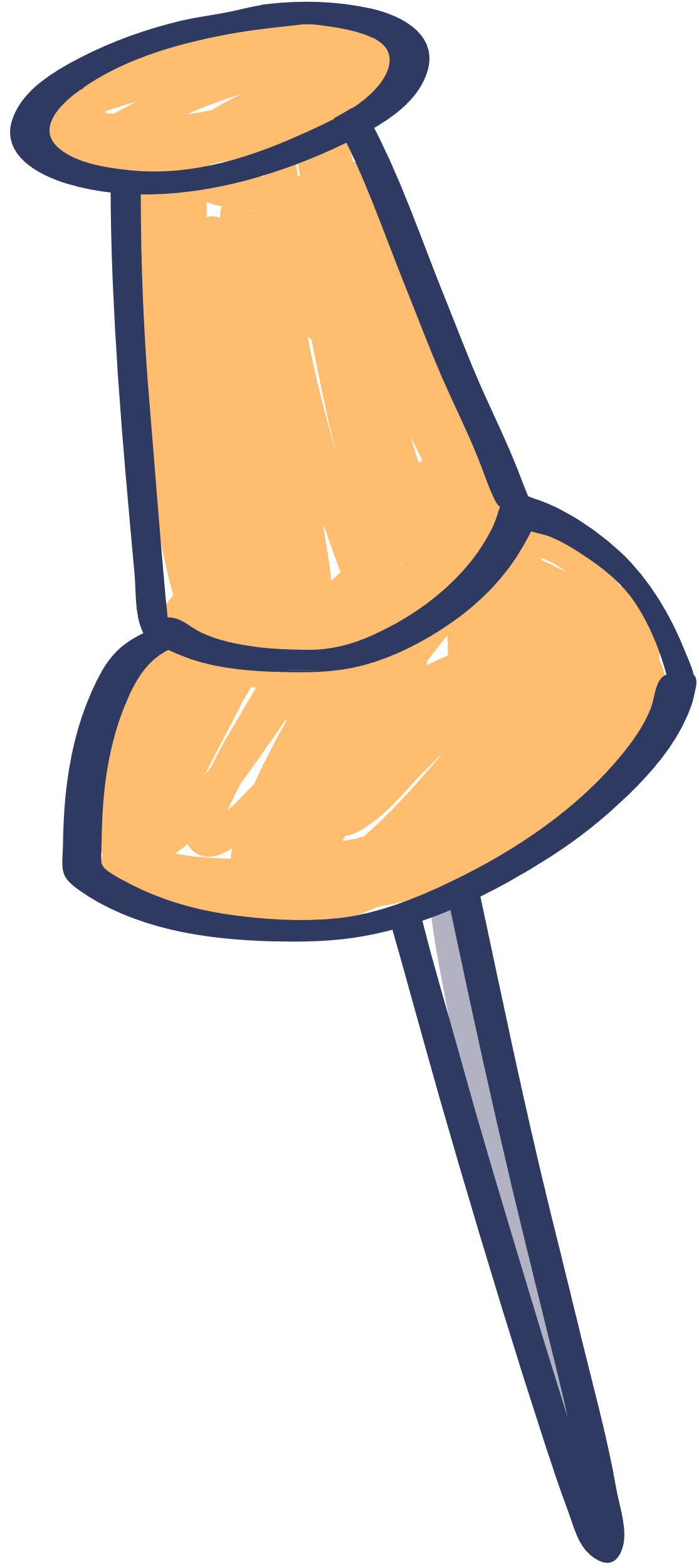 تدرب وحل المسائل
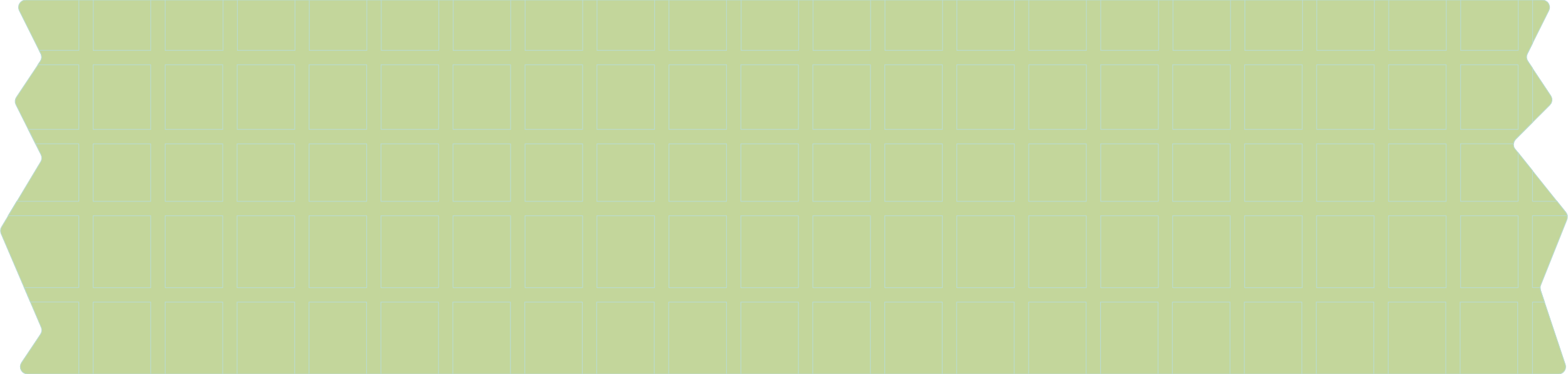 مثل بيانيًا :  ص = س + 3
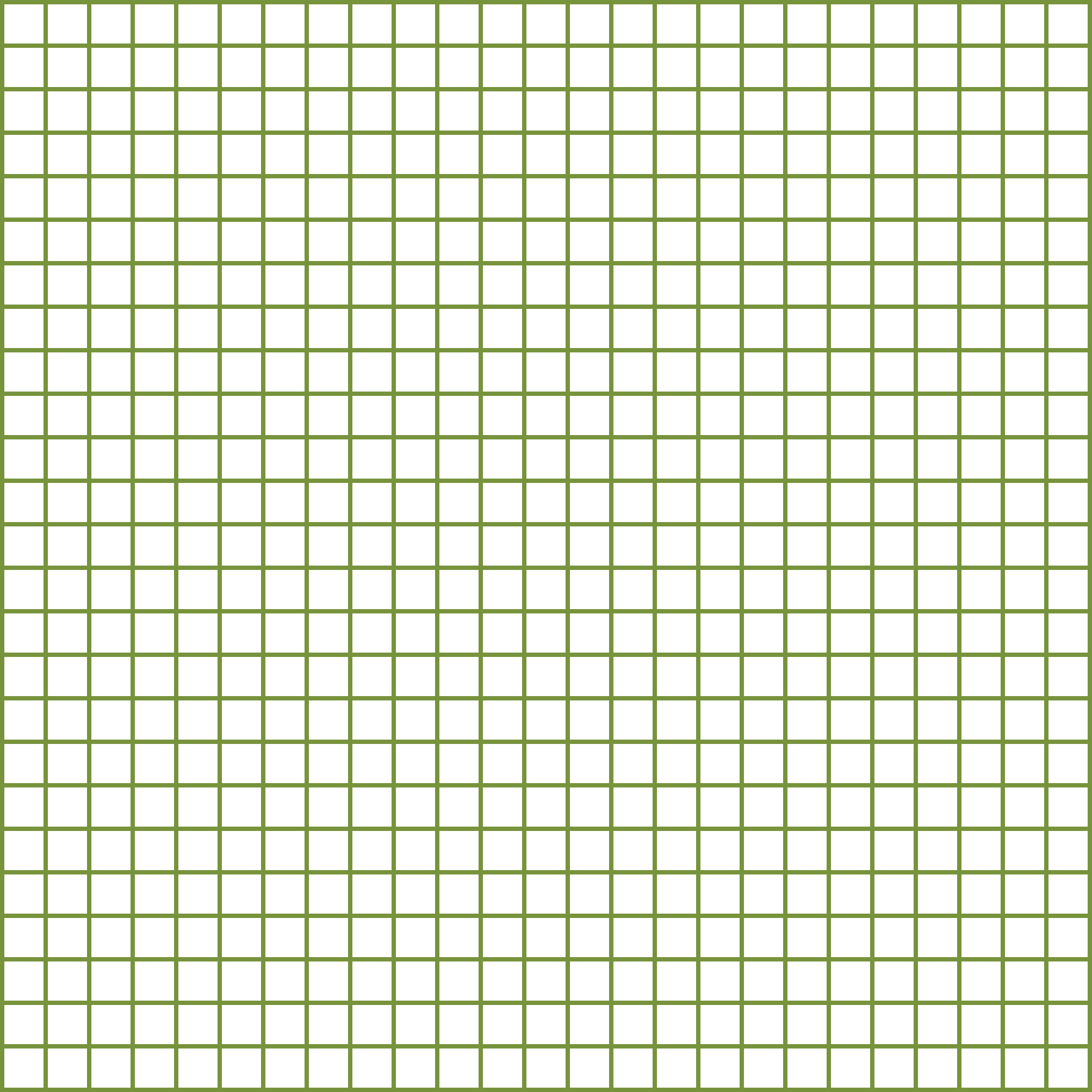 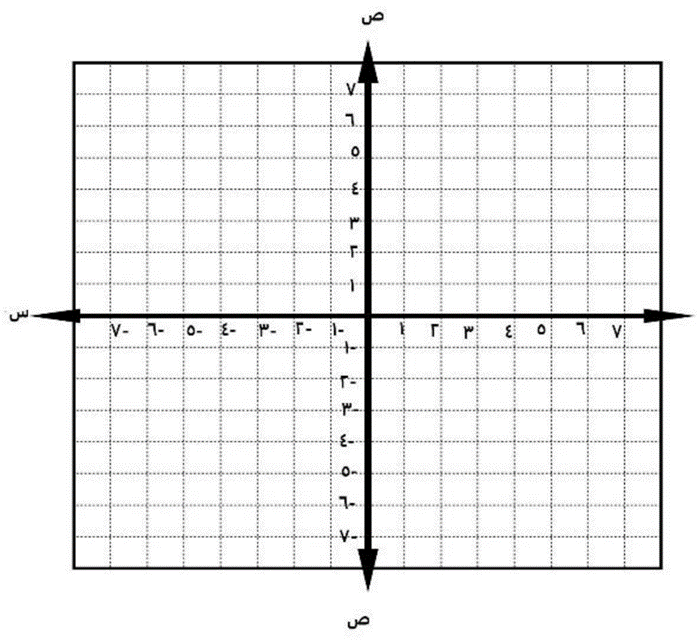 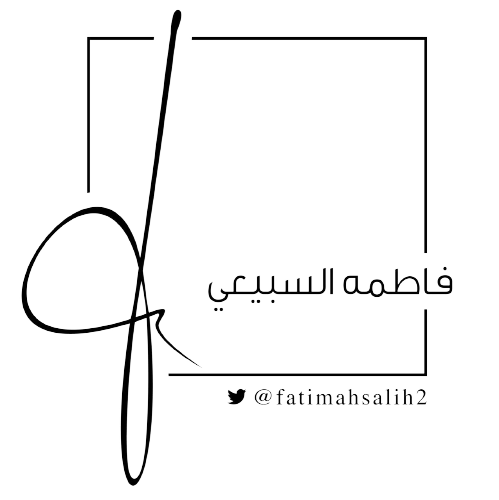 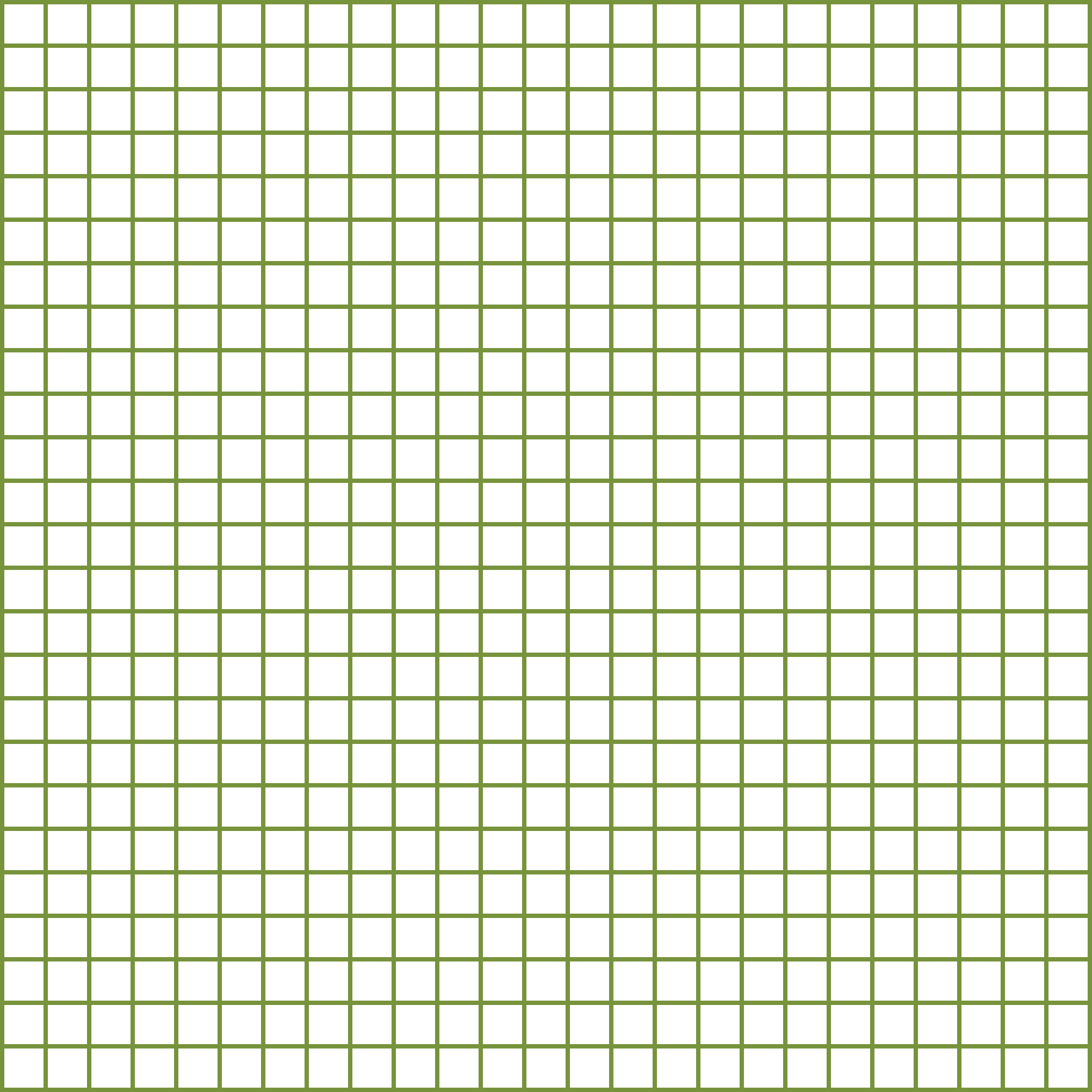 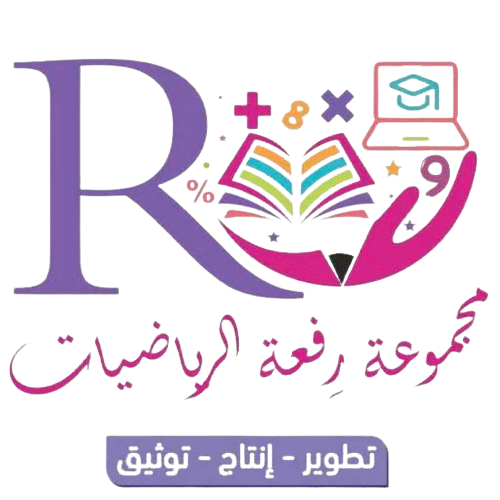 ب
تمثيل حلول المعادلات الخطية بيانيًا
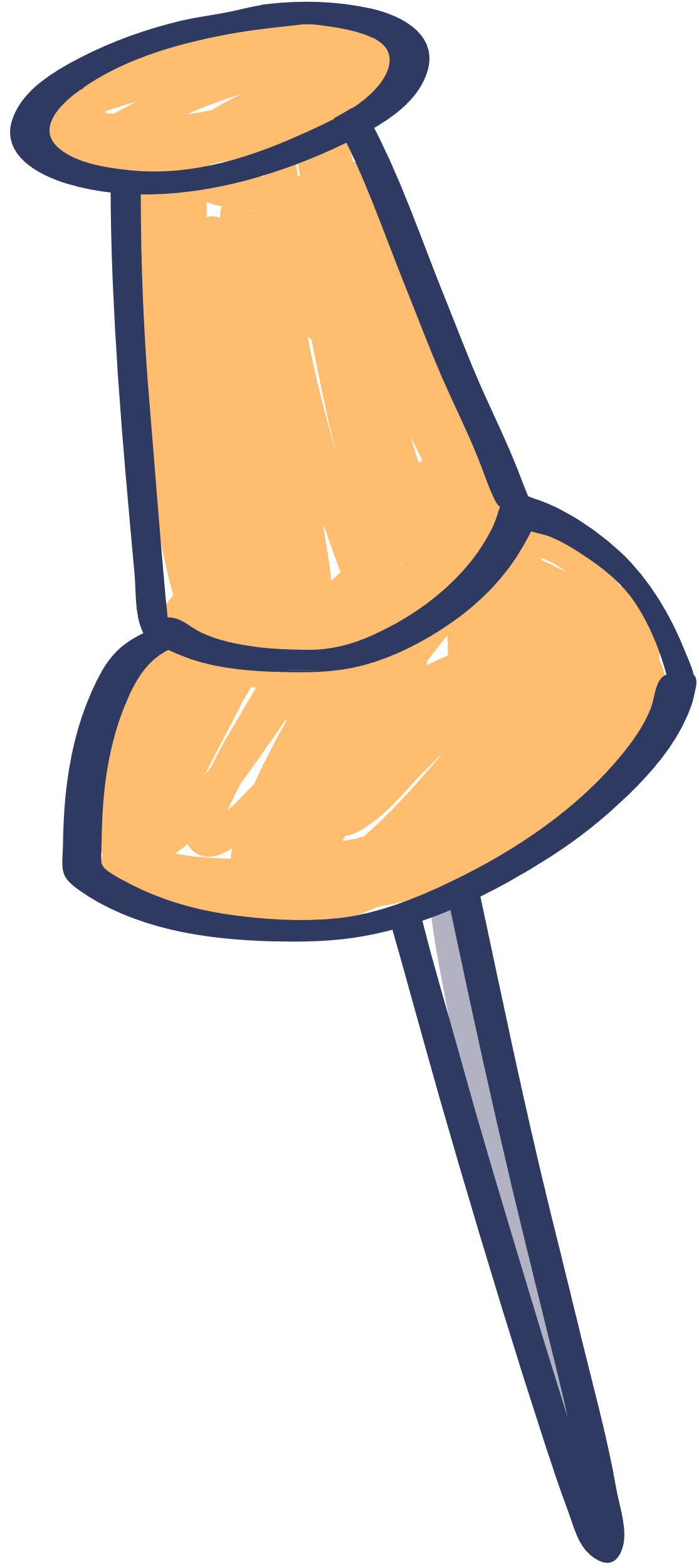 تحقق من فهمك
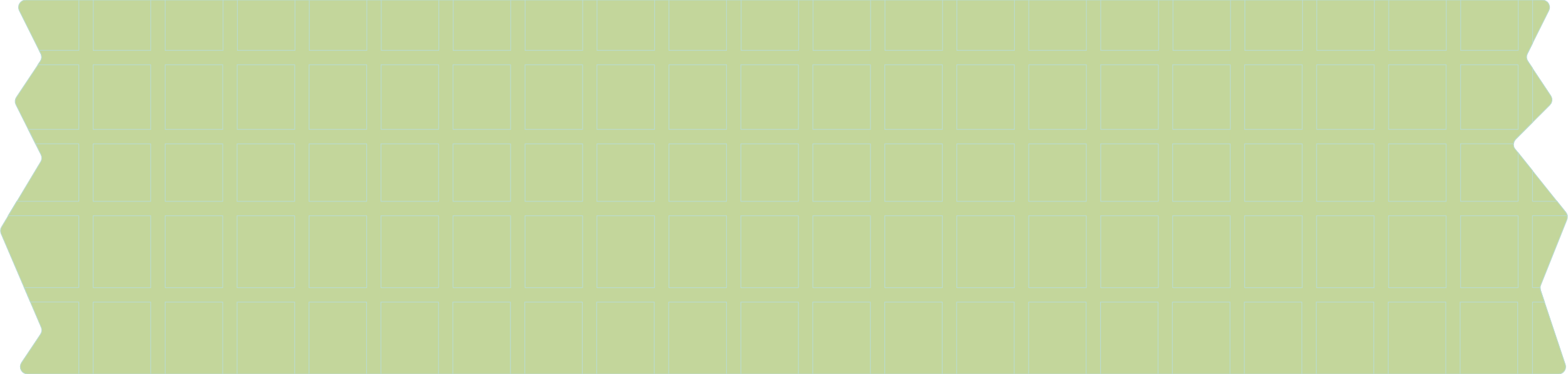 مثل بيانيًا :  ص = س - 3
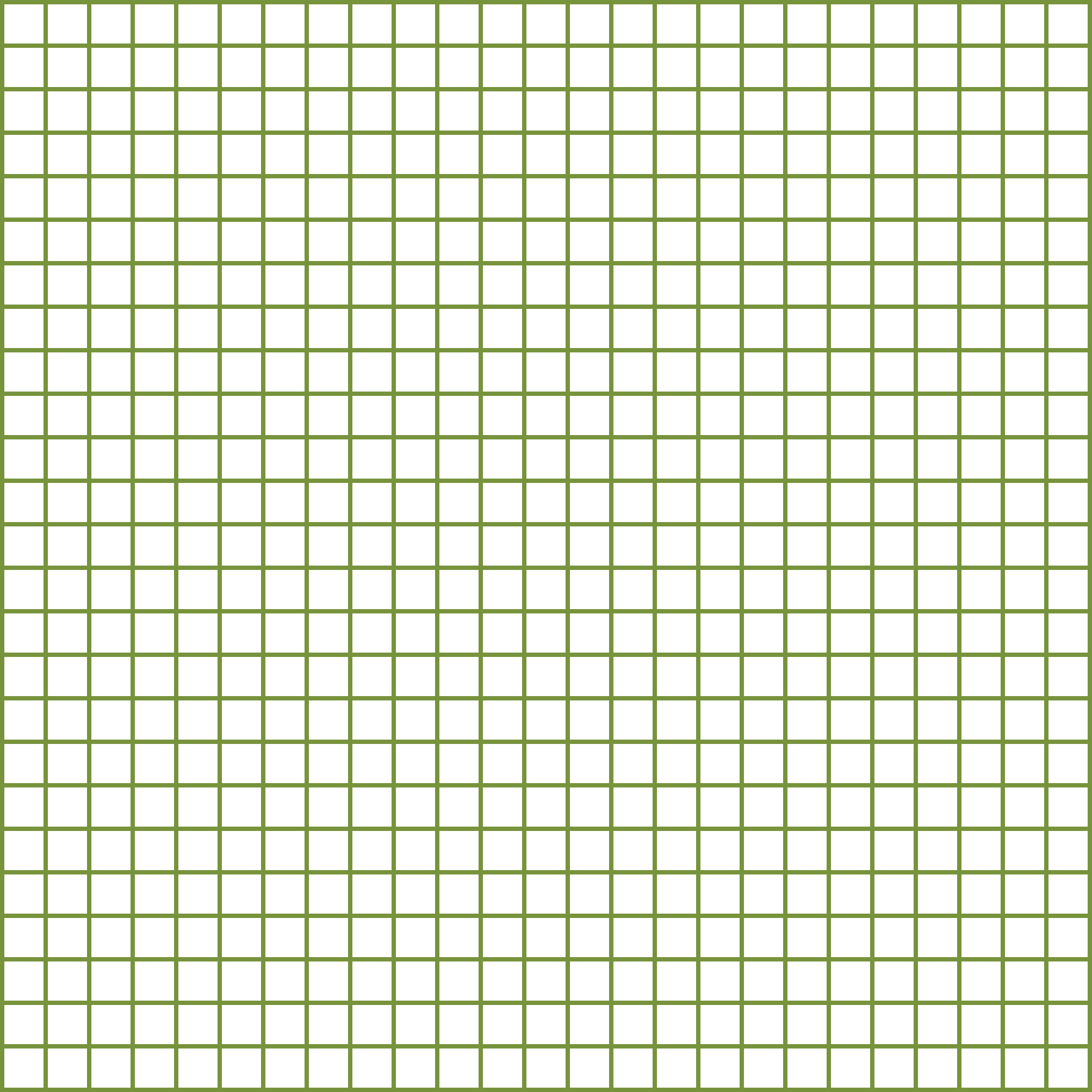 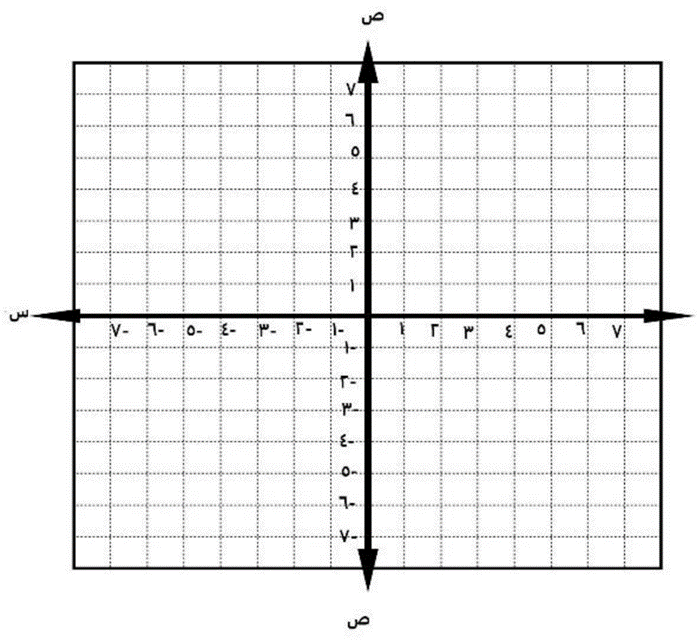 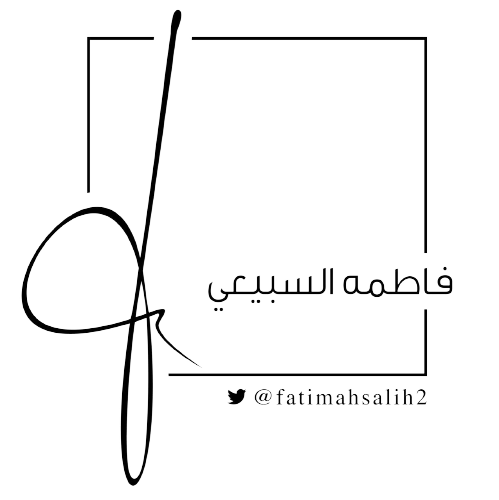 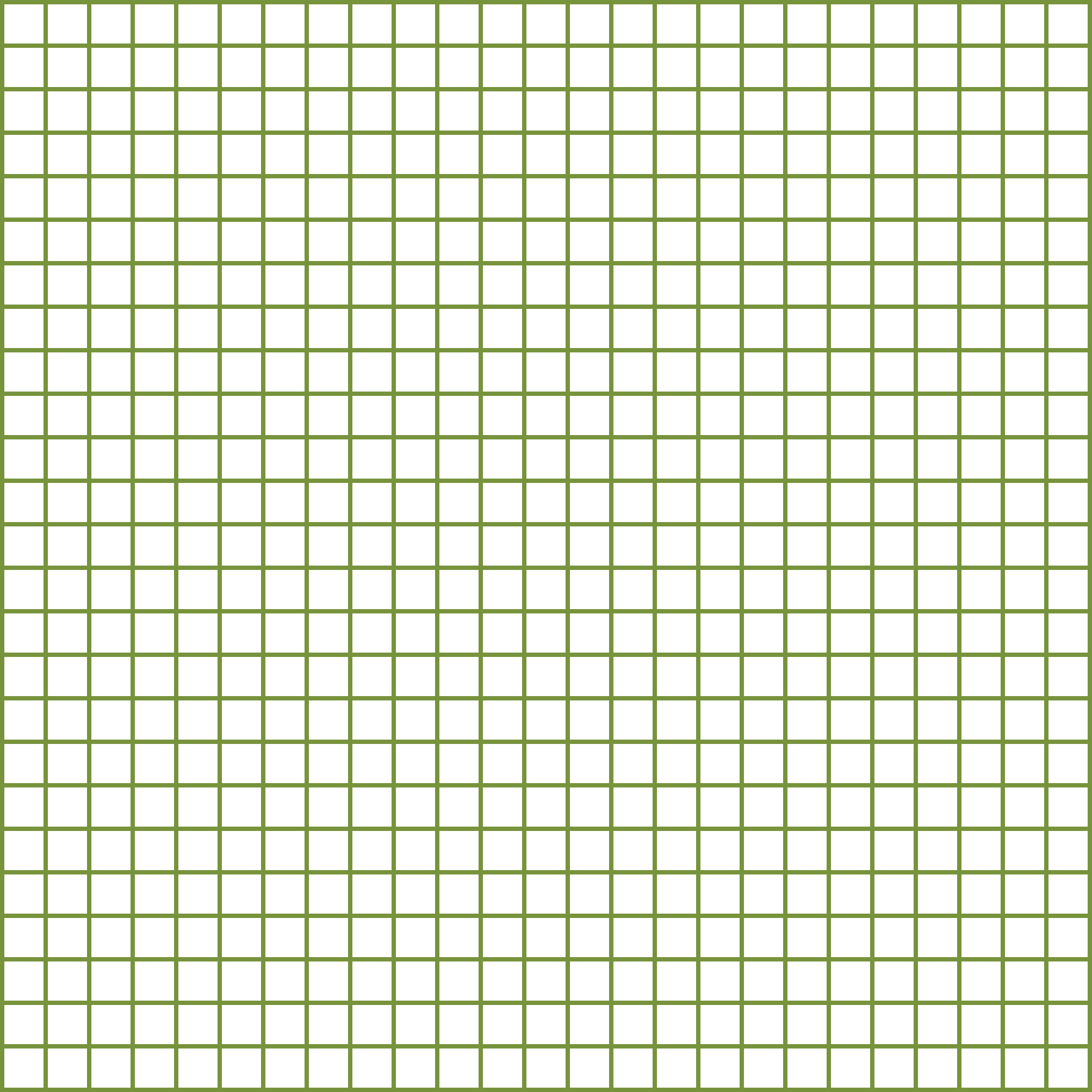 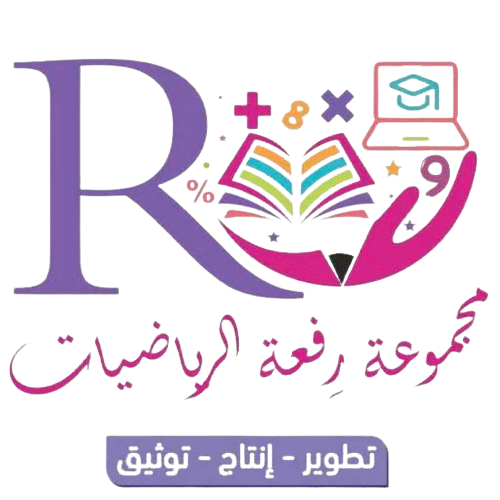 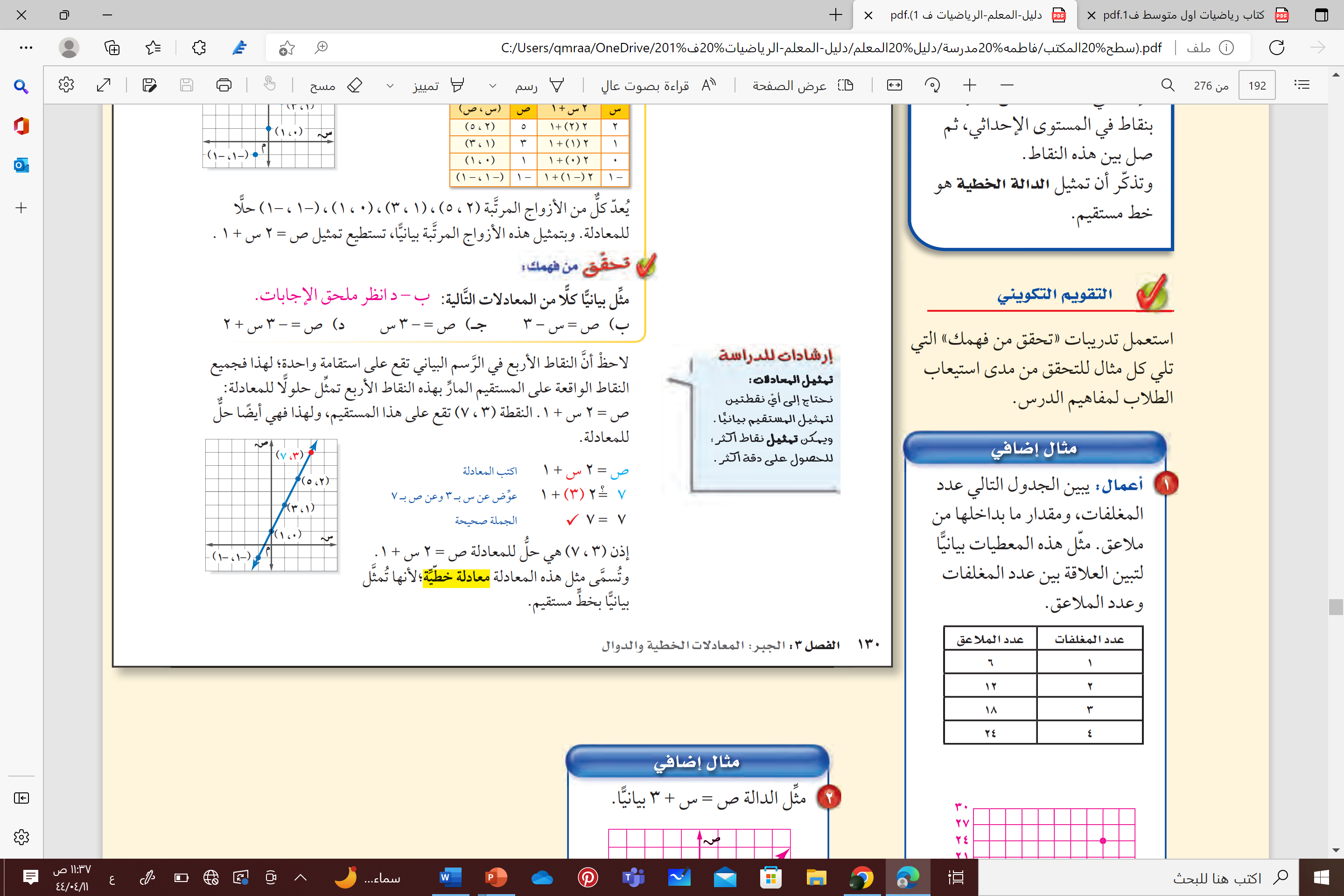 مفهوم
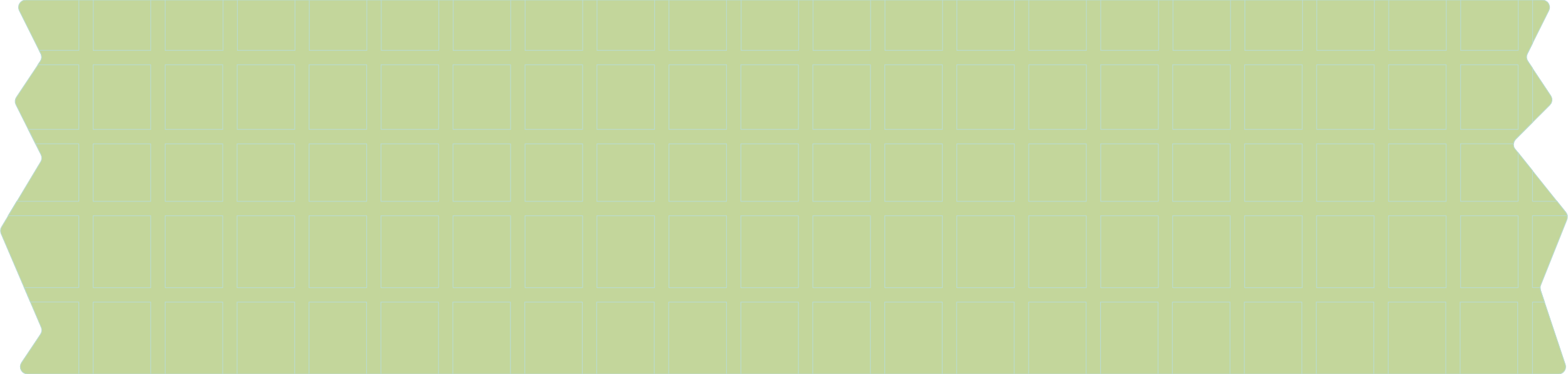 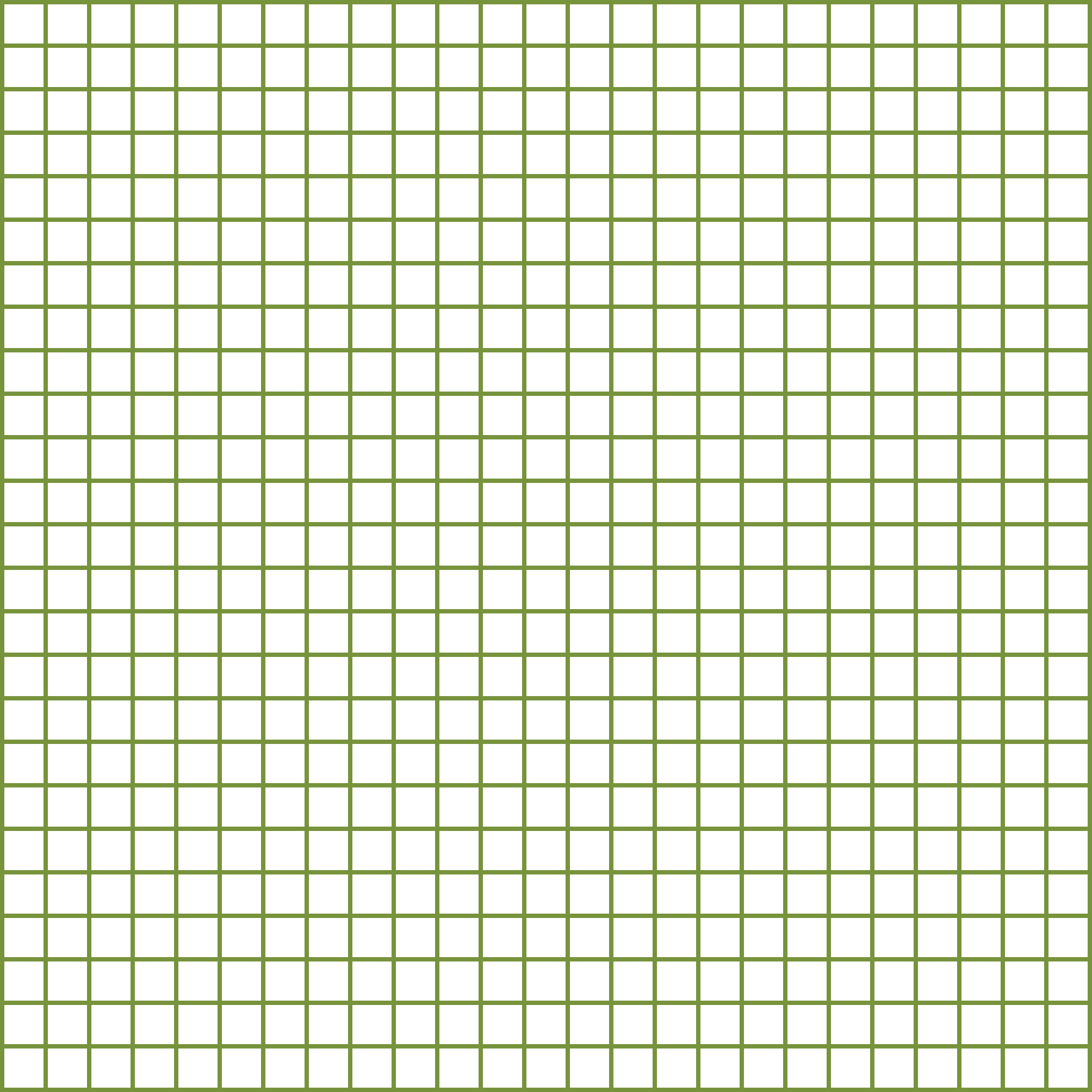 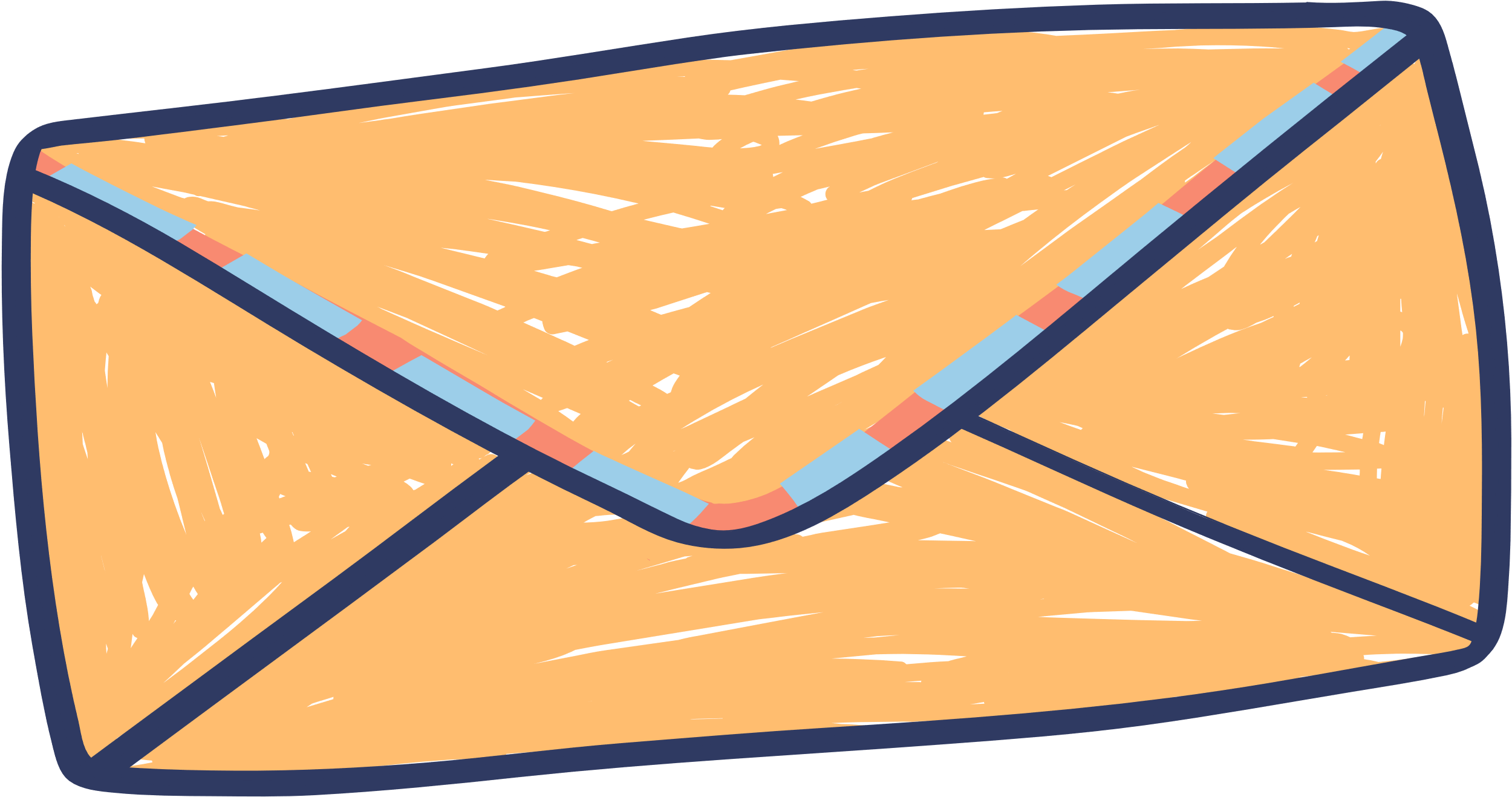 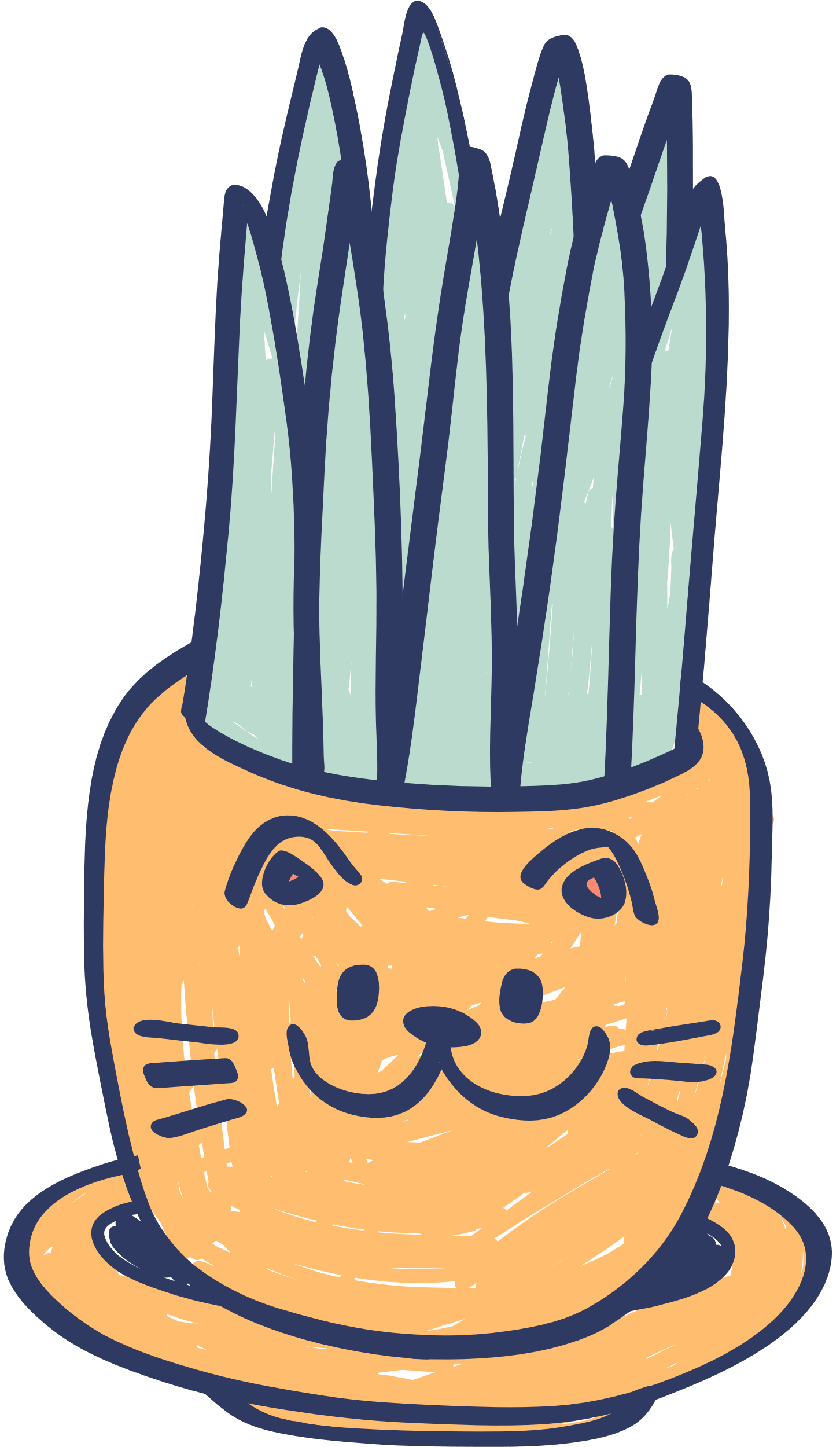 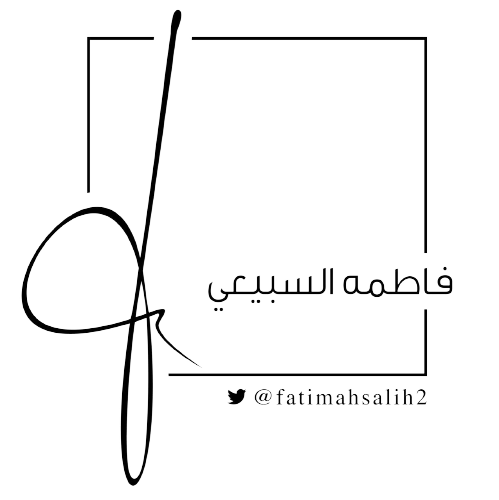 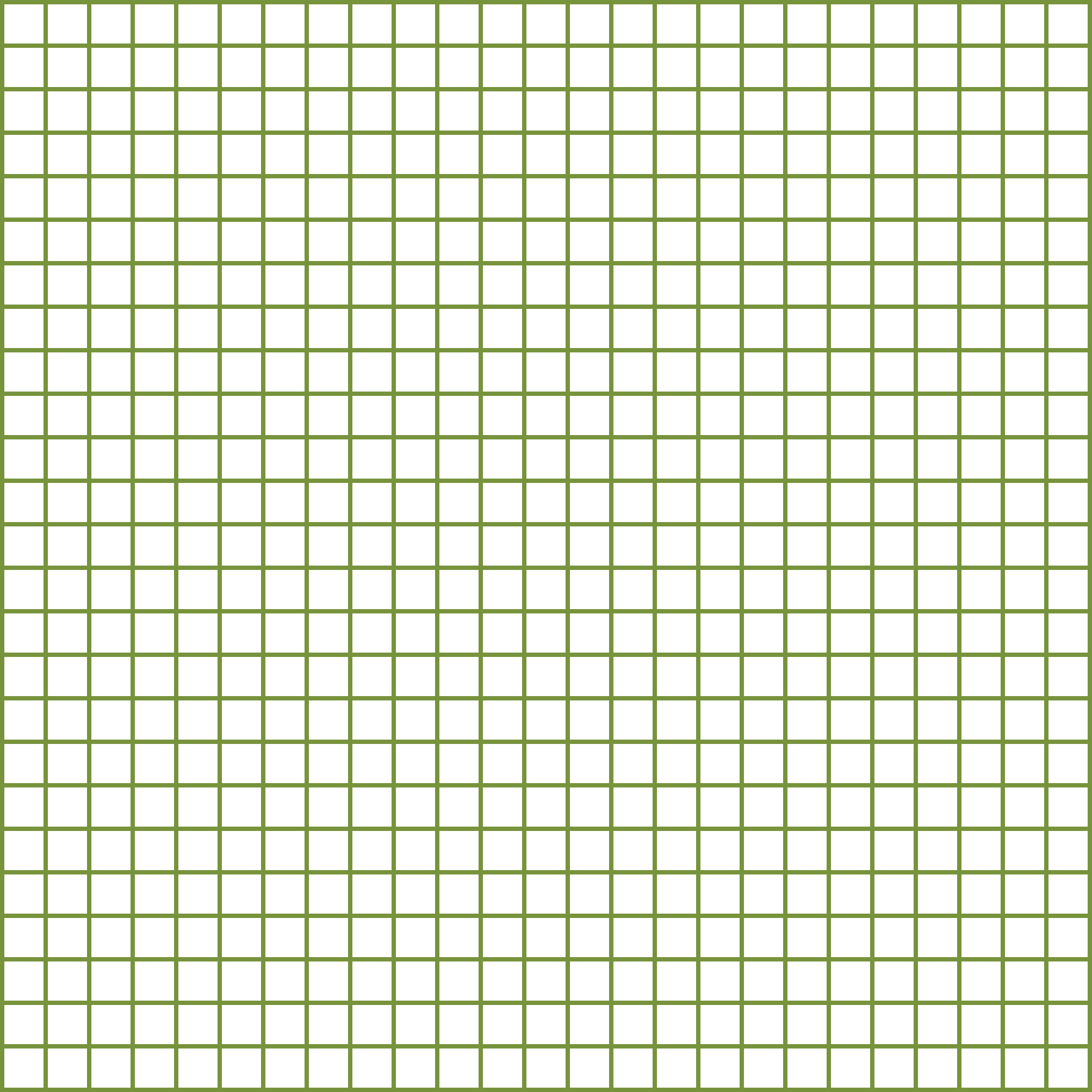 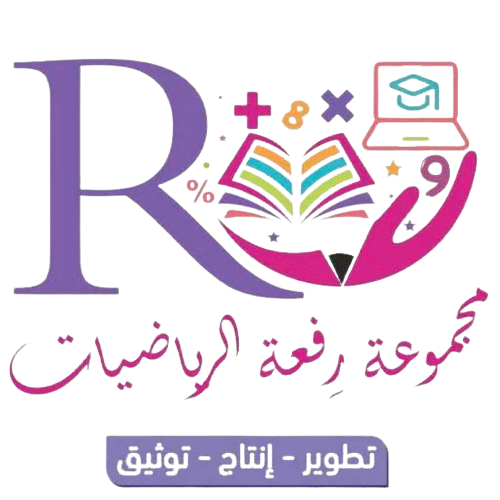 3
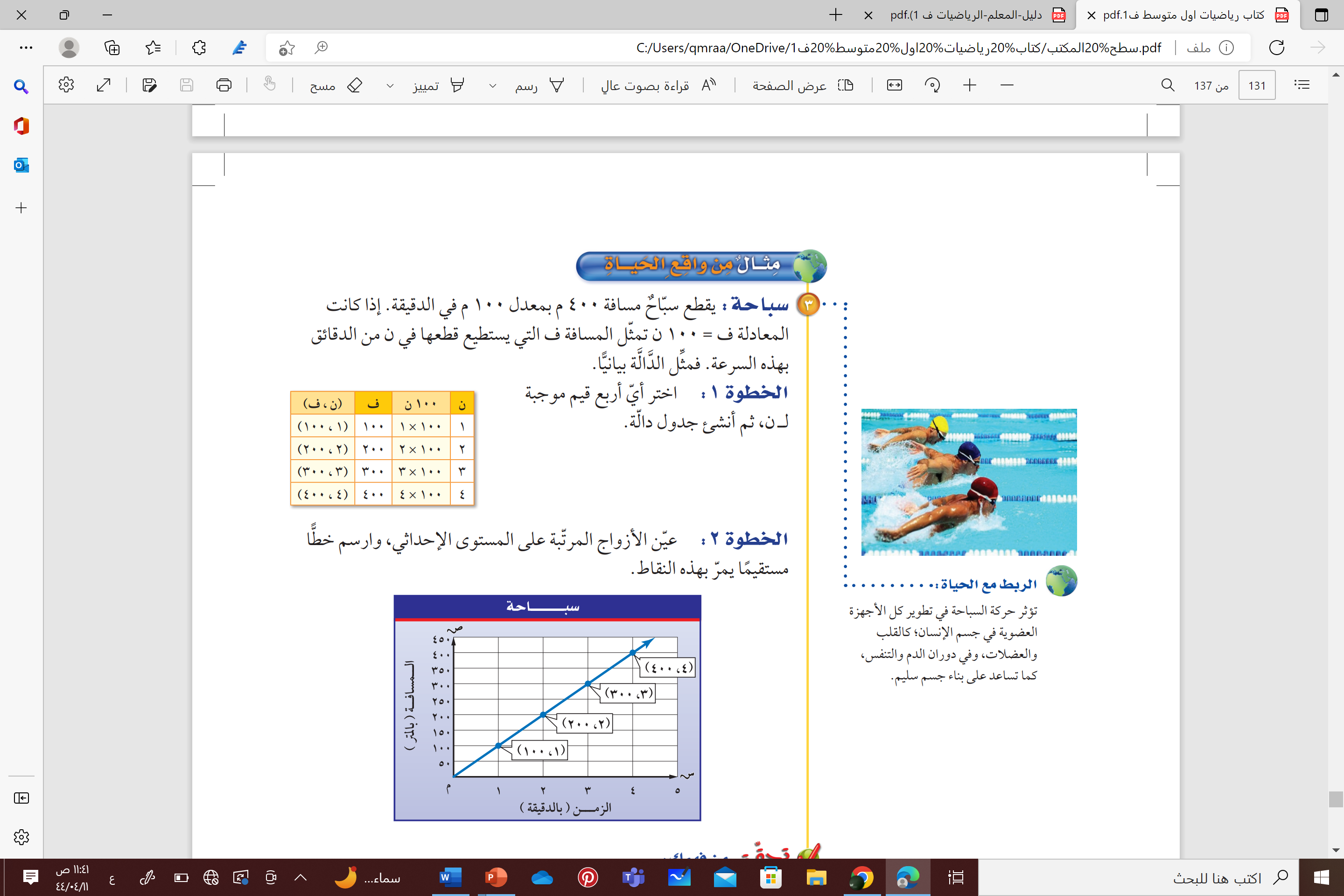 مثال من واقع الحياة
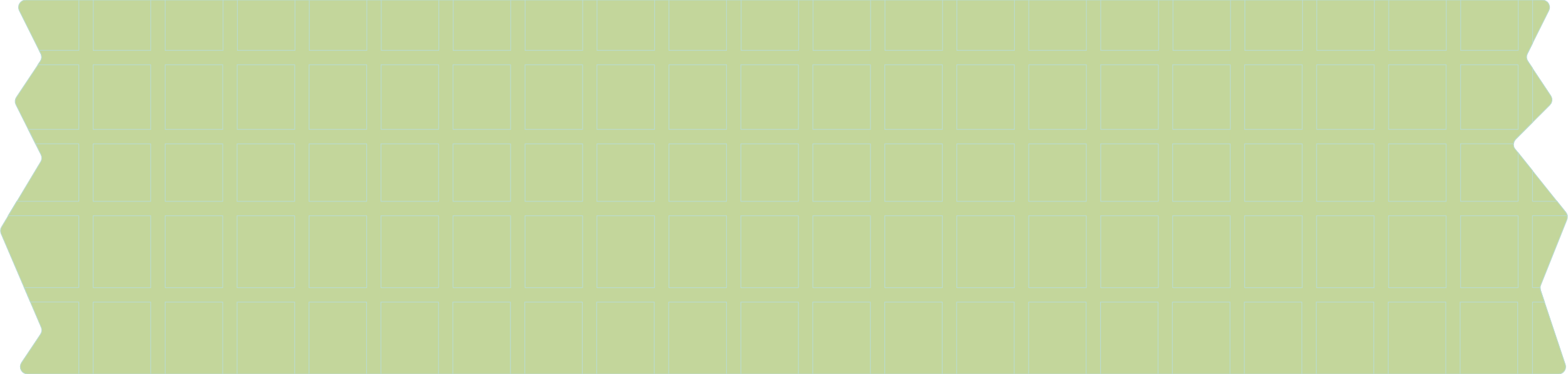 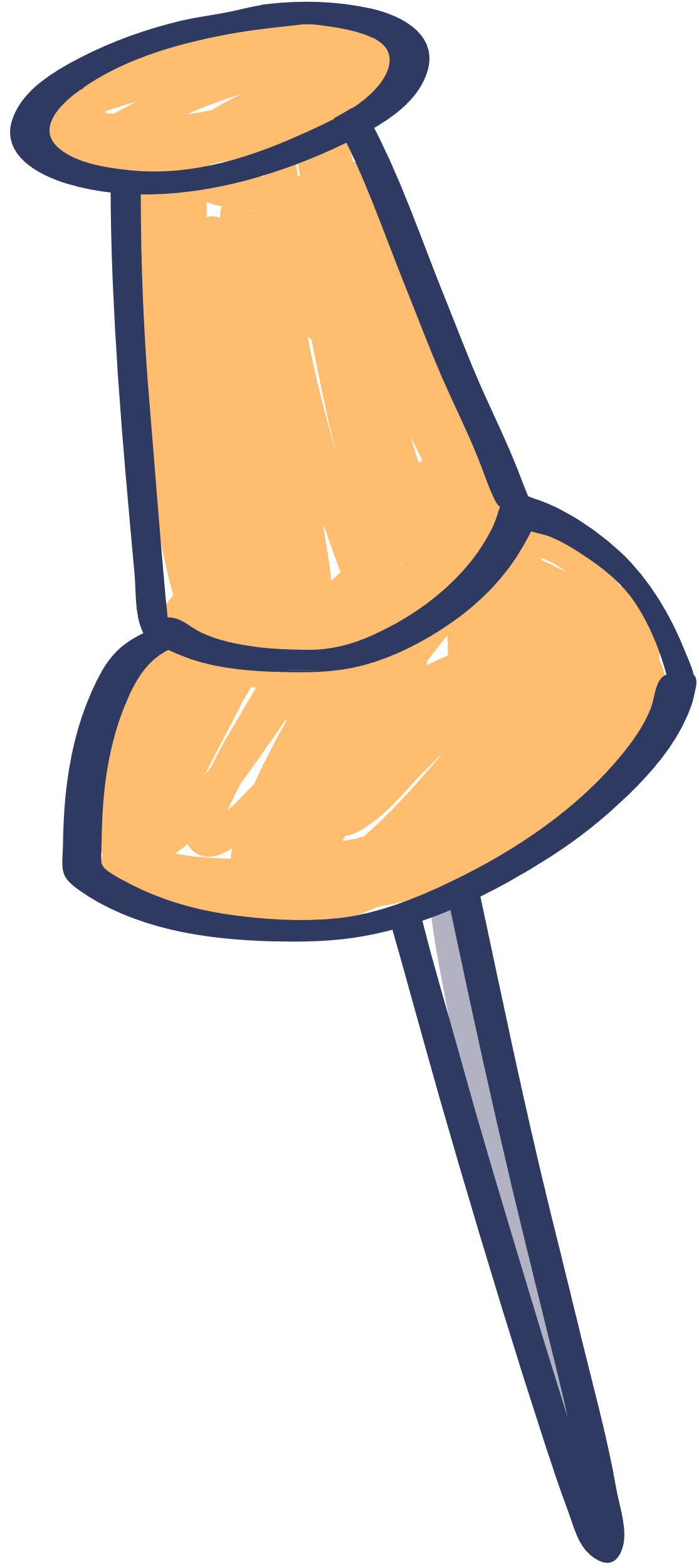 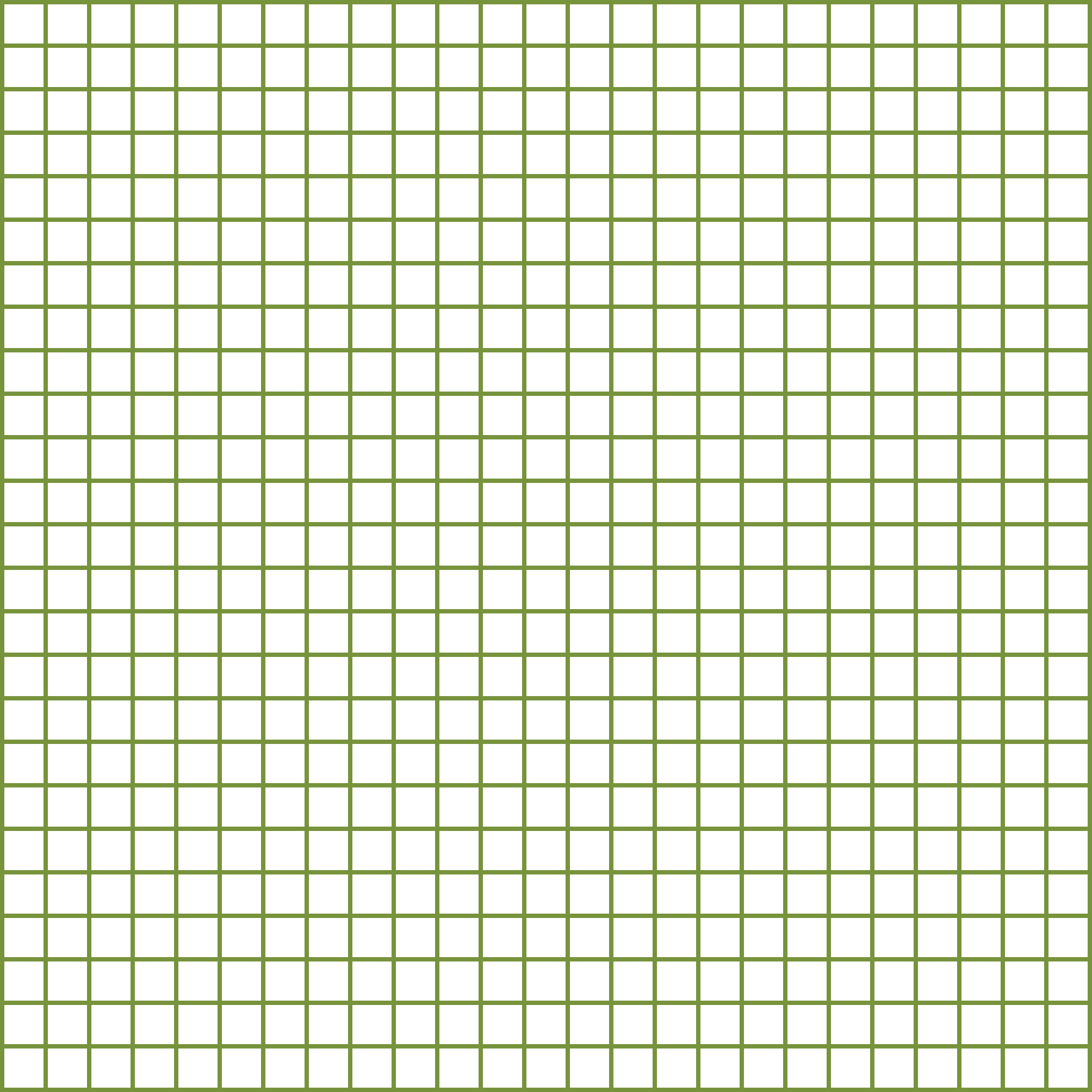 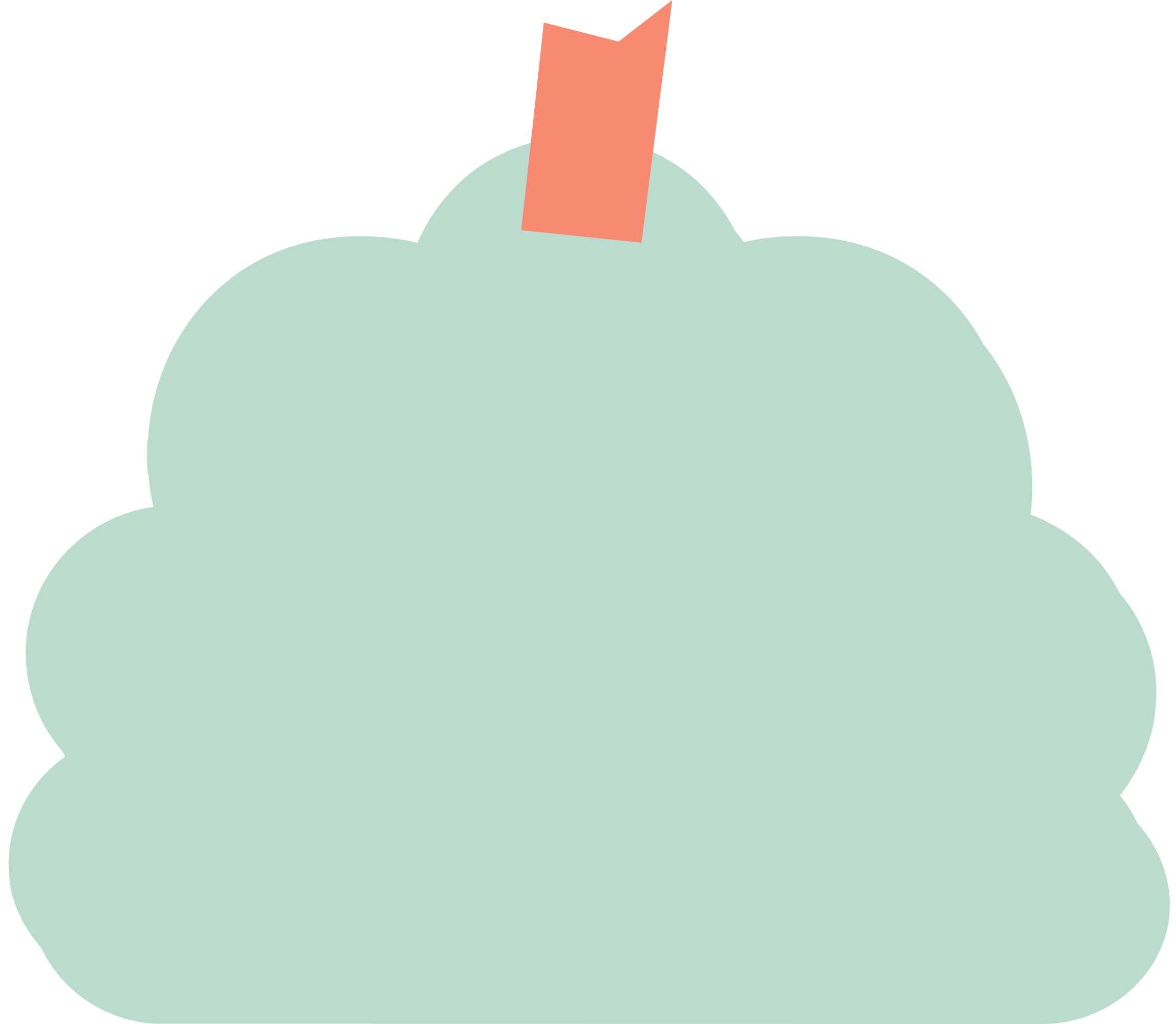 القراءة
المبصرة
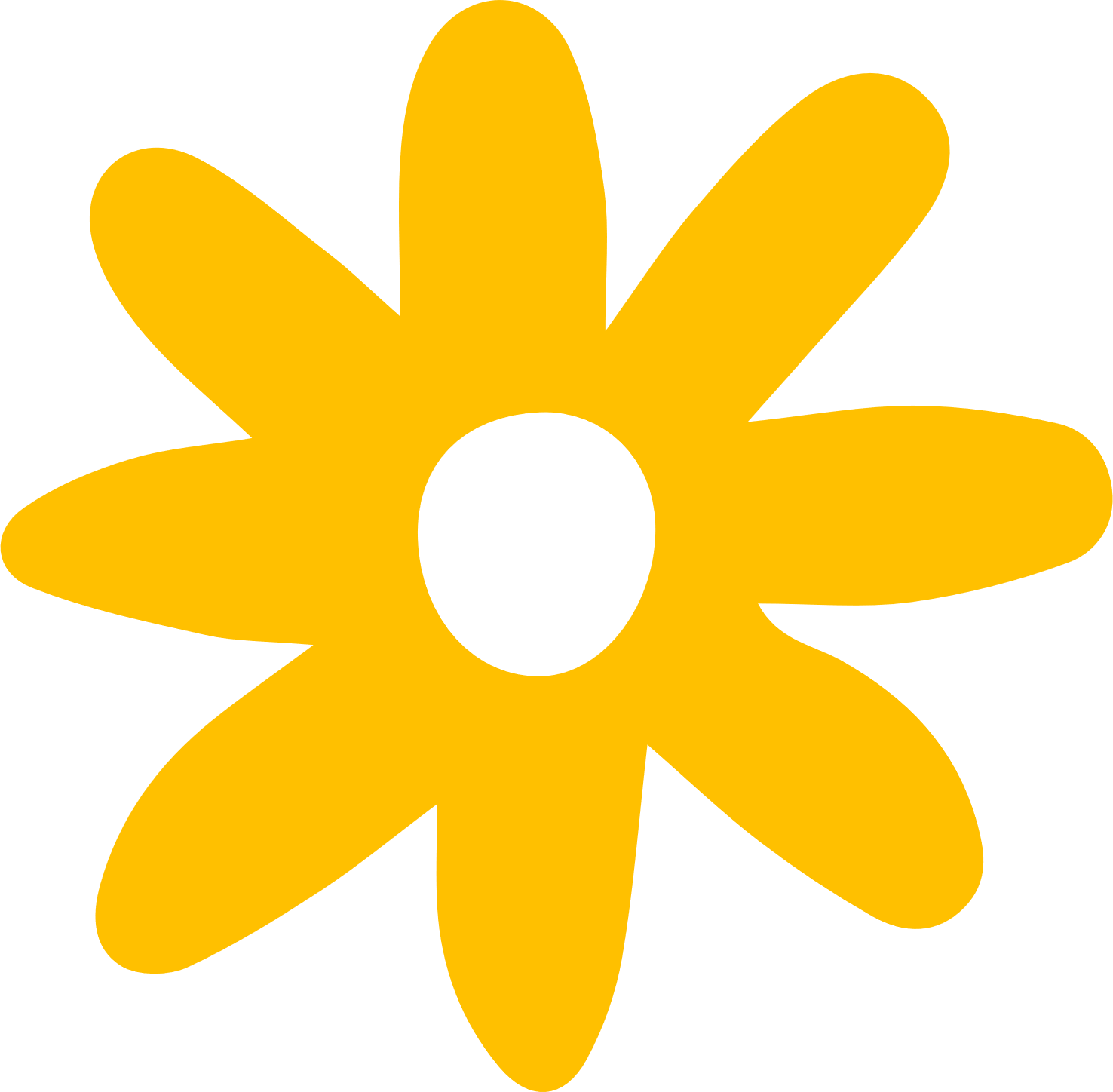 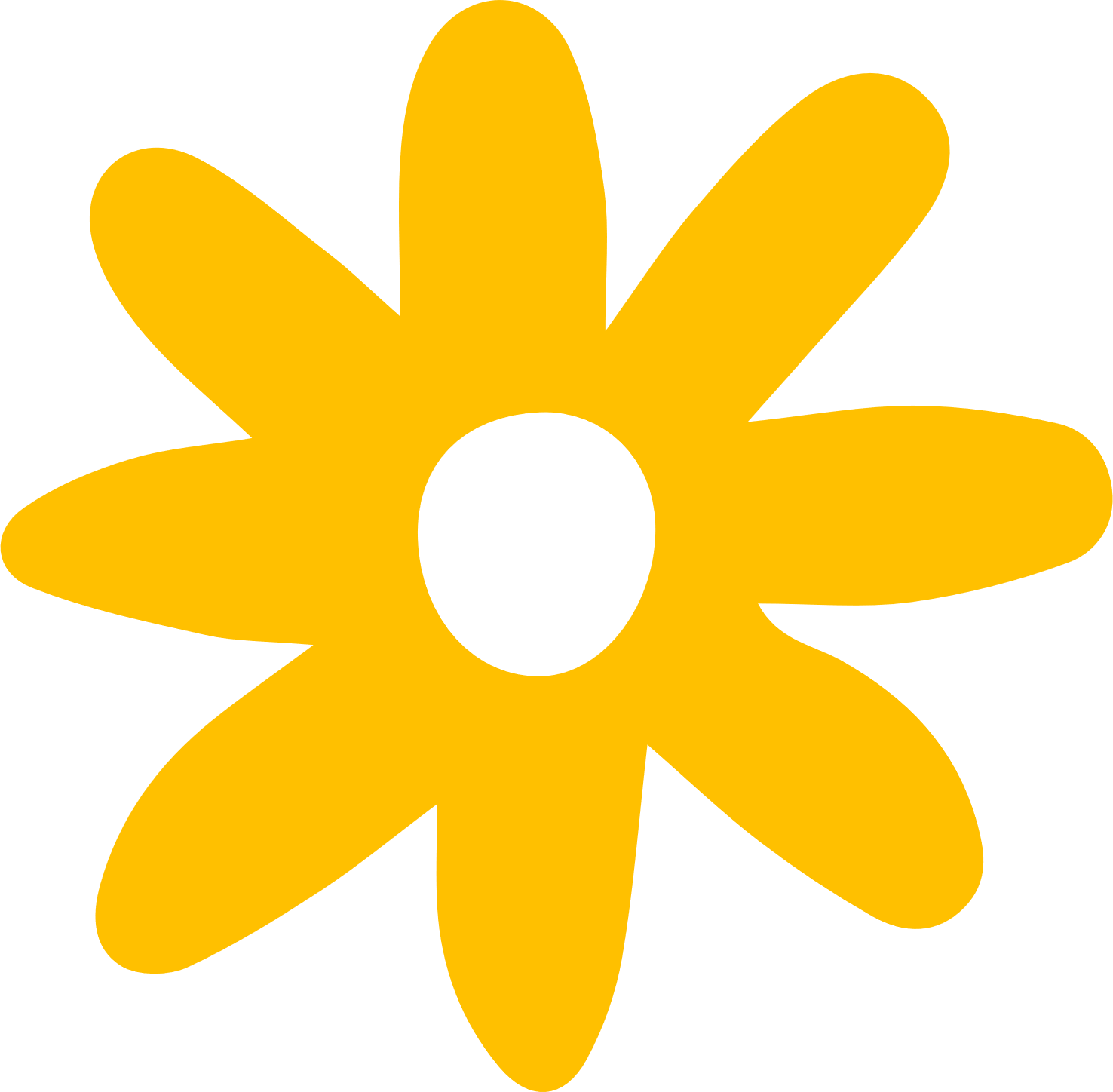 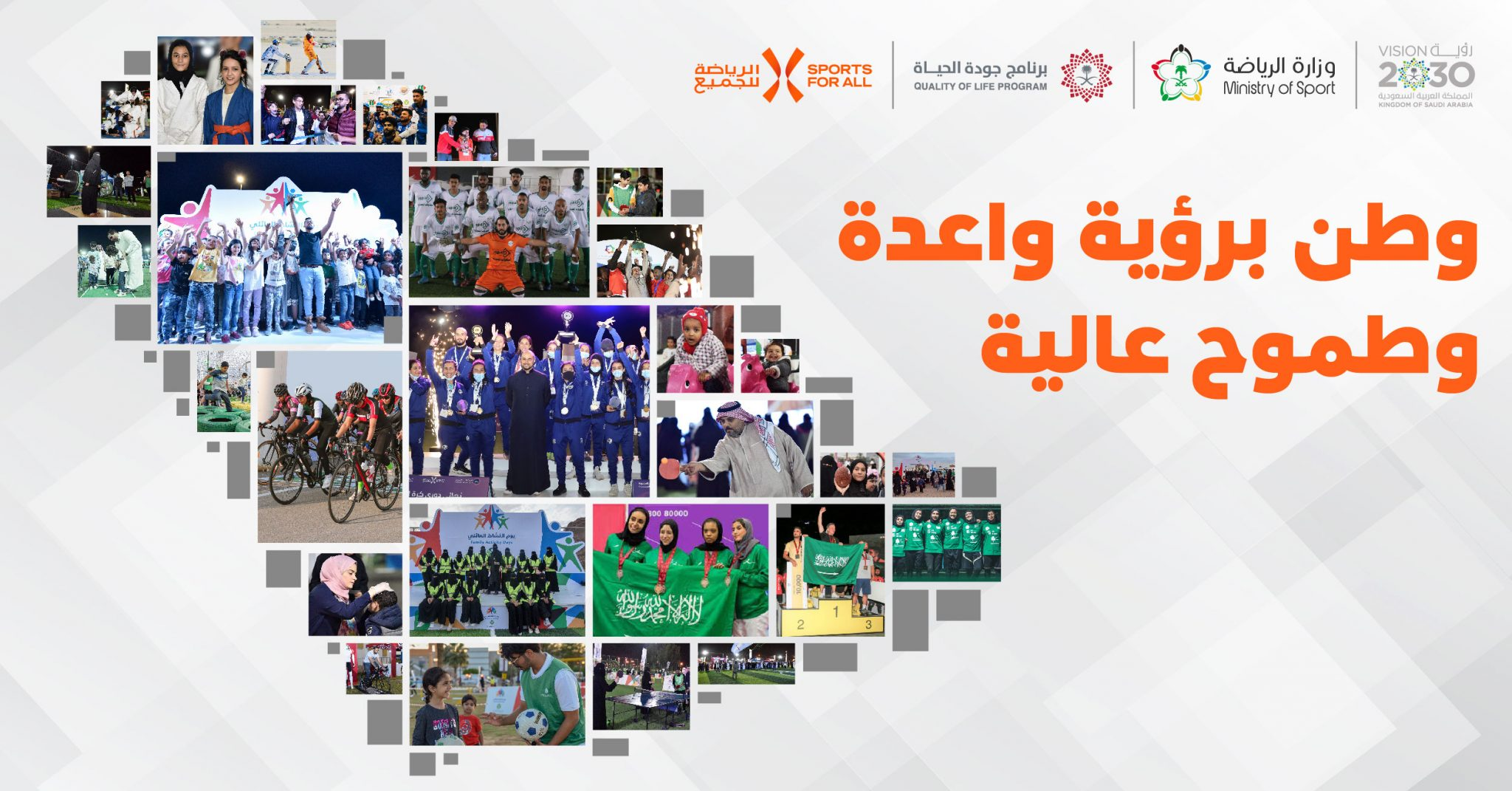 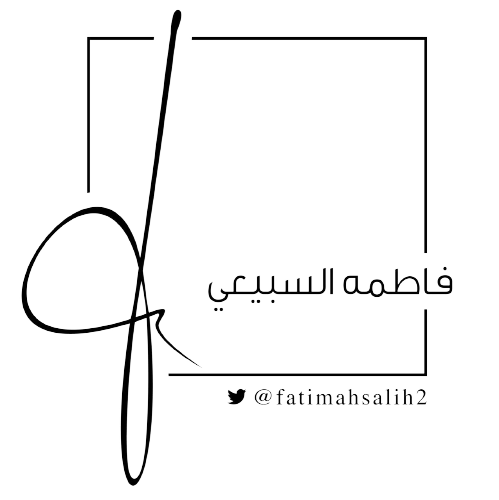 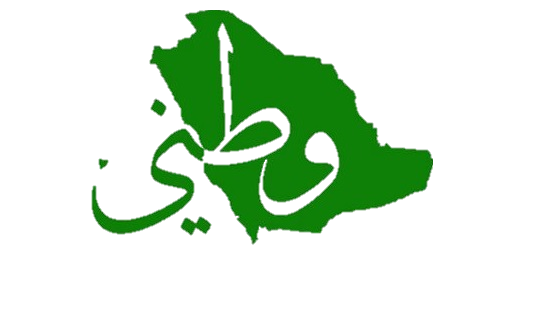 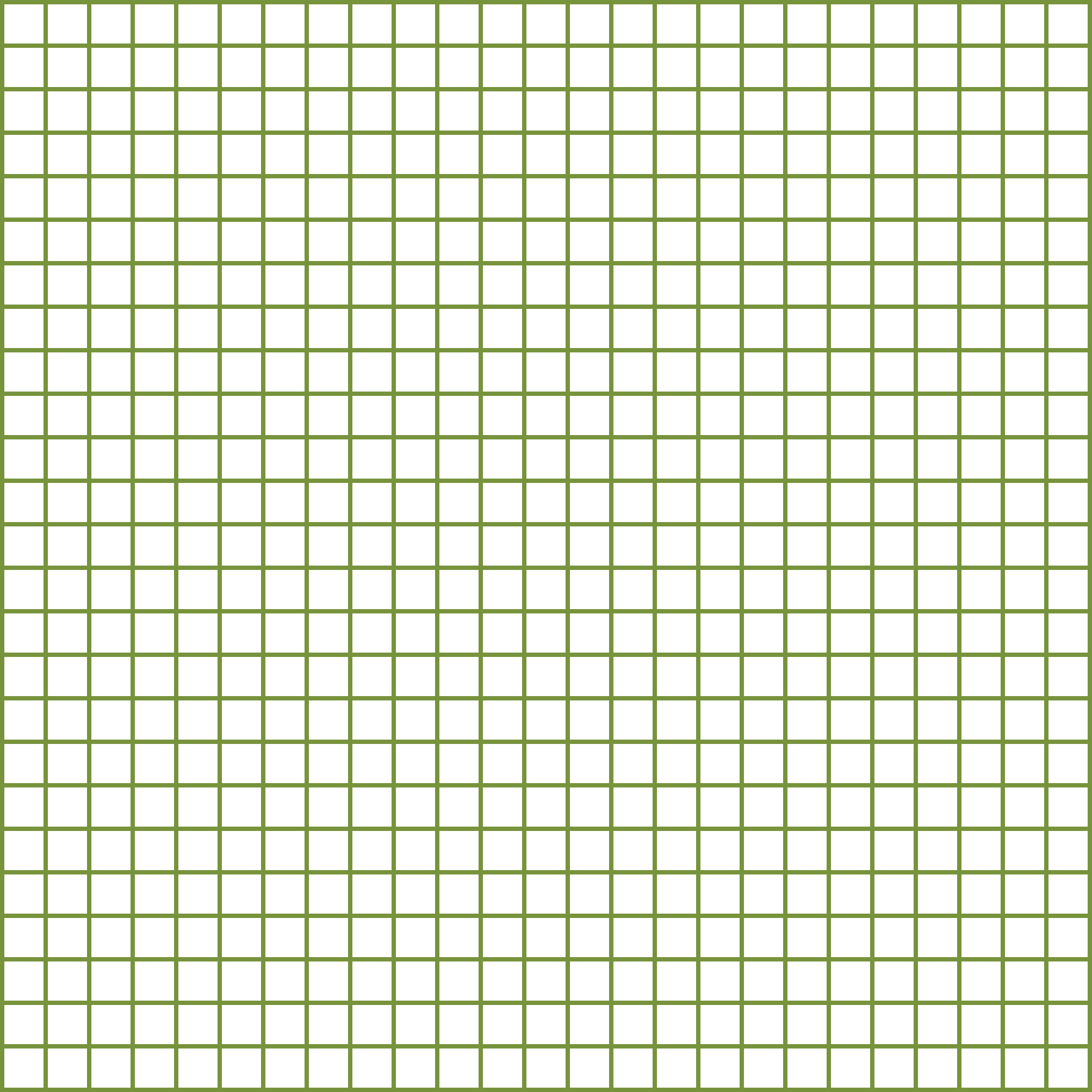 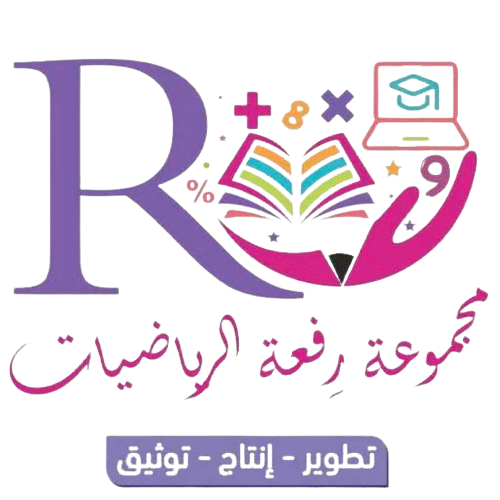 هـ
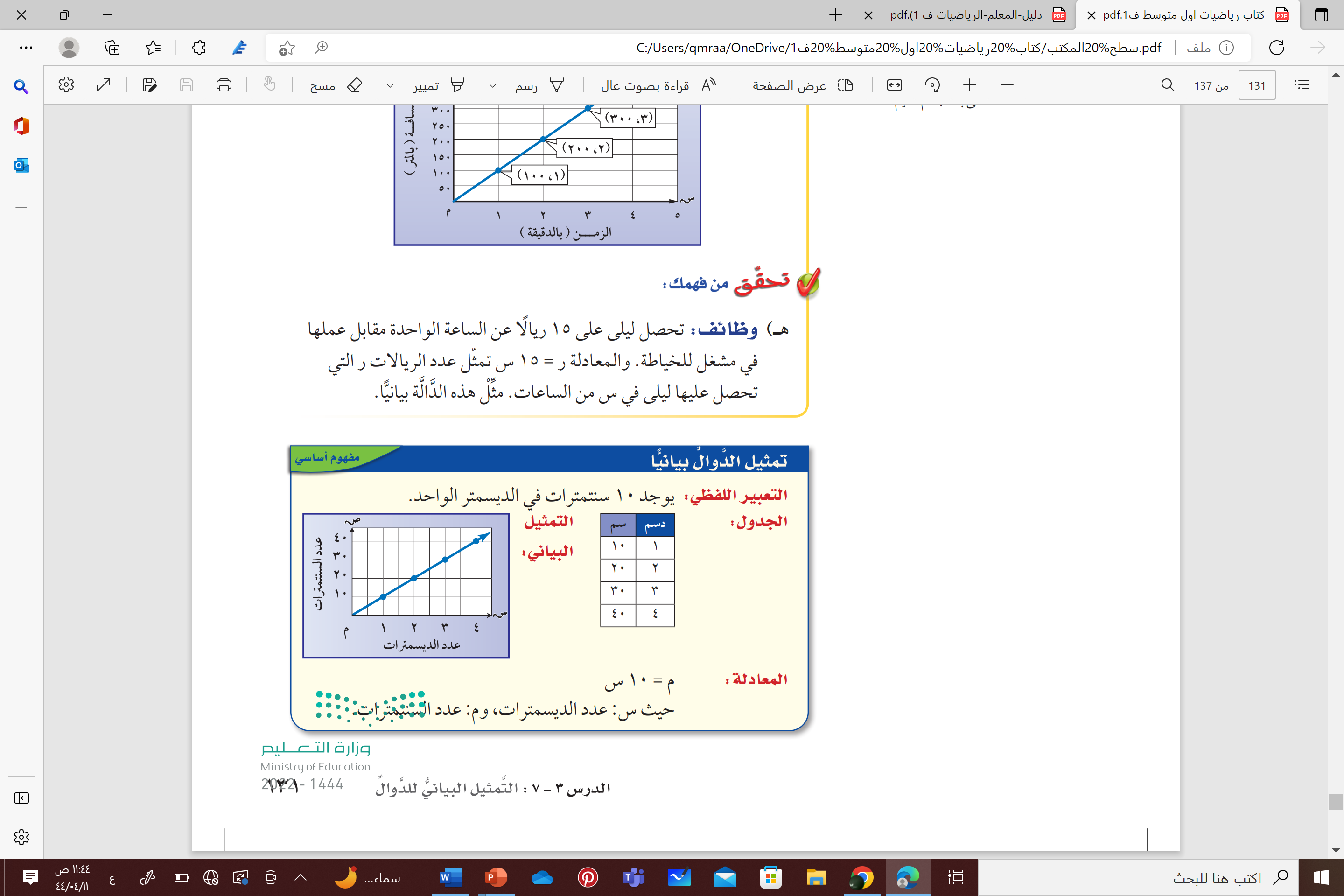 تحقق من فهمك
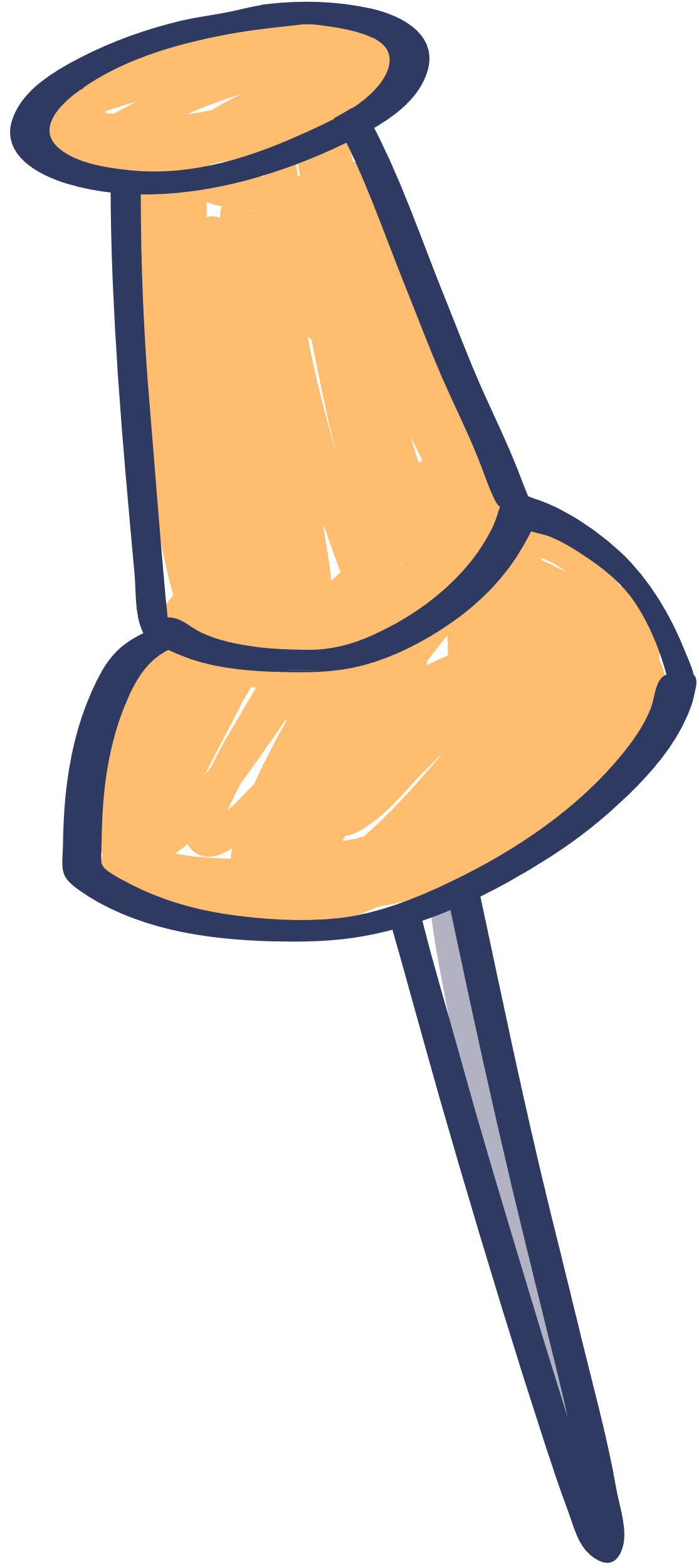 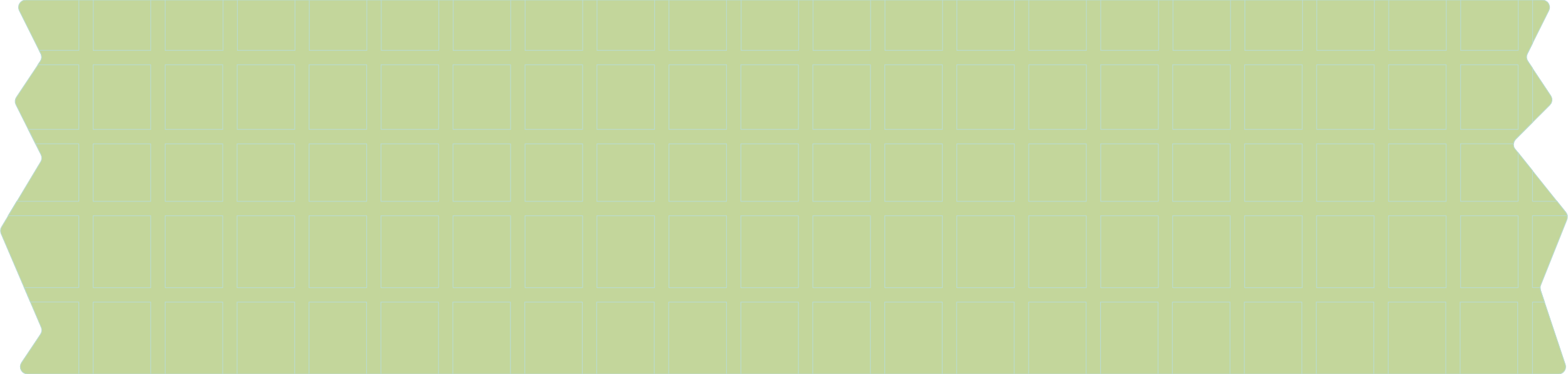 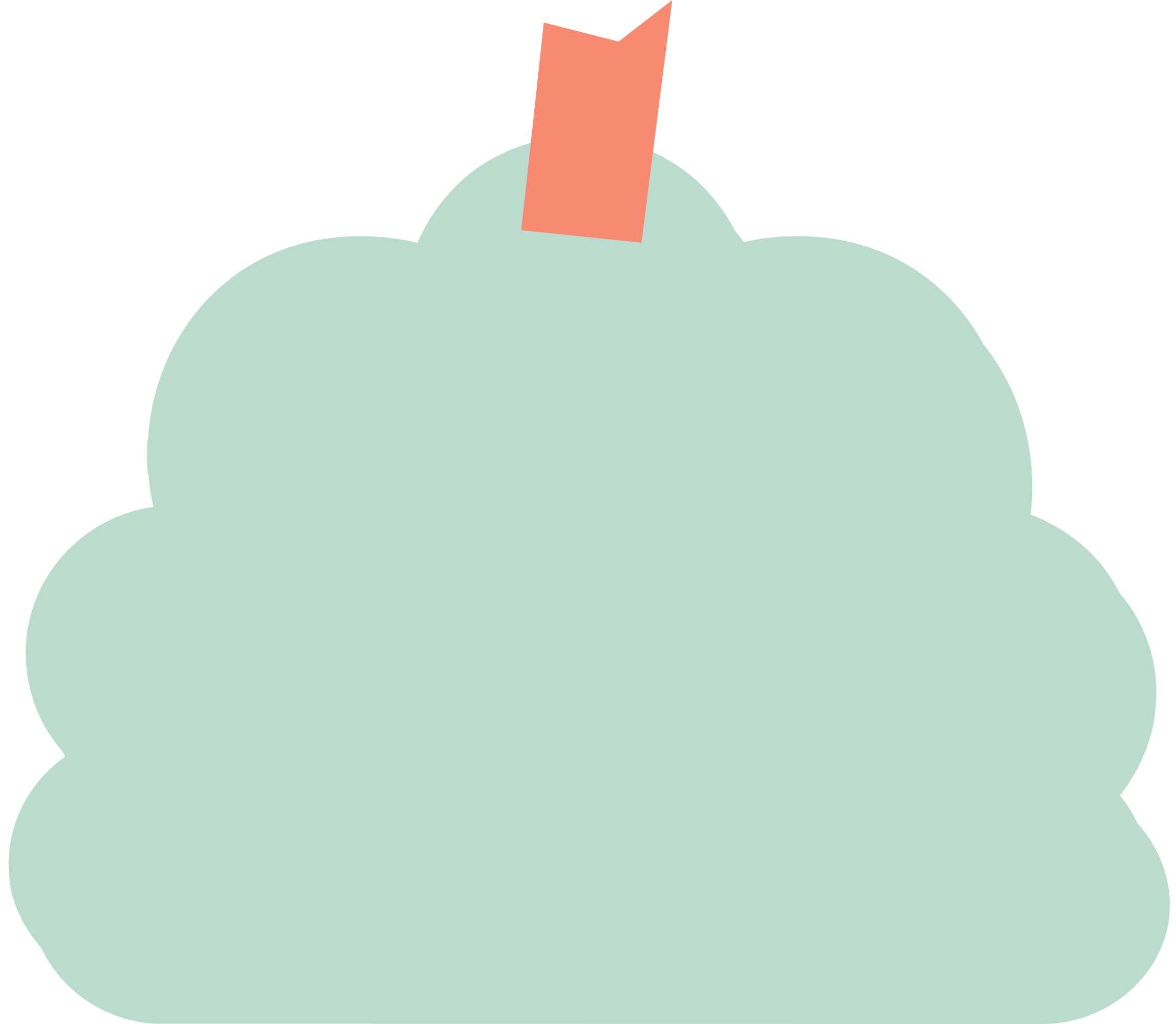 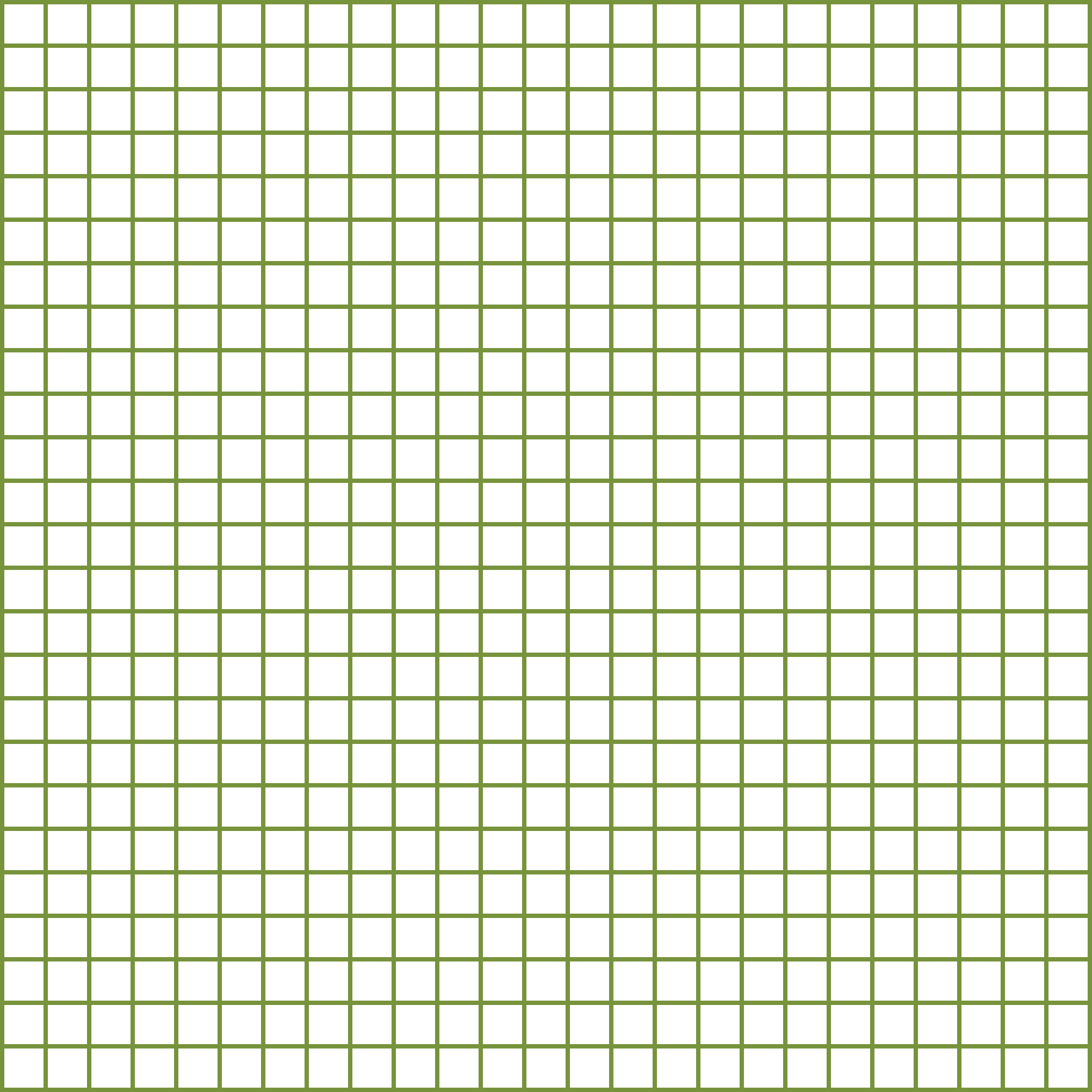 تعاوني
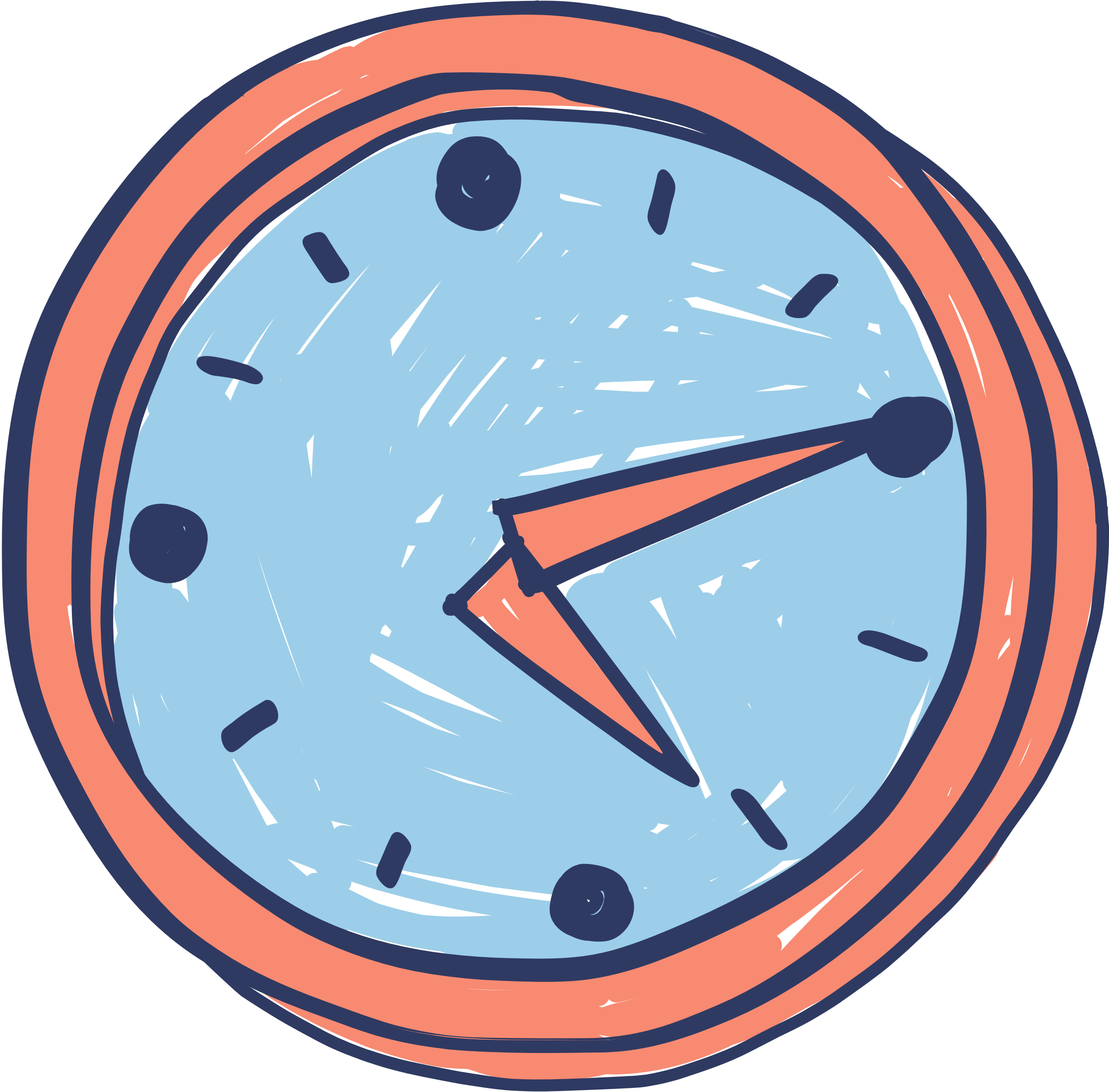 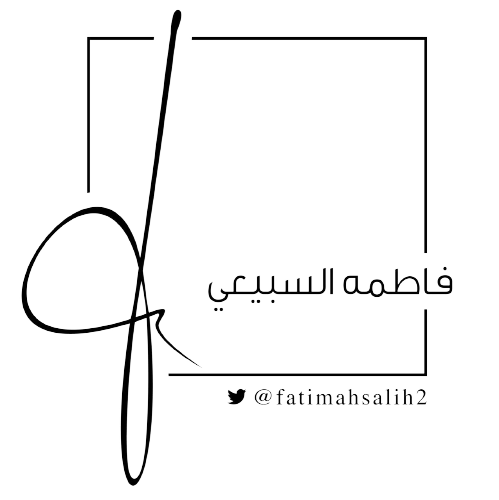 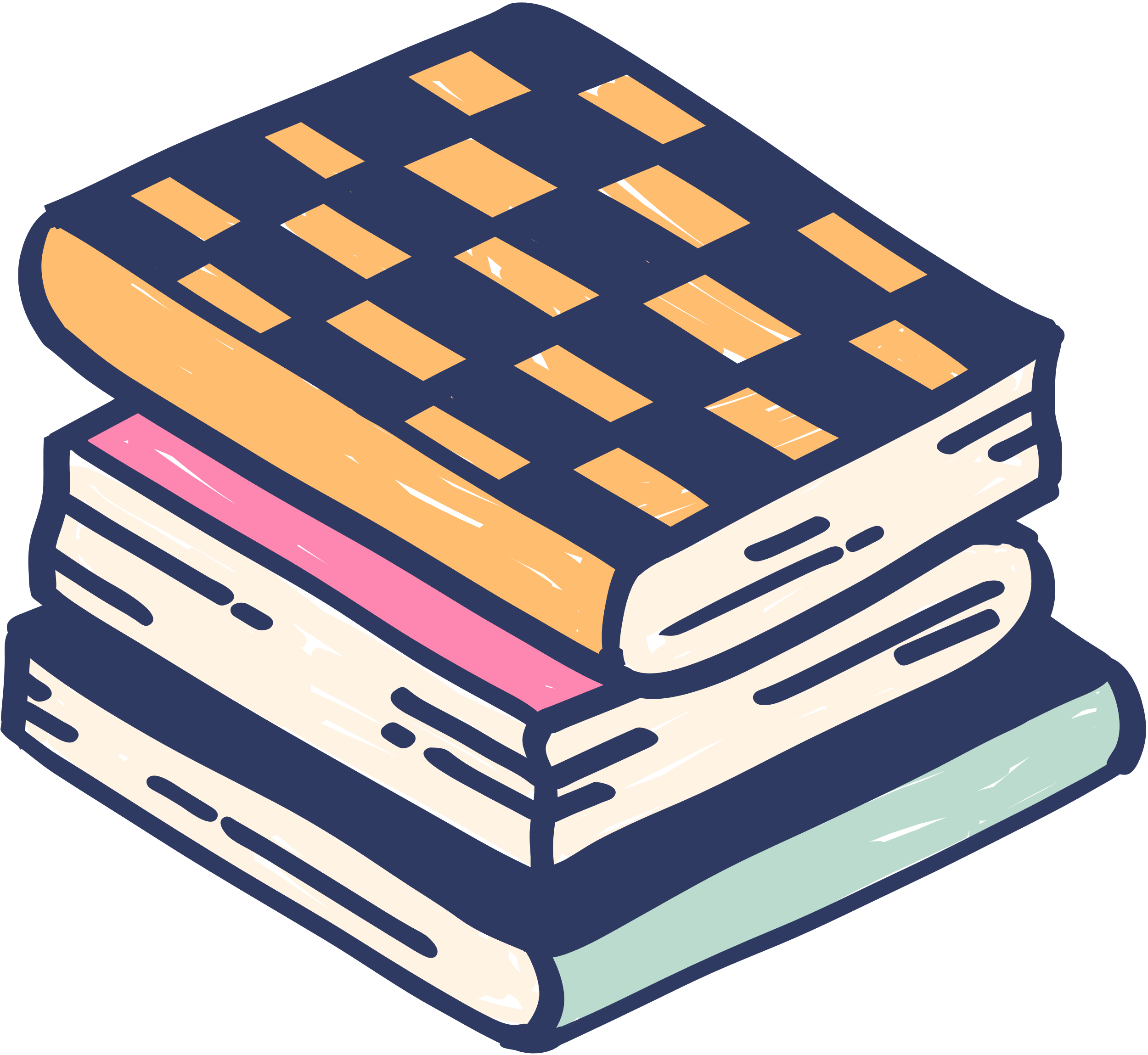 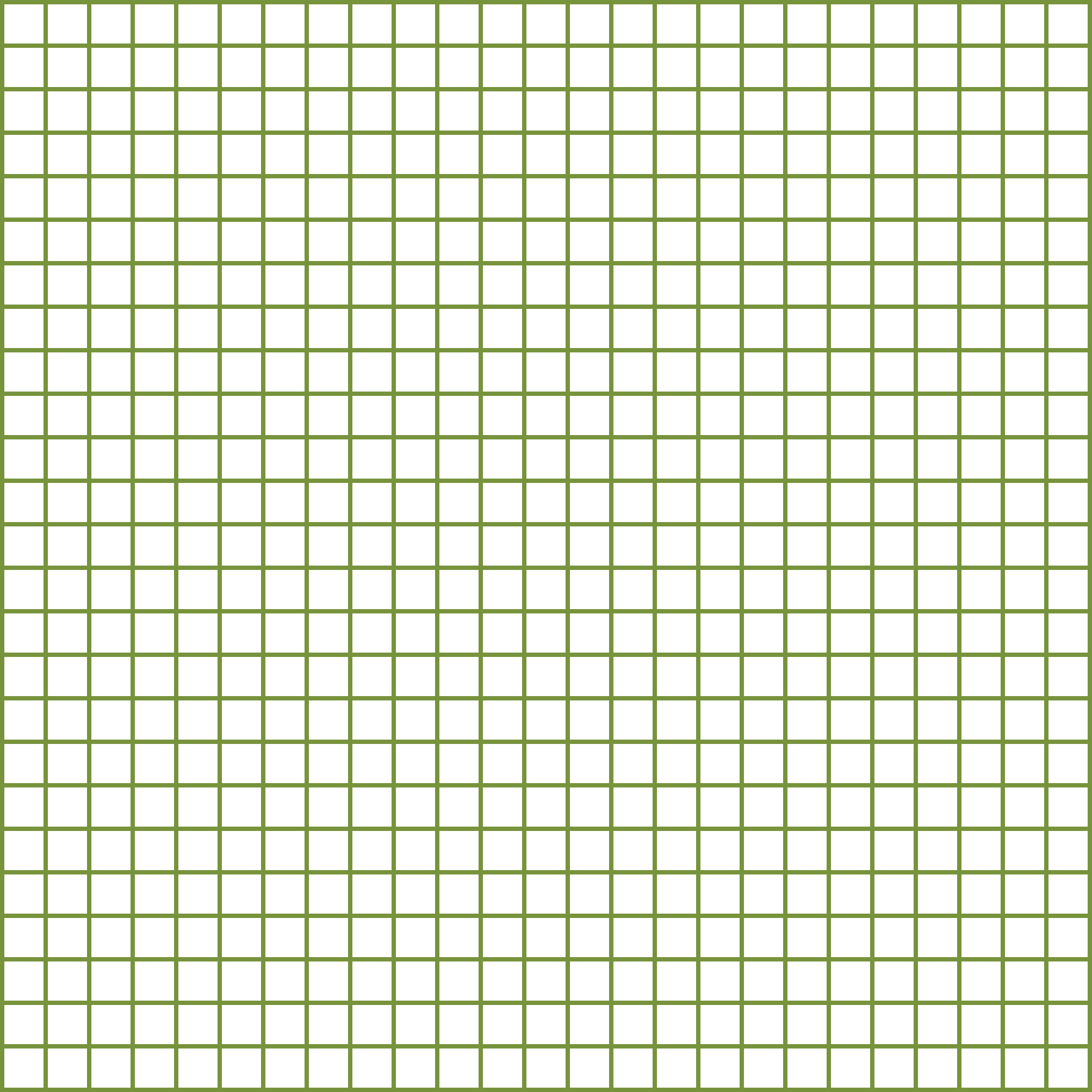 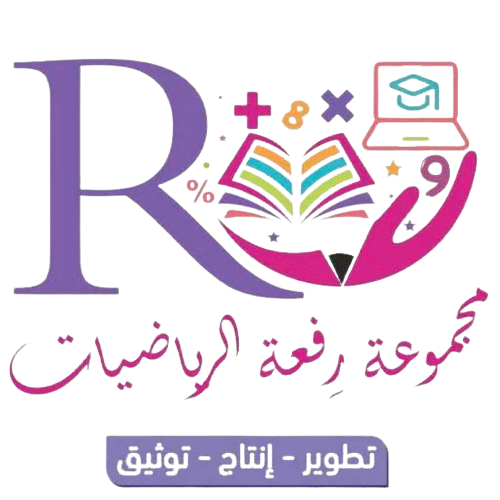 تذكر
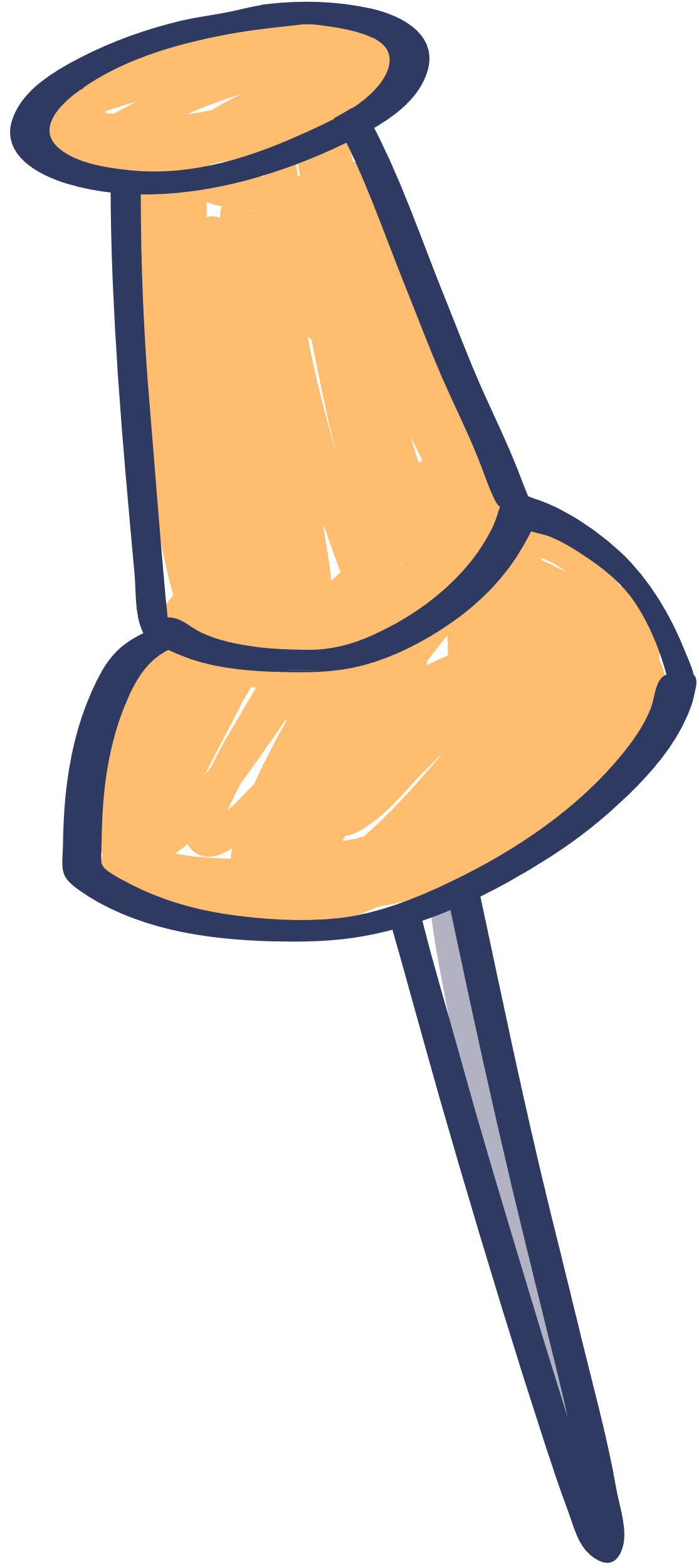 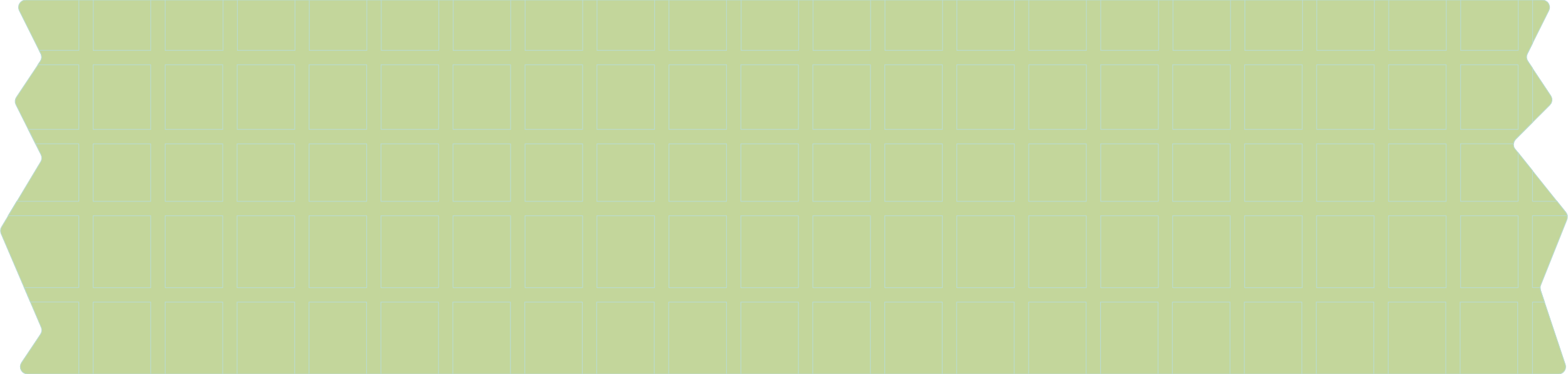 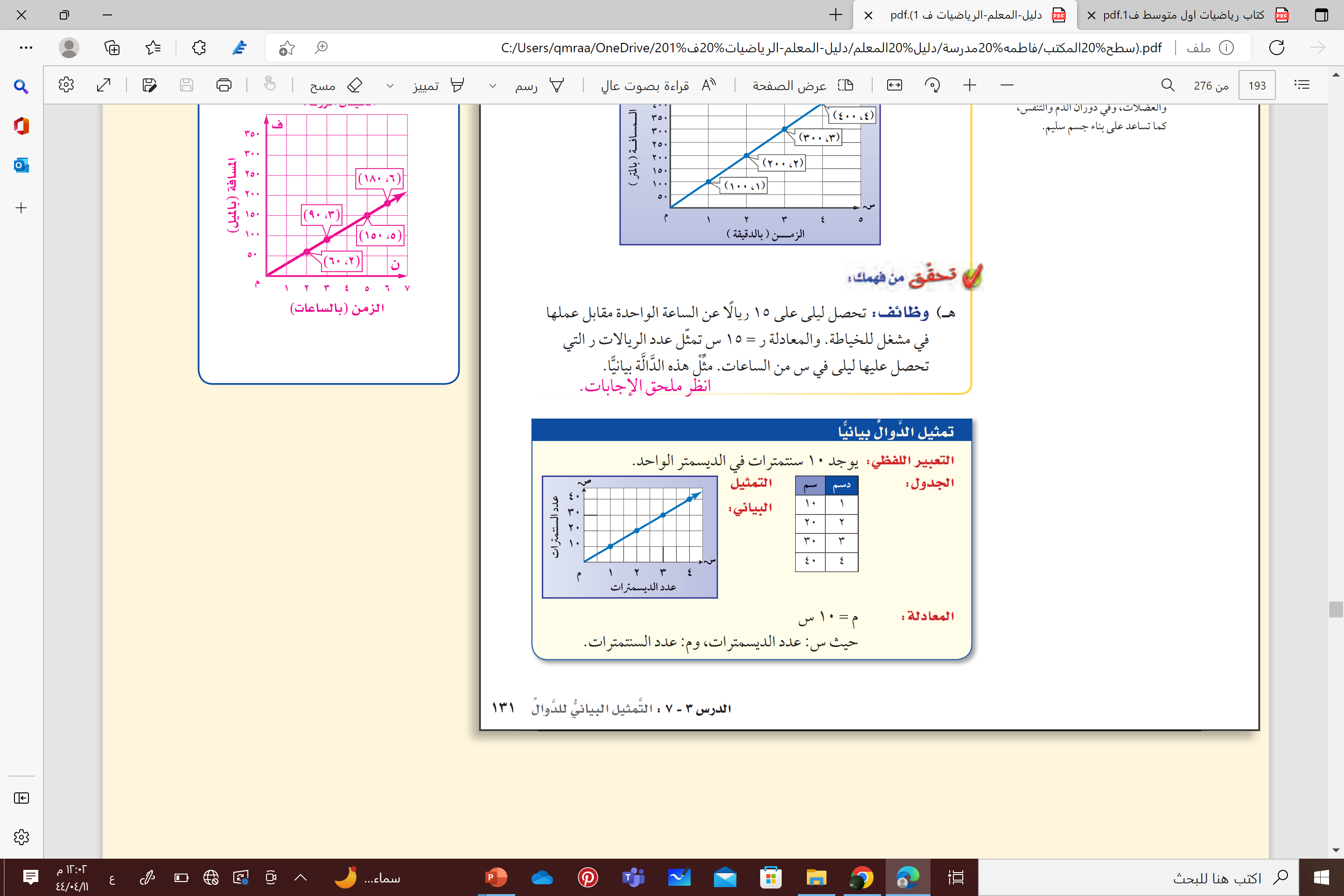 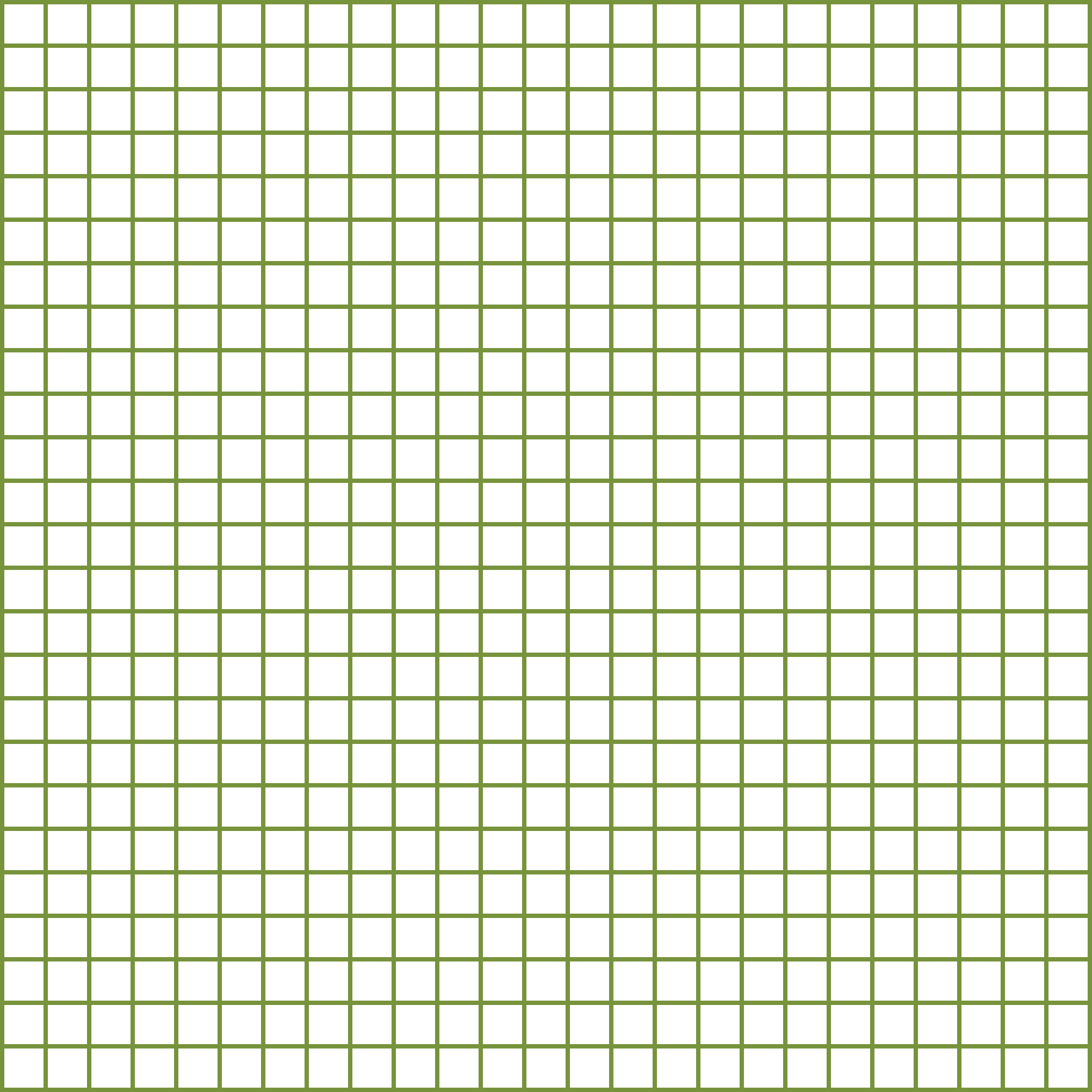 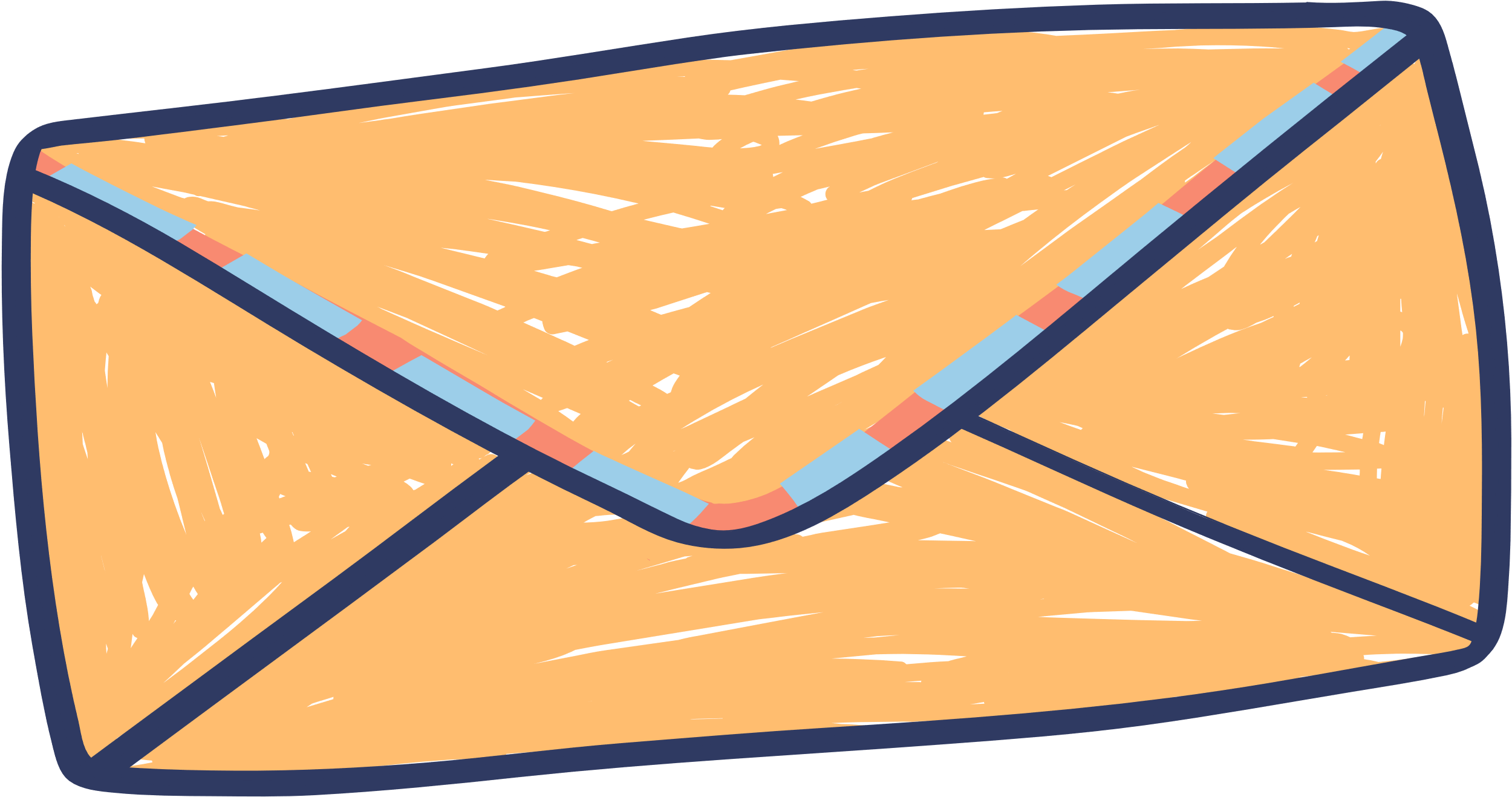 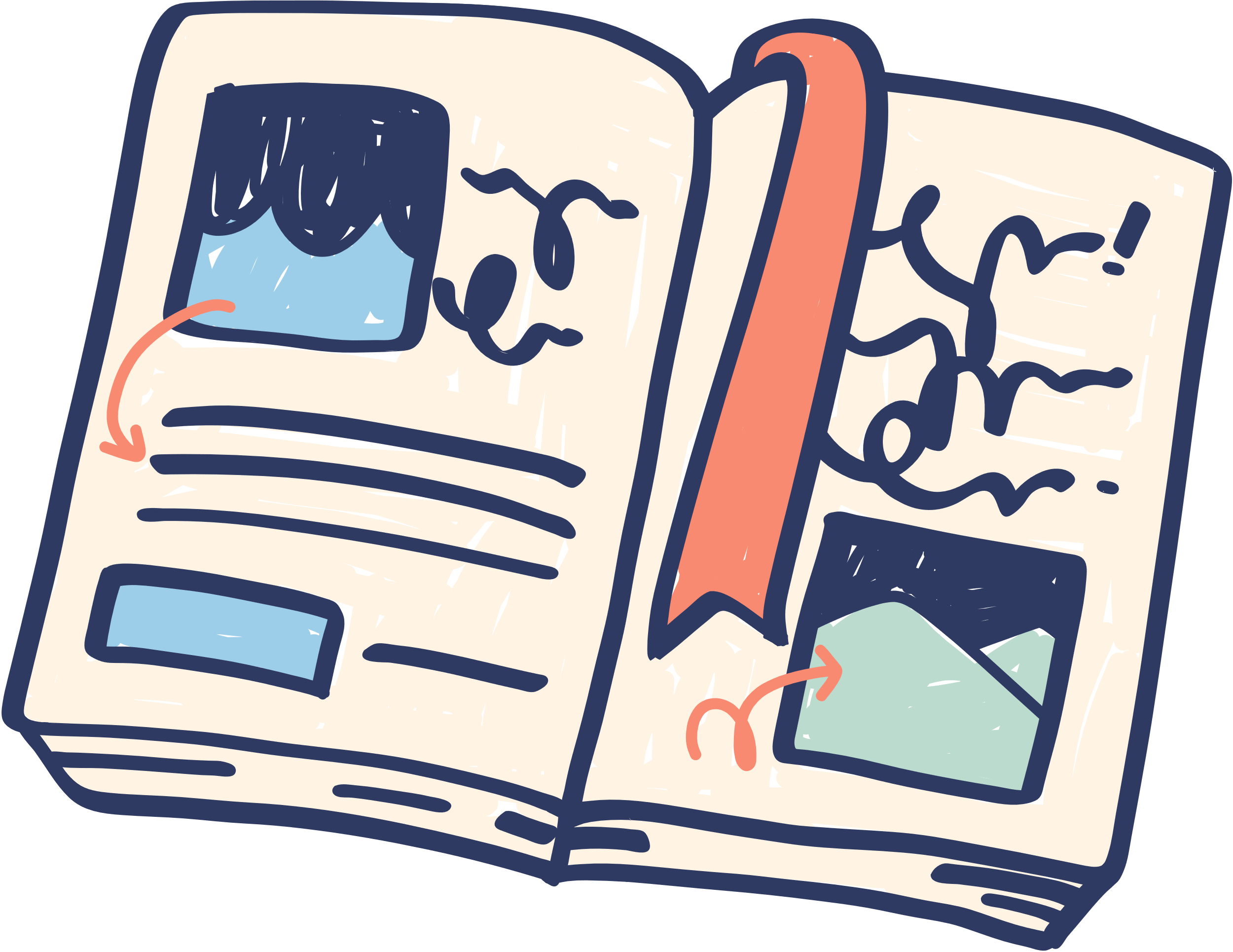 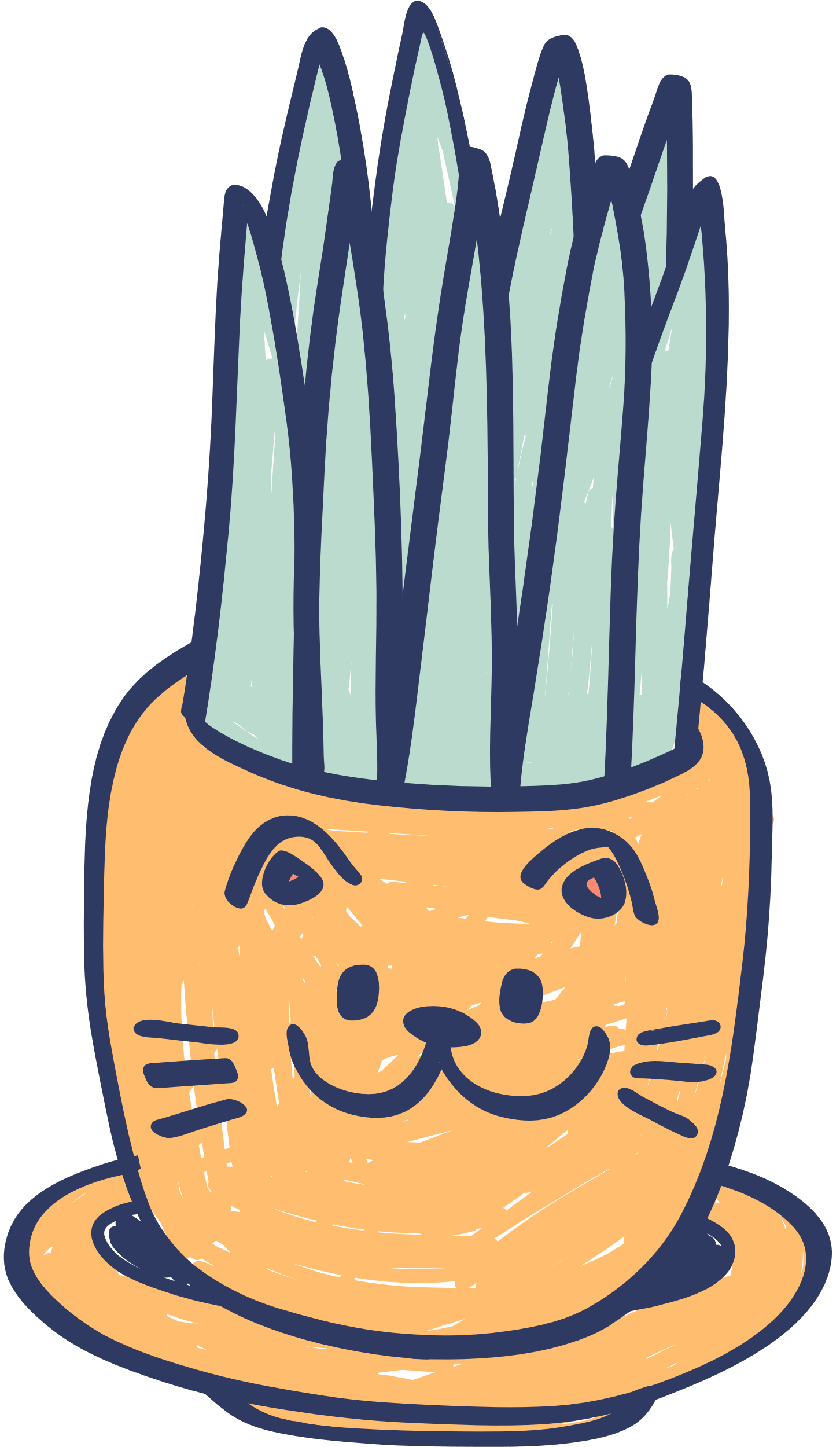 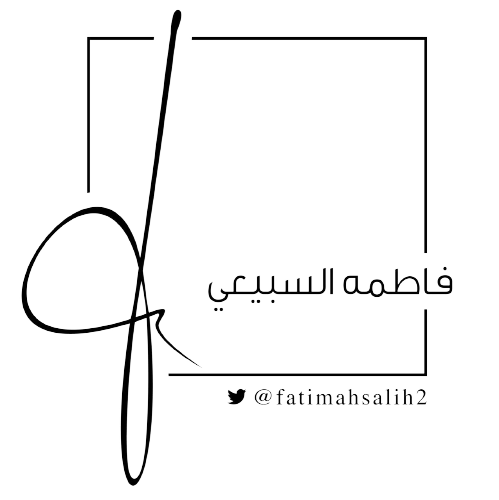 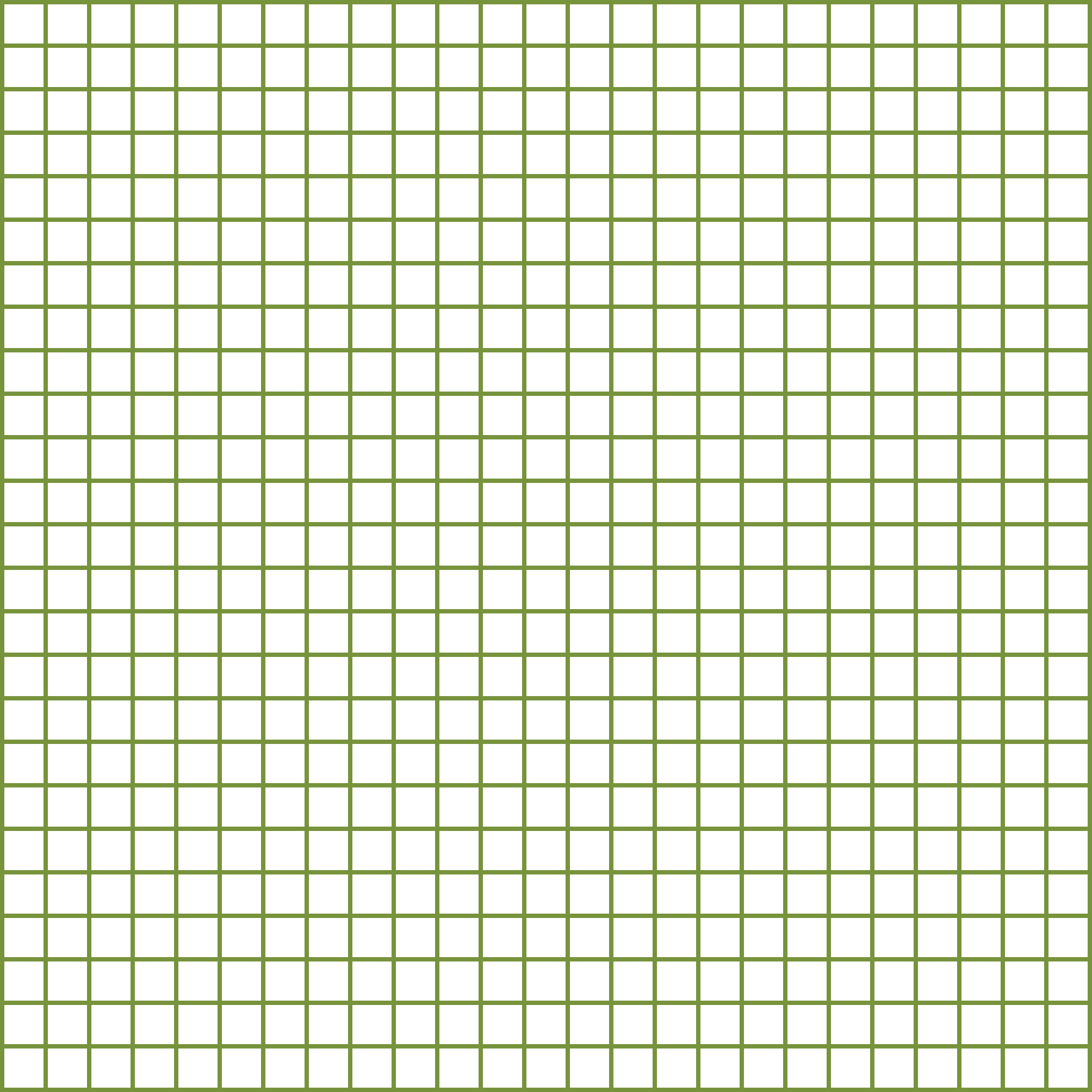 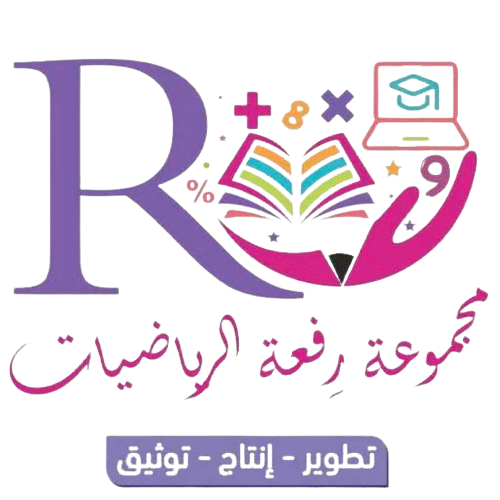 10
مثل المعادلة التالية بيانيًا  :
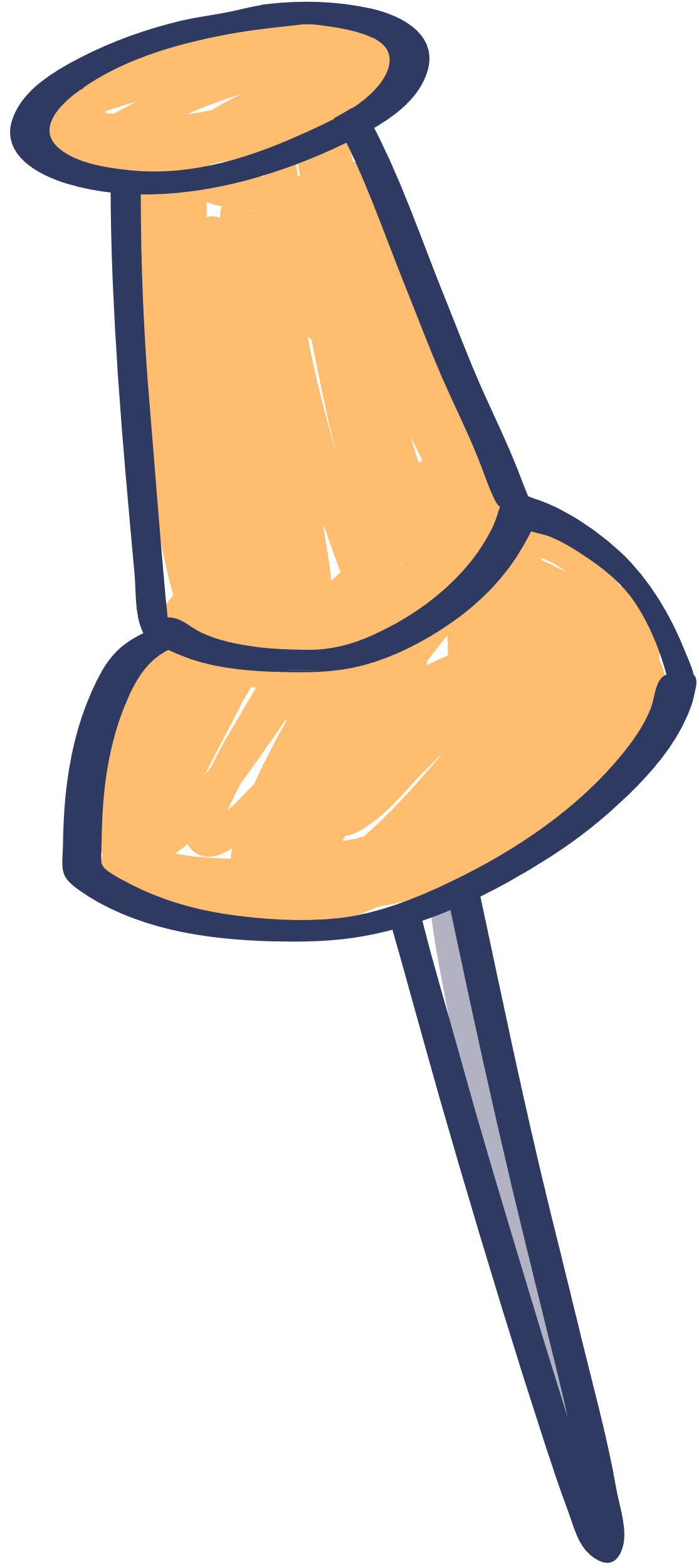 تدرب وحل المسائل
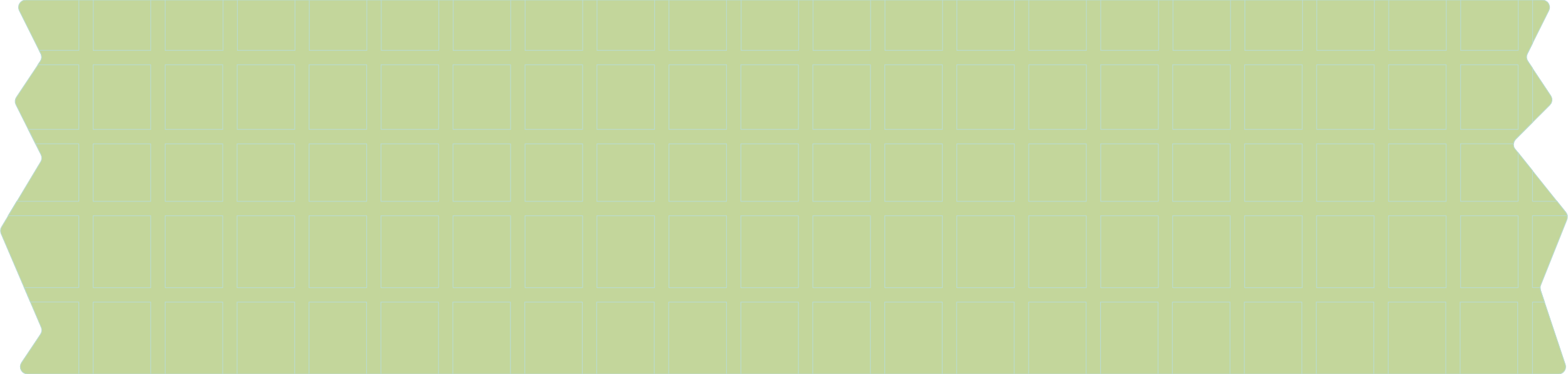 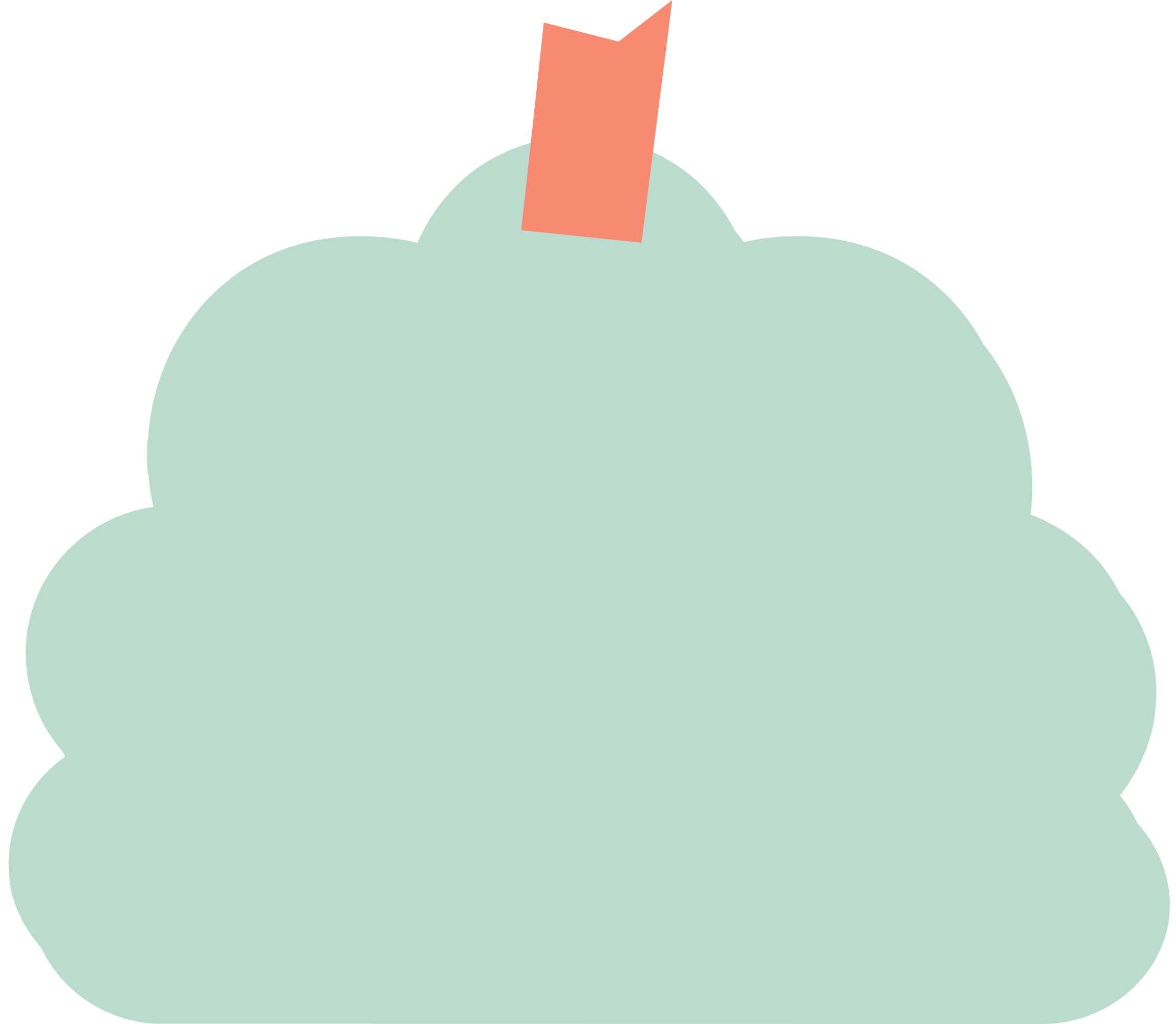 تعاوني
ص = س
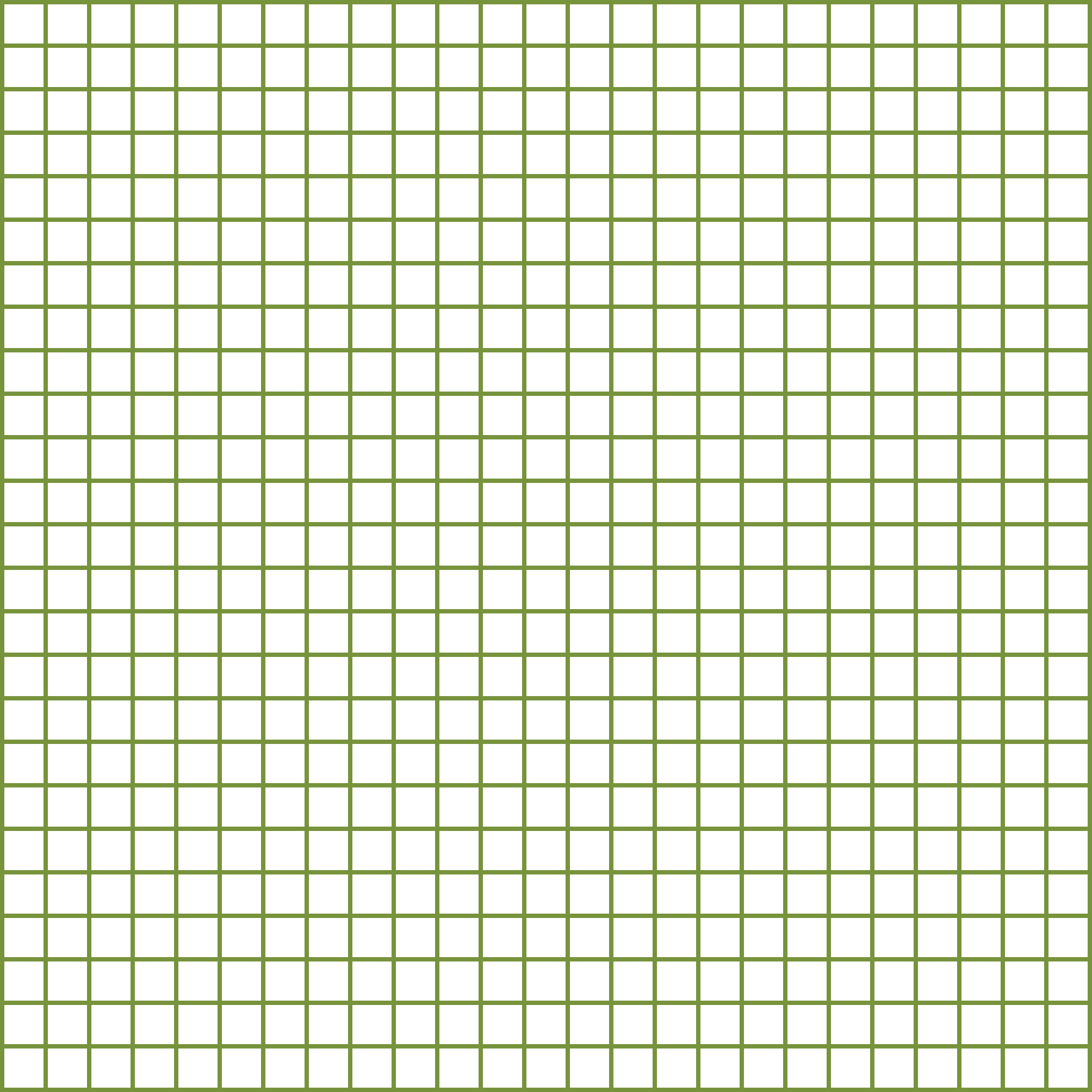 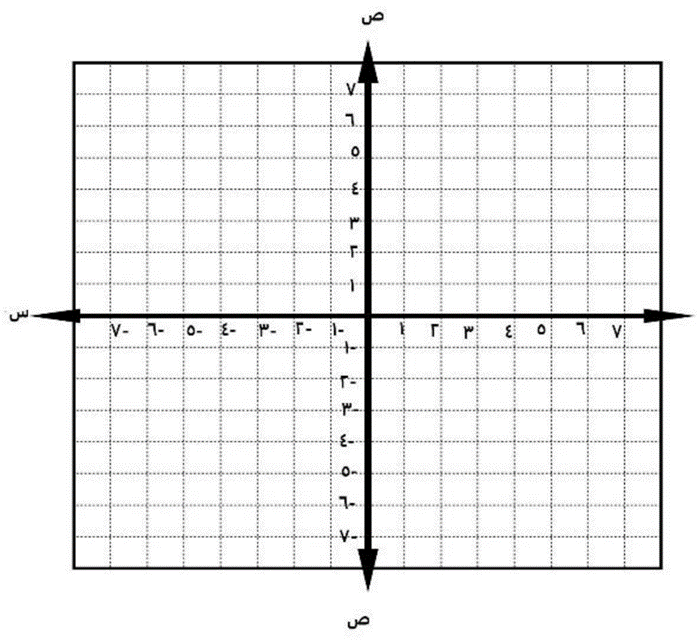 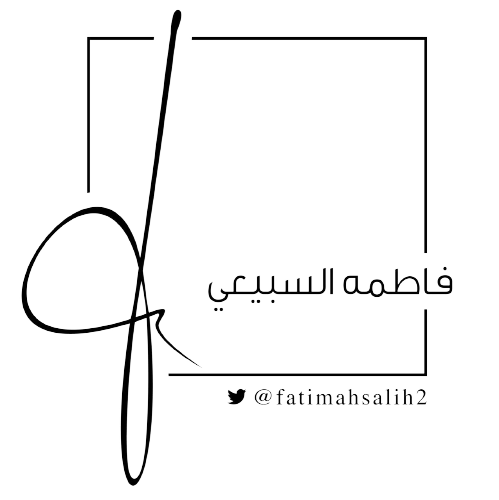 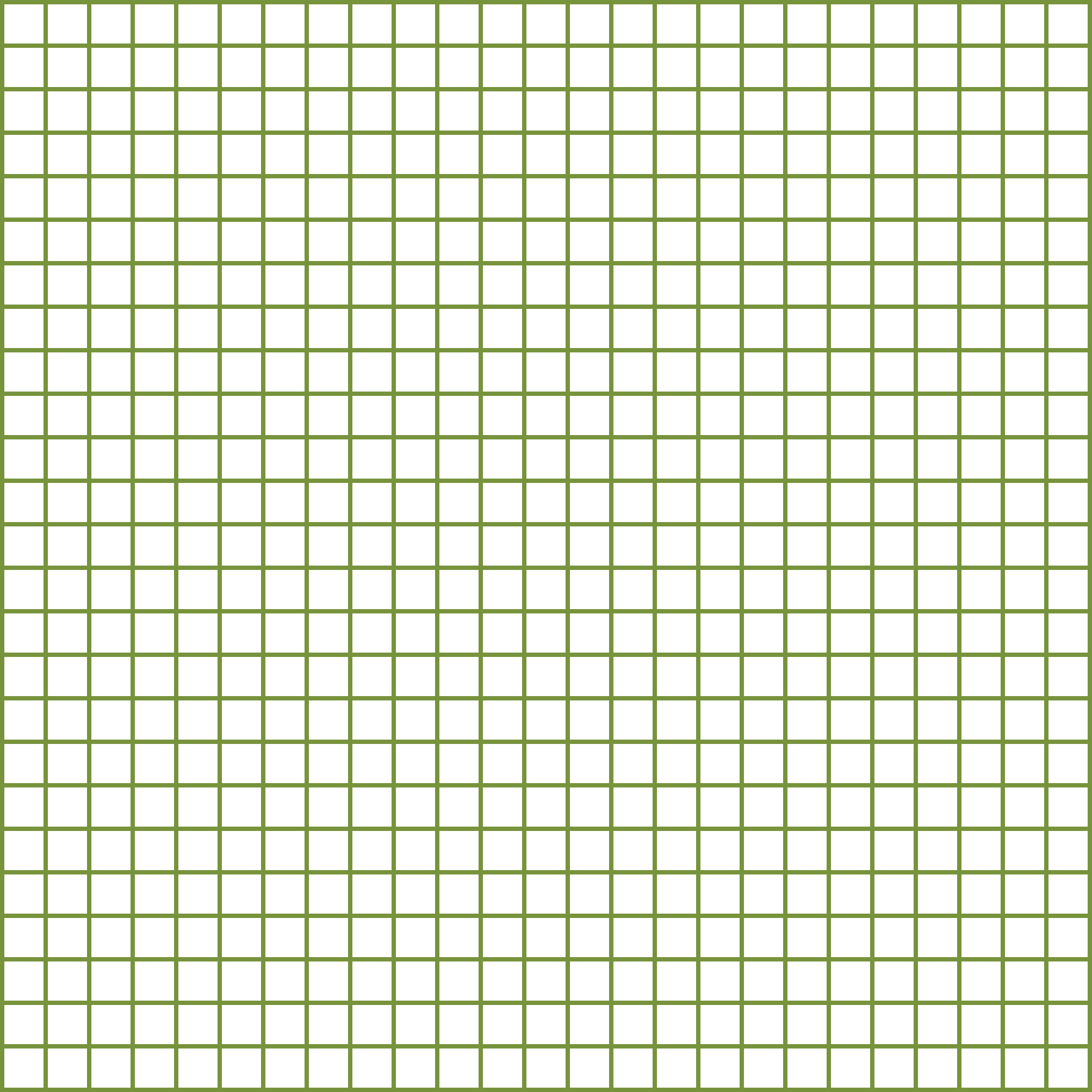 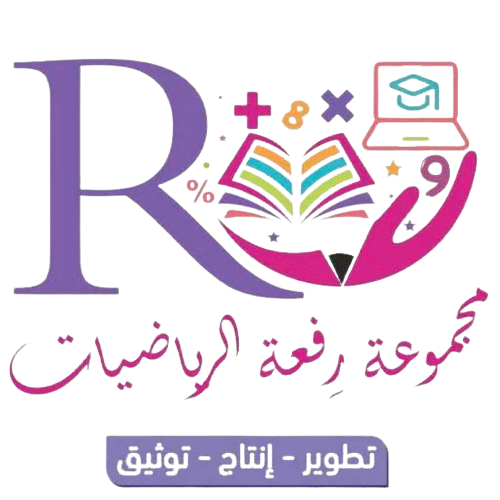 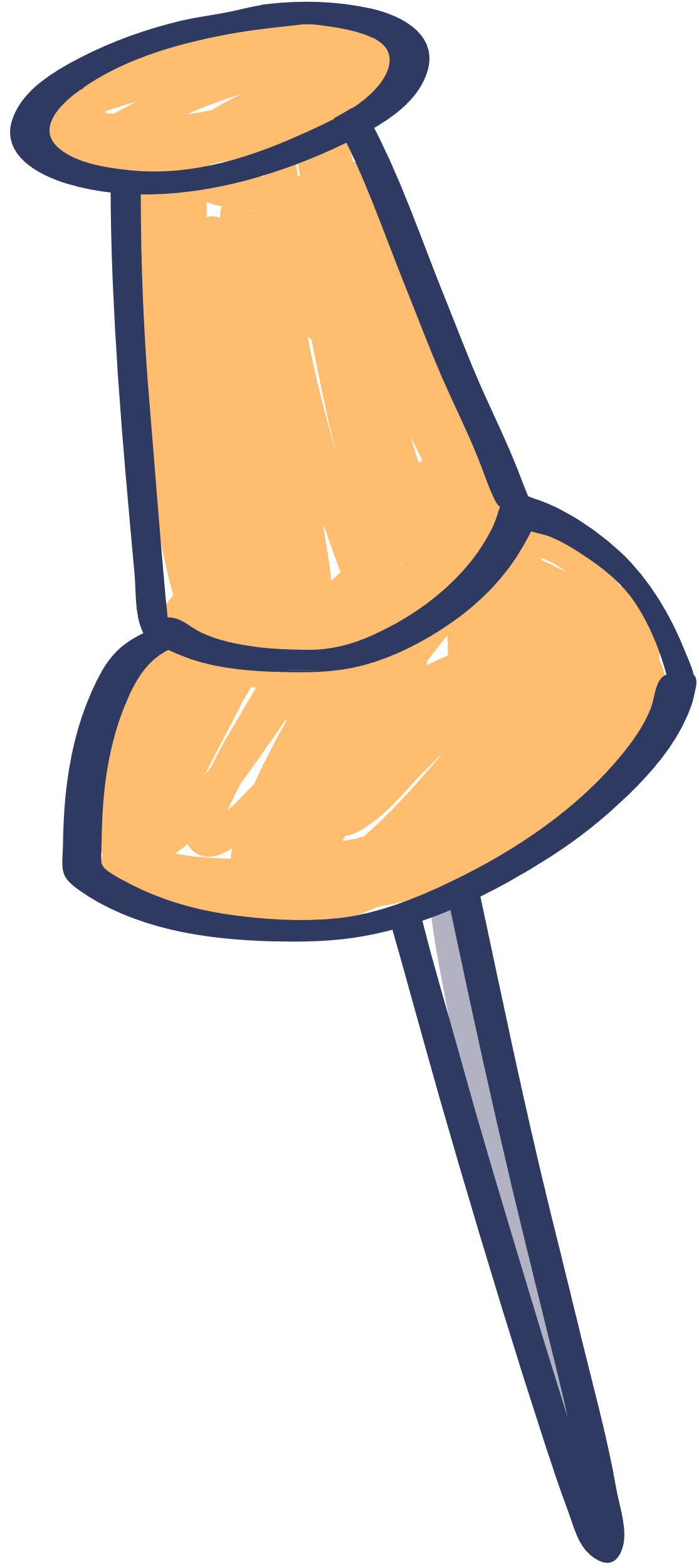 تدرب وحل المسائل
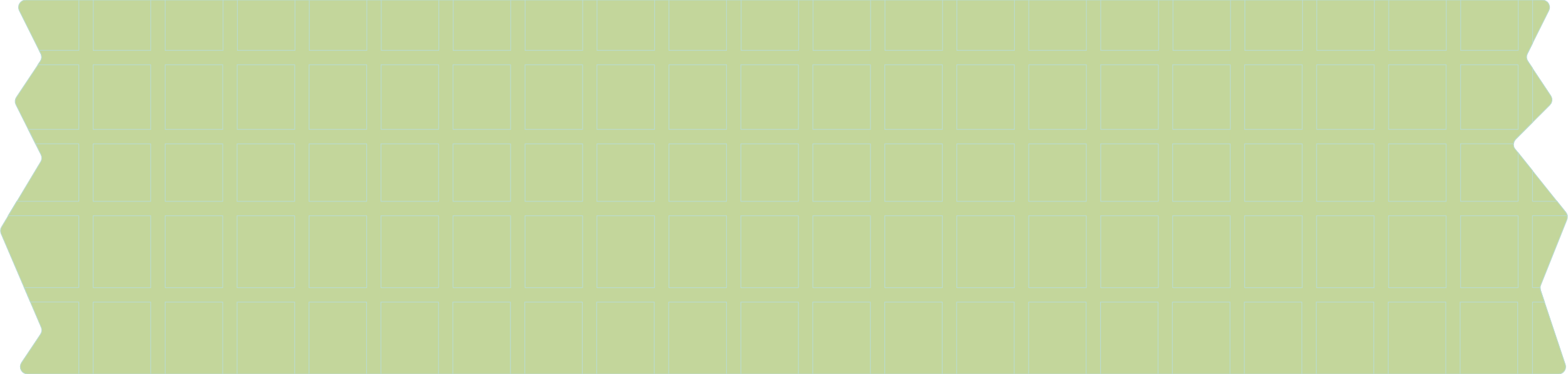 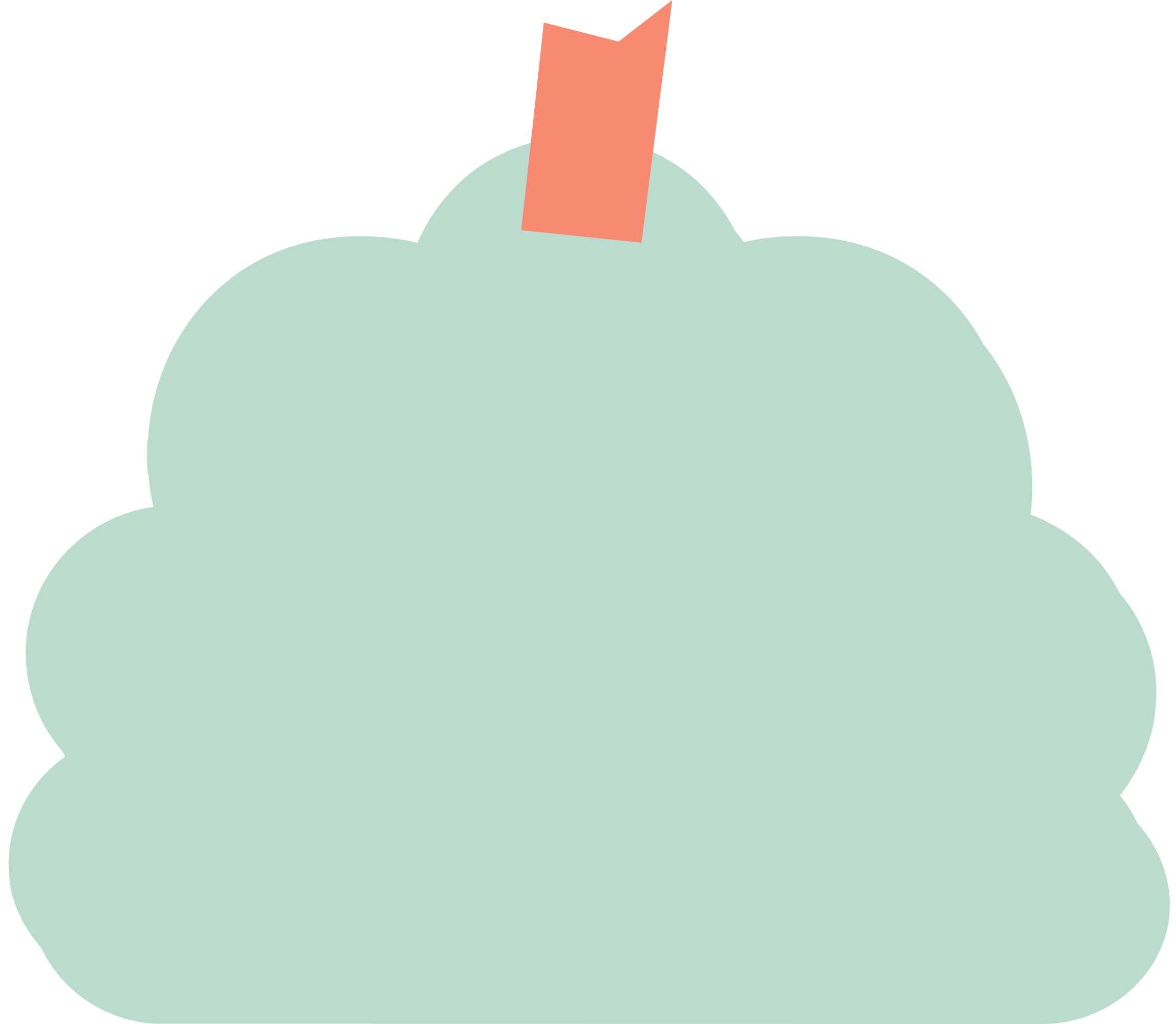 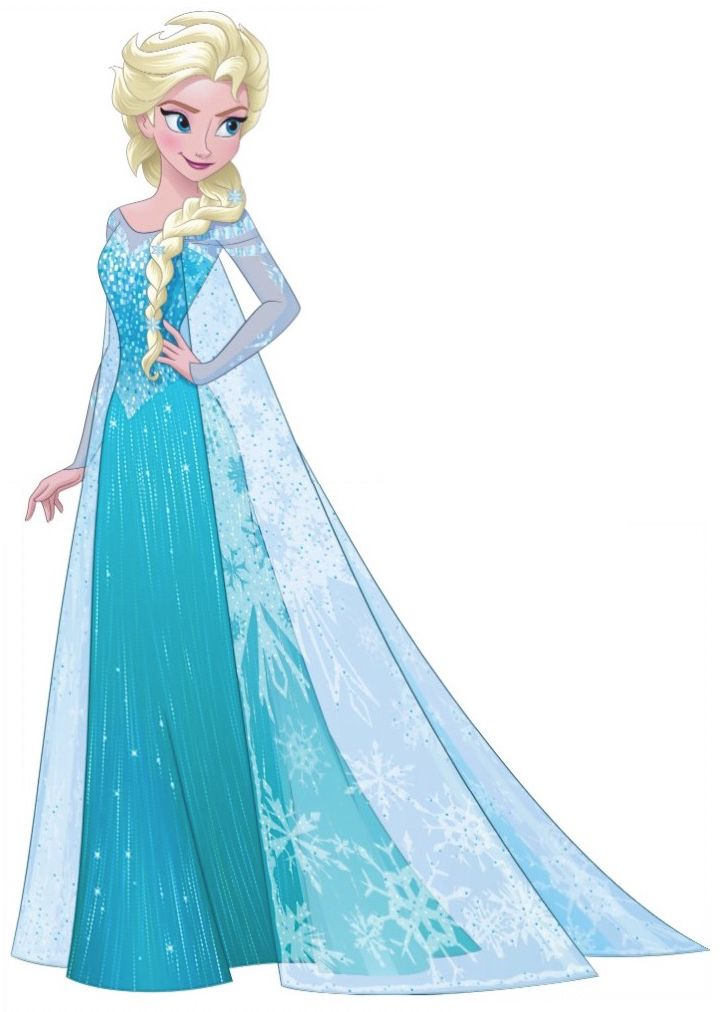 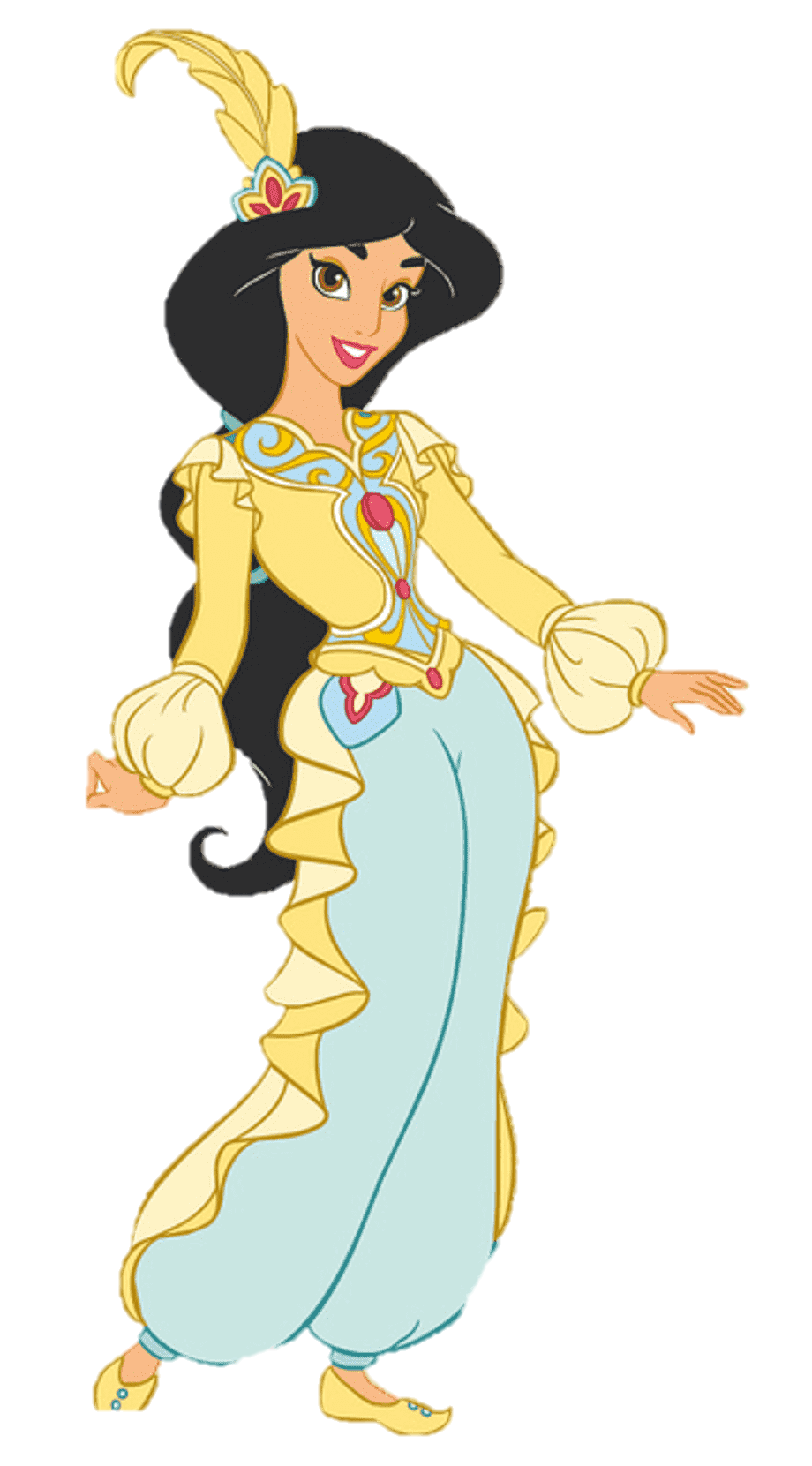 المفاهيم الكرتونية
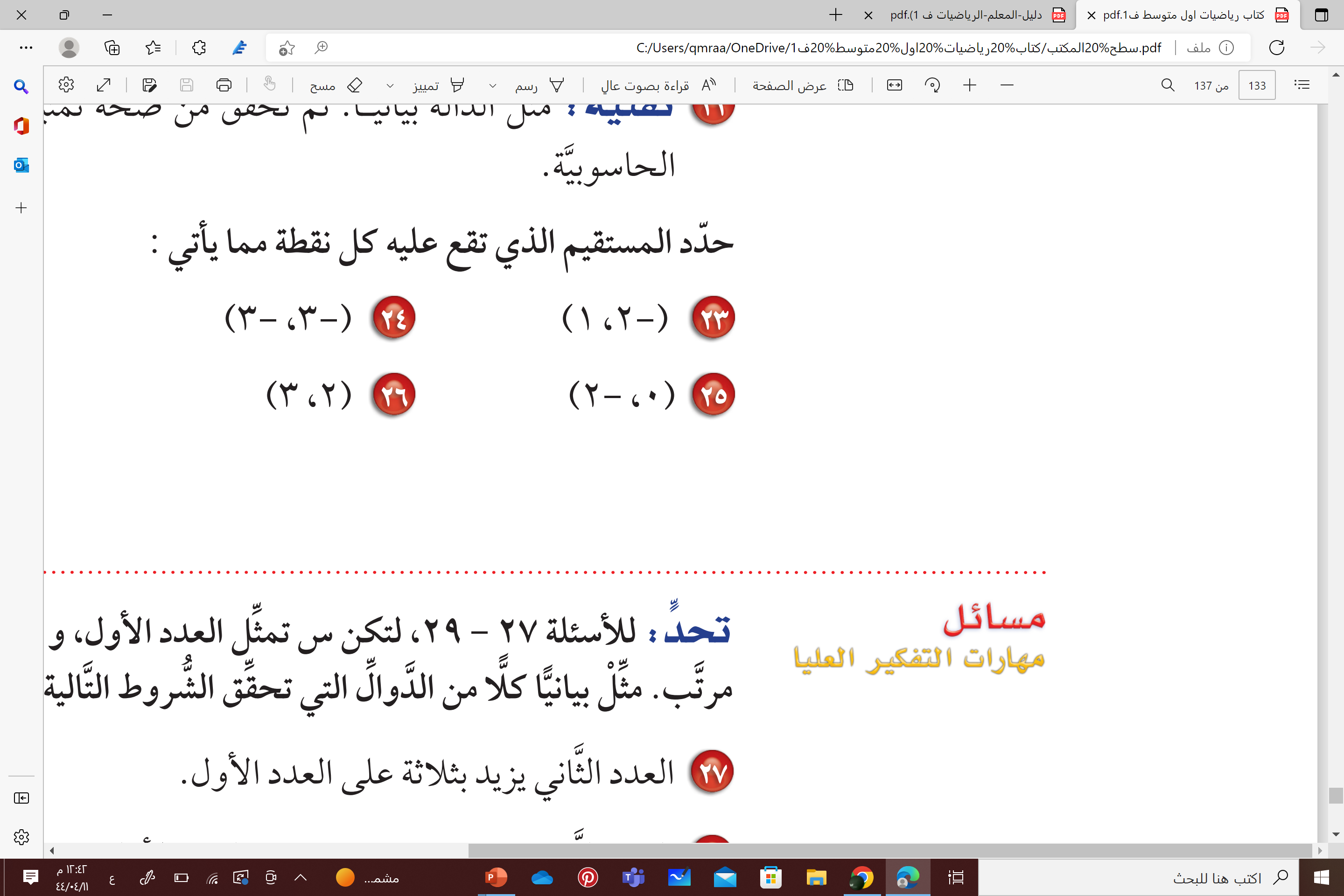 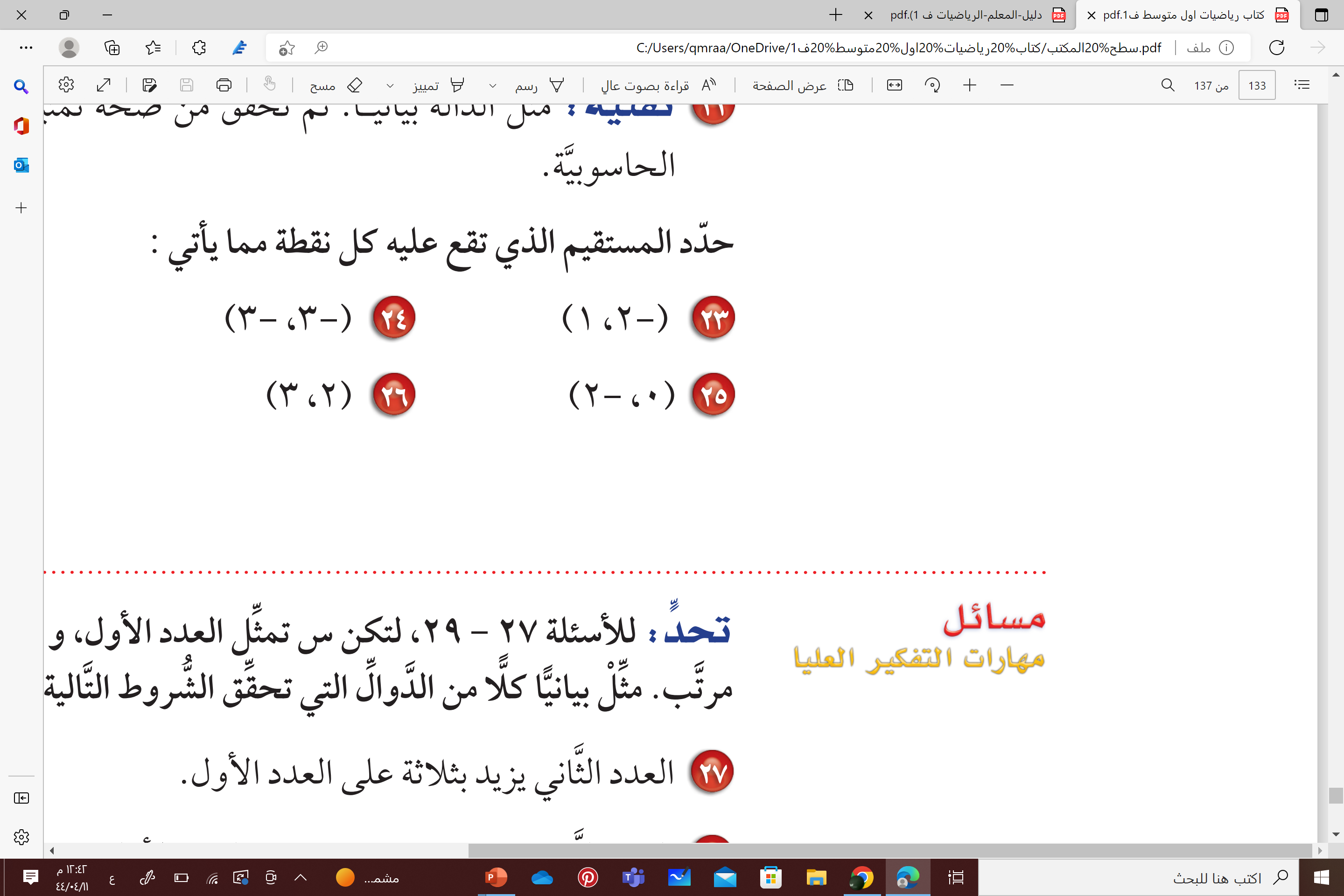 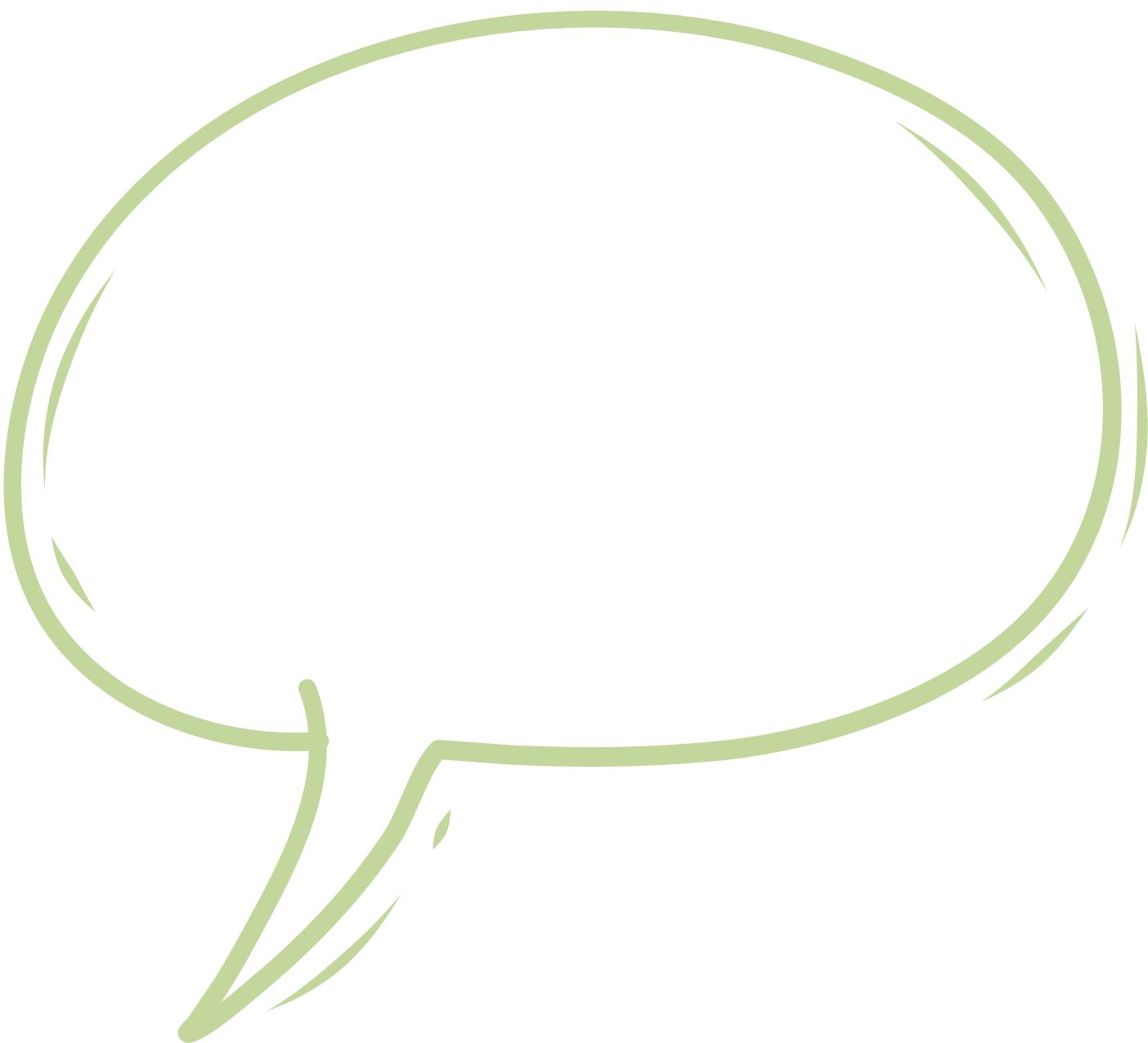 حدد المستقيم الذي تقع عليه كل نقطة مع الجدة 
وأميرات ديزني
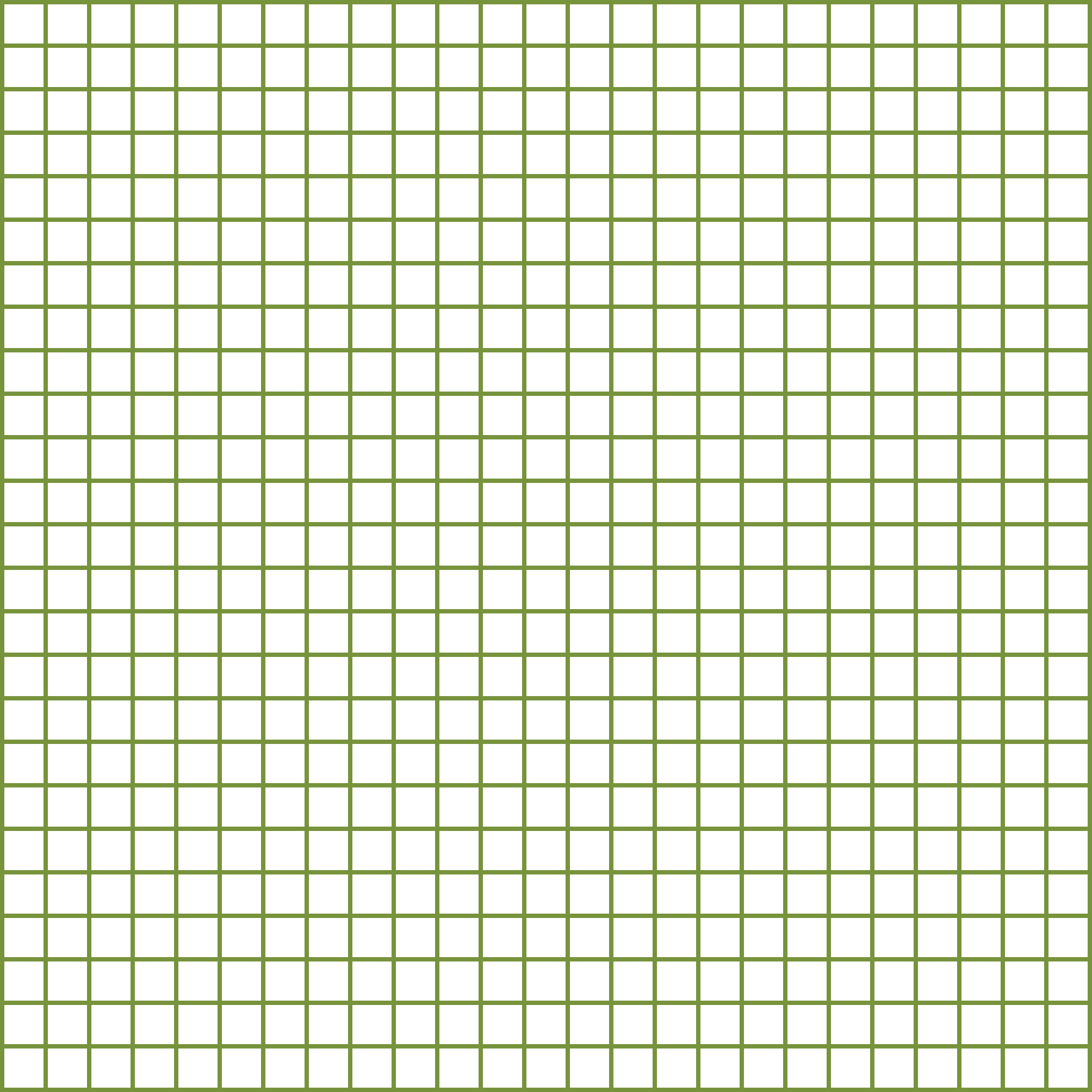 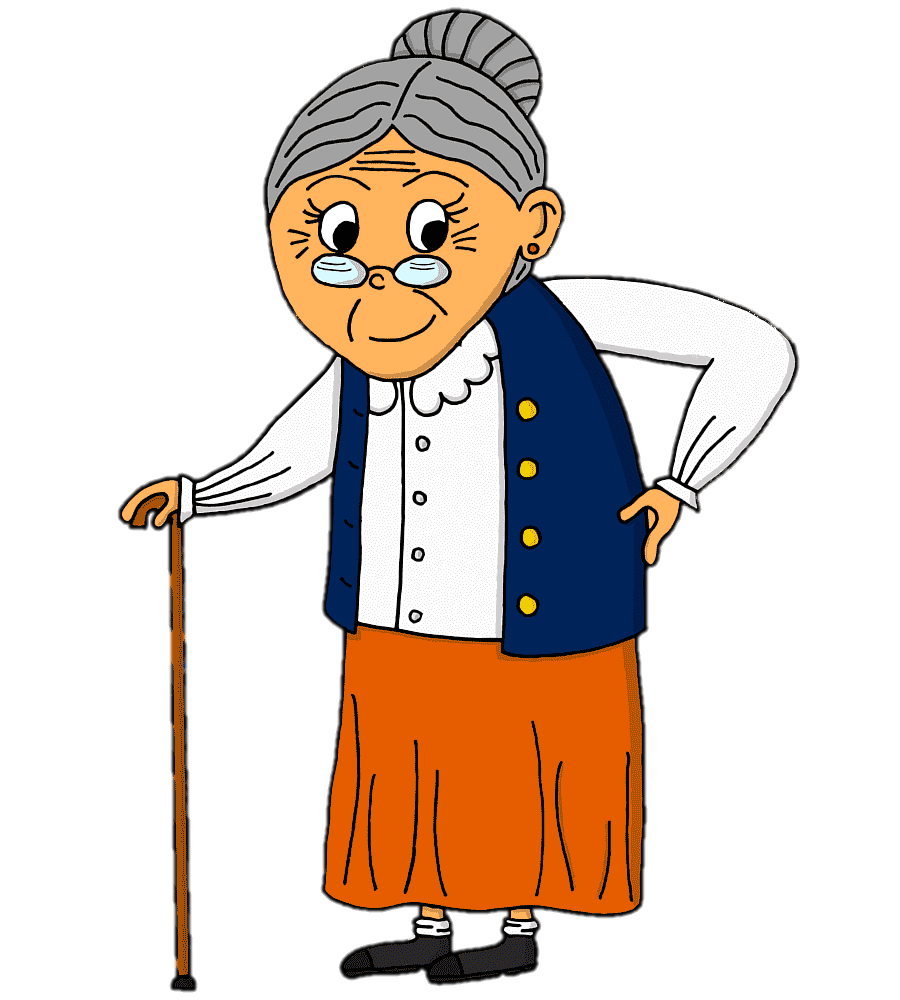 إلسا
ياسمينا
ع
هـ
ن
ل
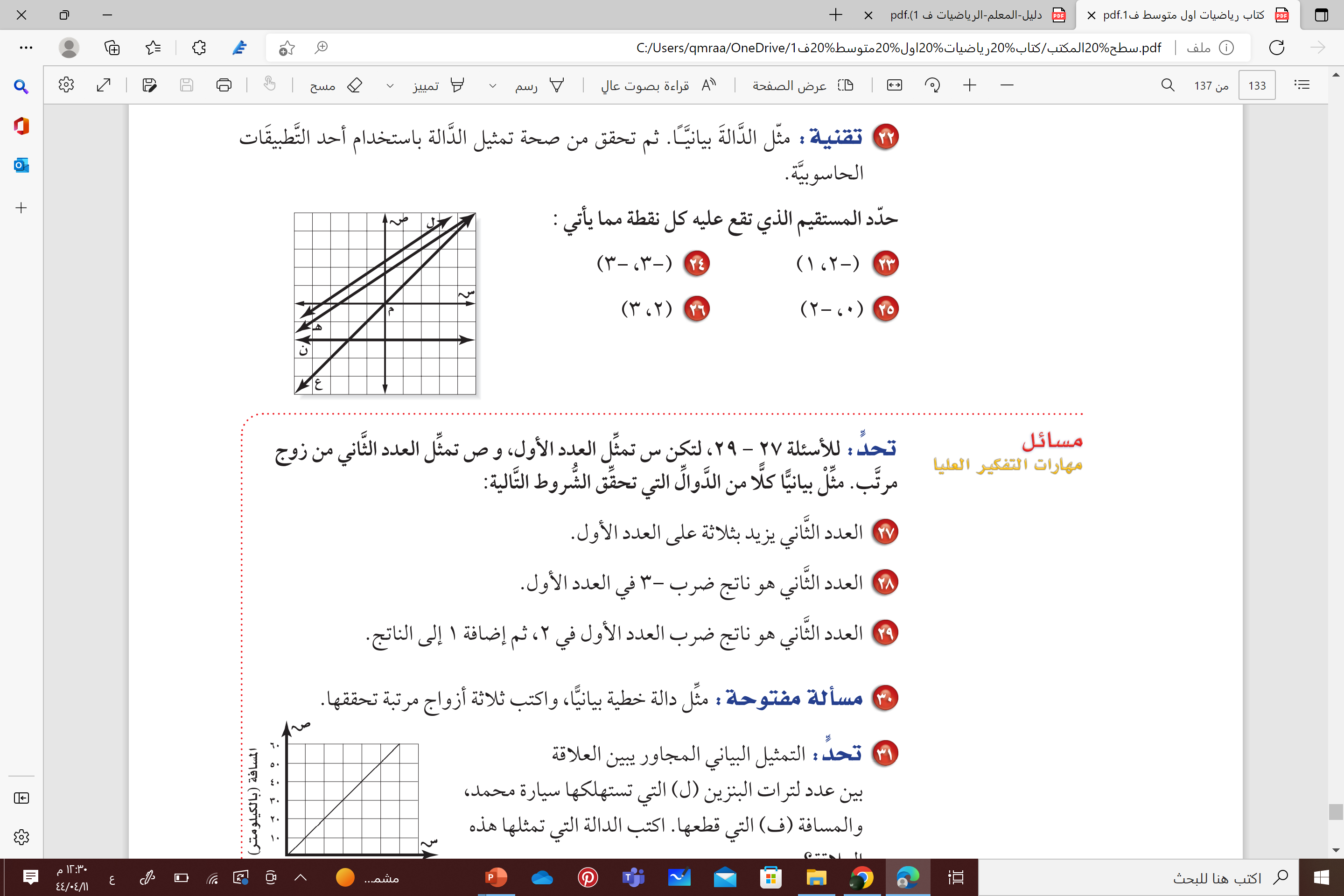 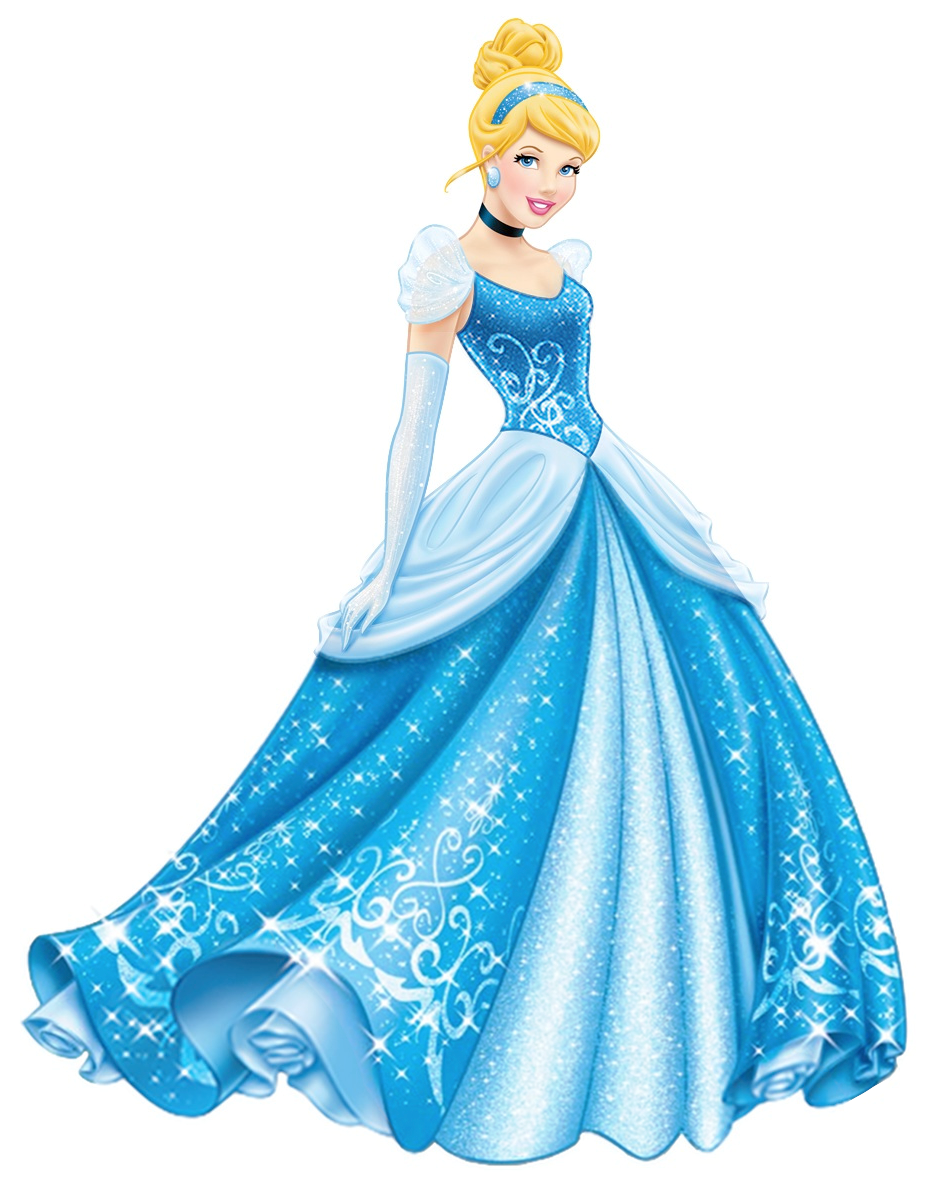 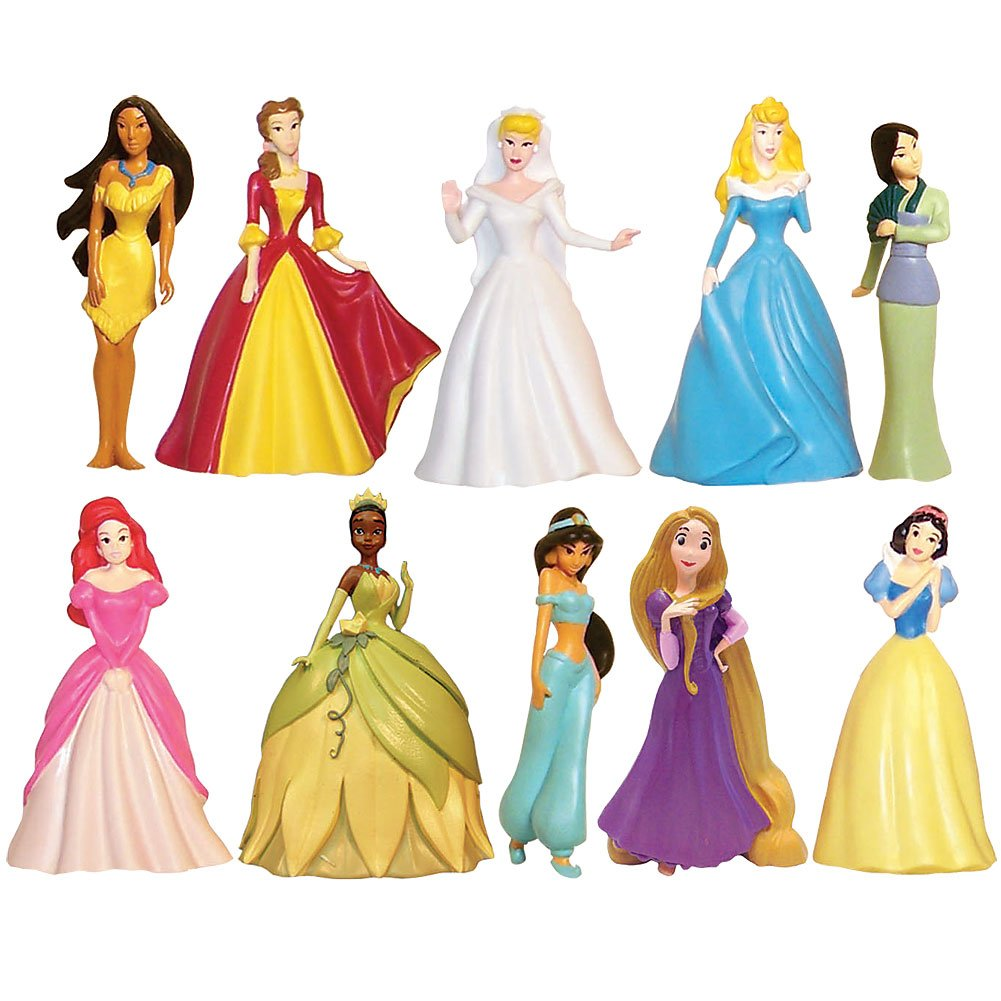 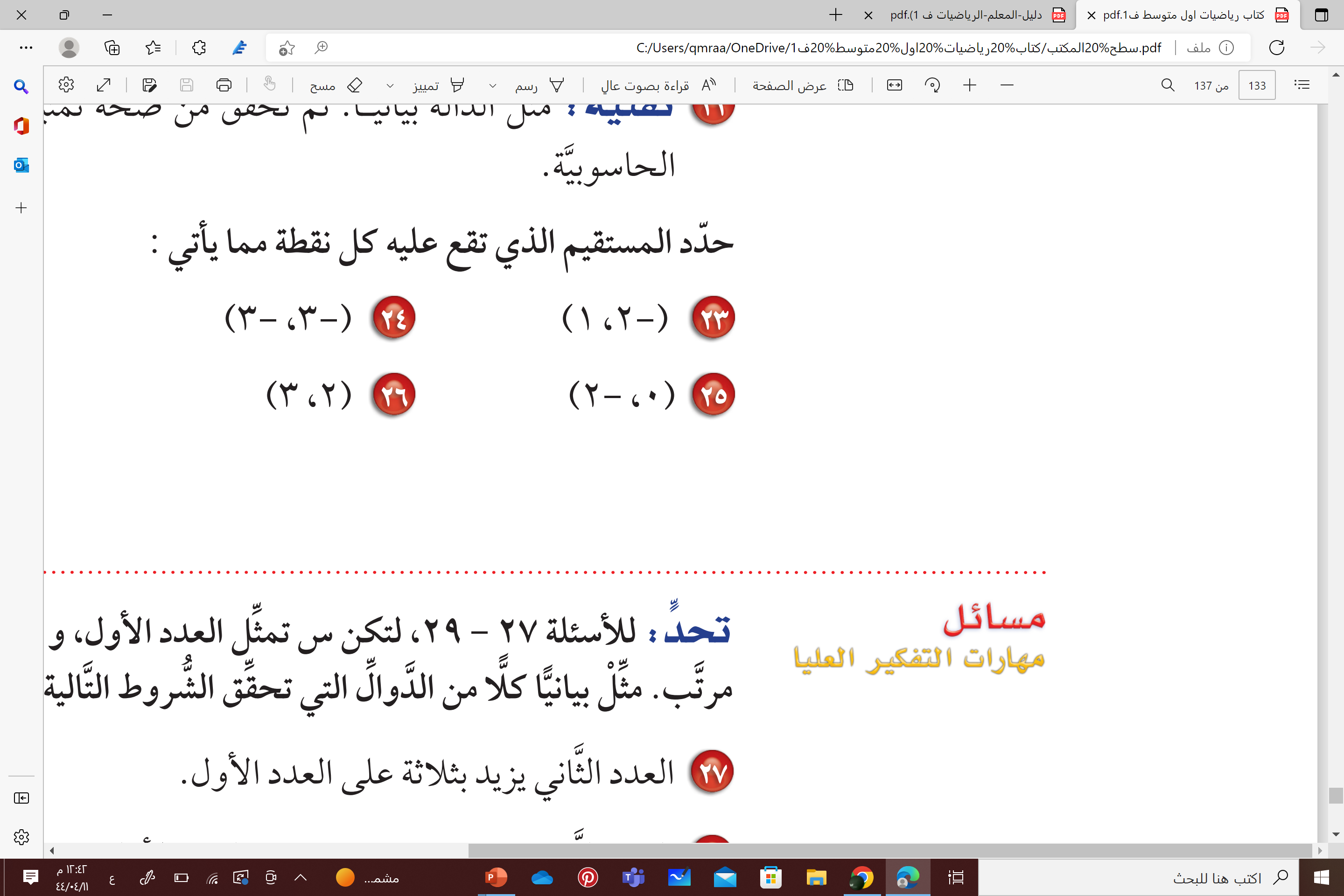 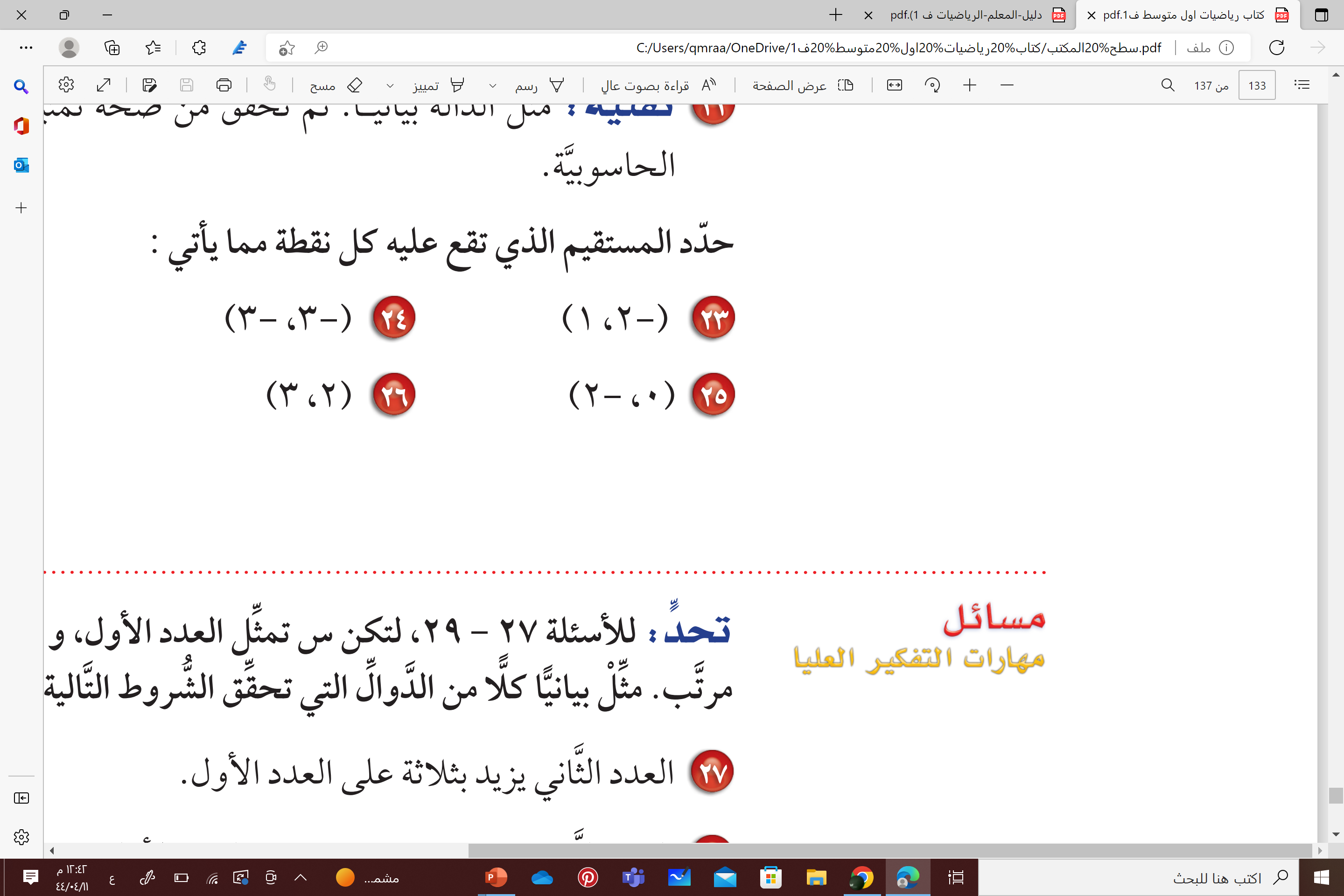 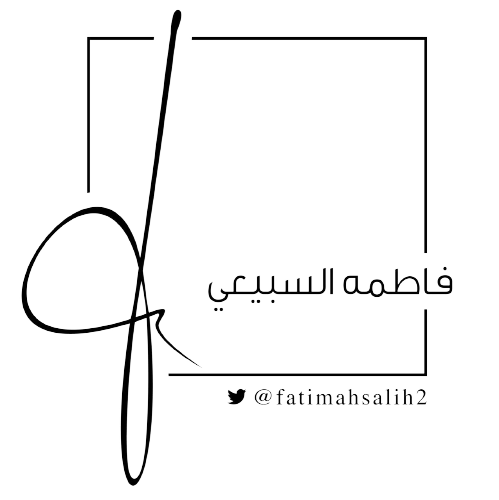 سنو وايت
سندريلا
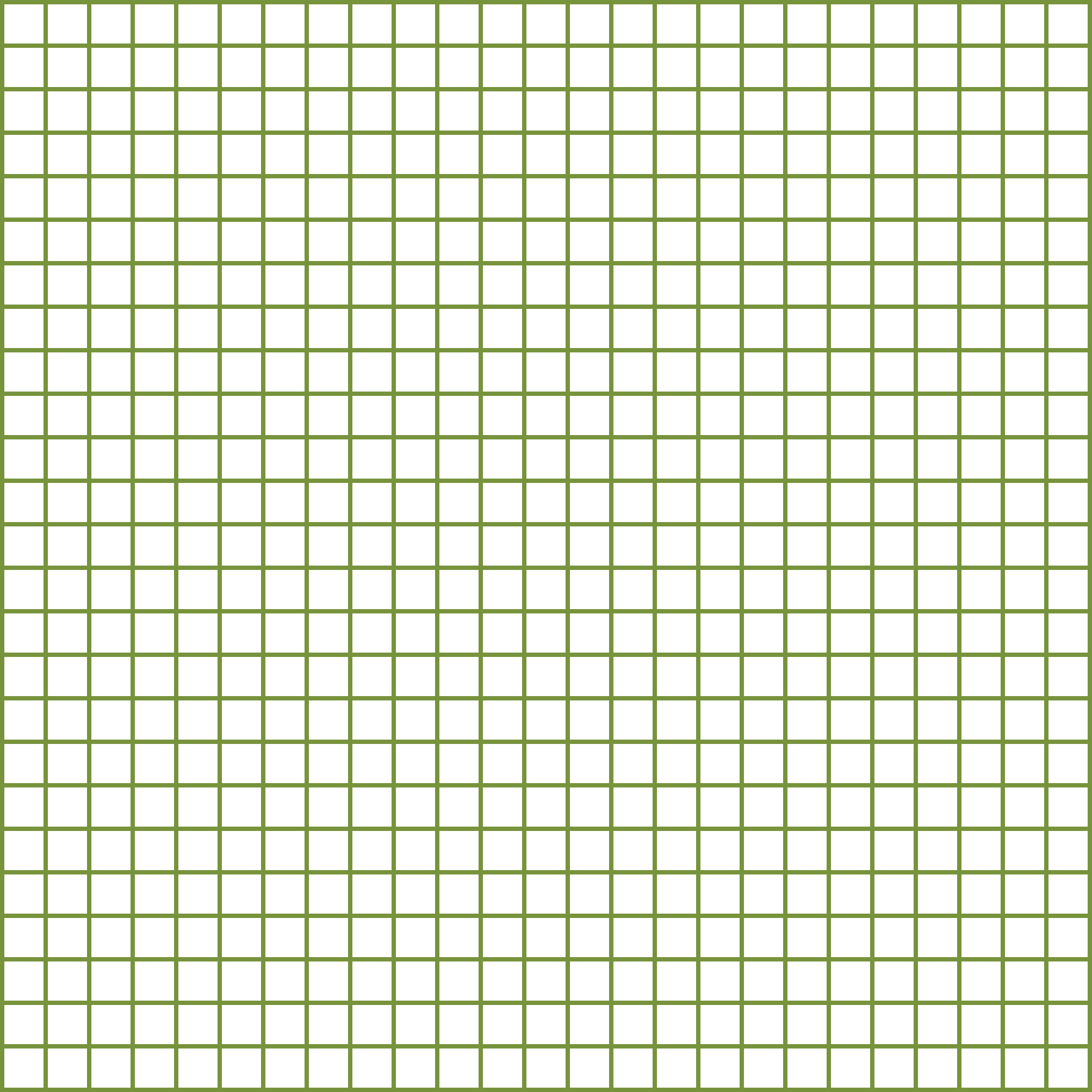 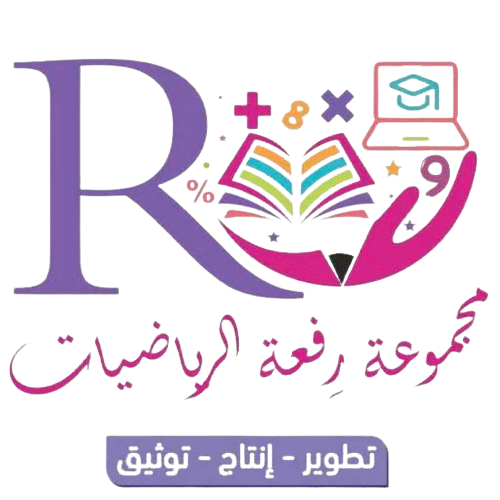 31
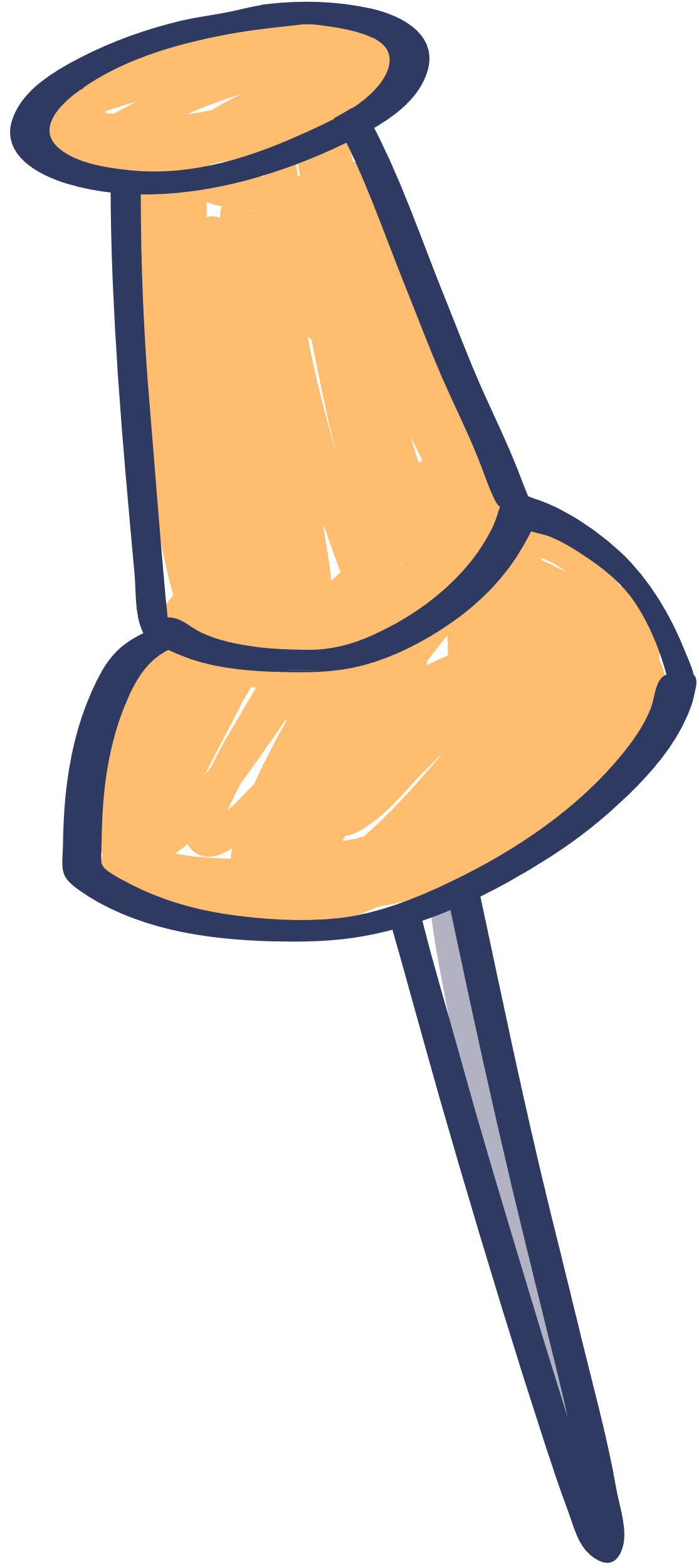 مسائل مهارات التفكير العليا
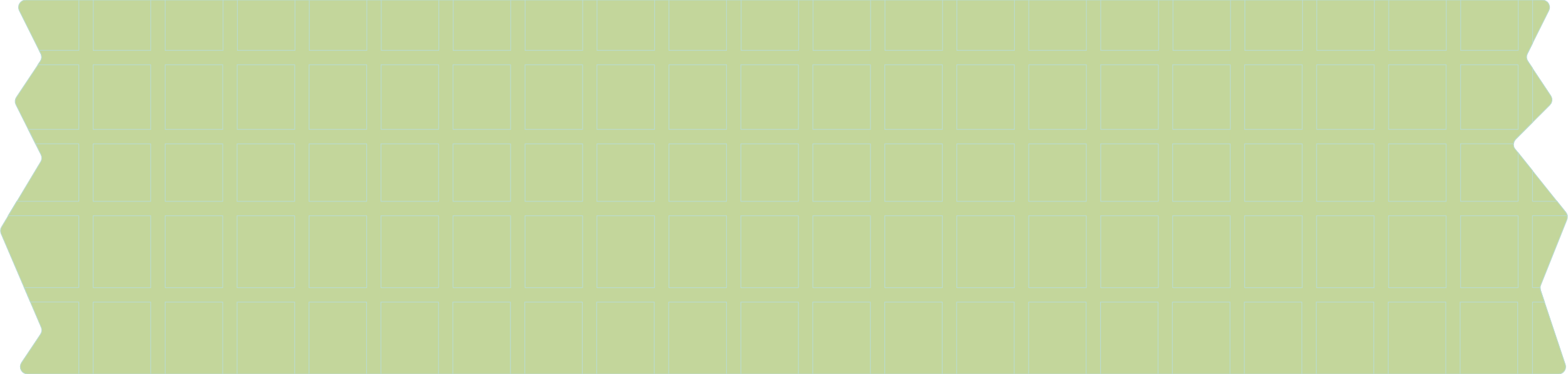 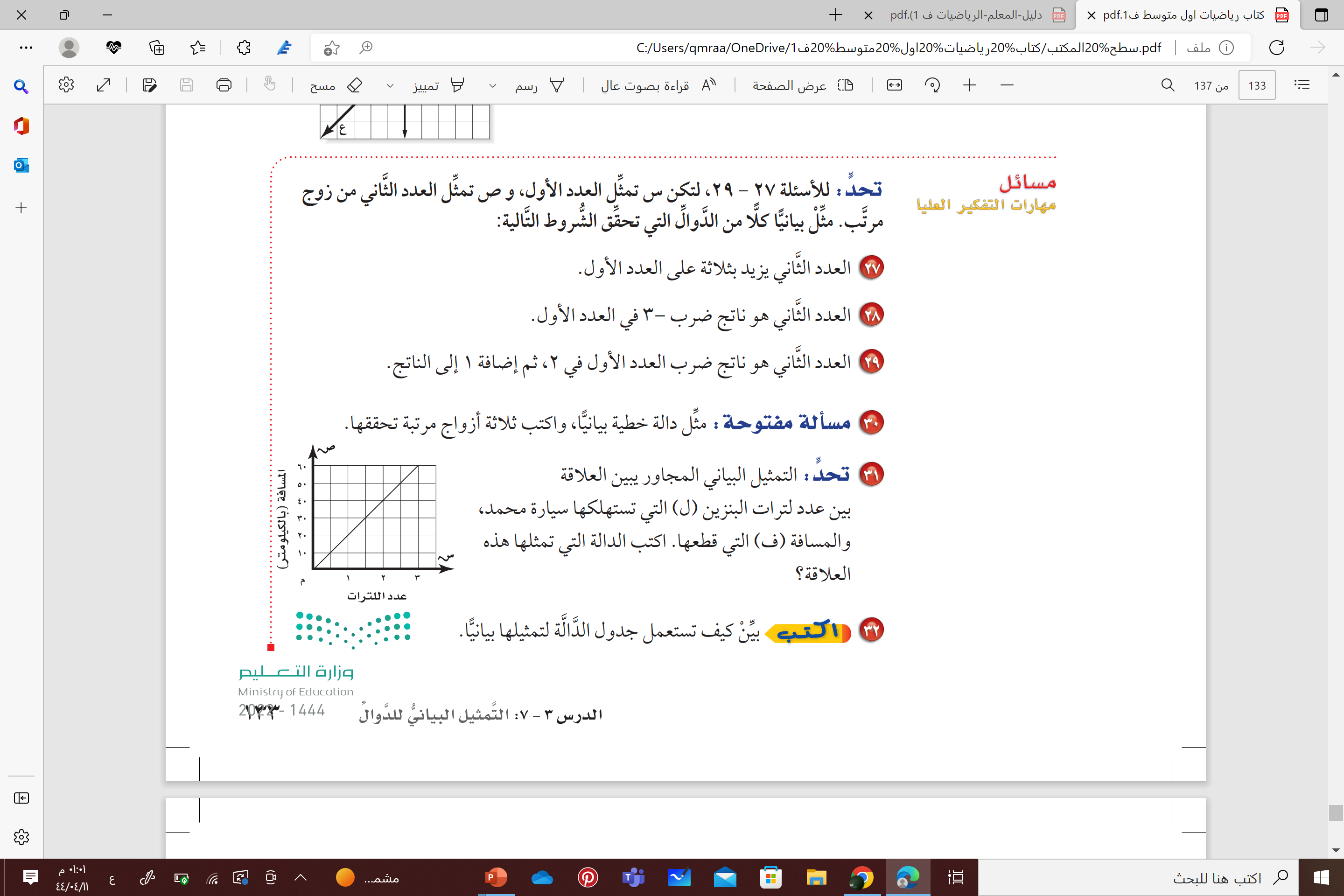 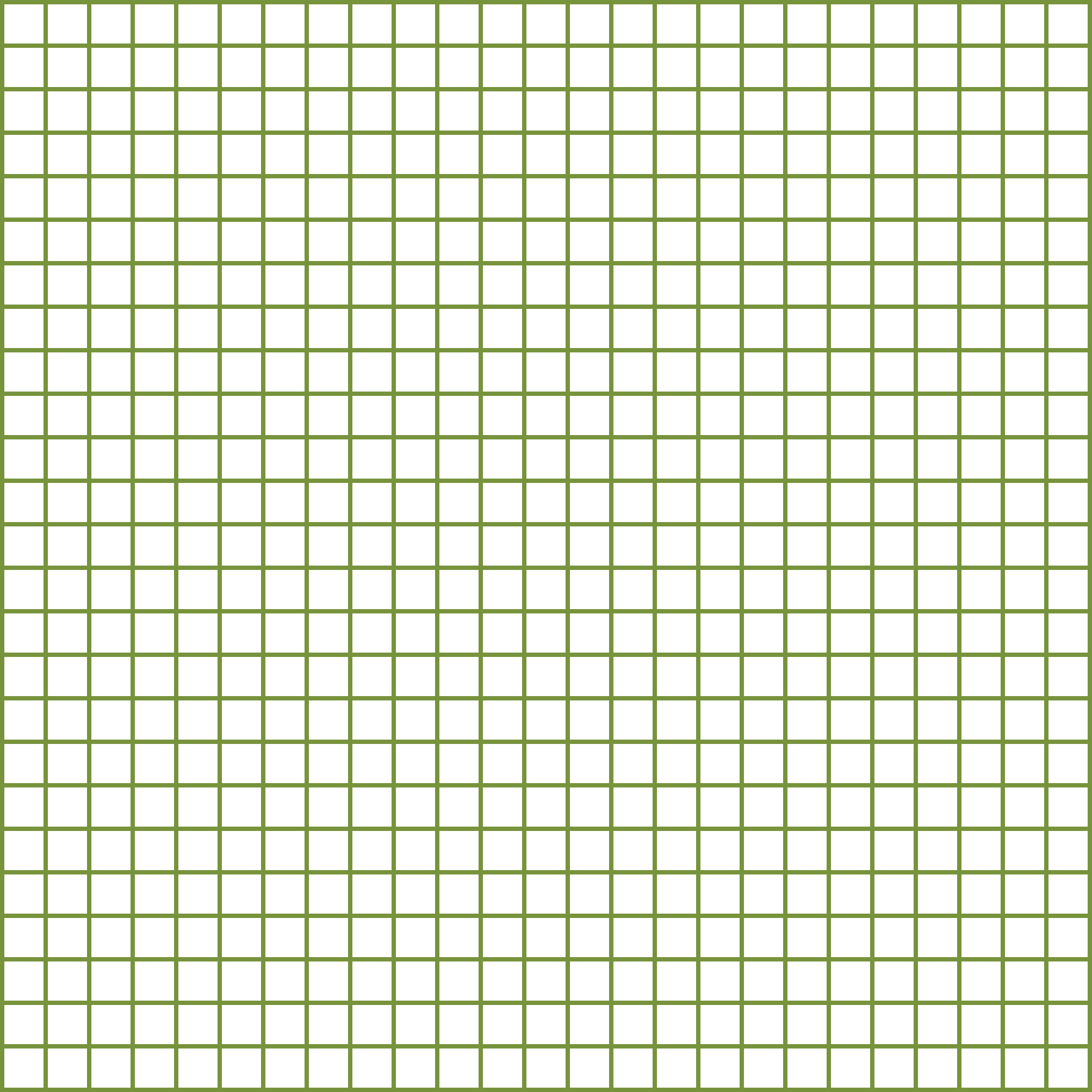 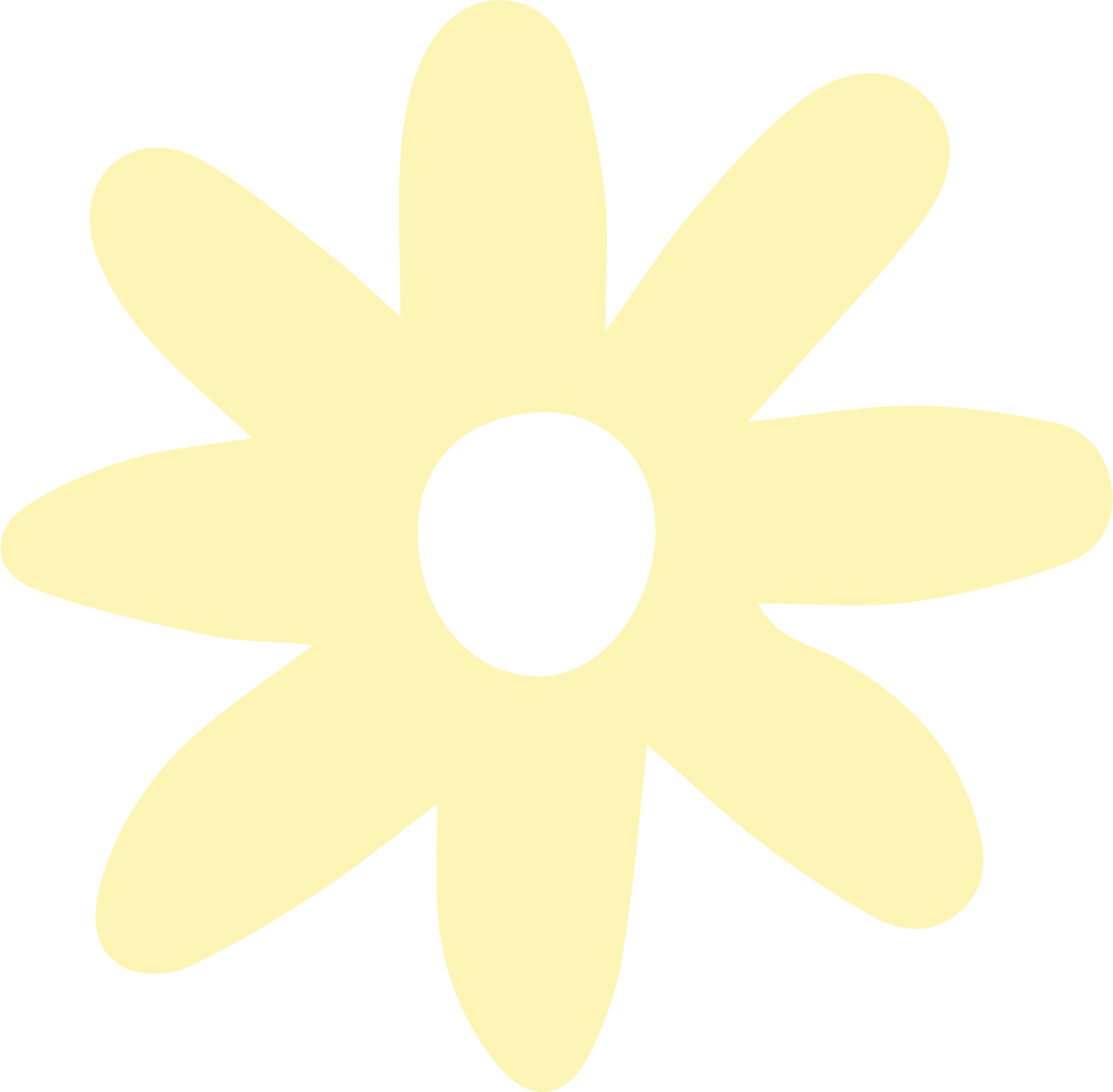 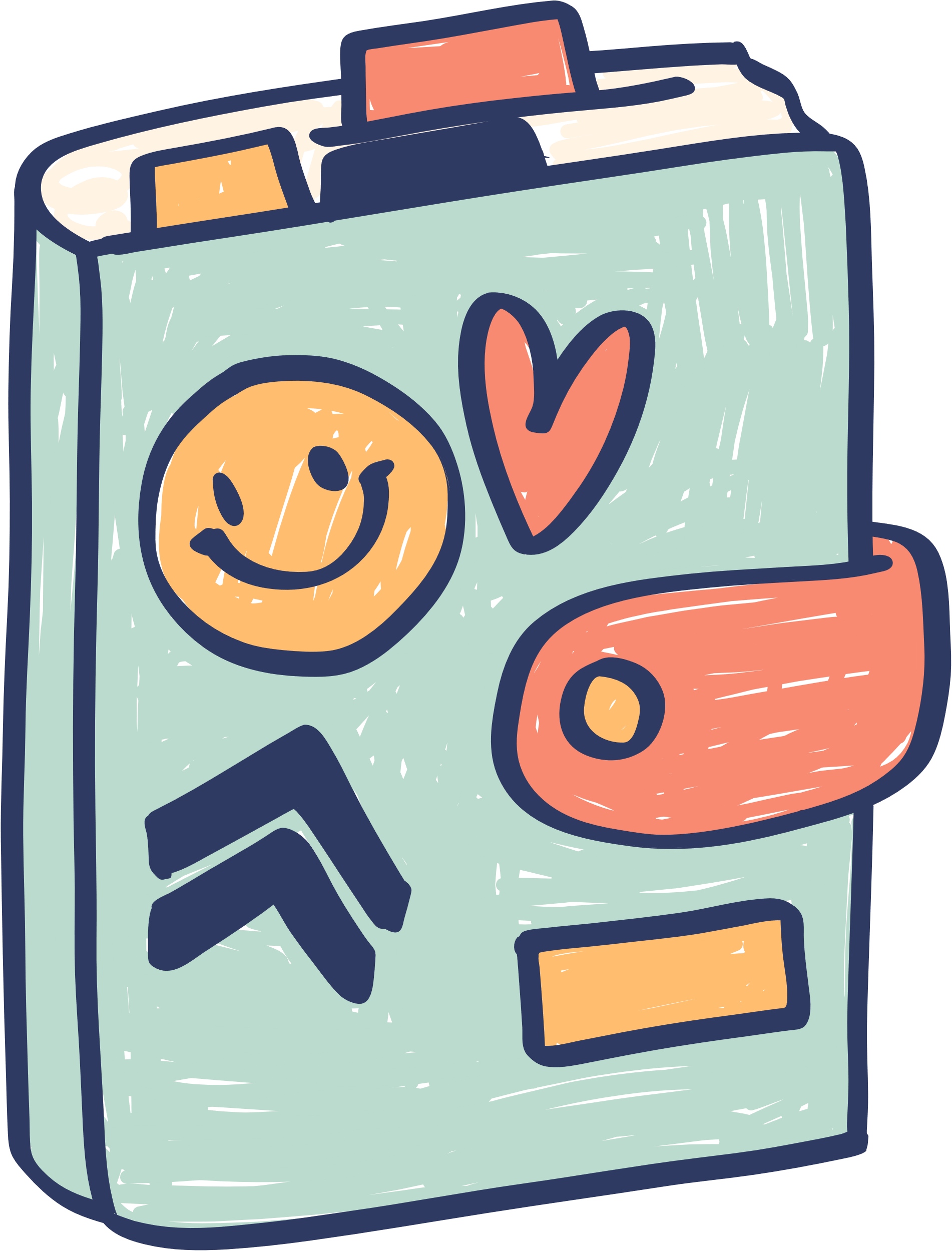 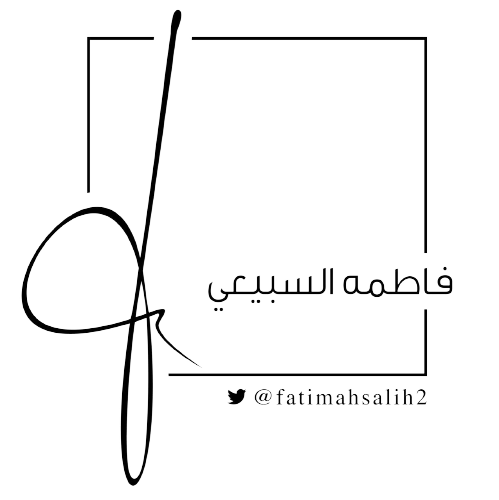 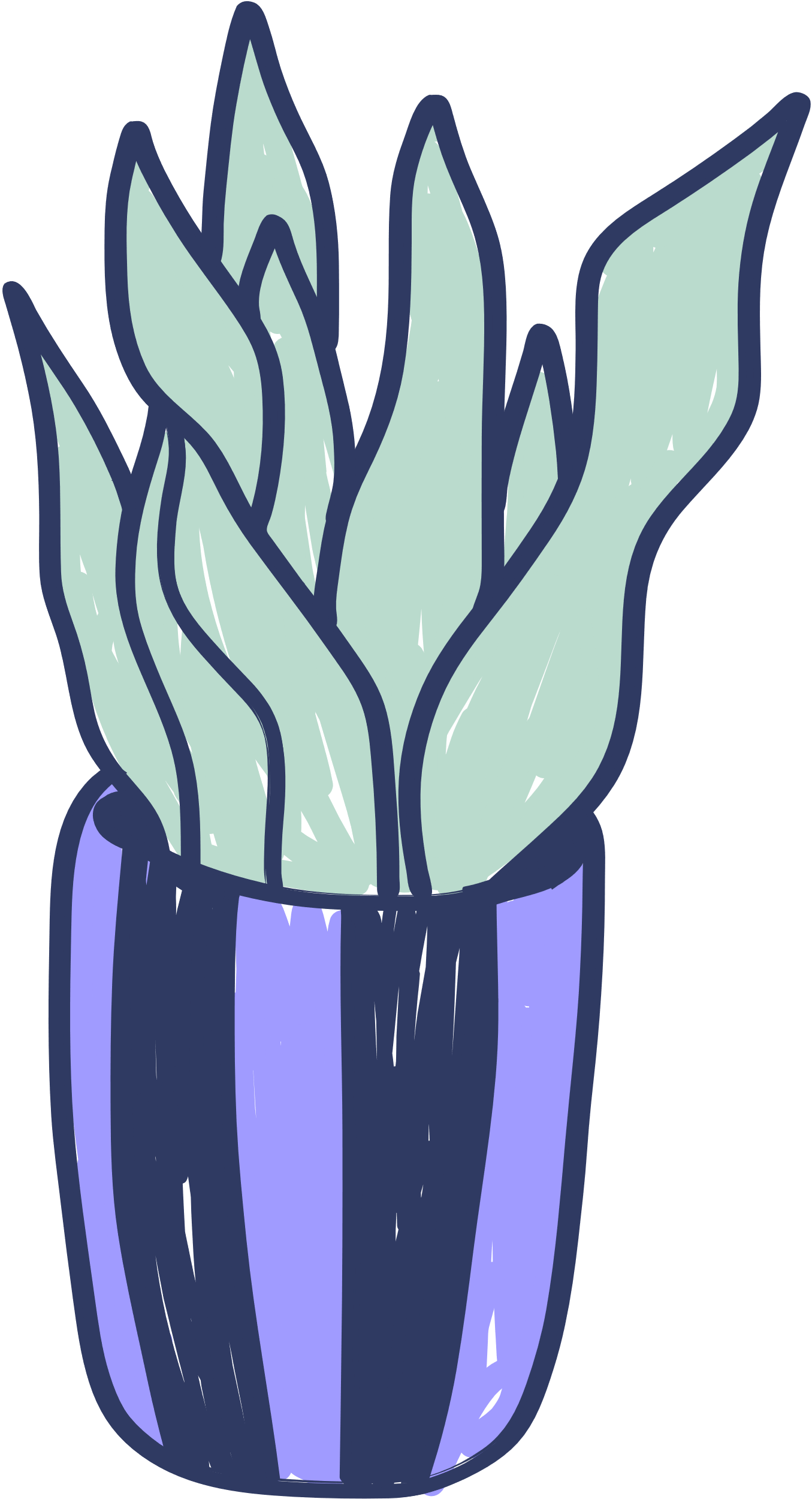 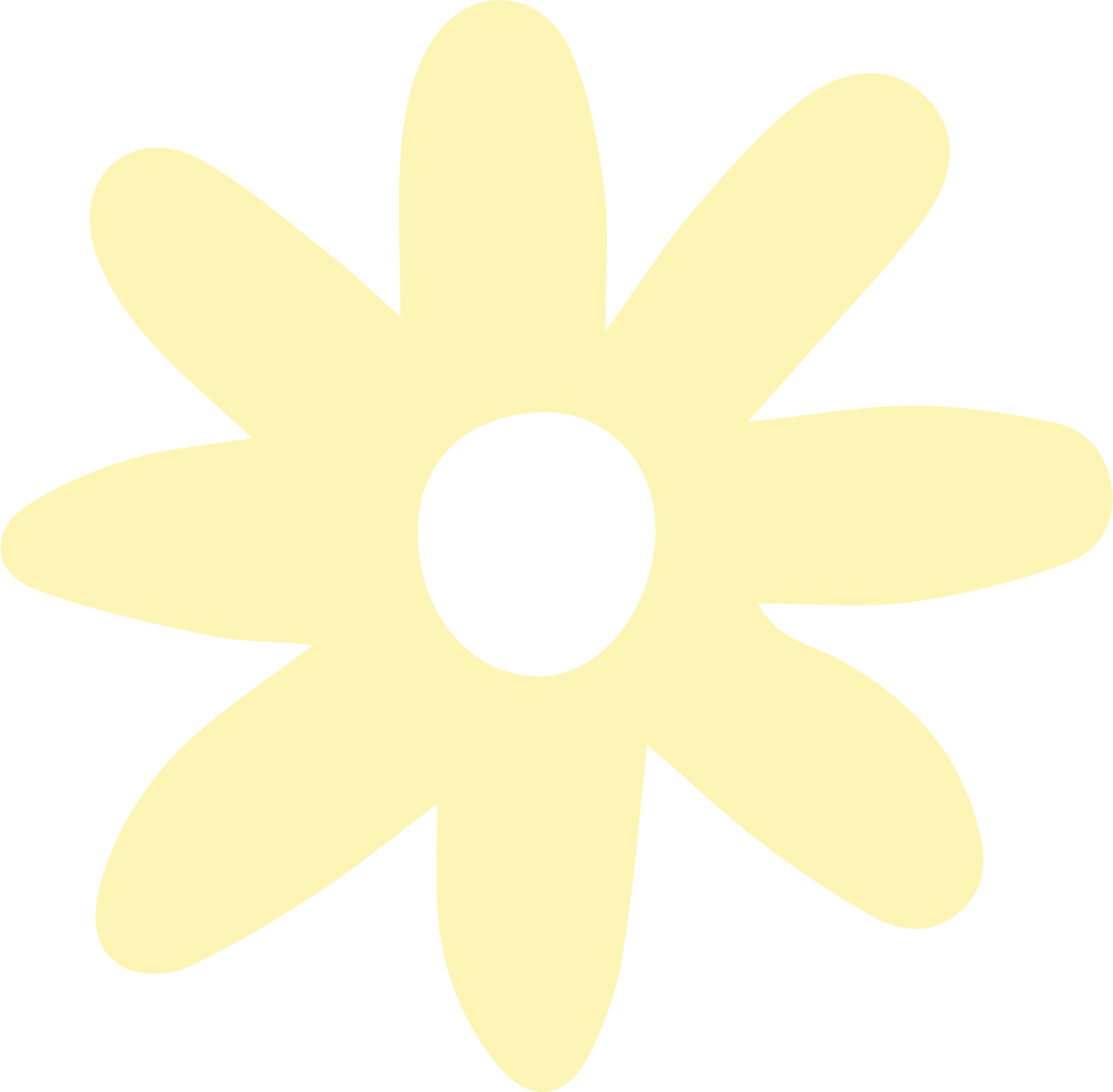 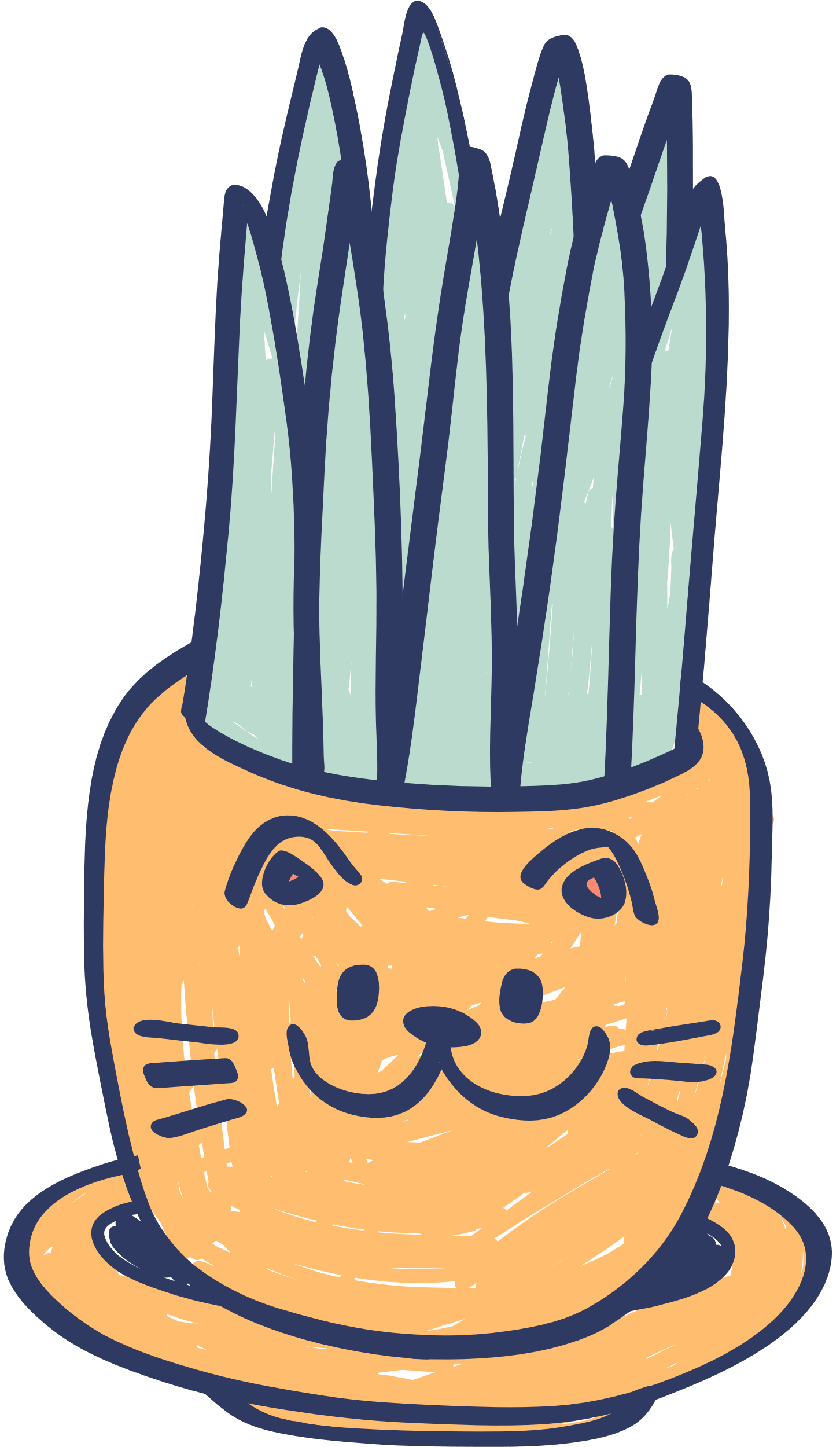 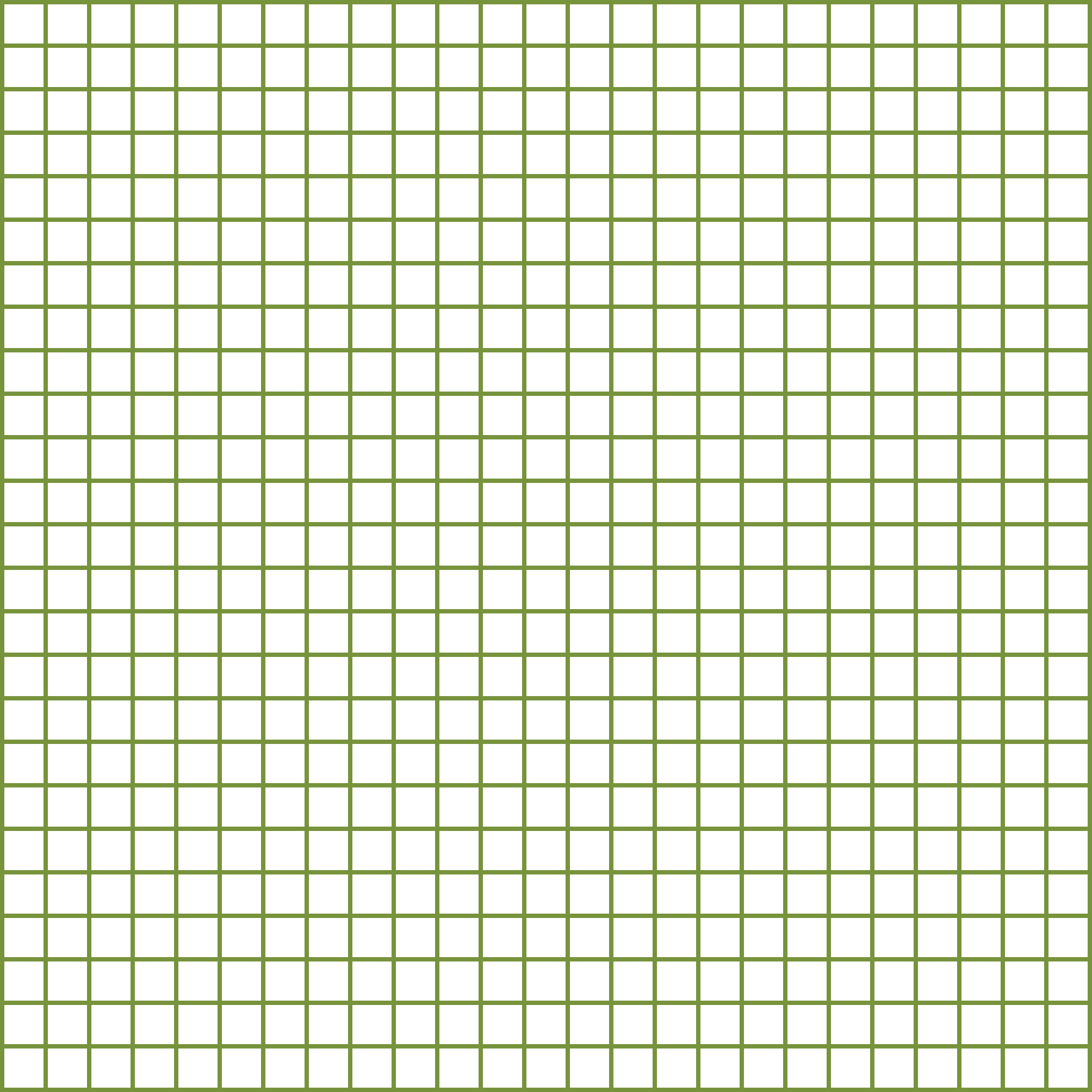 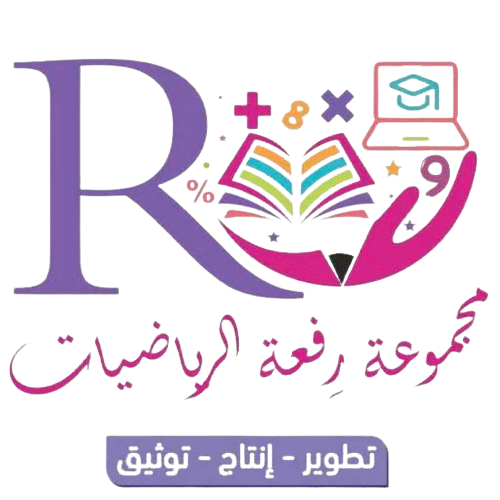 هل جميع الدوال خطية ؟
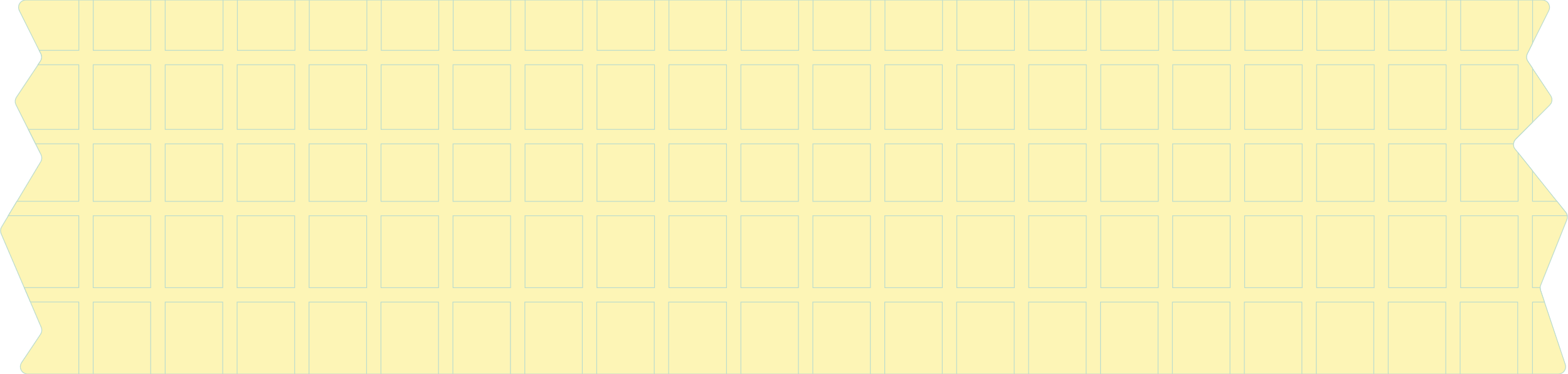 عصف ذهني
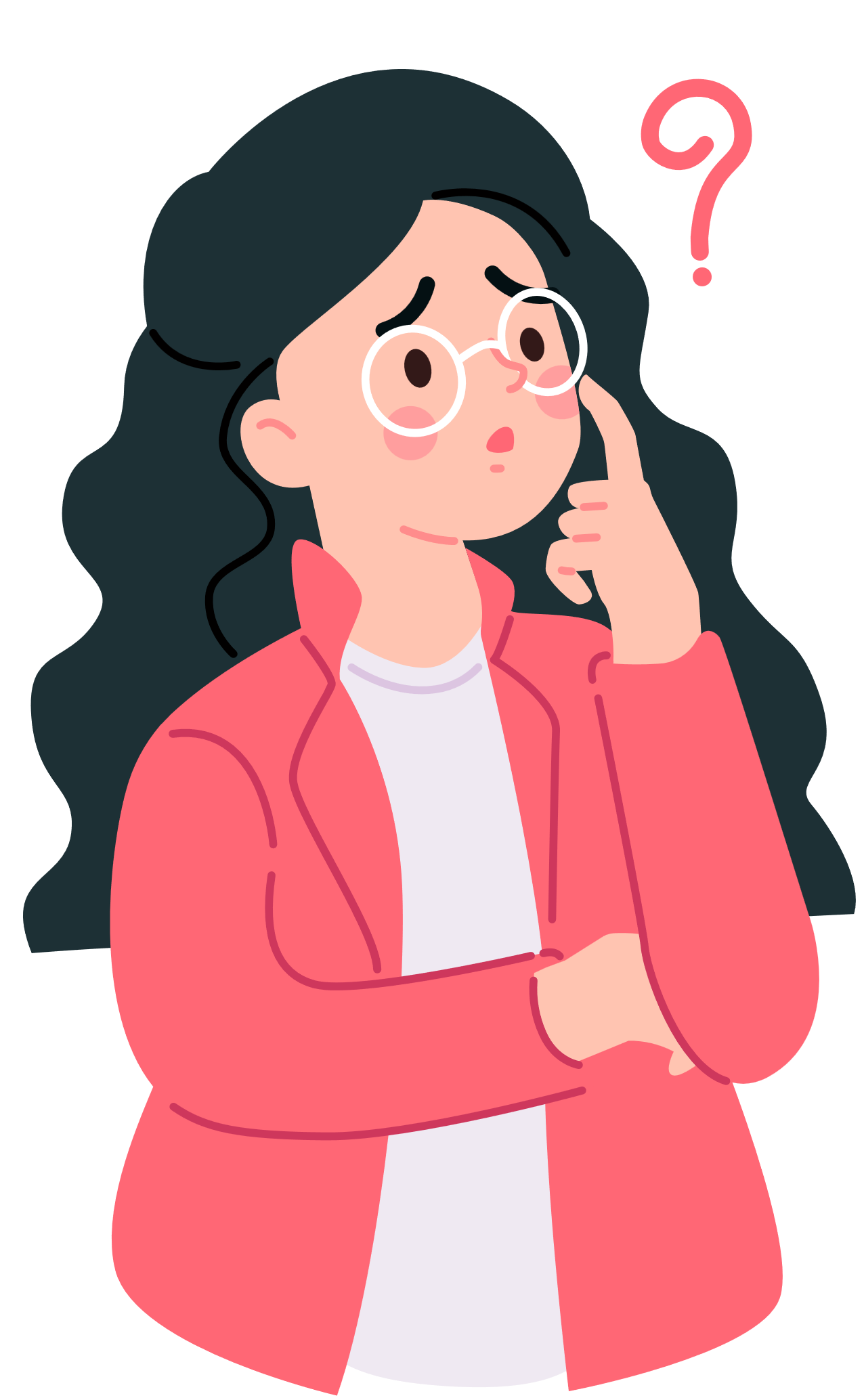 الدالة
 الجذر التربيعي
الدالة التكعيبية
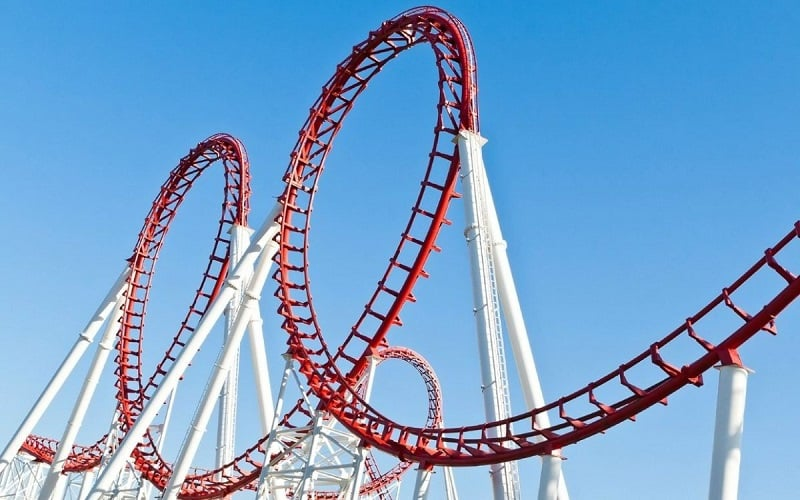 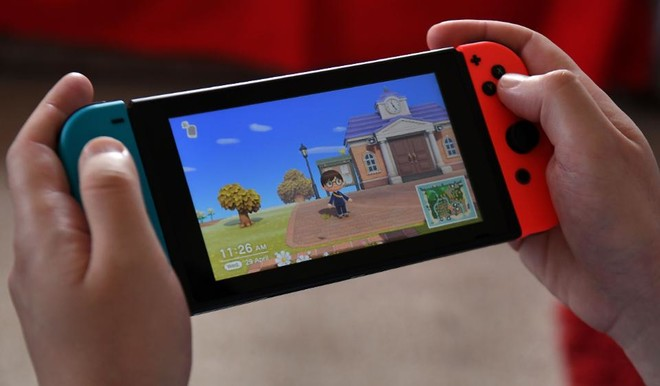 الدالة الثابتة
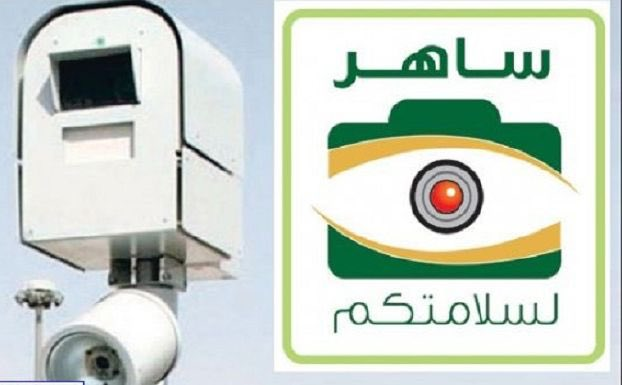 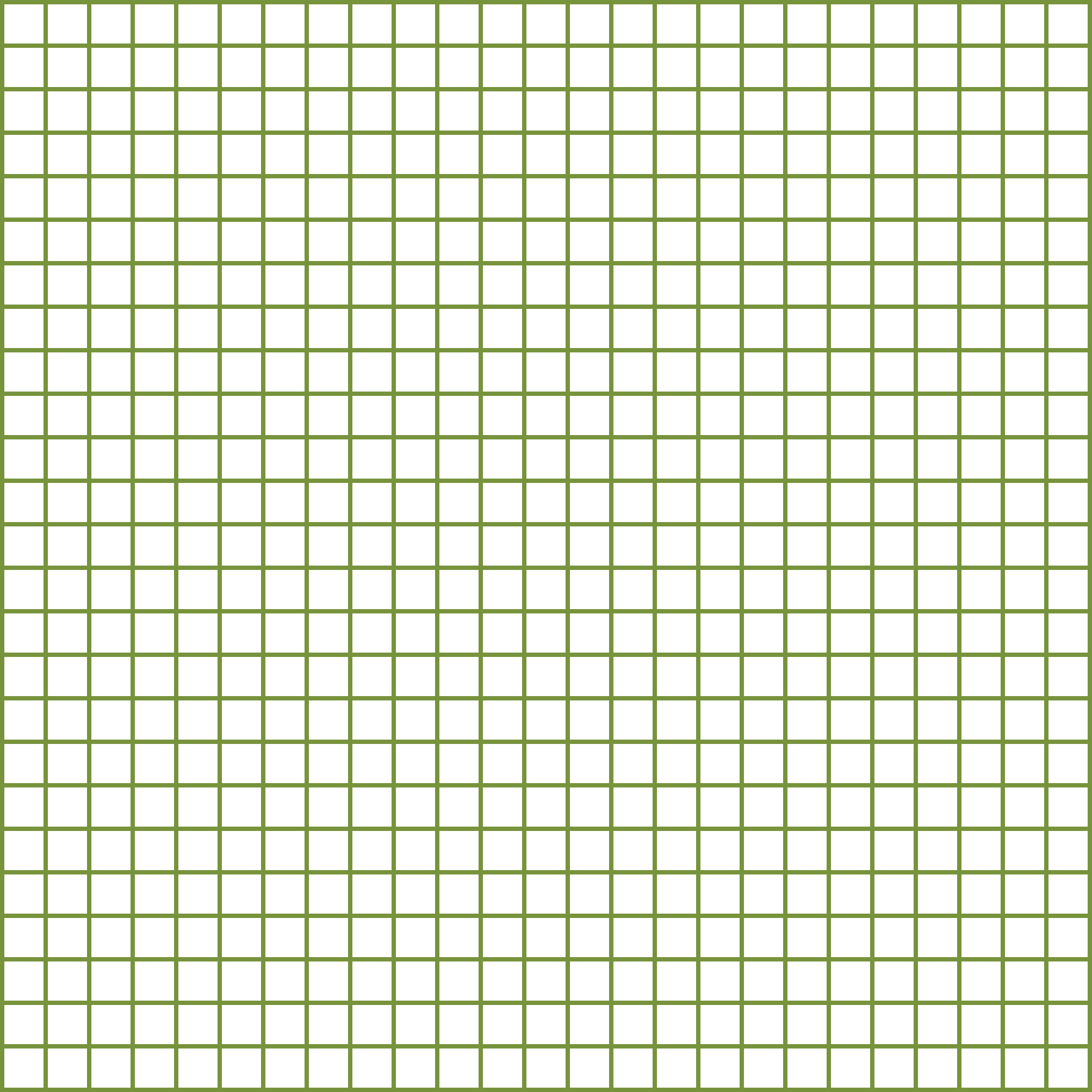 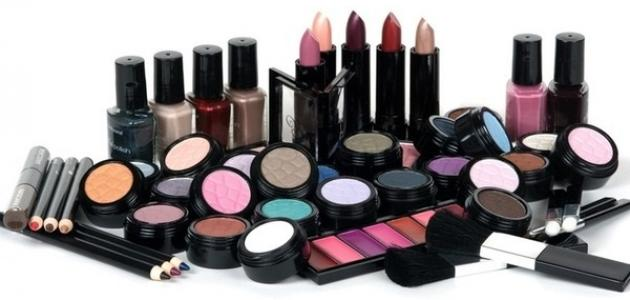 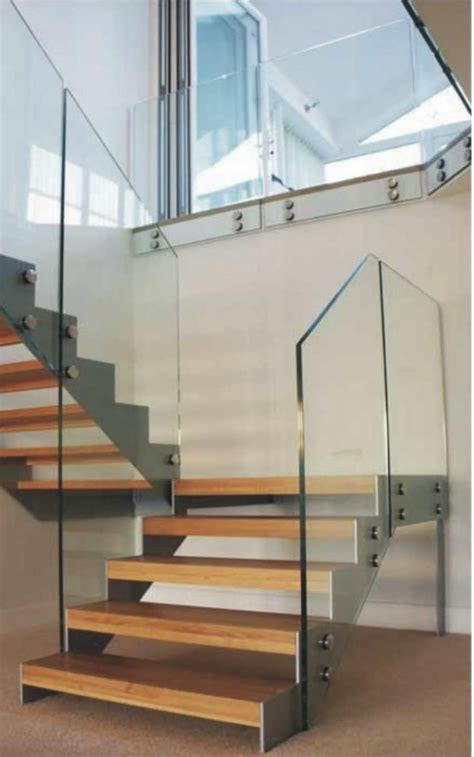 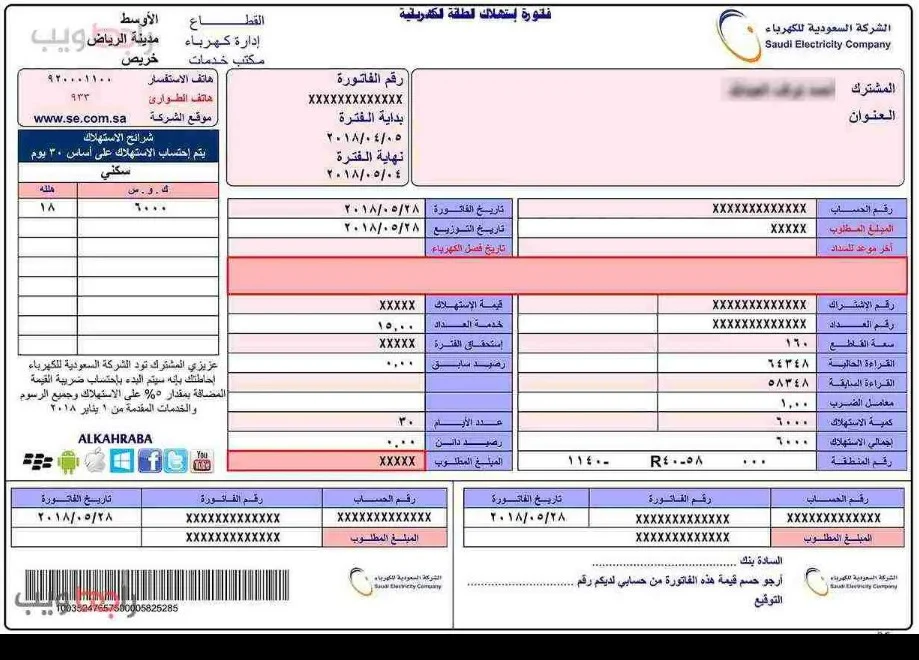 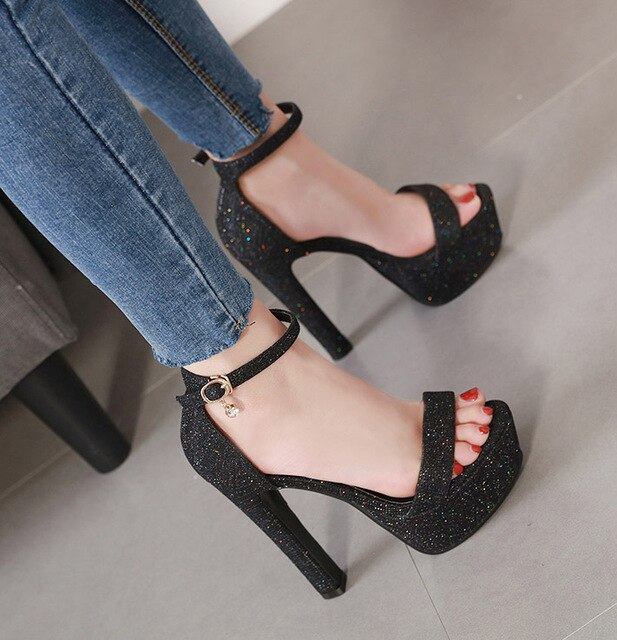 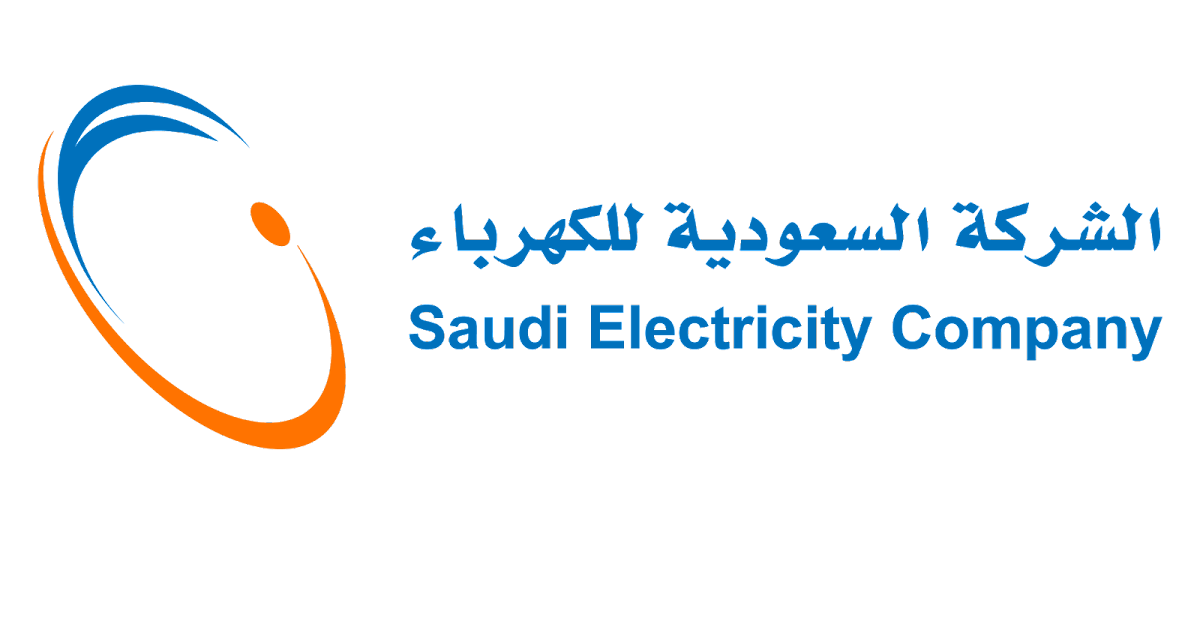 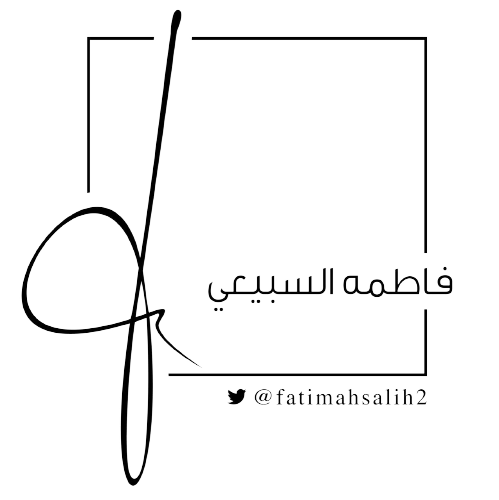 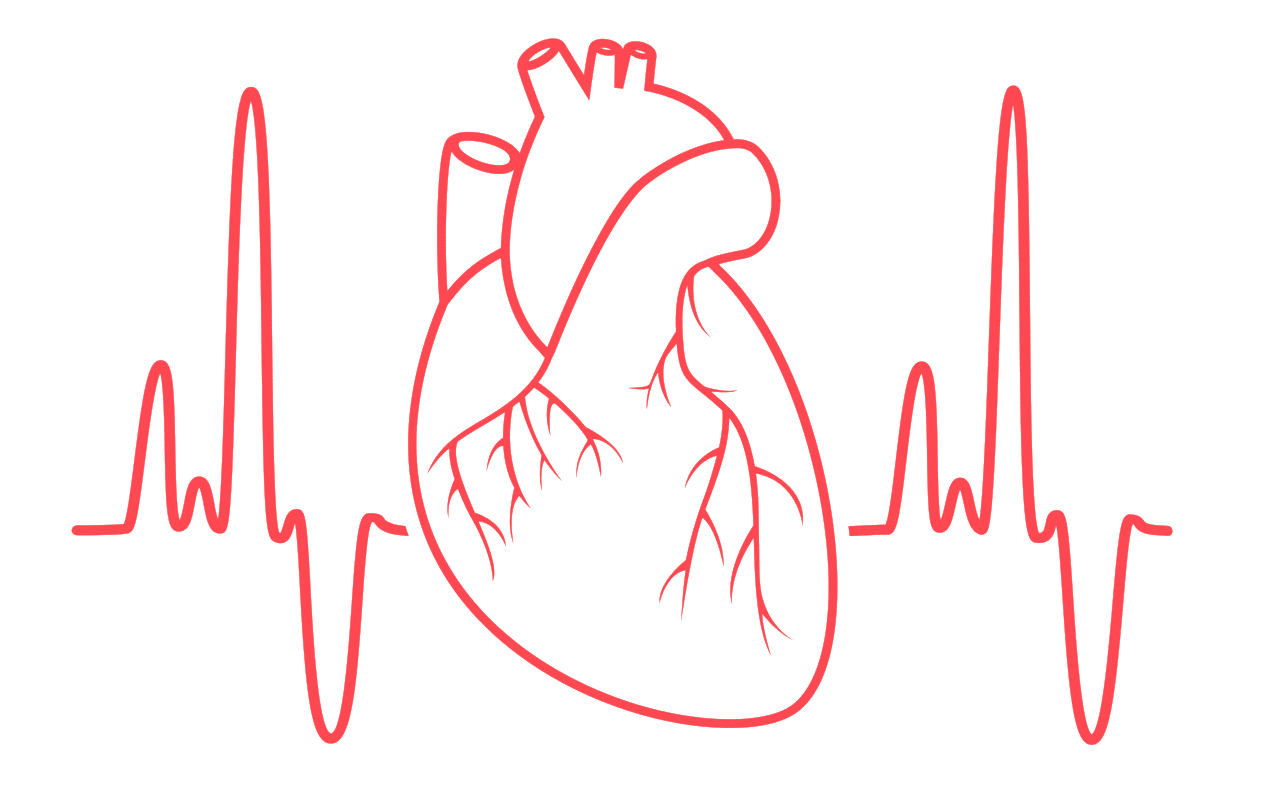 دوال مثلثية
الدالة الدرجية
الدالة القيمة المطلقة
الدالة الزوجية والفردية
الدالة التربيعية
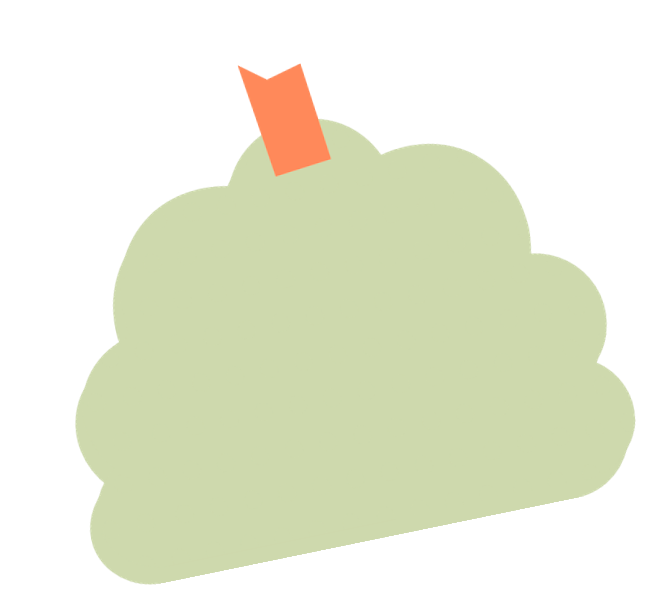 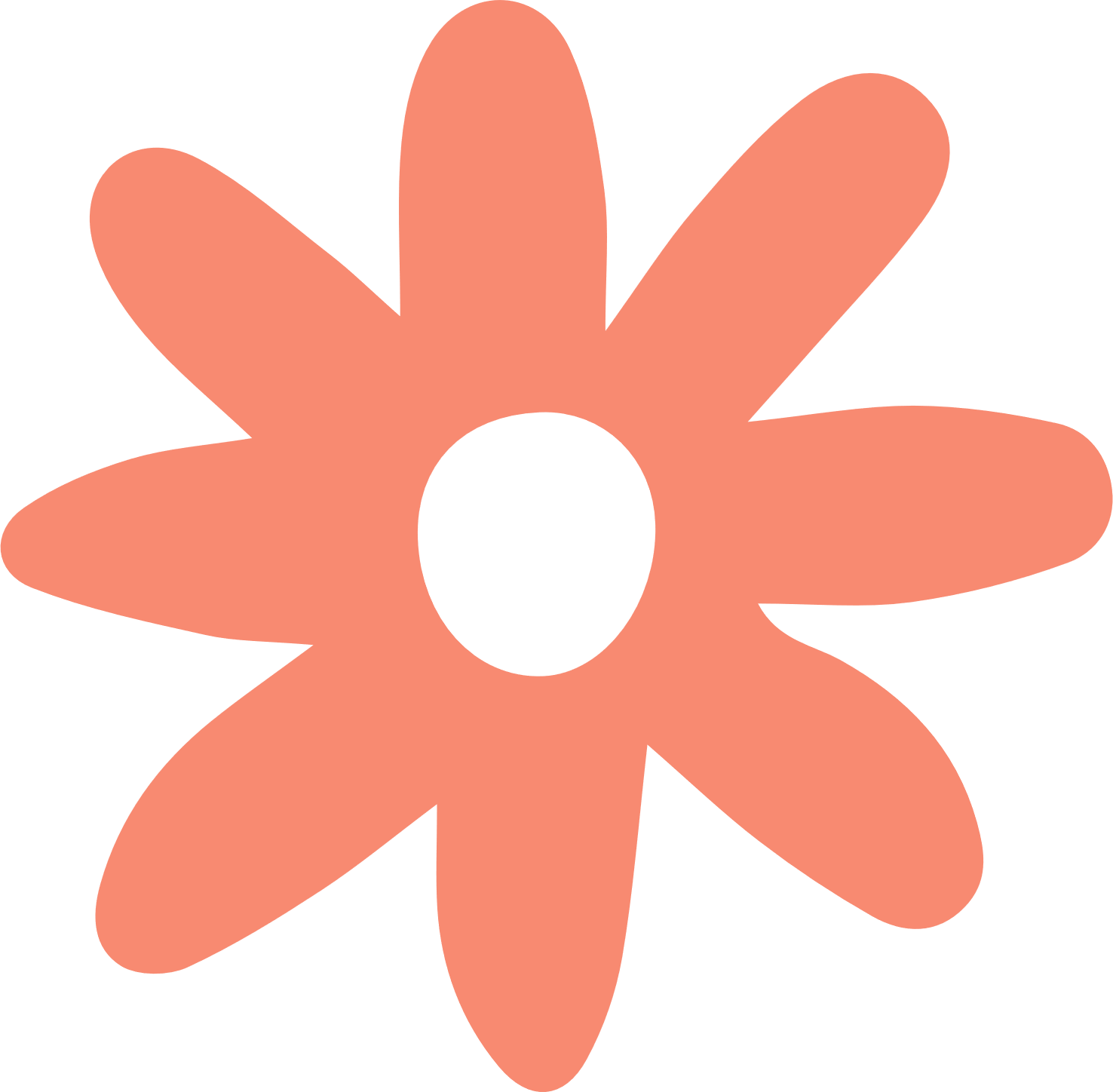 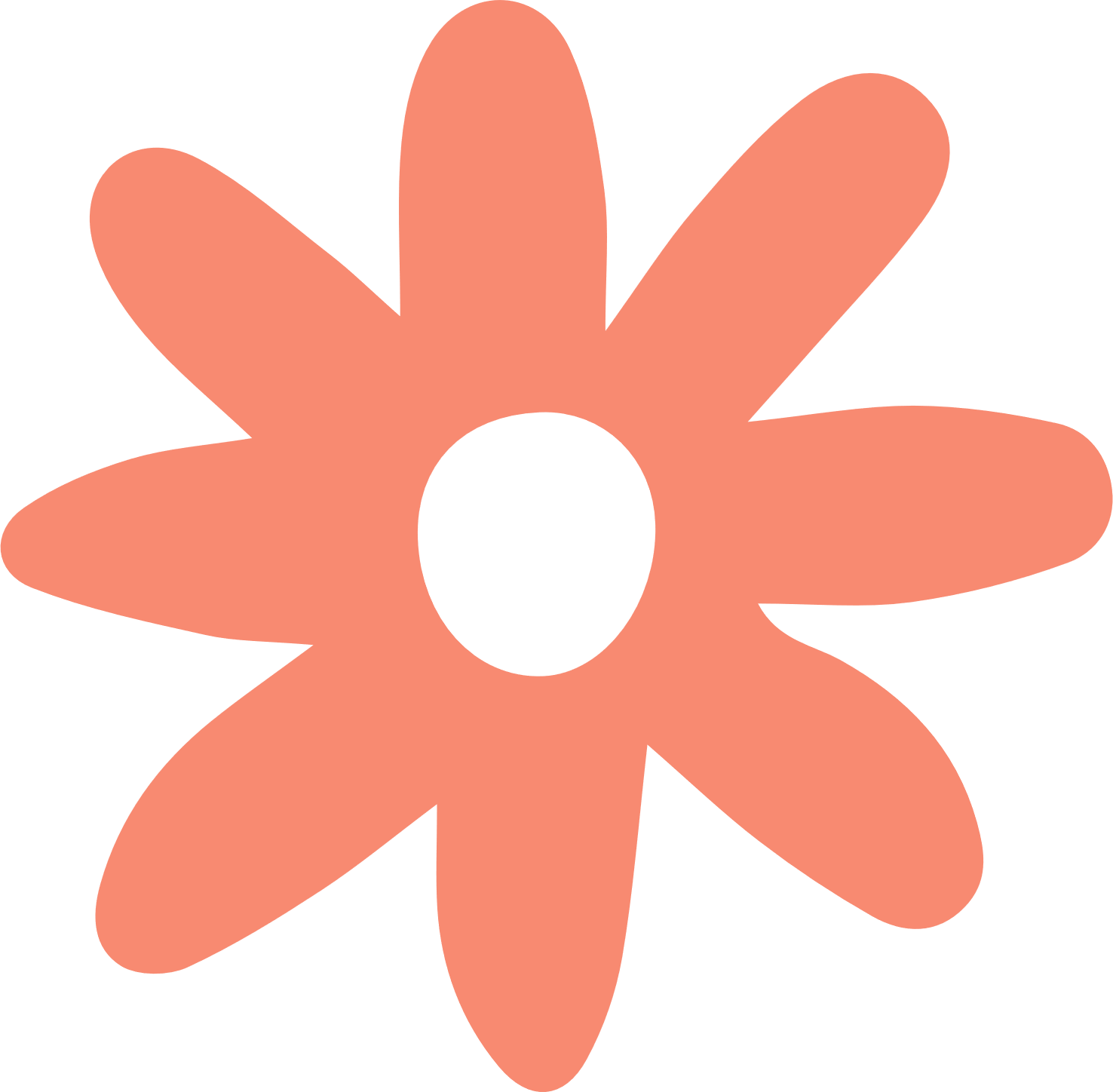 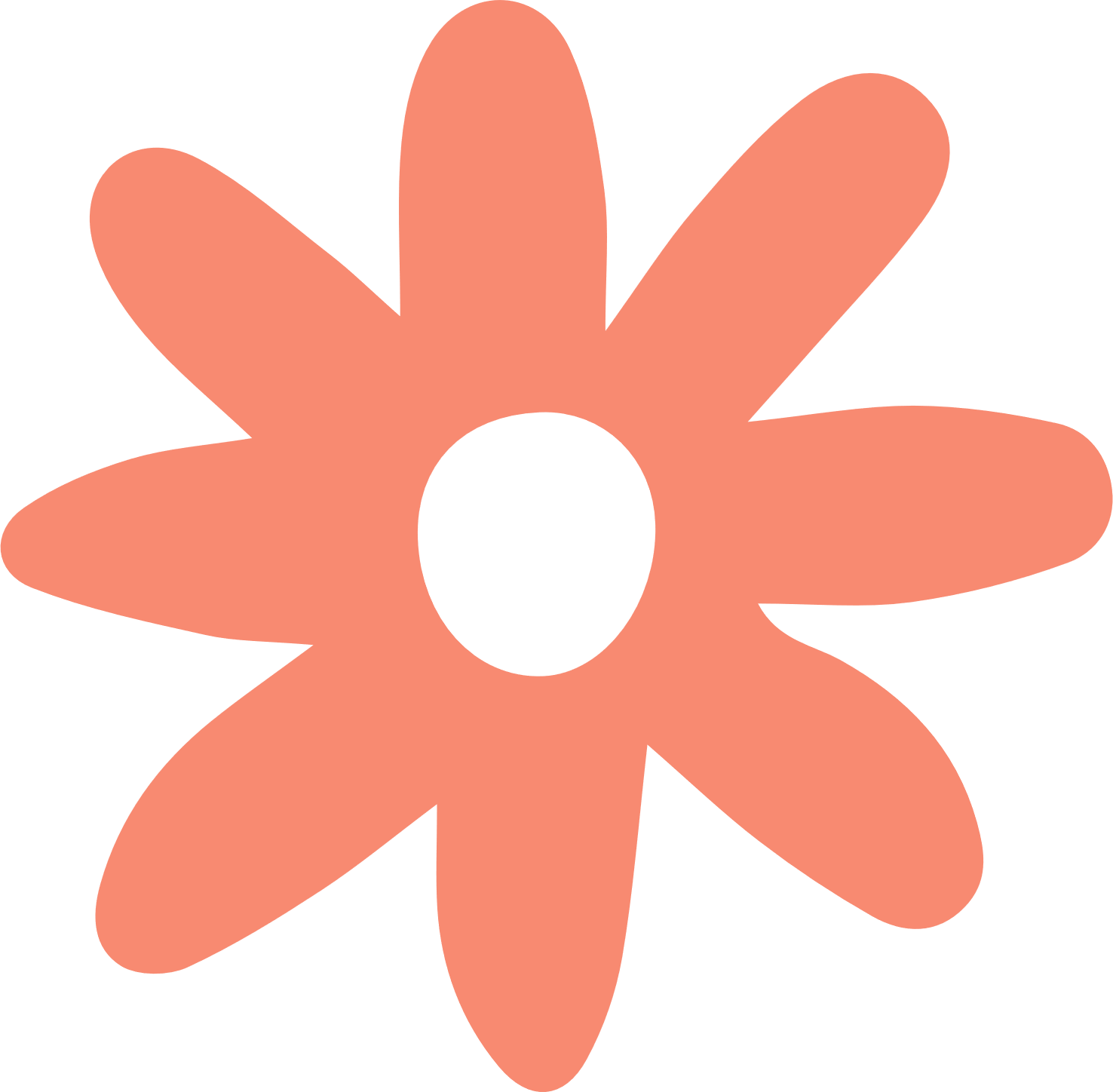 تدريب على اختبار
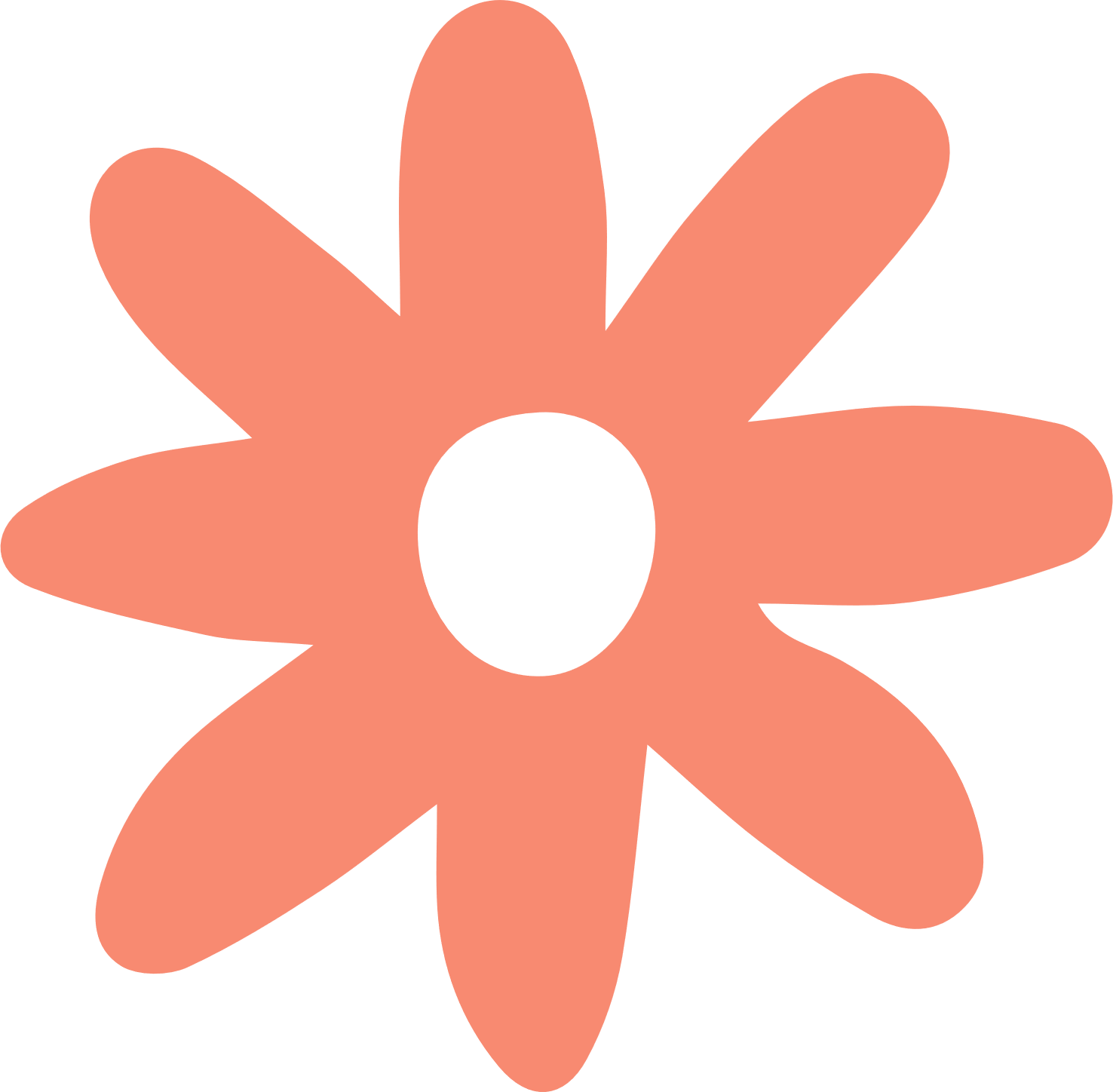 الاختبارات الدولية
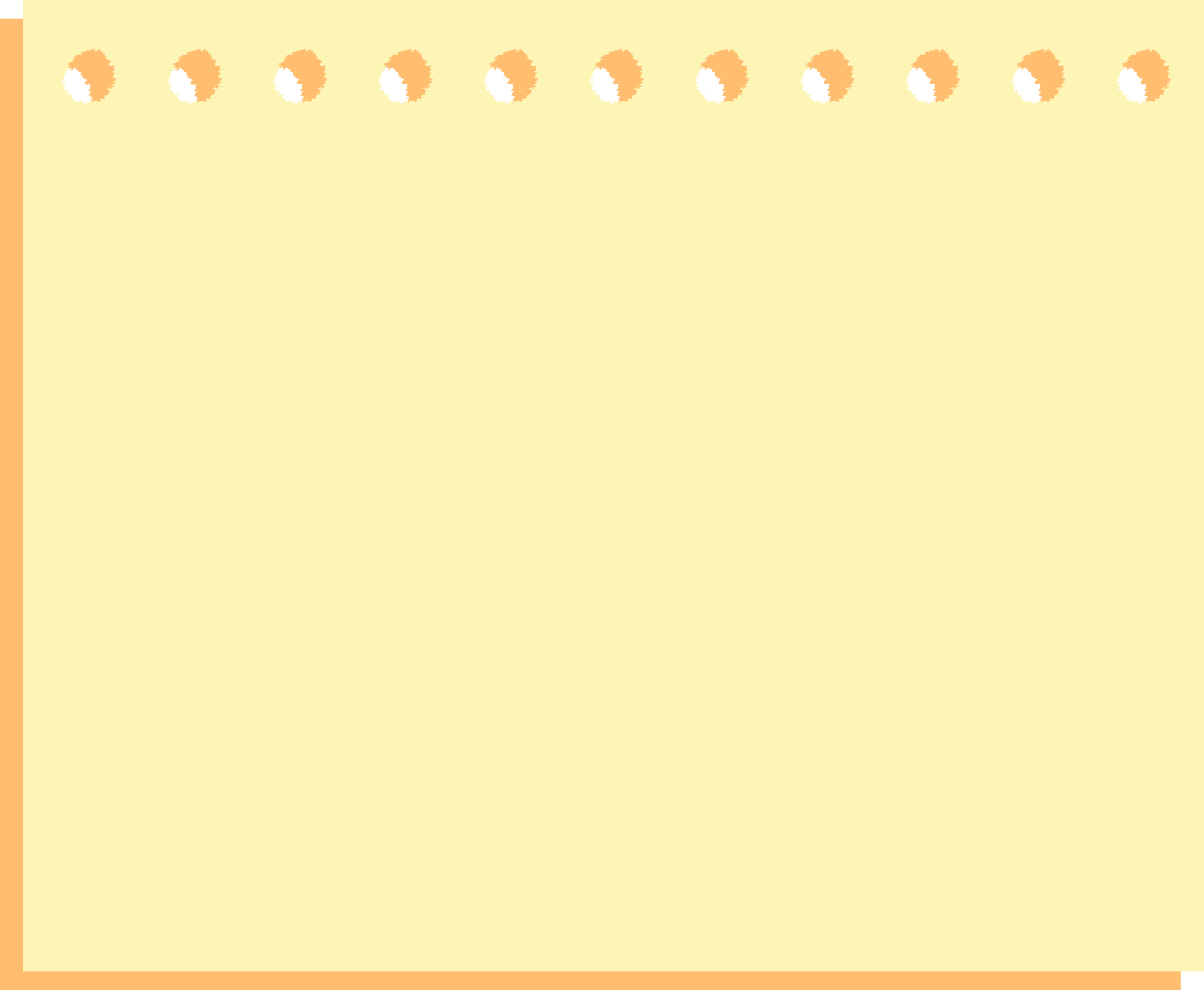 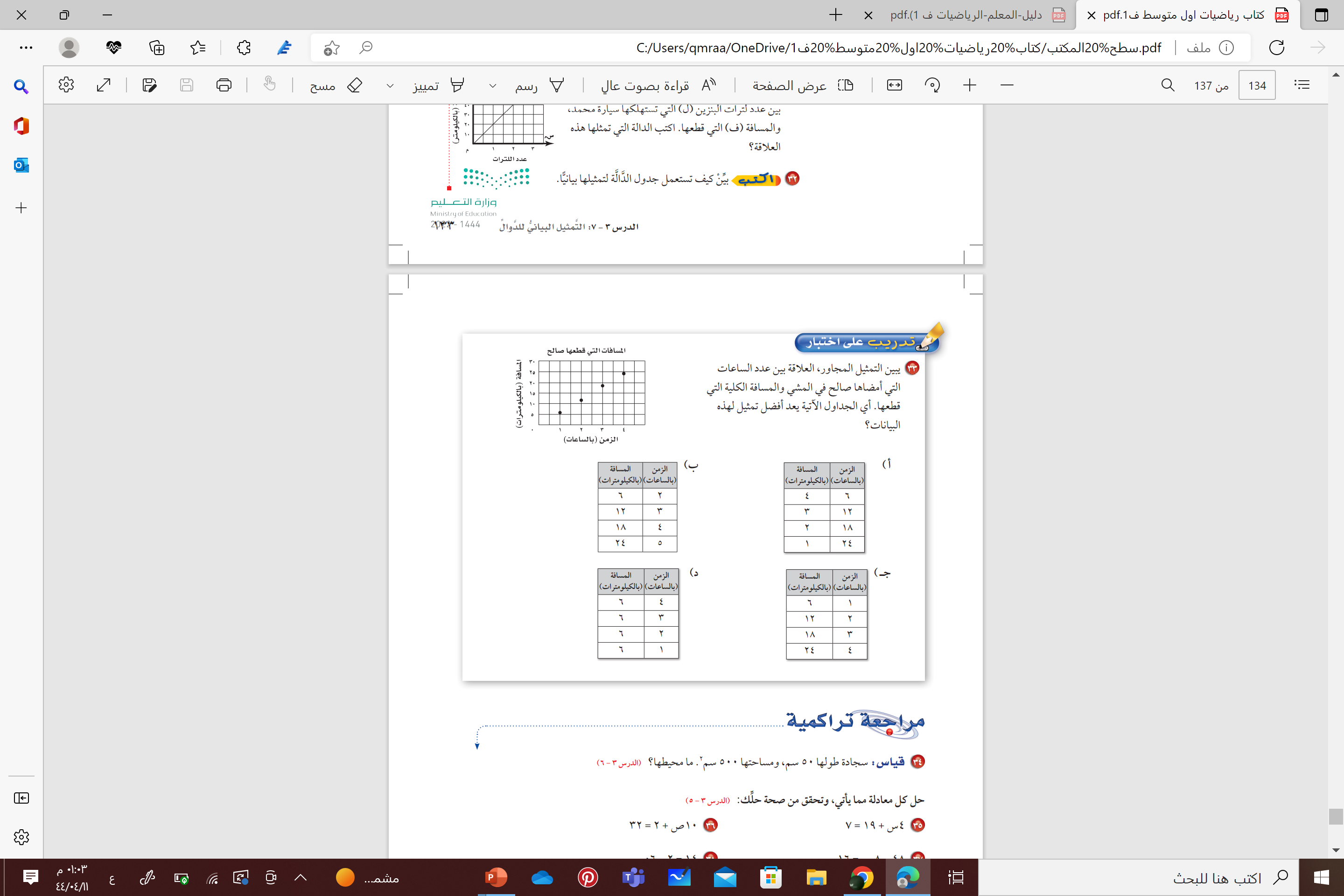 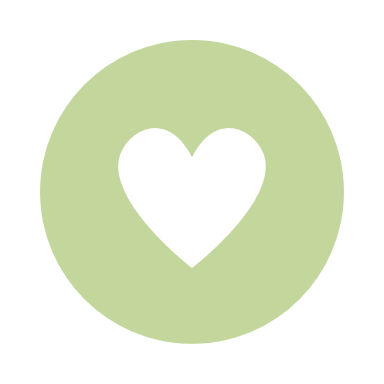 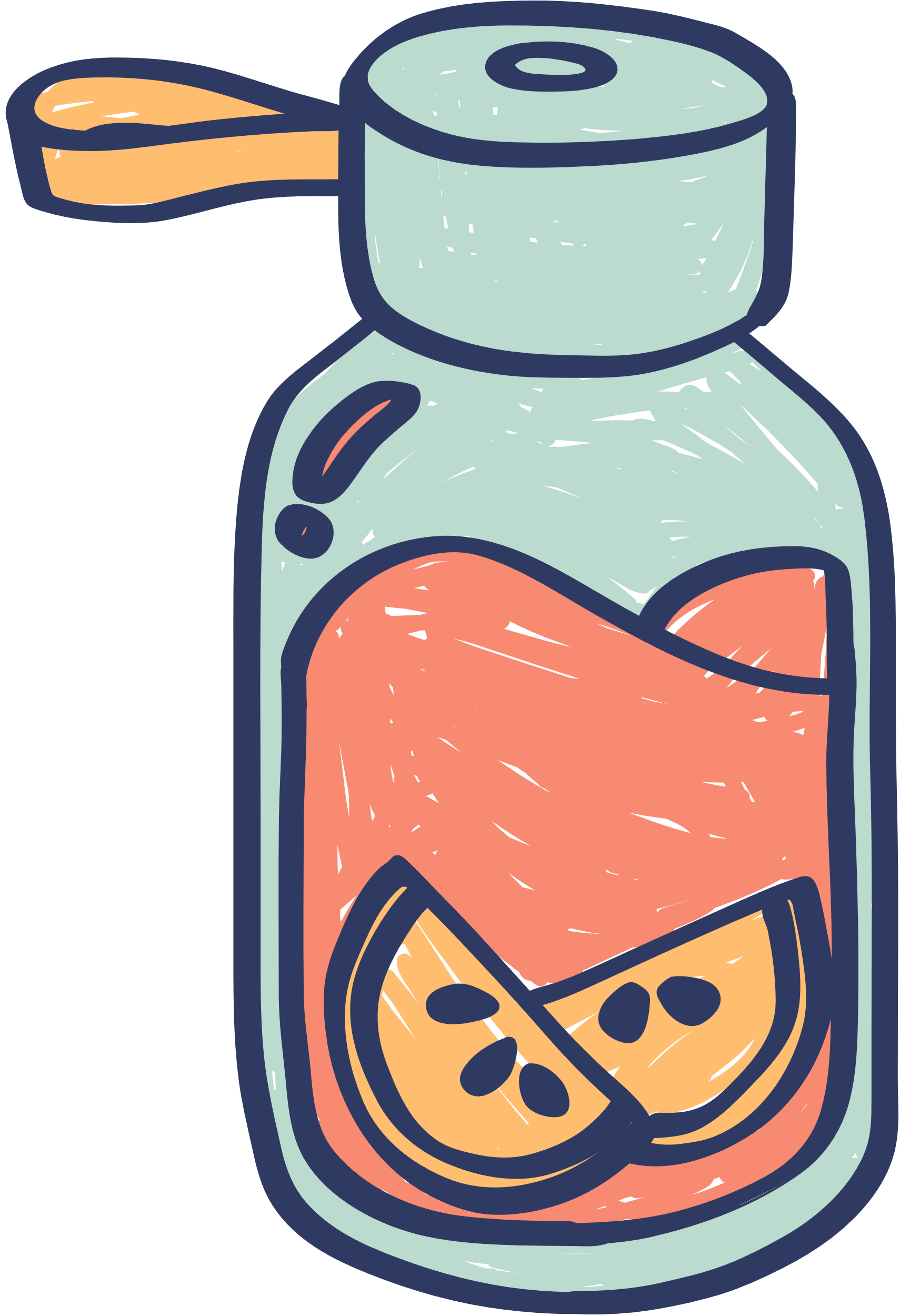 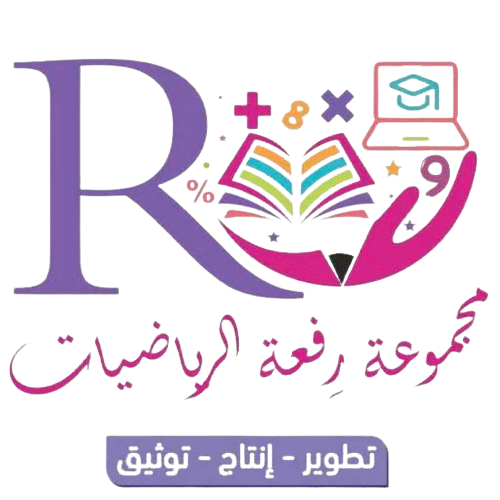 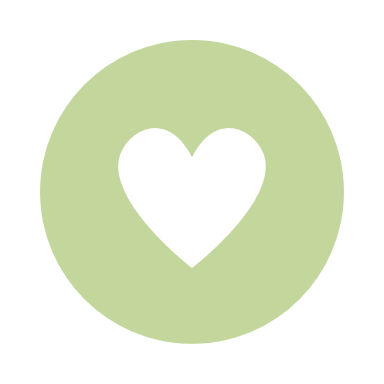 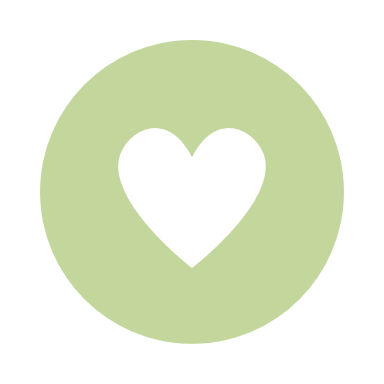 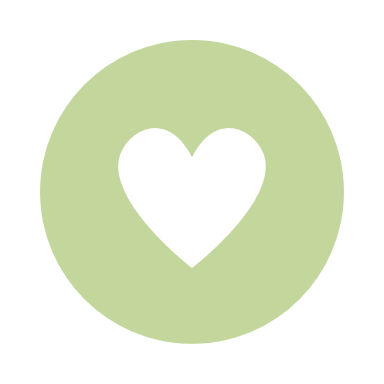 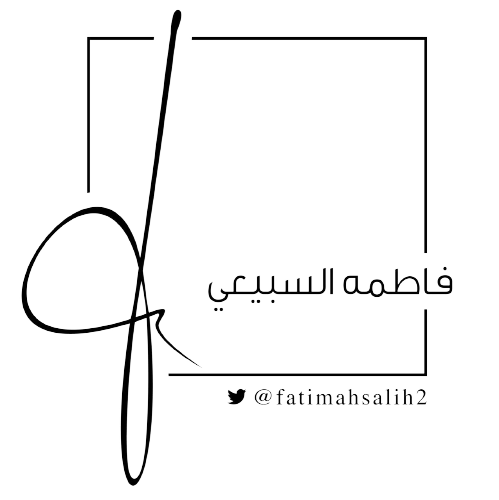 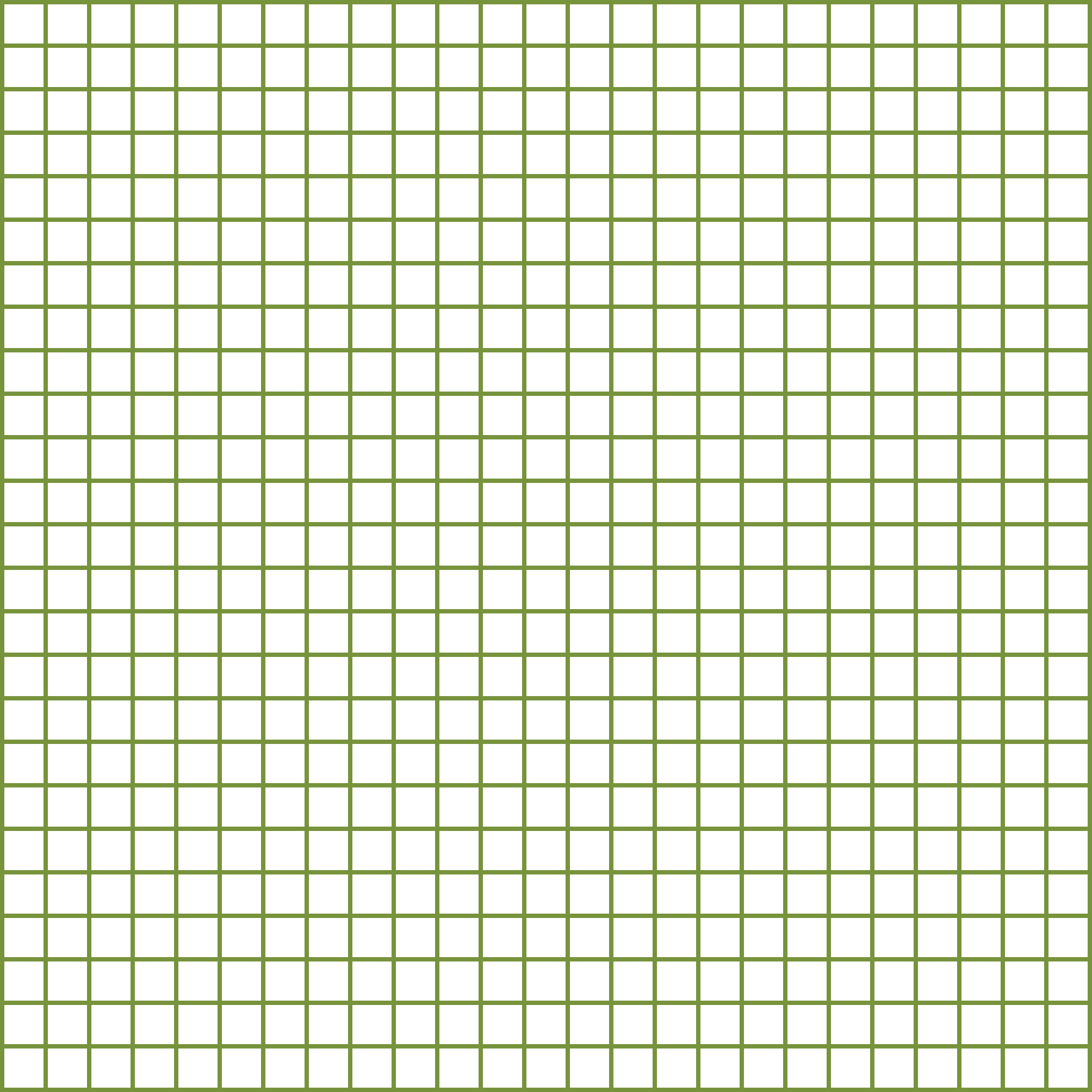 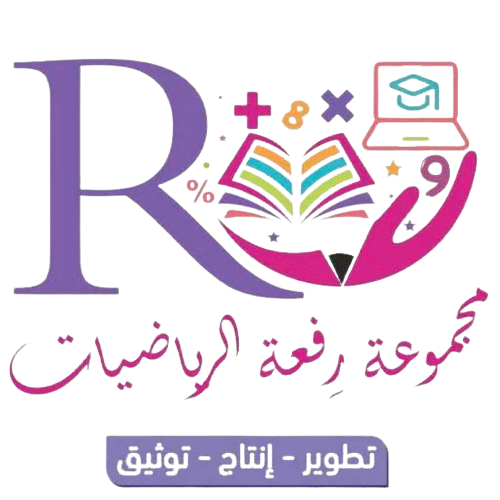 1
2
3
4
5
6
تذكر
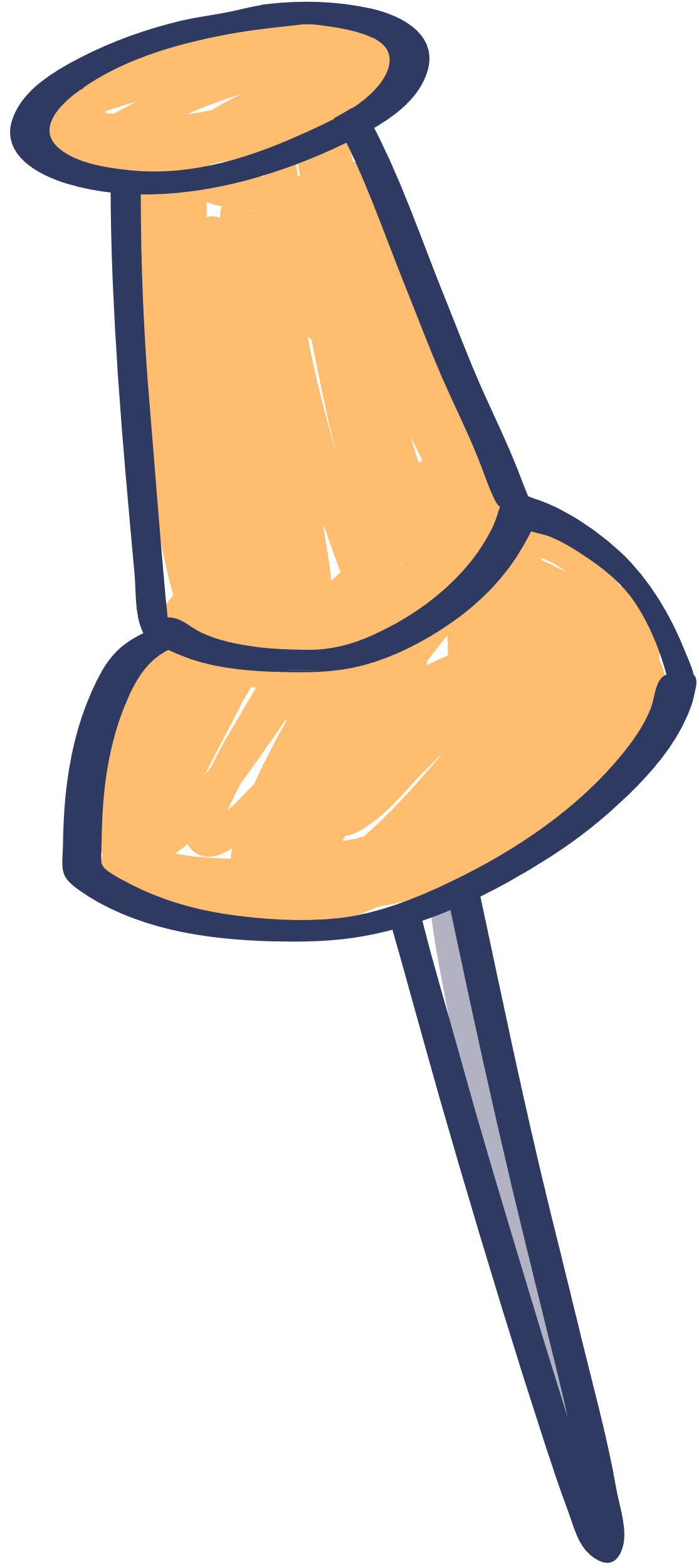 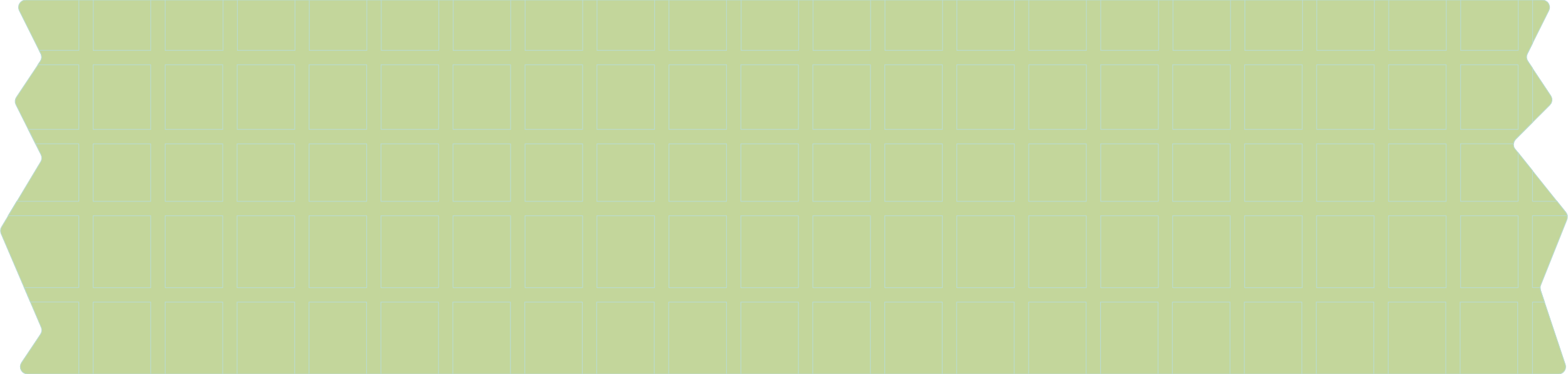 عمل جدول من 4 منازل
اختيار قيم س من عندك ويفضل تكون قيم بسيطة " مدخلات "
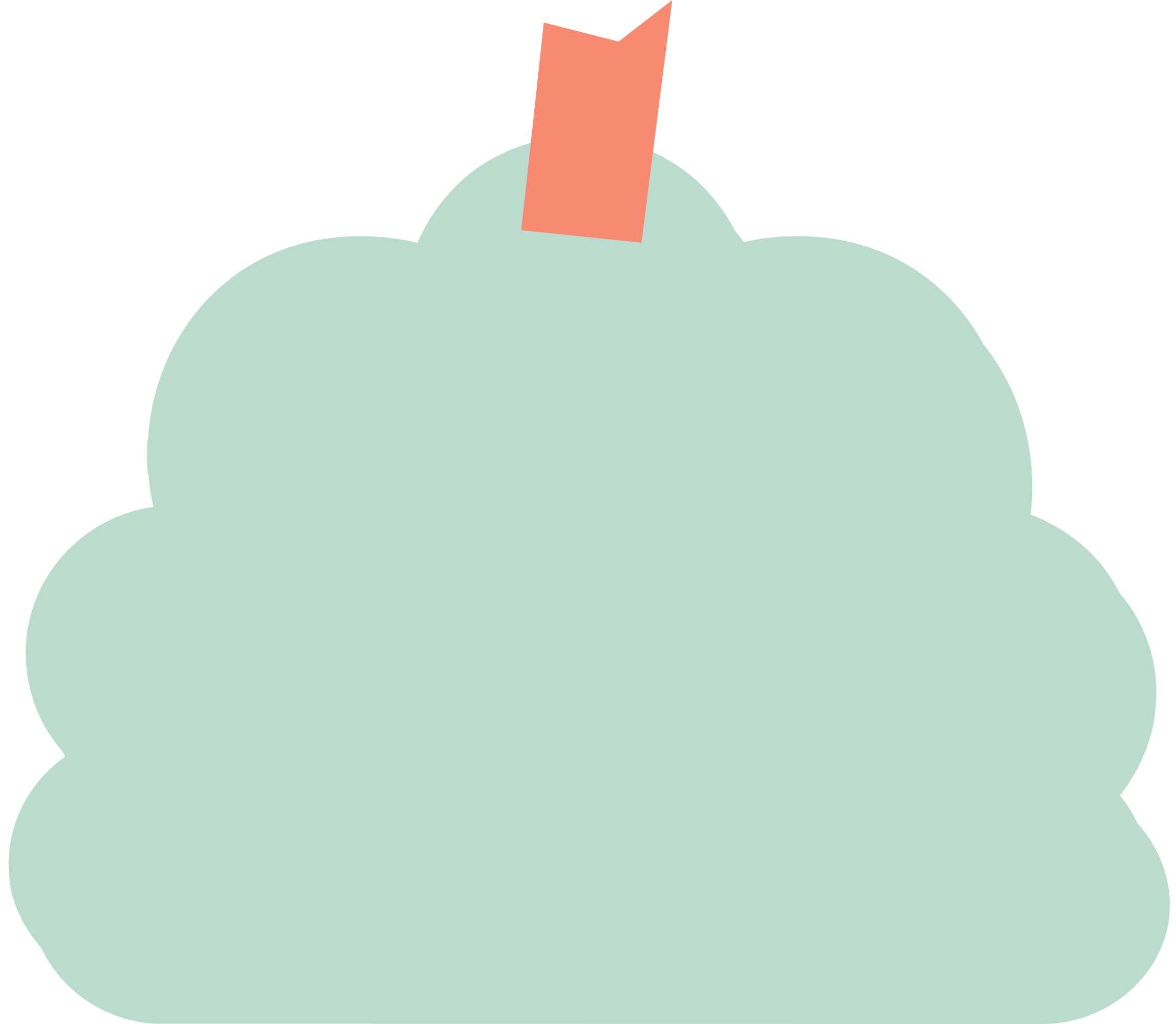 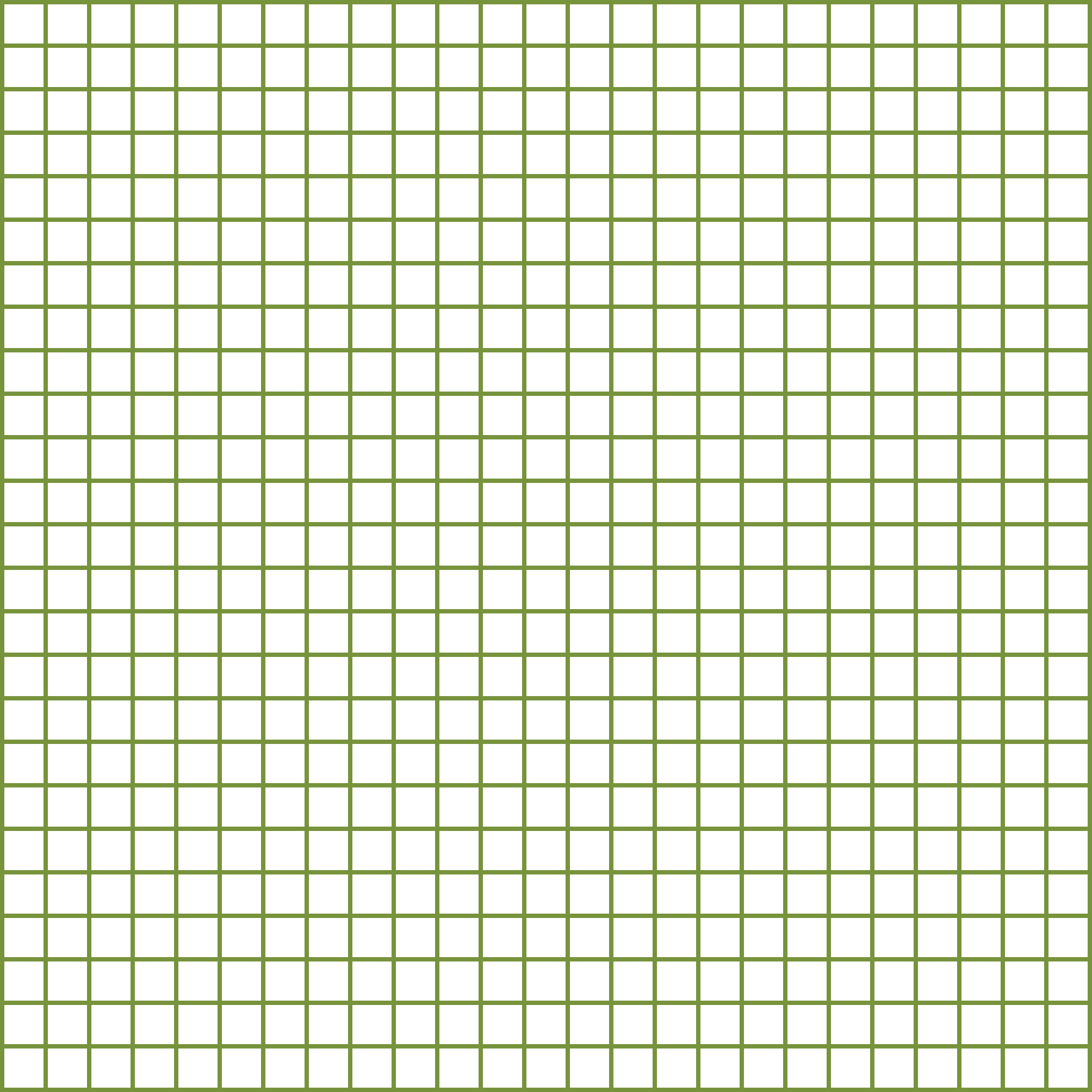 التعويض في المعادلة المعطأه
خطوات تمثيل حل المعادلة الخطية بيانيًا
الحصول على قيم ص " المخرجات "
رسم الأزواج المرتبة ( س ، ص )
على المستوى الإحداثي
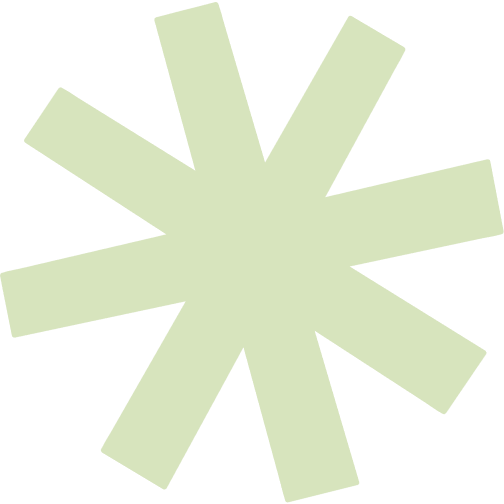 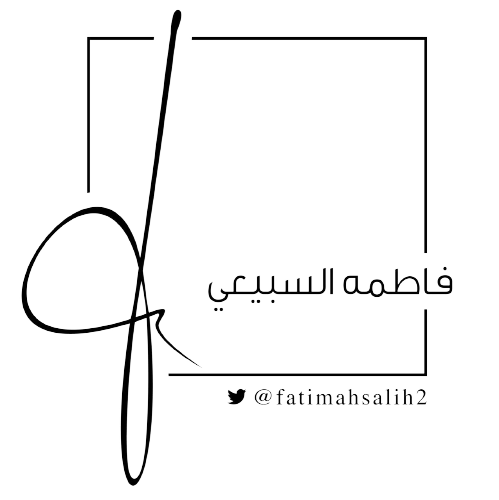 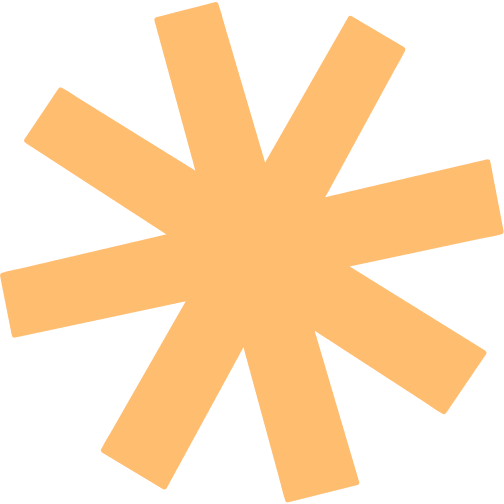 صل النقاط تحصل على تمثيل المعادلة
بخط مستقيم
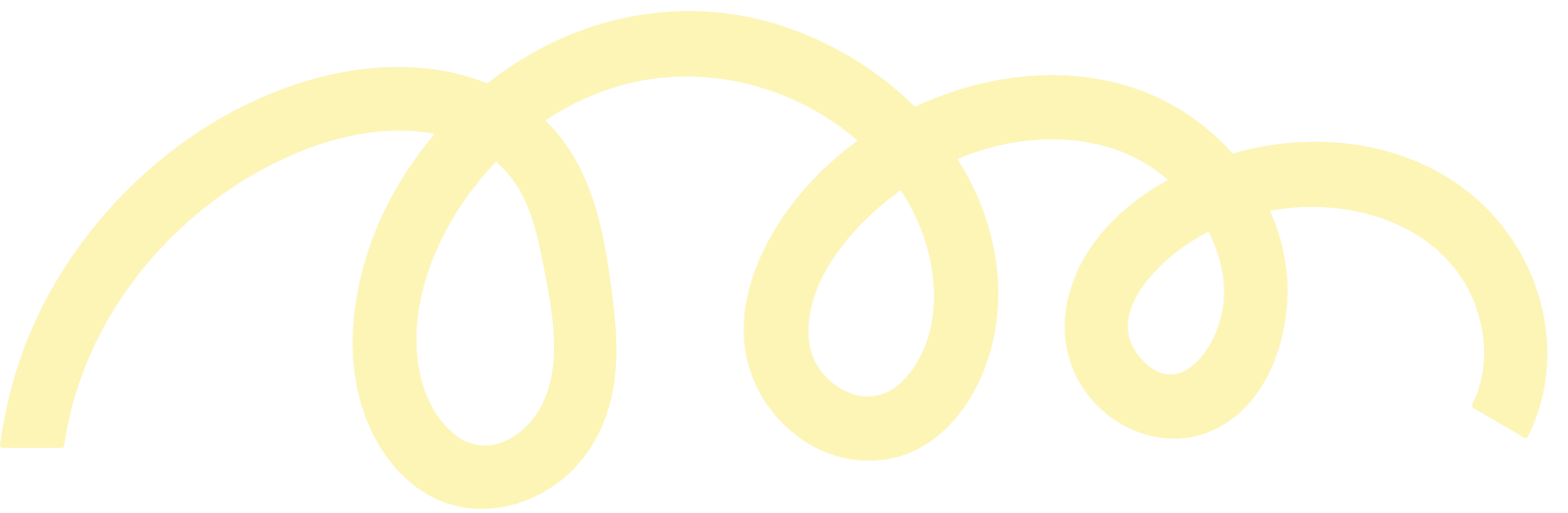 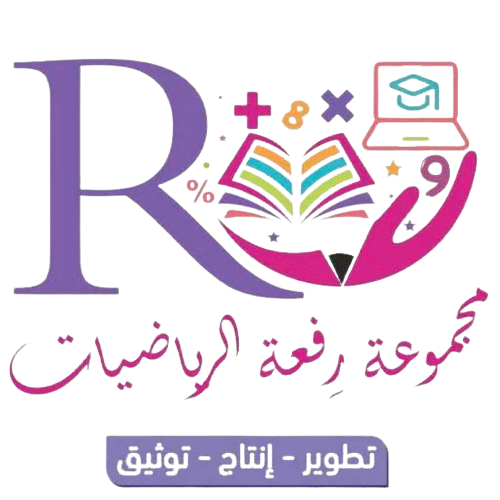 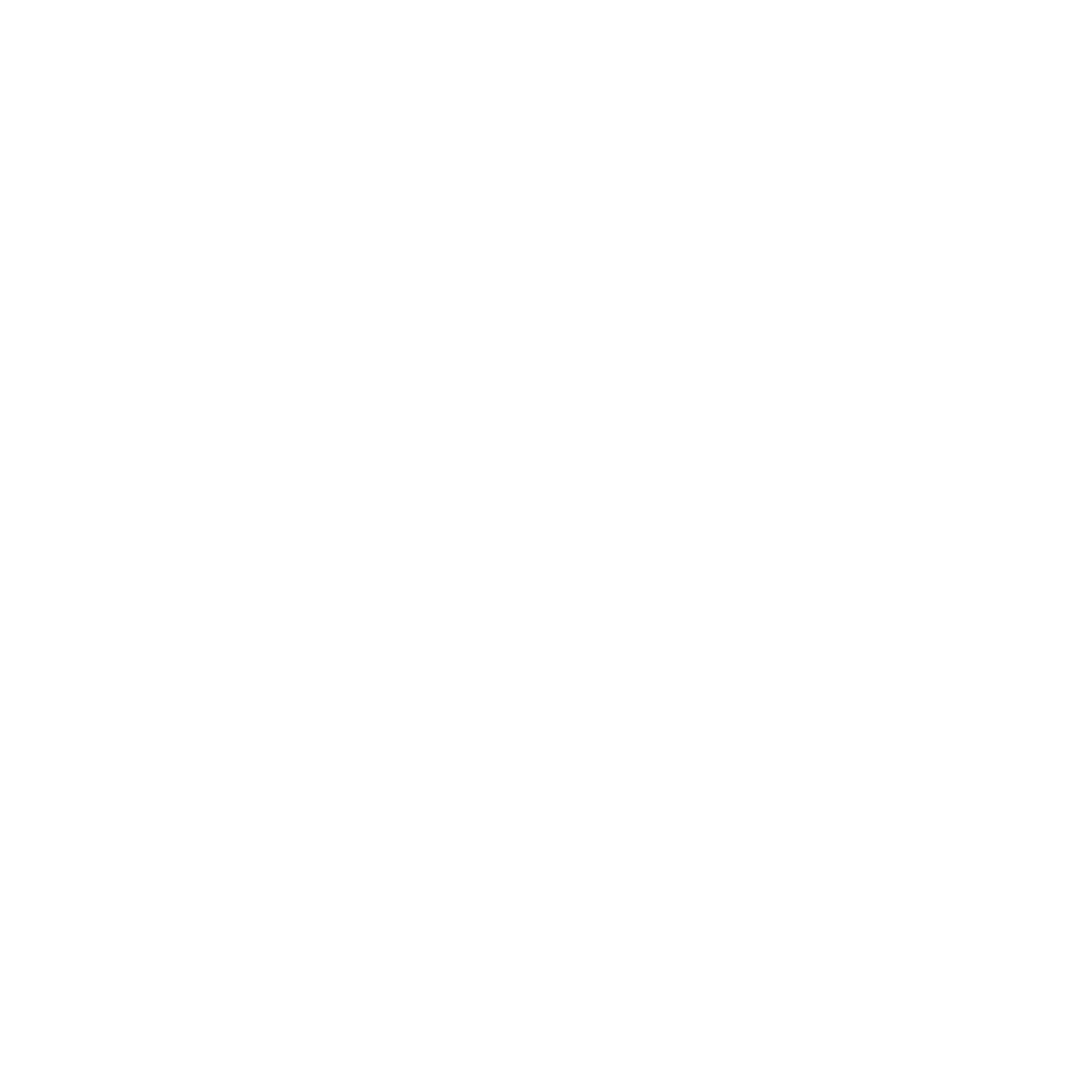 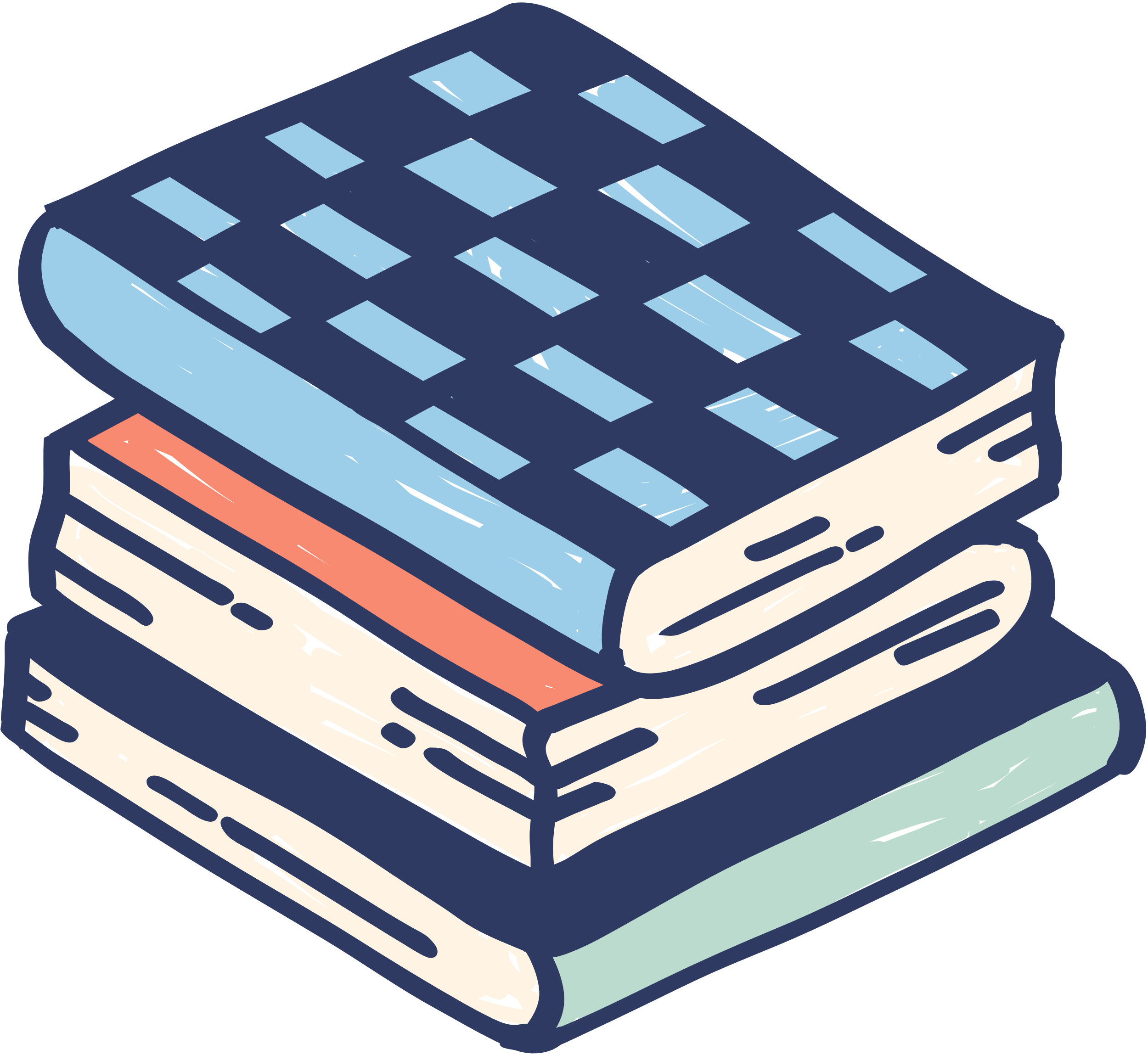 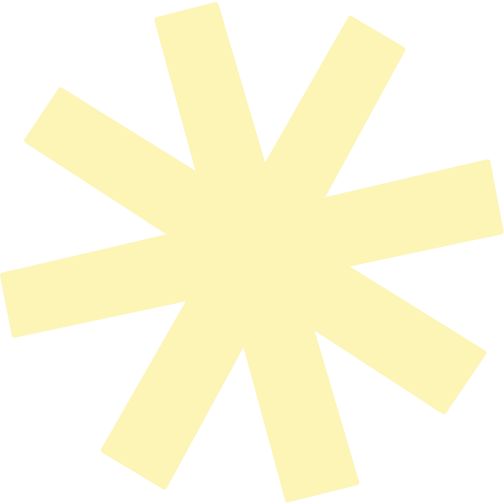 الواجب المنزلي
منصة مدرستي
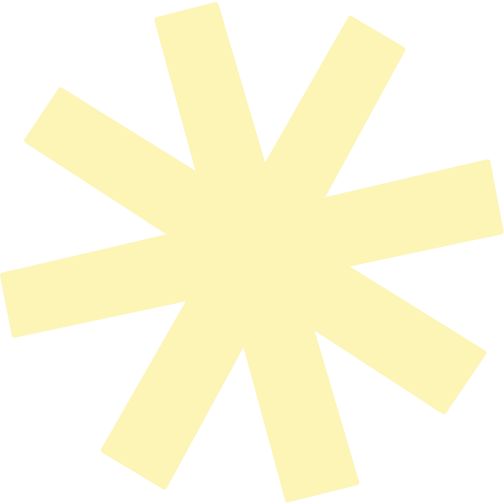 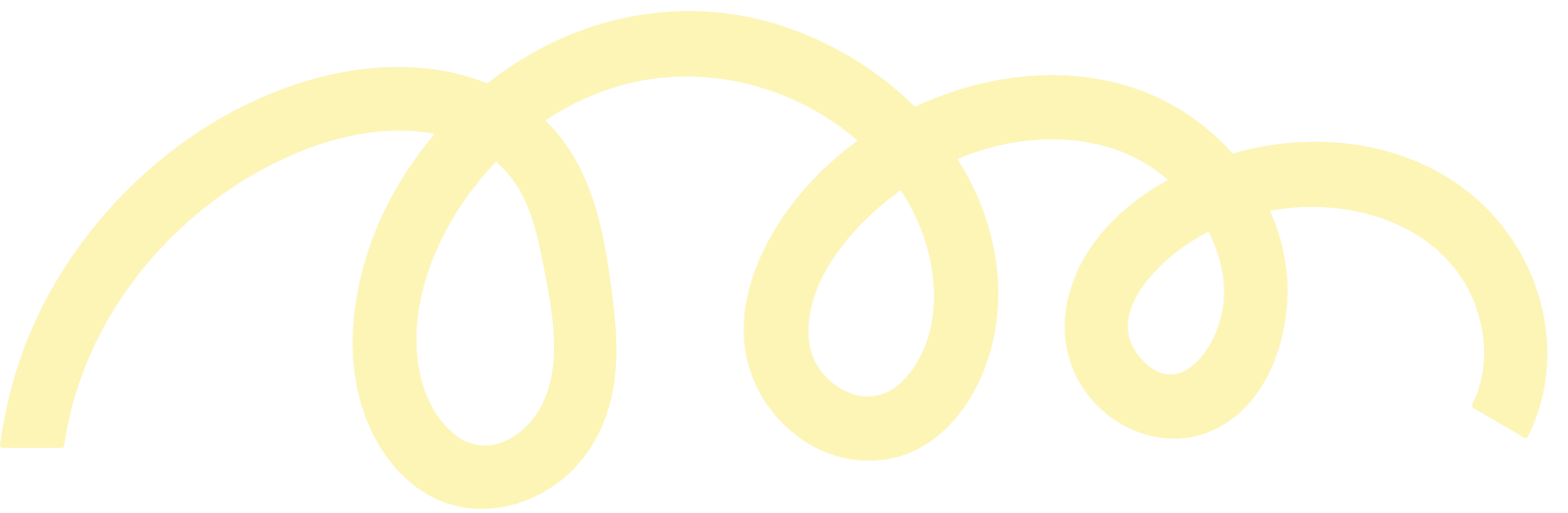 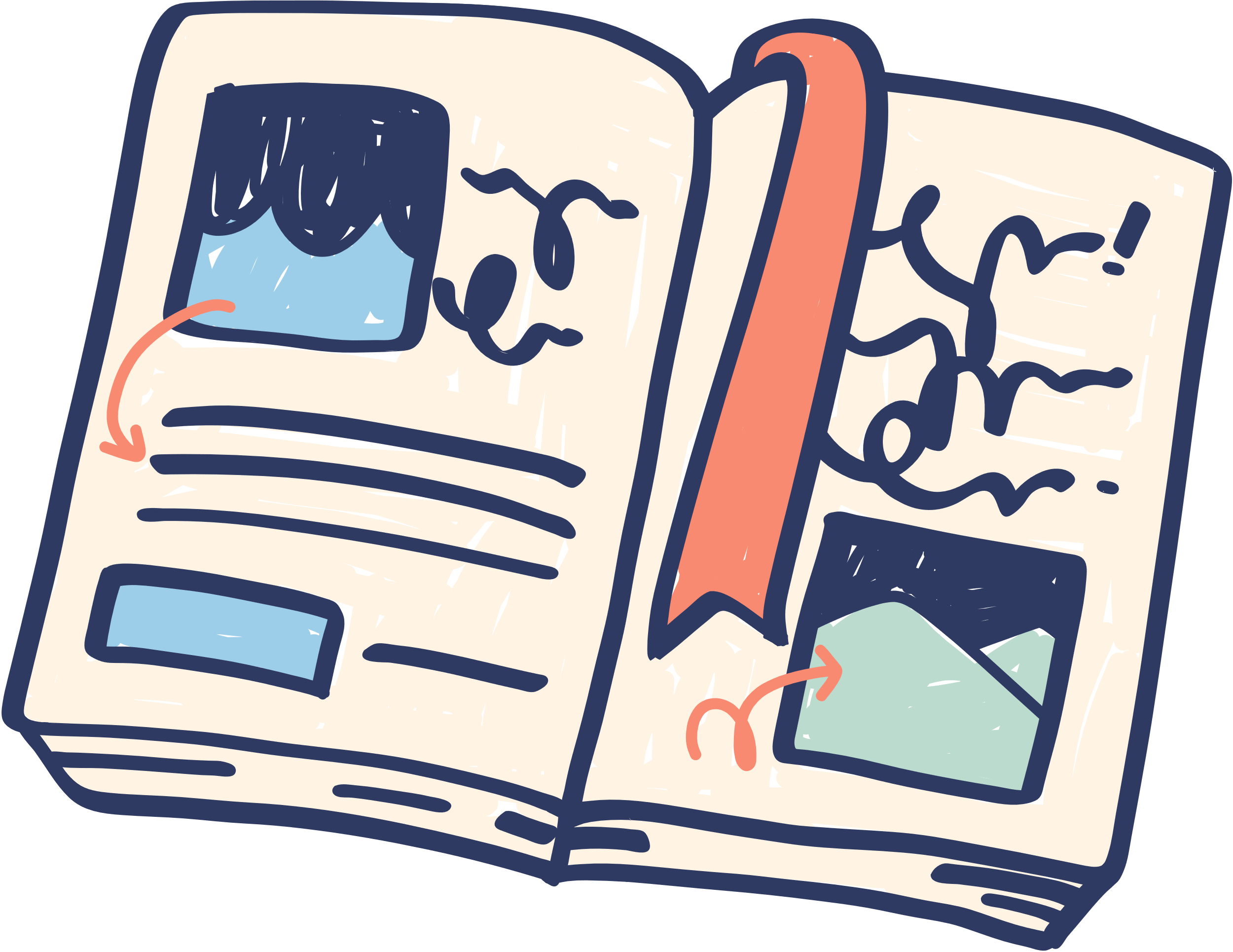 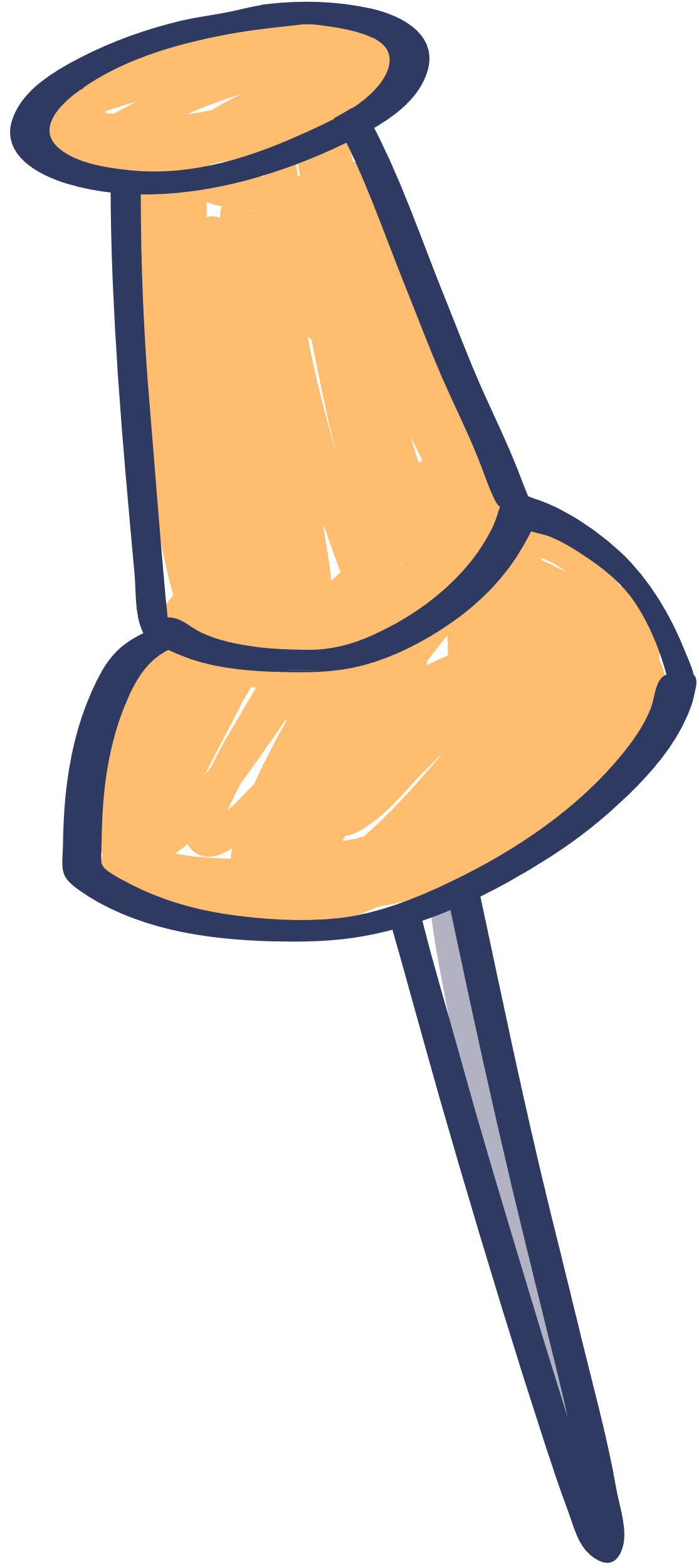 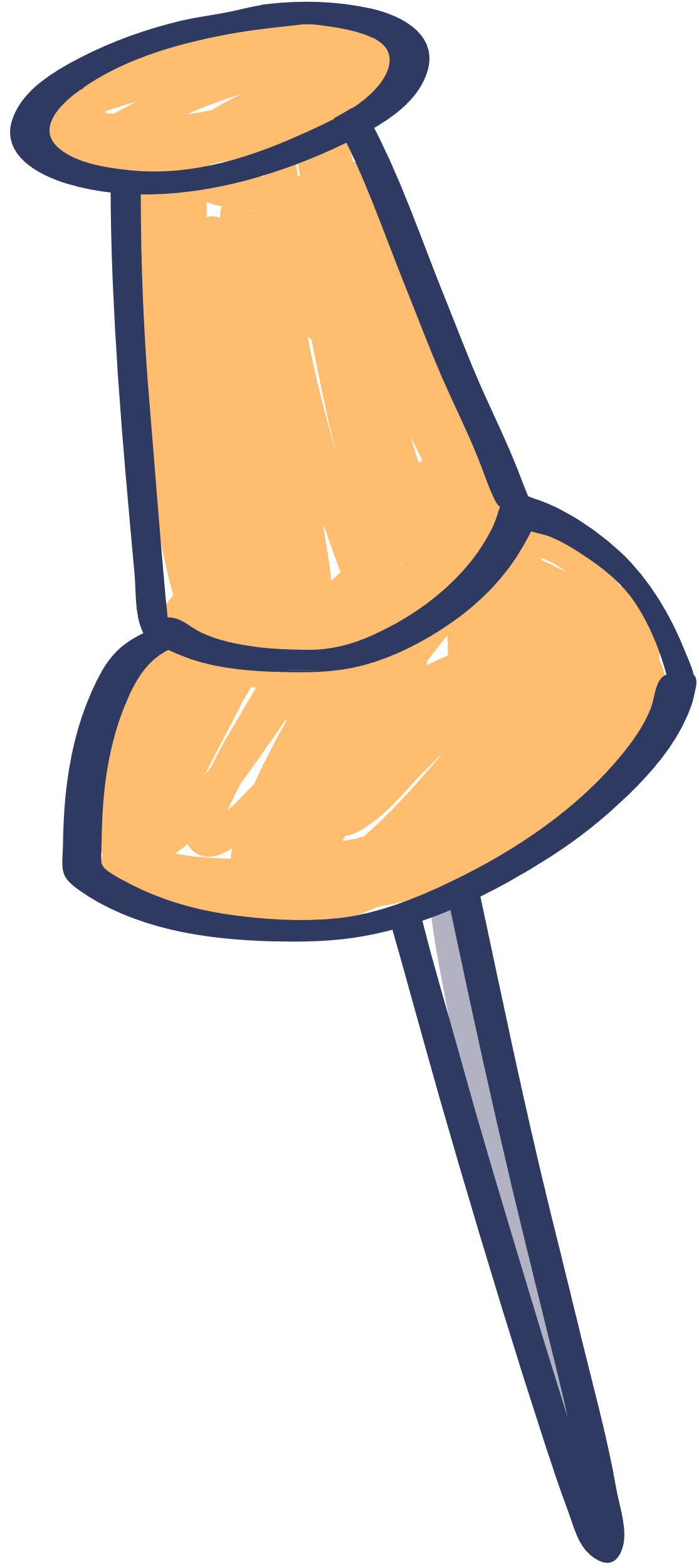 قناة الأستاذة
فاطمه صالح السبيعي
قنوات مجموعة
رفعة التعليمية
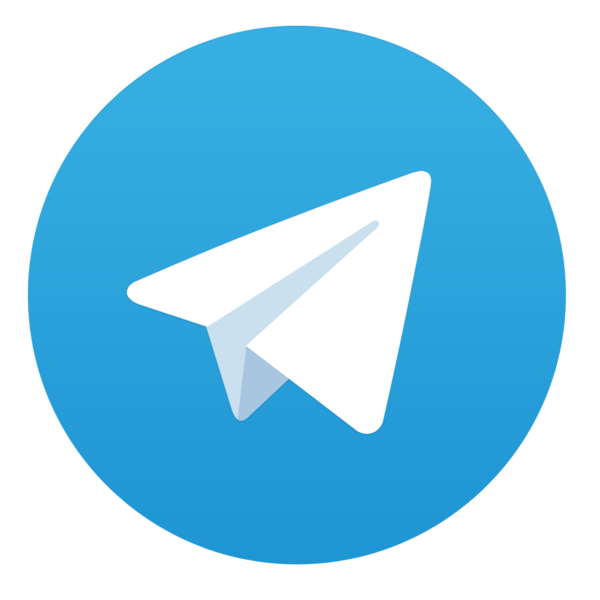 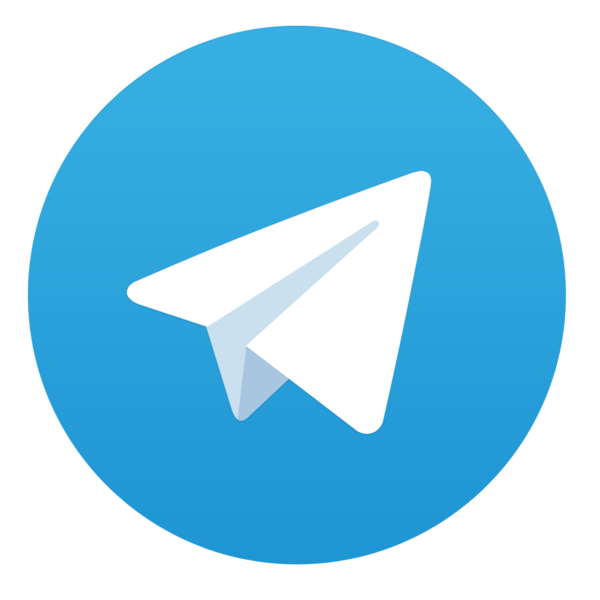 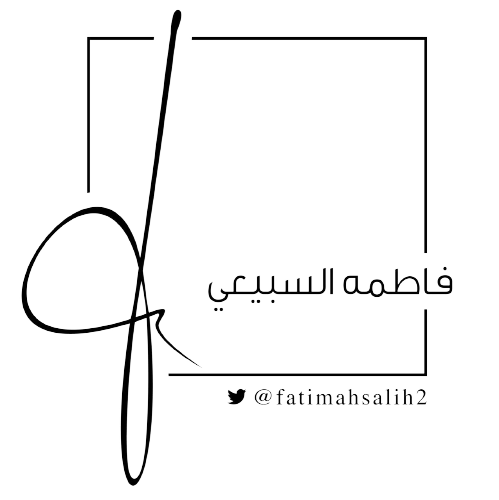